ACT Science
Normal Community High School
Basic Information

about the 

ACT Test
ACT Science Test
The test presents seven sets of scientific information, each followed by a number of 
multiple-choice test questions.  The scientific information is conveyed in one of three 
different formats:  data representation (graphs, tables, and other schematic forms), 
research summaries (descriptions of several related experiments), or conflicting view-
points (expressions of several related hypothesis or views that are inconsistent with
one another).
The questions require you to recognize and understand the basic features of, and 
concepts related to, the provided information; to examine critically the relationship 
between the information provided and the conclusion drawn or hypotheses developed; 
and to generalize from given information to gain new information, draw conclusions, 
or make predictions.
The use of calculators is not permitted on the Science Test.
Content Covered by the ACT Science Test
The scientific information is conveyed in one of three different formats:
Data Representation (38%)
Research Summaries (45%)
Conflicting Viewpoints (17%)
Tips for Taking the ACT Test
Pace yourself
Read the passage carefully
Refer to passage when answering the questions
Note different viewpoints in passaged

Don't be intimidated by vocabulary - even if you don't know the words.  ALL the information you need will be available.

The test doesn't test your knowledge of the subject...only your ability to interpret data and analyze information
Warm-up Activity
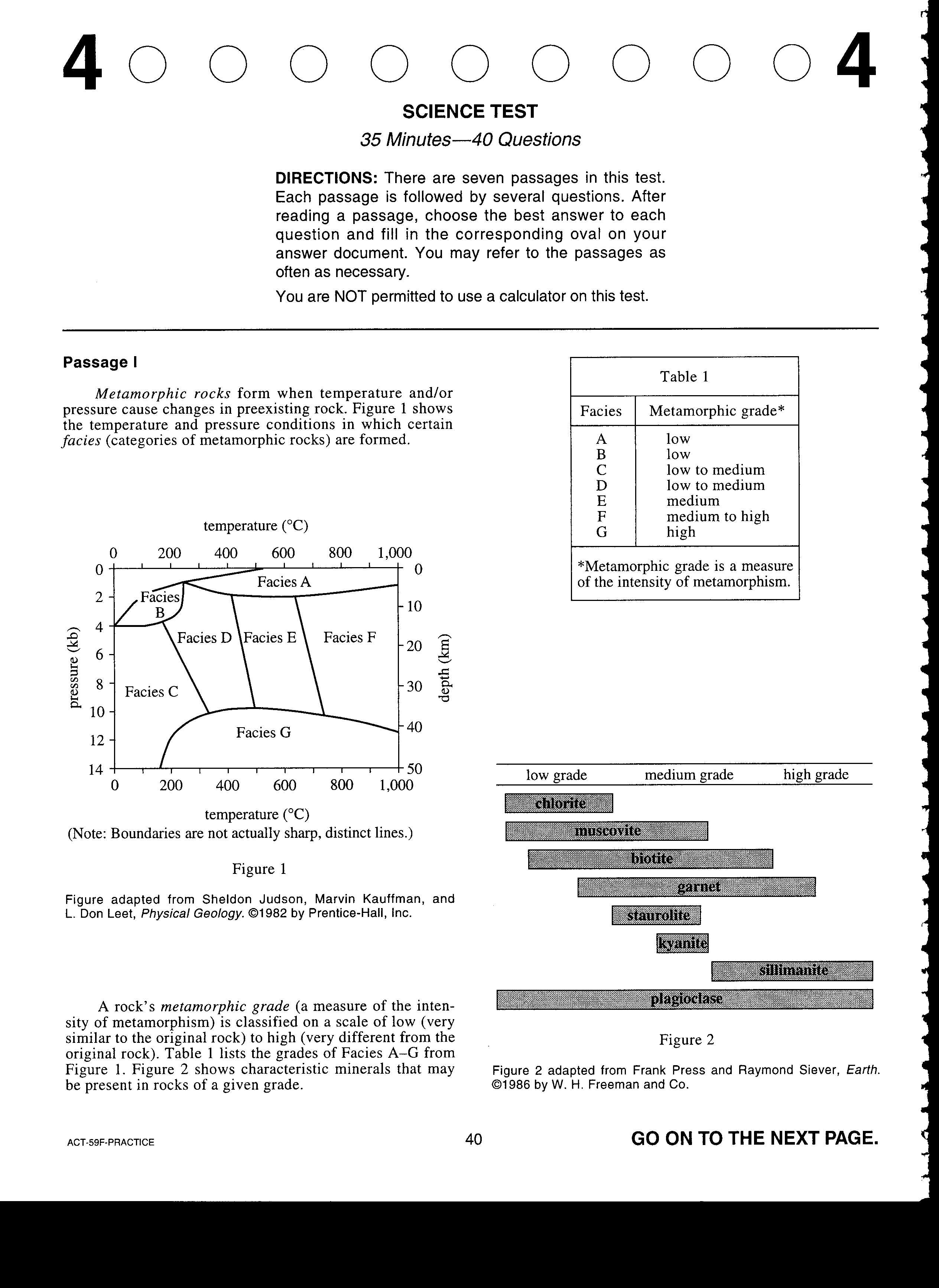 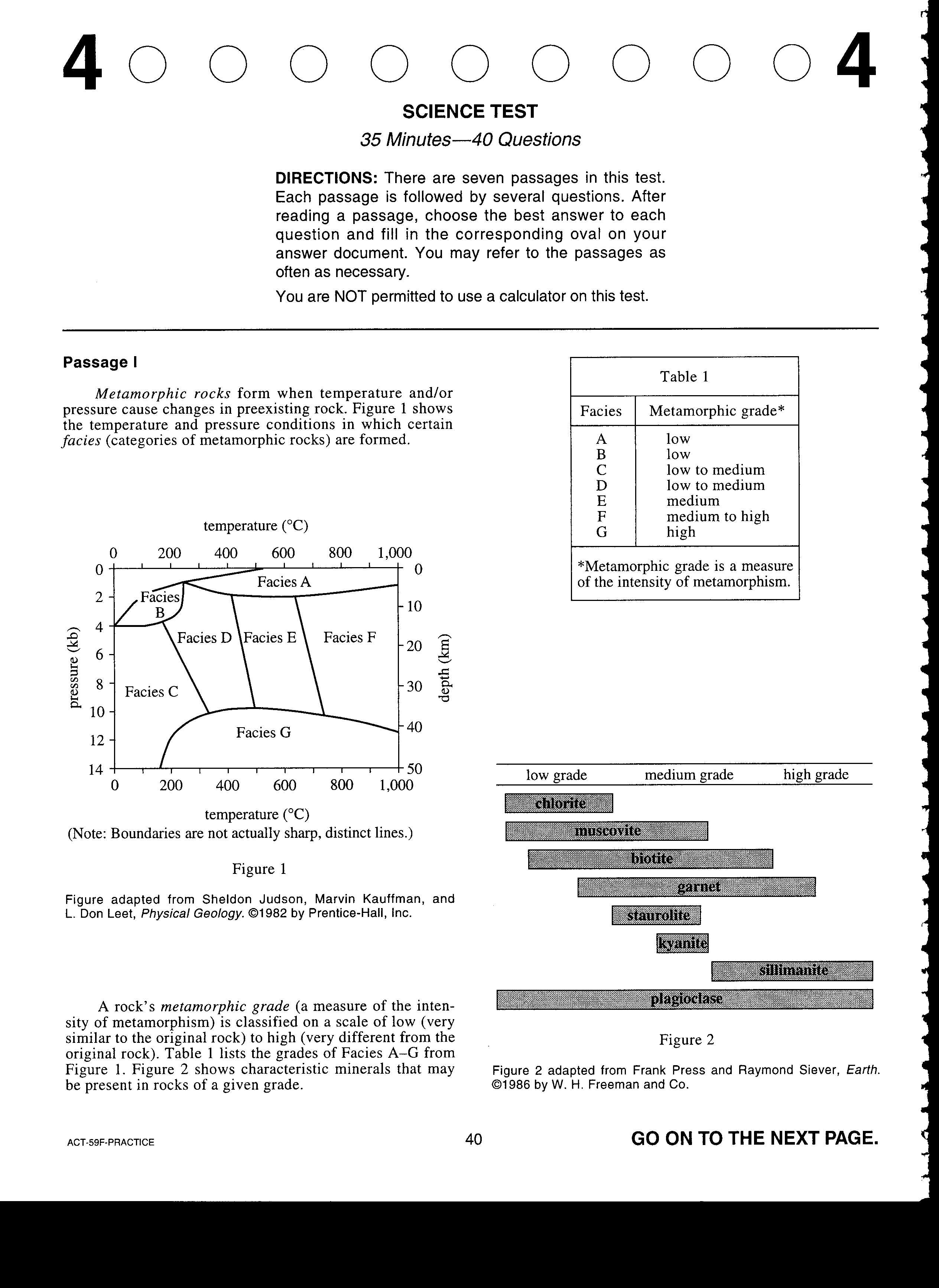 a
b
c
d
18.
a
b
c
d
18.
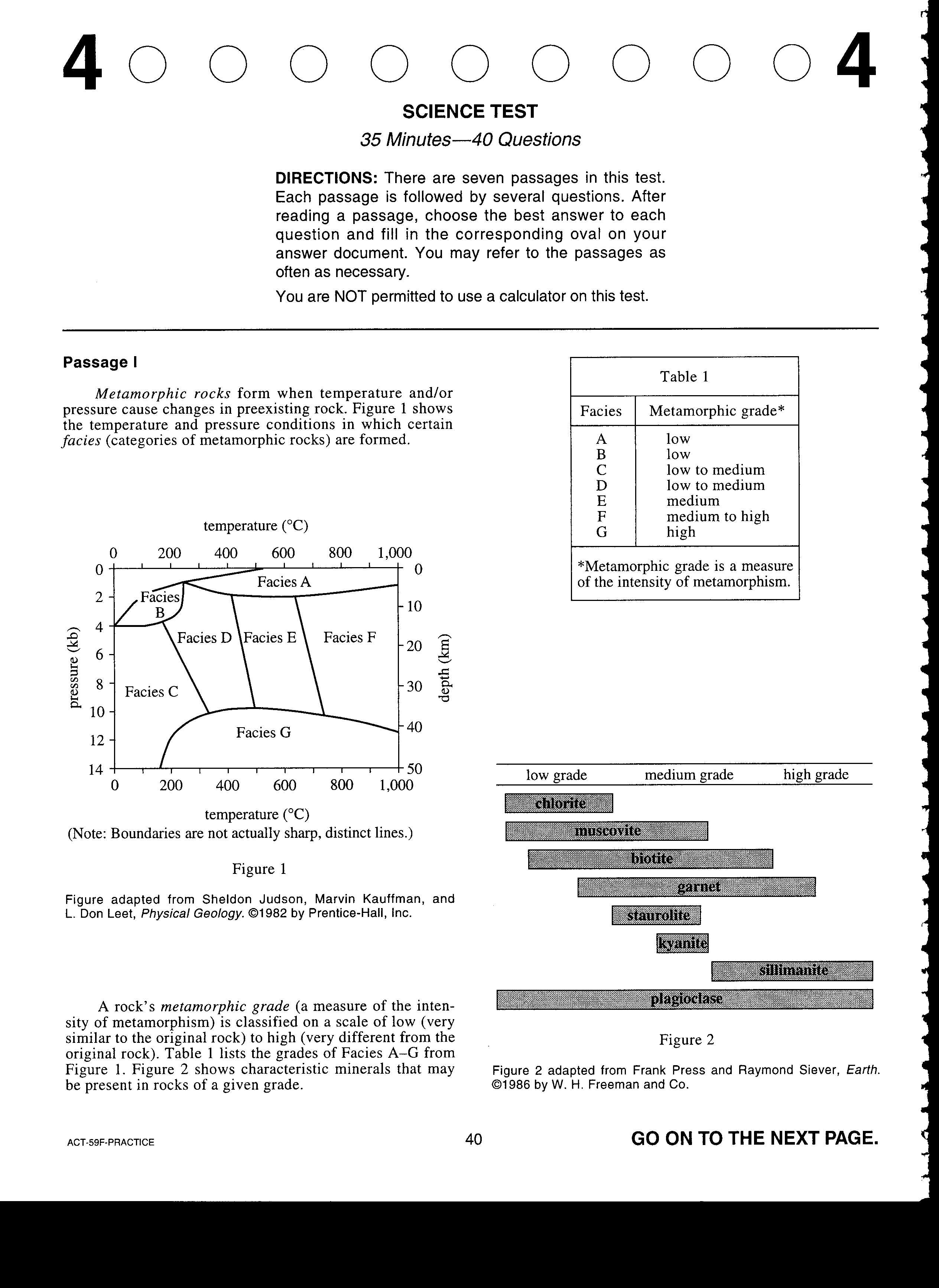 This gives you 52.5 seconds / question
or 7 minutes /section.
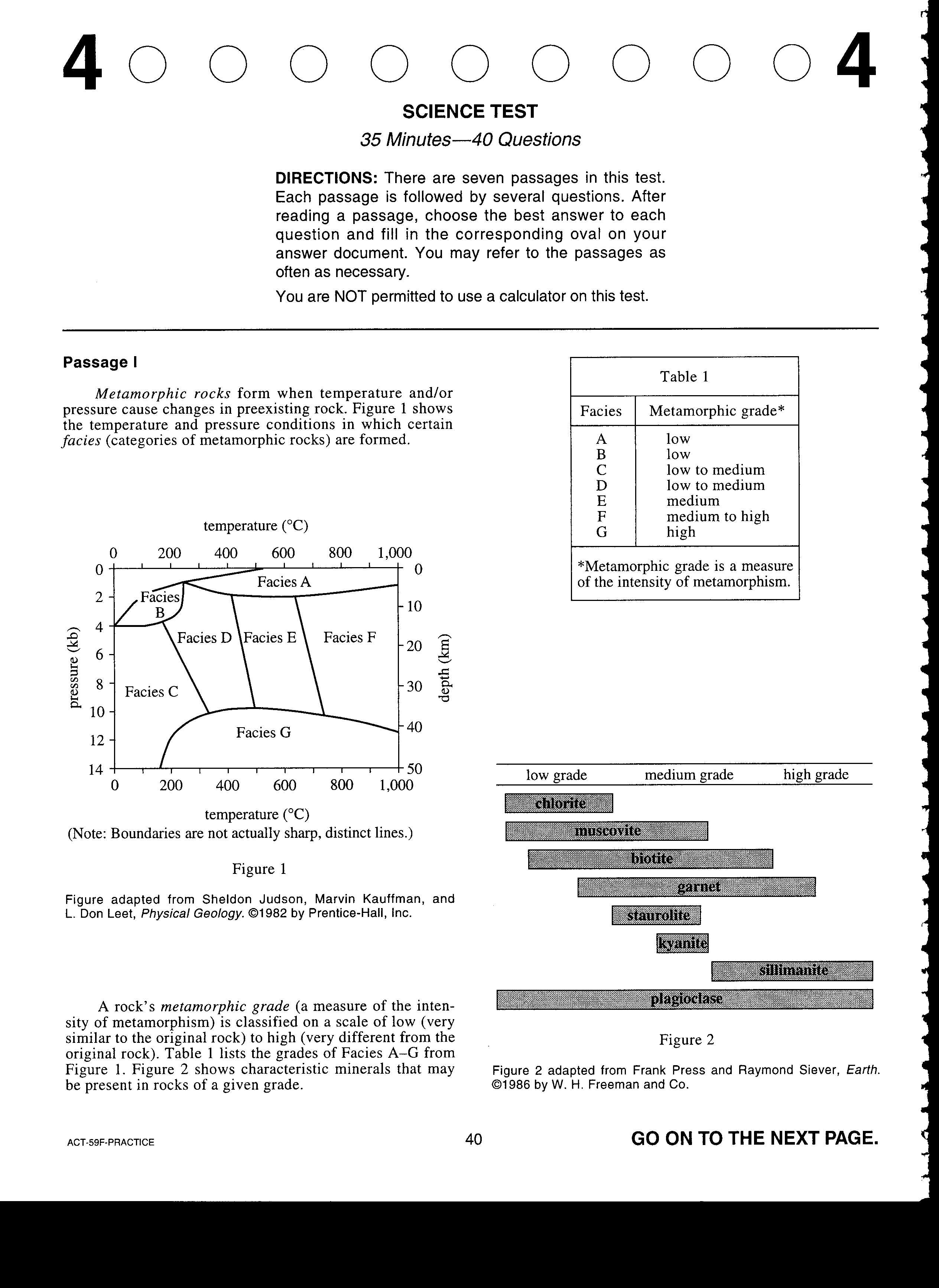 Don't spend too long on any question.

 Make a mark on the test to revisit the
  difficult questions.  

 Be sure to answer all questions.

 Their is no penalty for guessing wrong.

 Underline key ideas when you read the
  passages and look at data tables.

 You may find reading the question and then
  looking for the answer may work best for you.
Bring an extra #2 pencil and a good
eraser.  Scantron tests will mark as
incorrect smudged bubbles.
WRONG
Correct
Earth and Space Science
low grade             medium grade               high grade
chlorite
muscovite
biotite
garnet
staurolite
kyanite
sillimanite
plagioclase
Figure 2
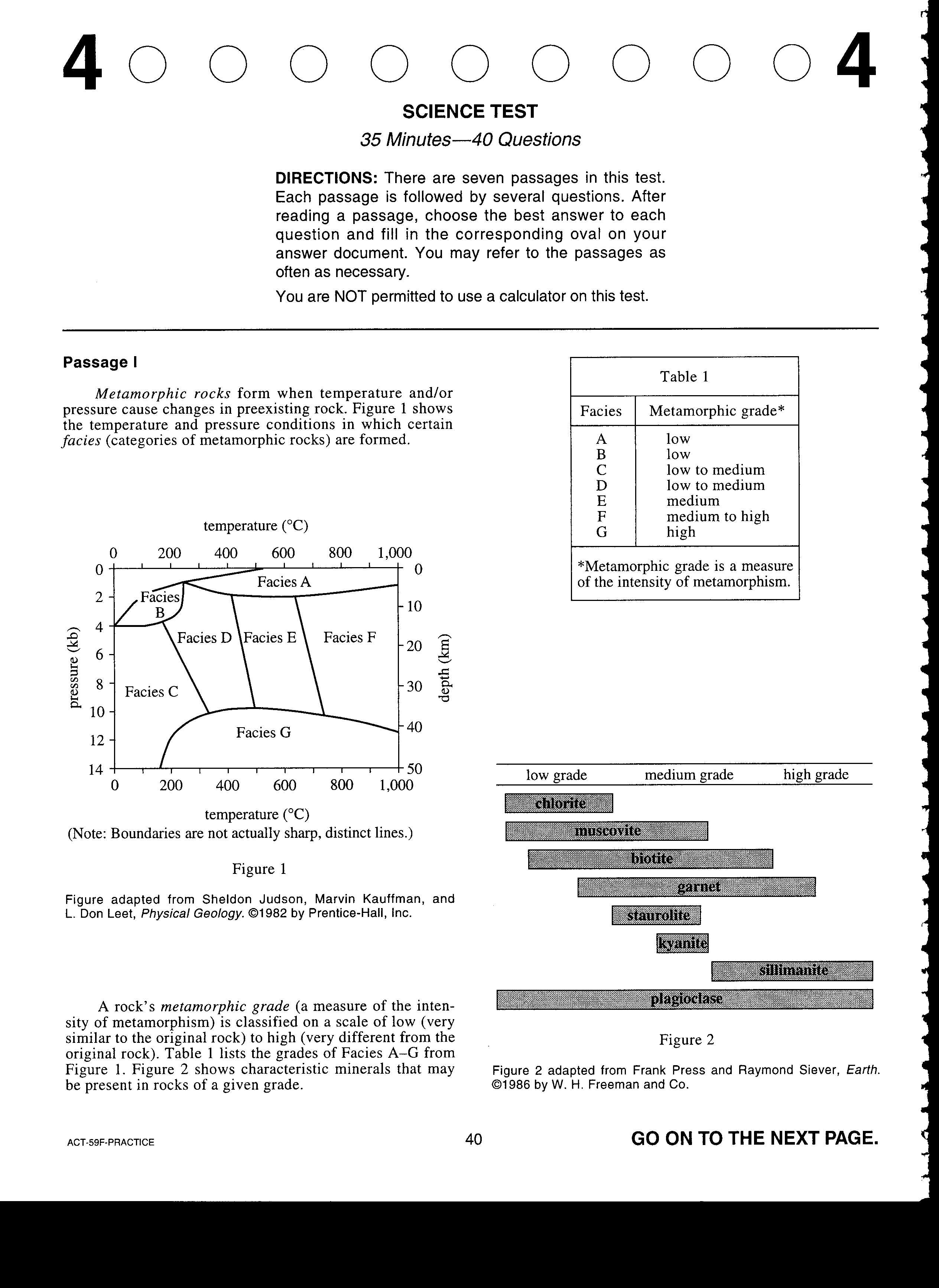 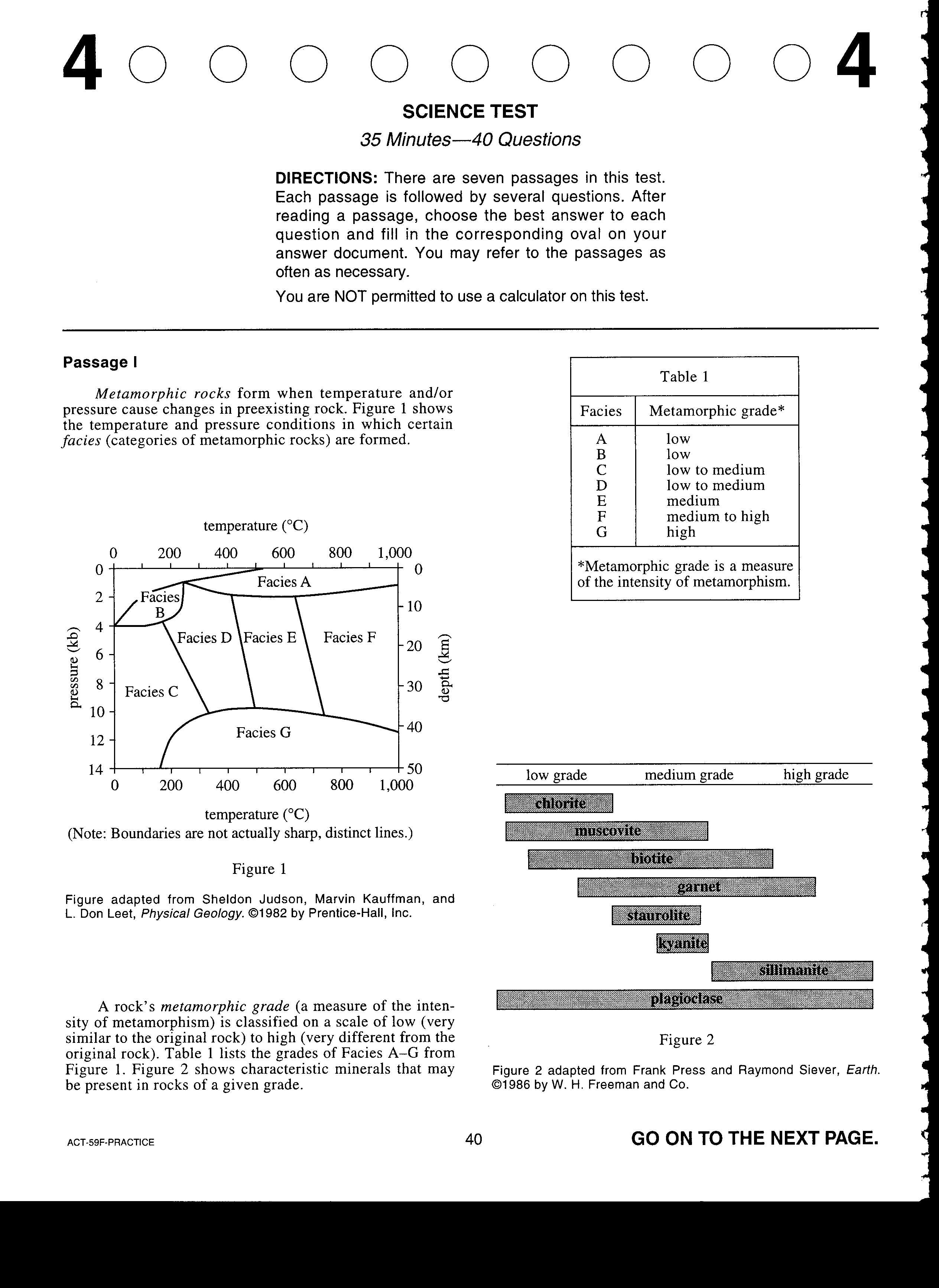 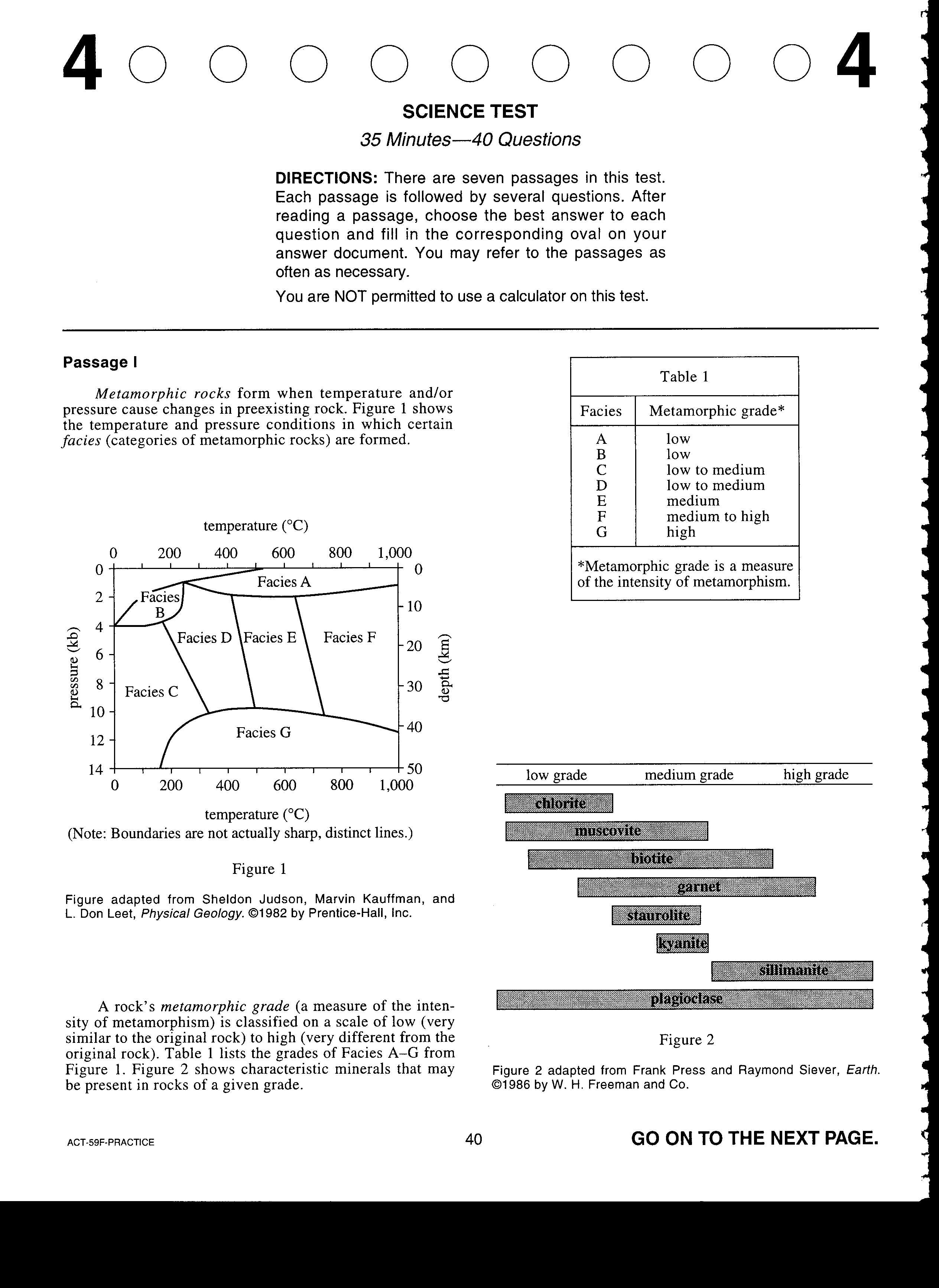 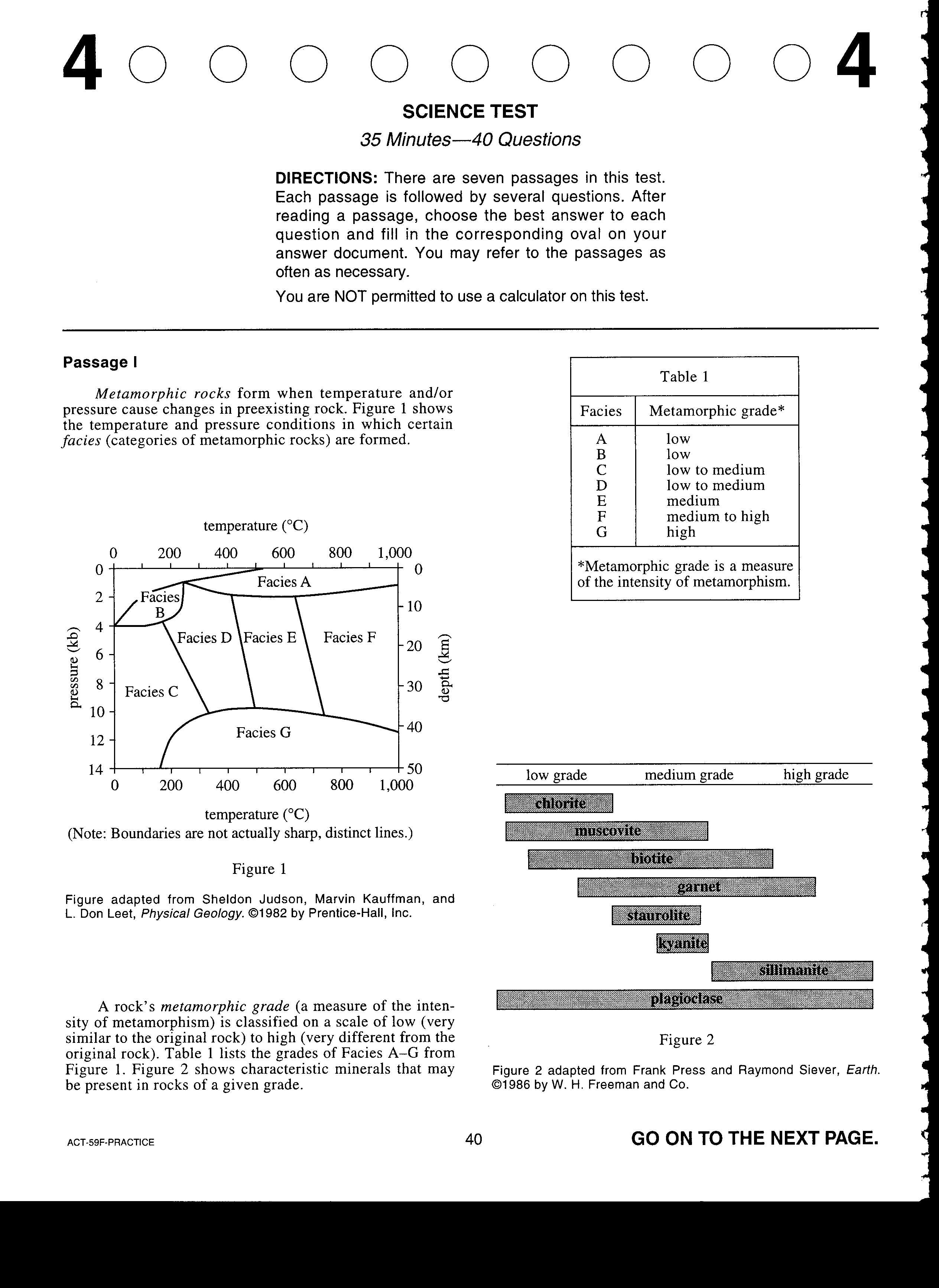 Figure 2 adapted from Frank Press and Raymond Siever, Earth.
Copyright 1986 by W. H. Freeman and Co.
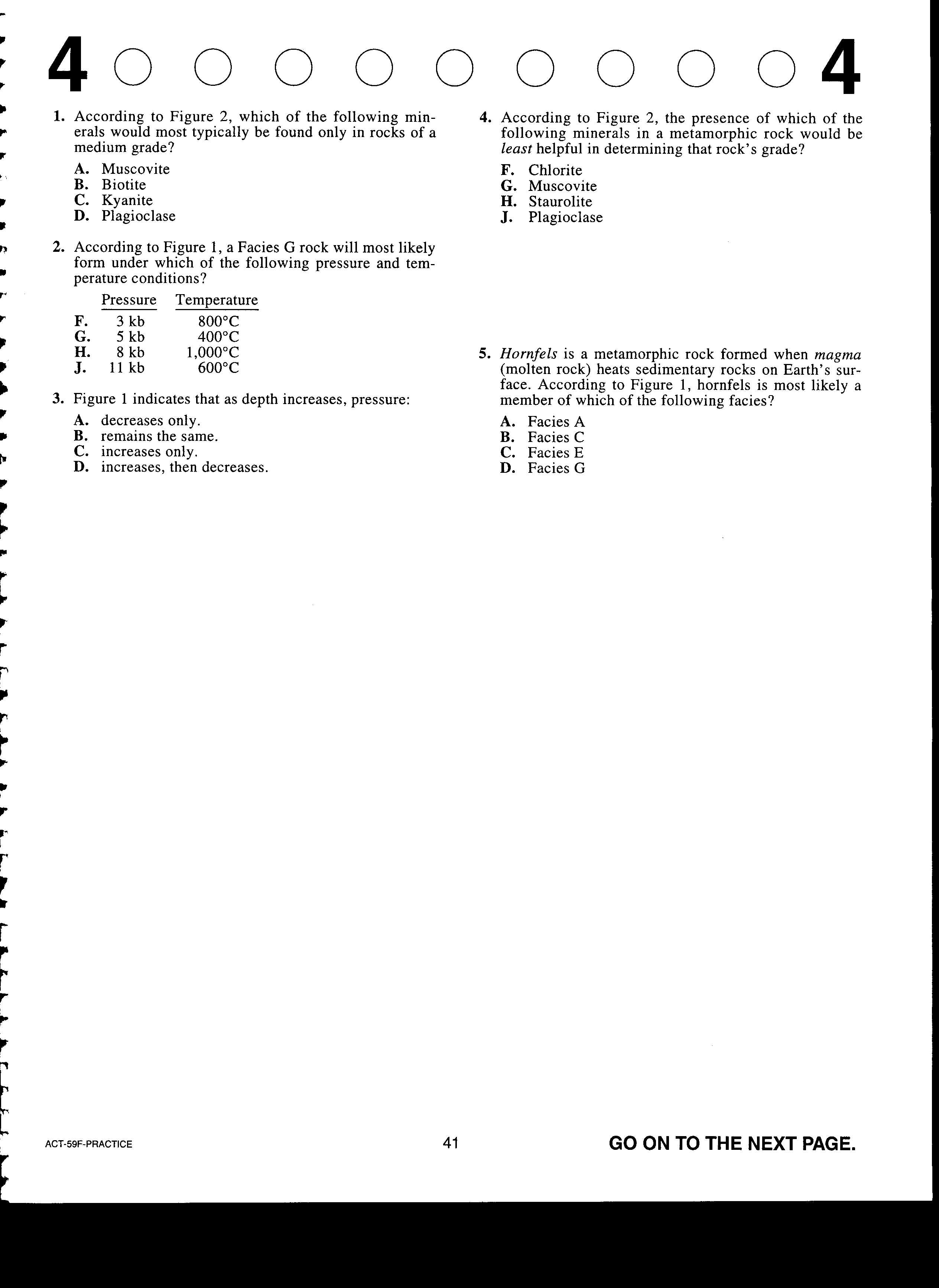 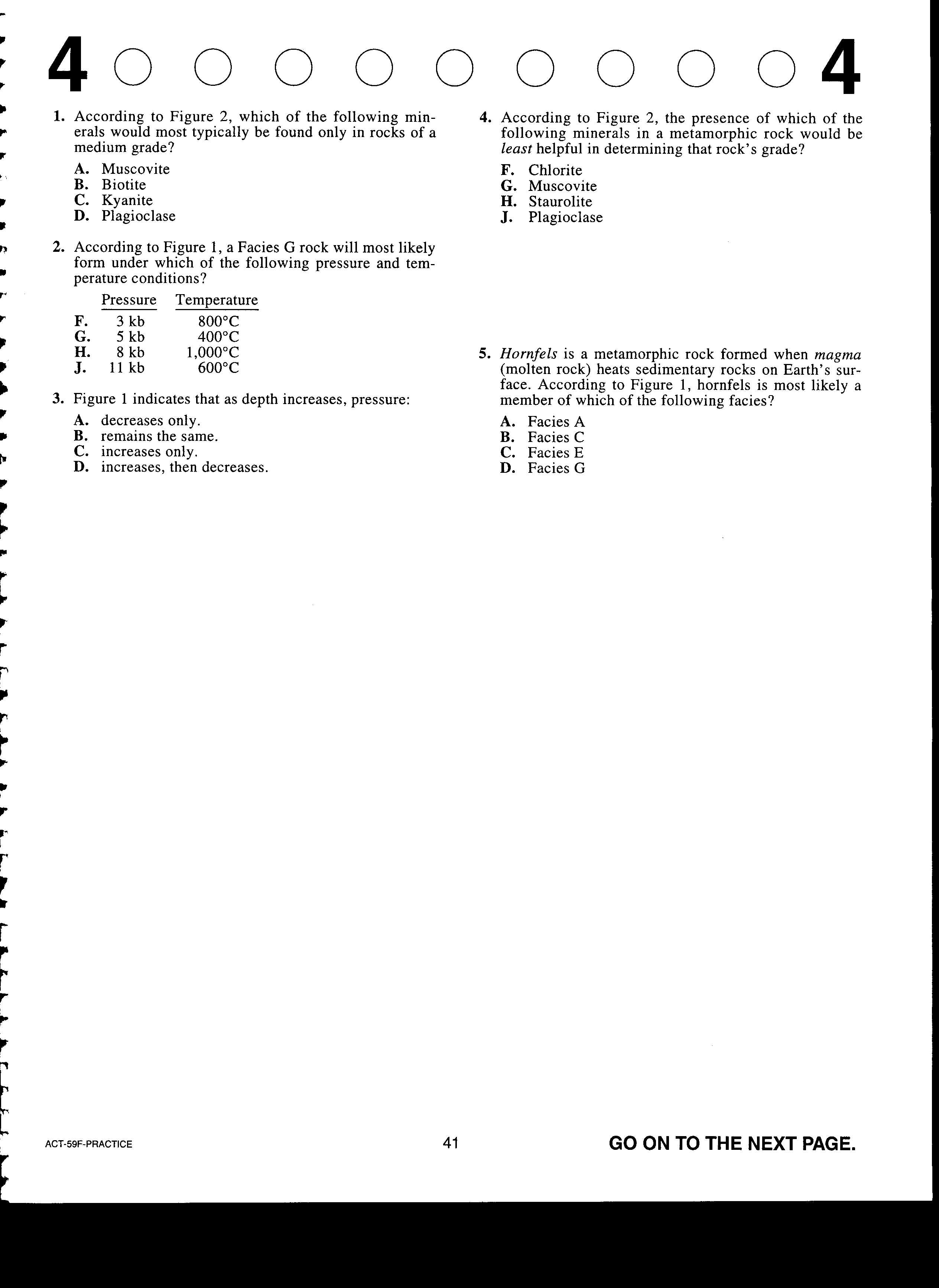 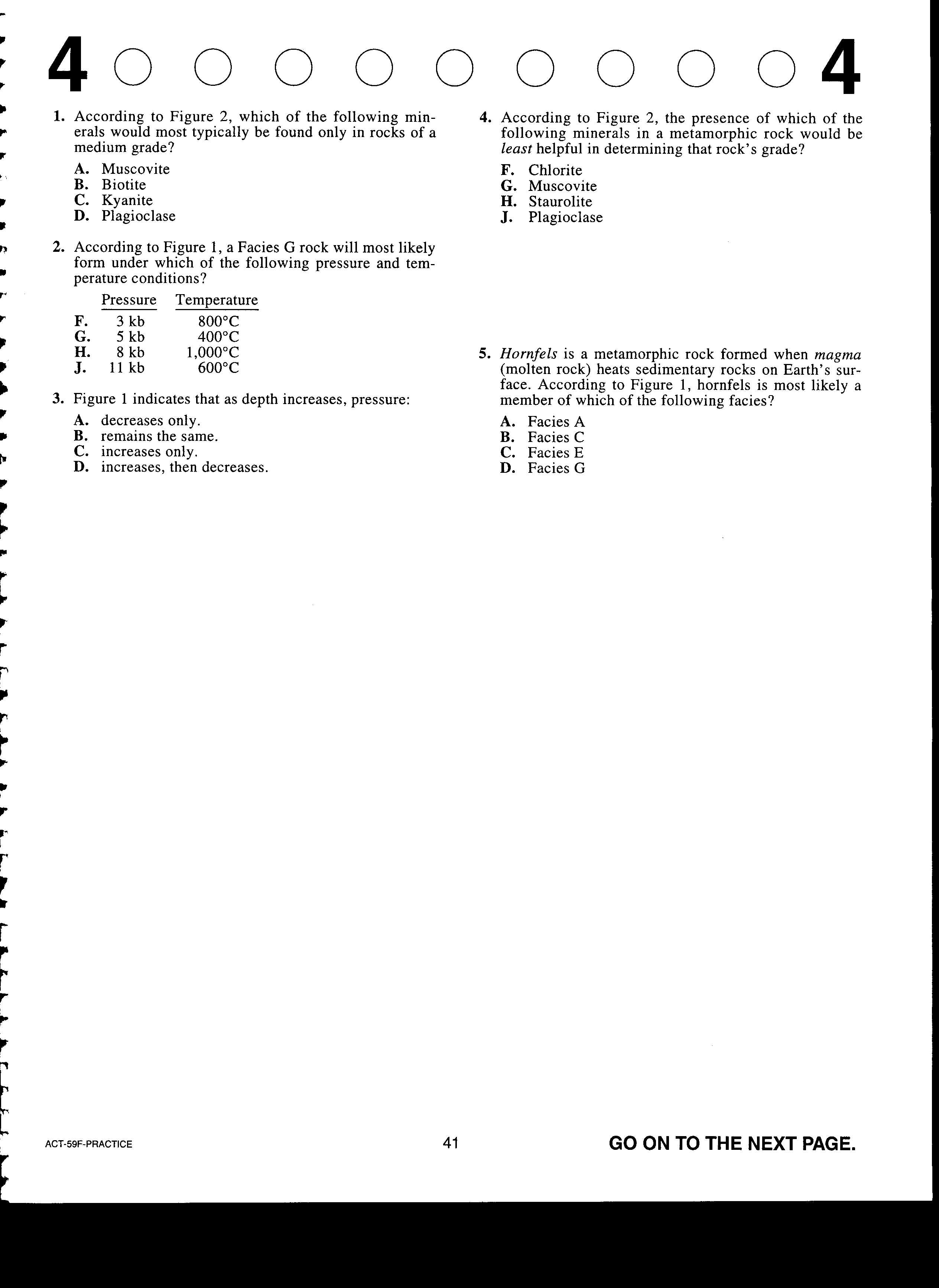 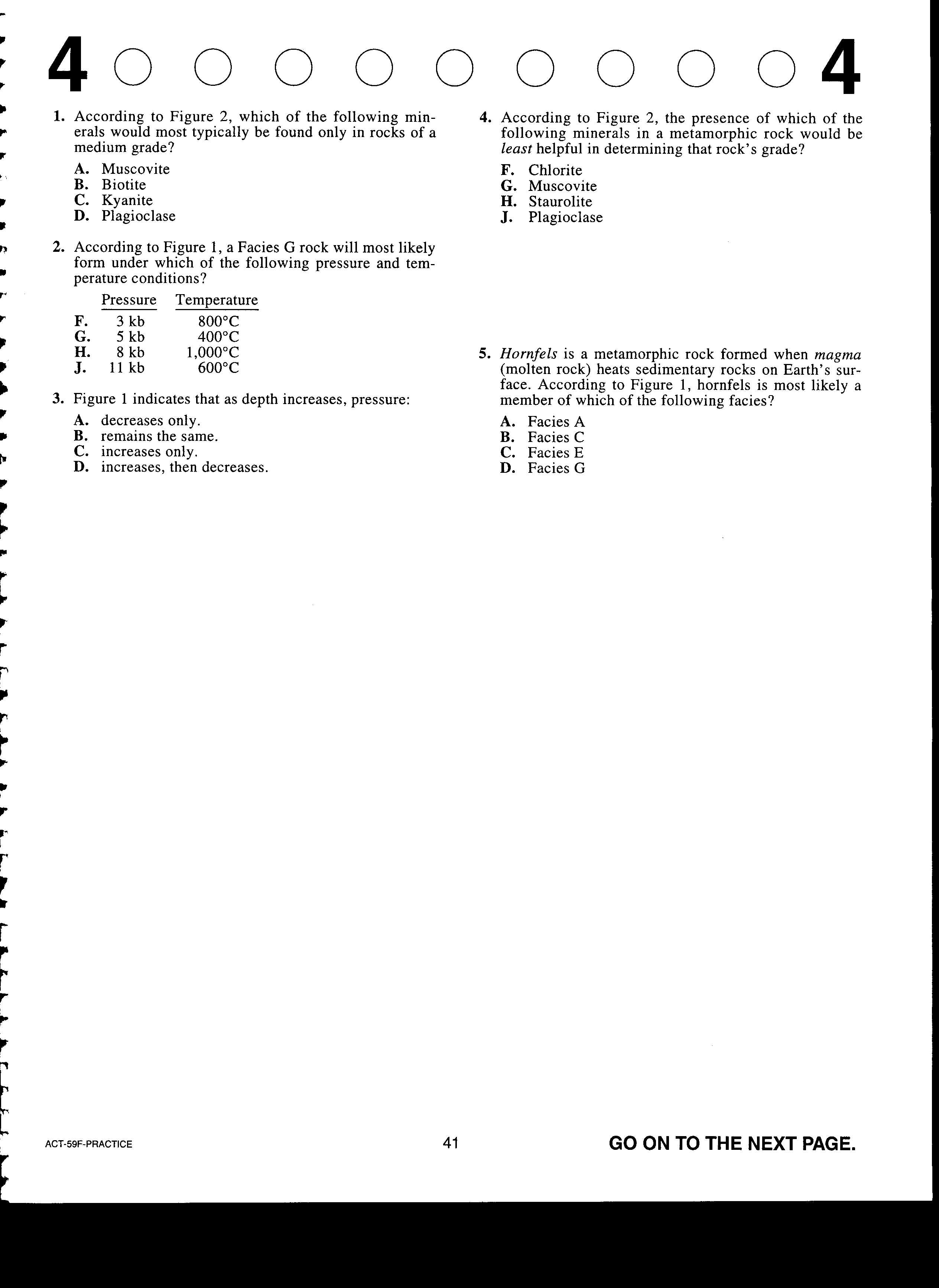 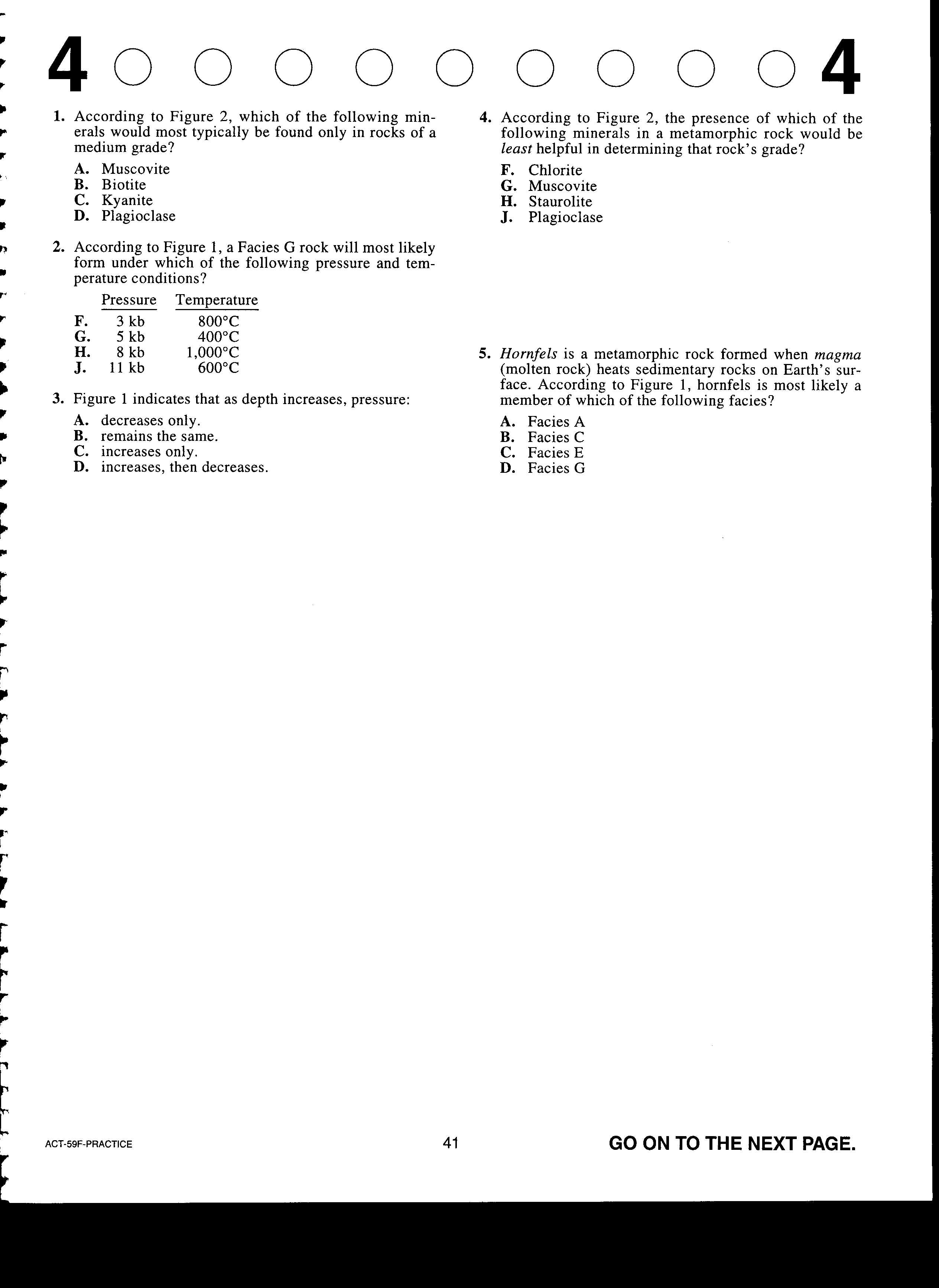 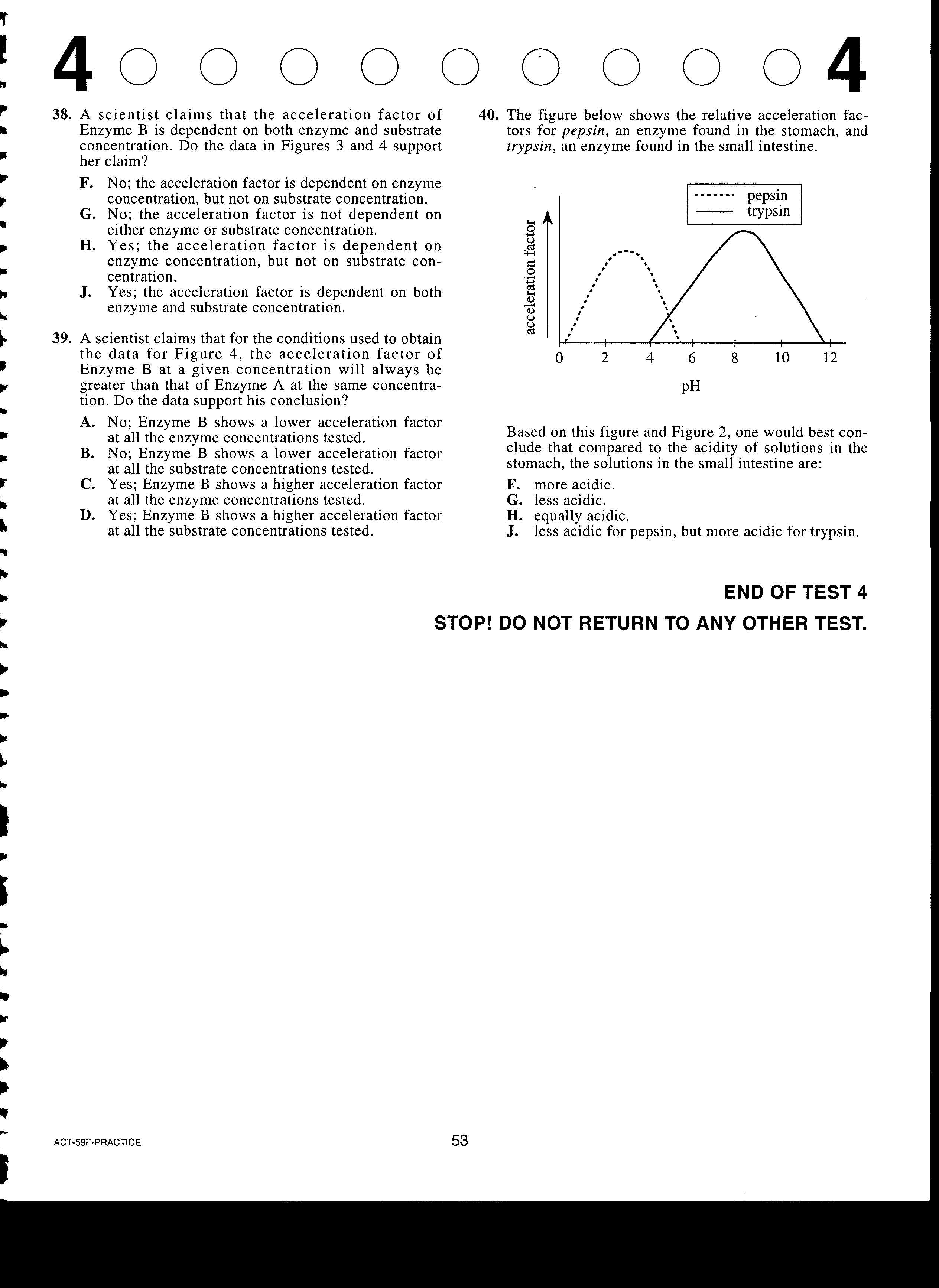 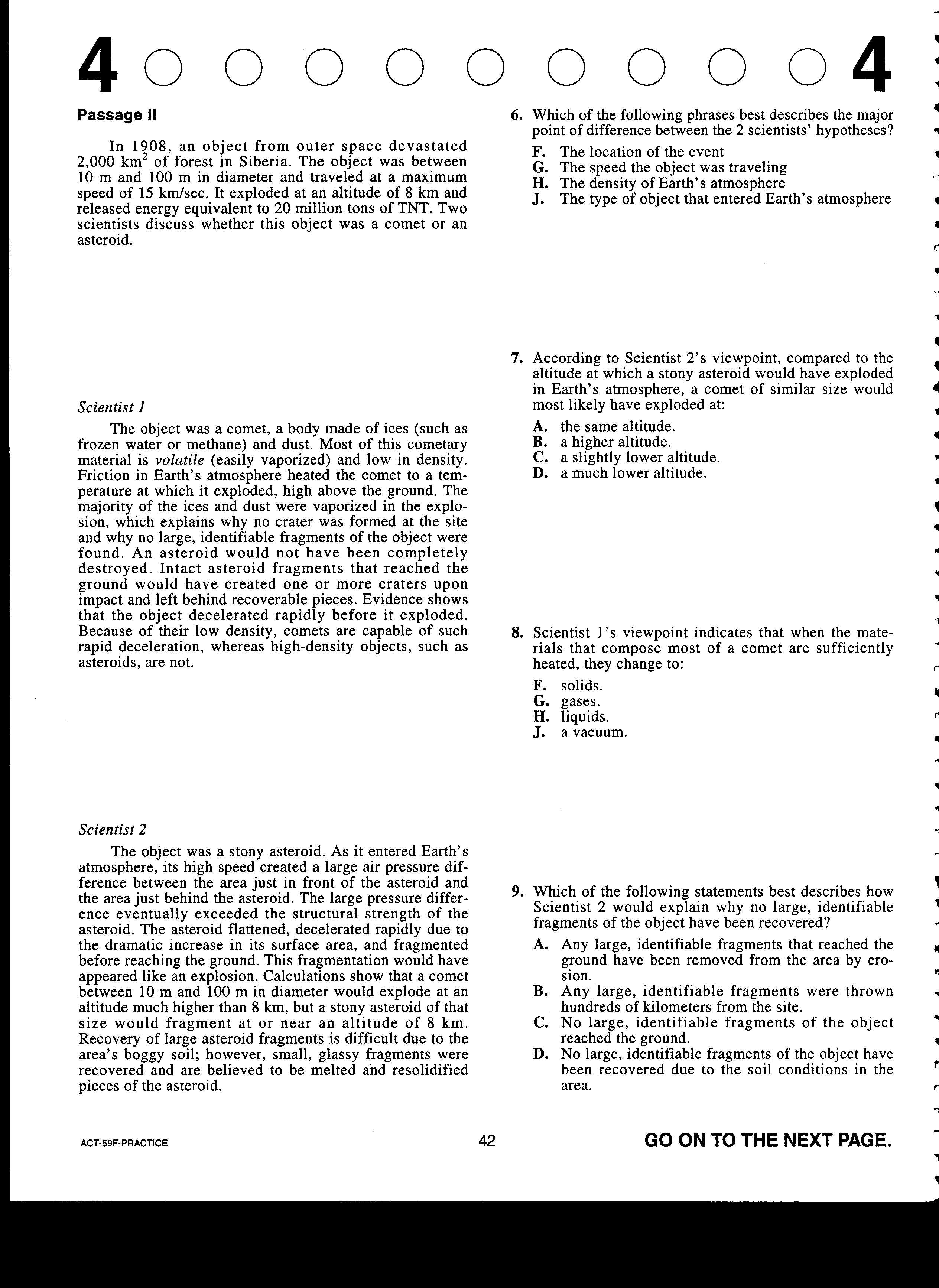 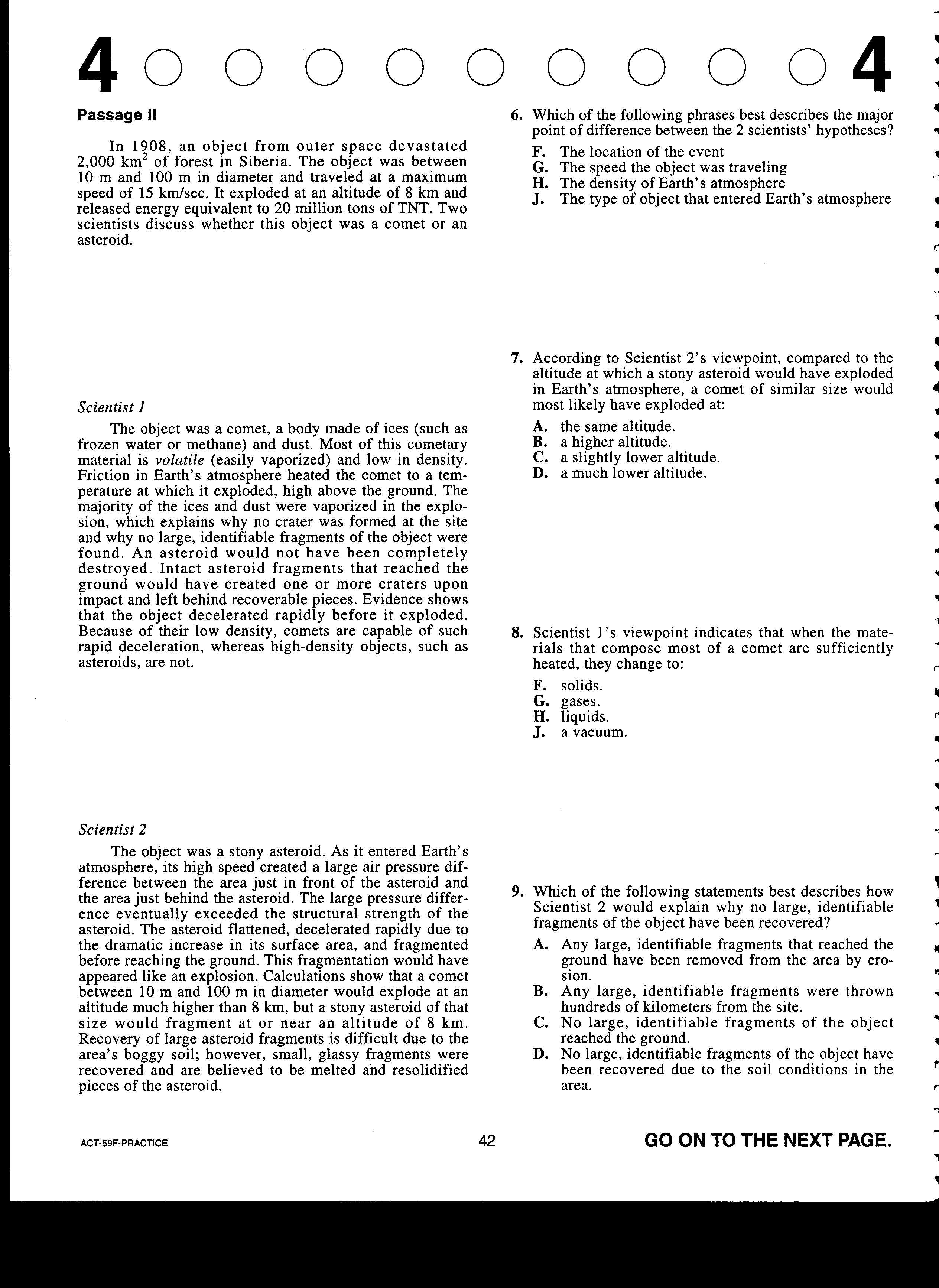 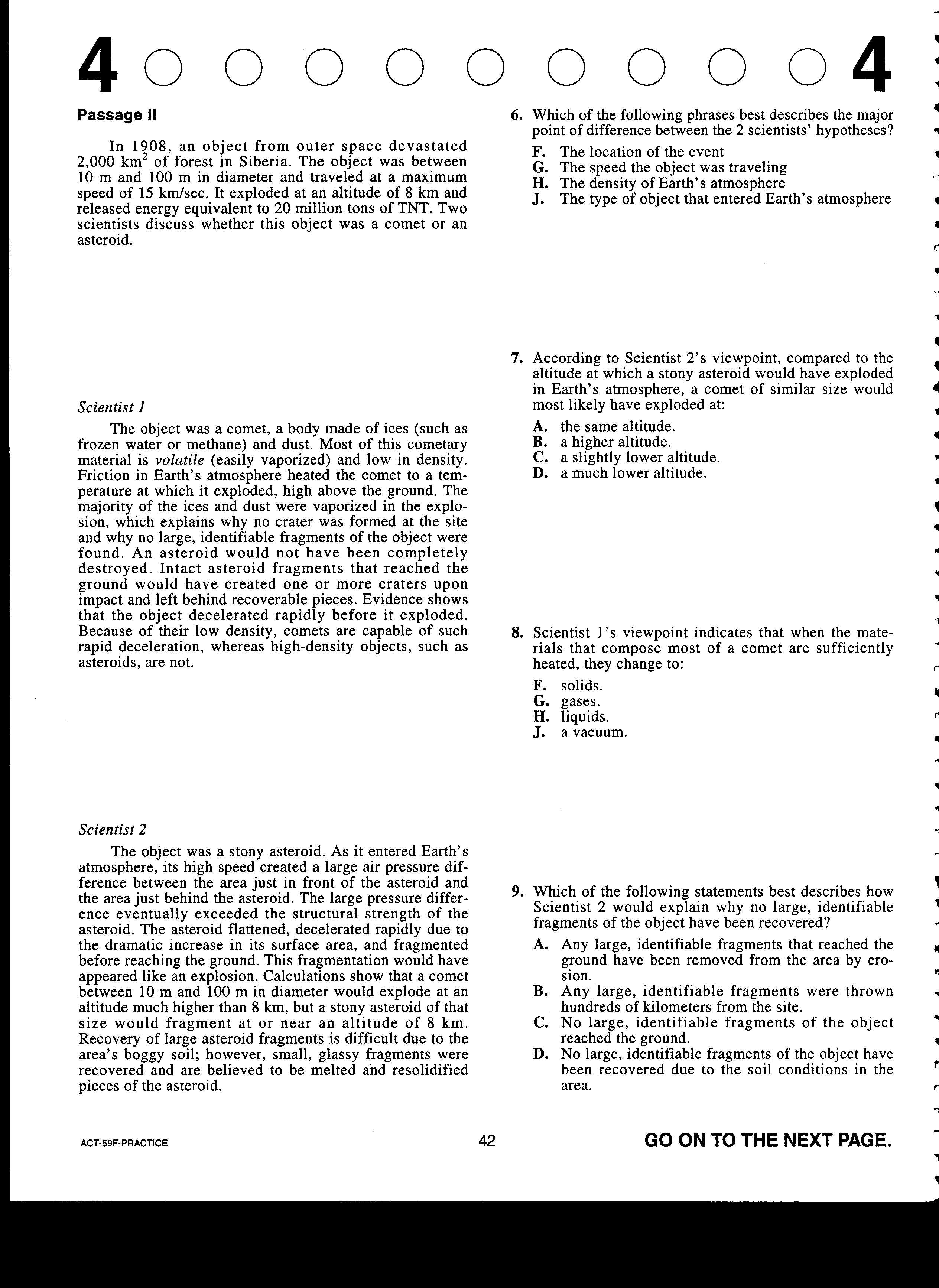 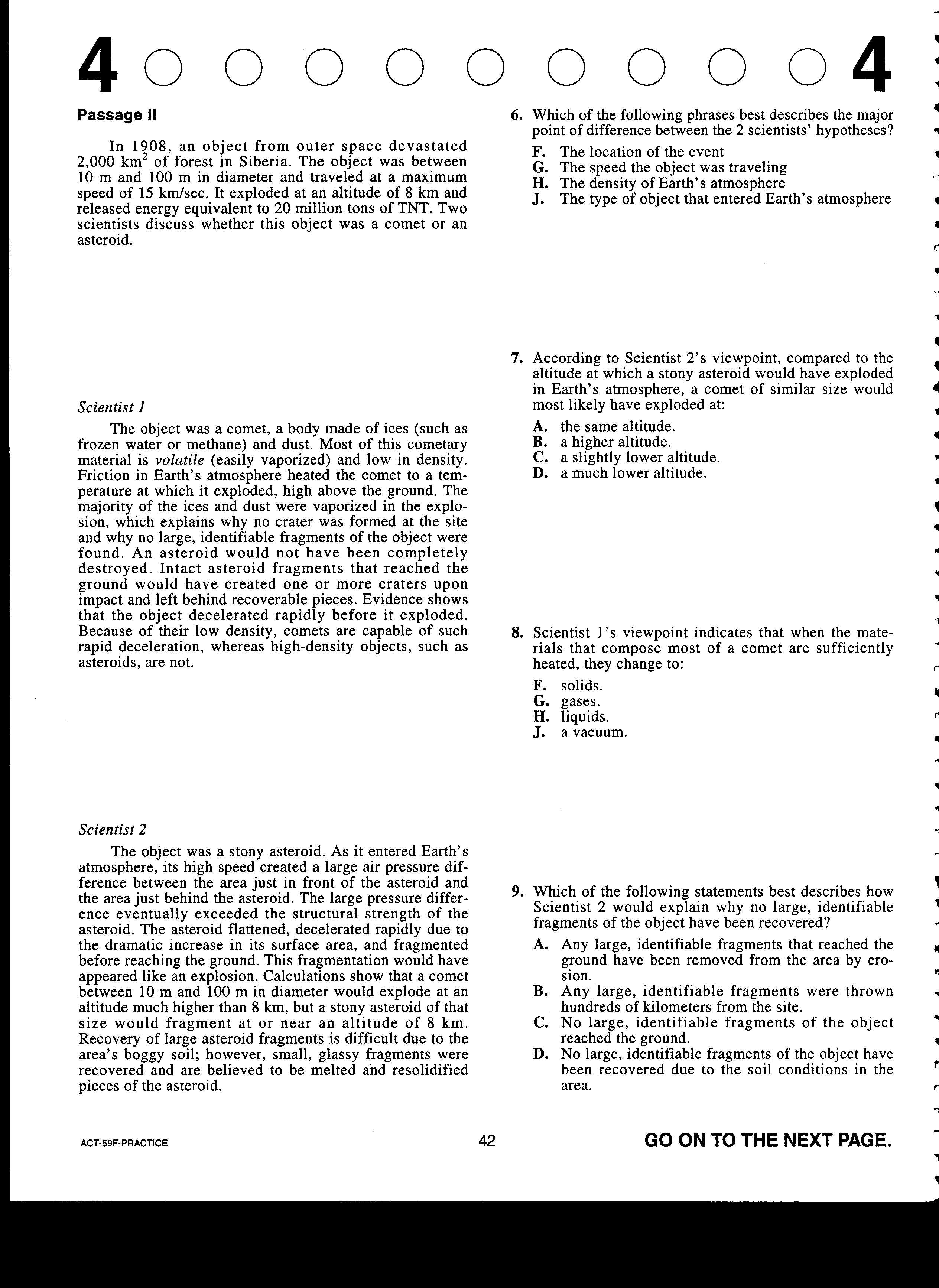 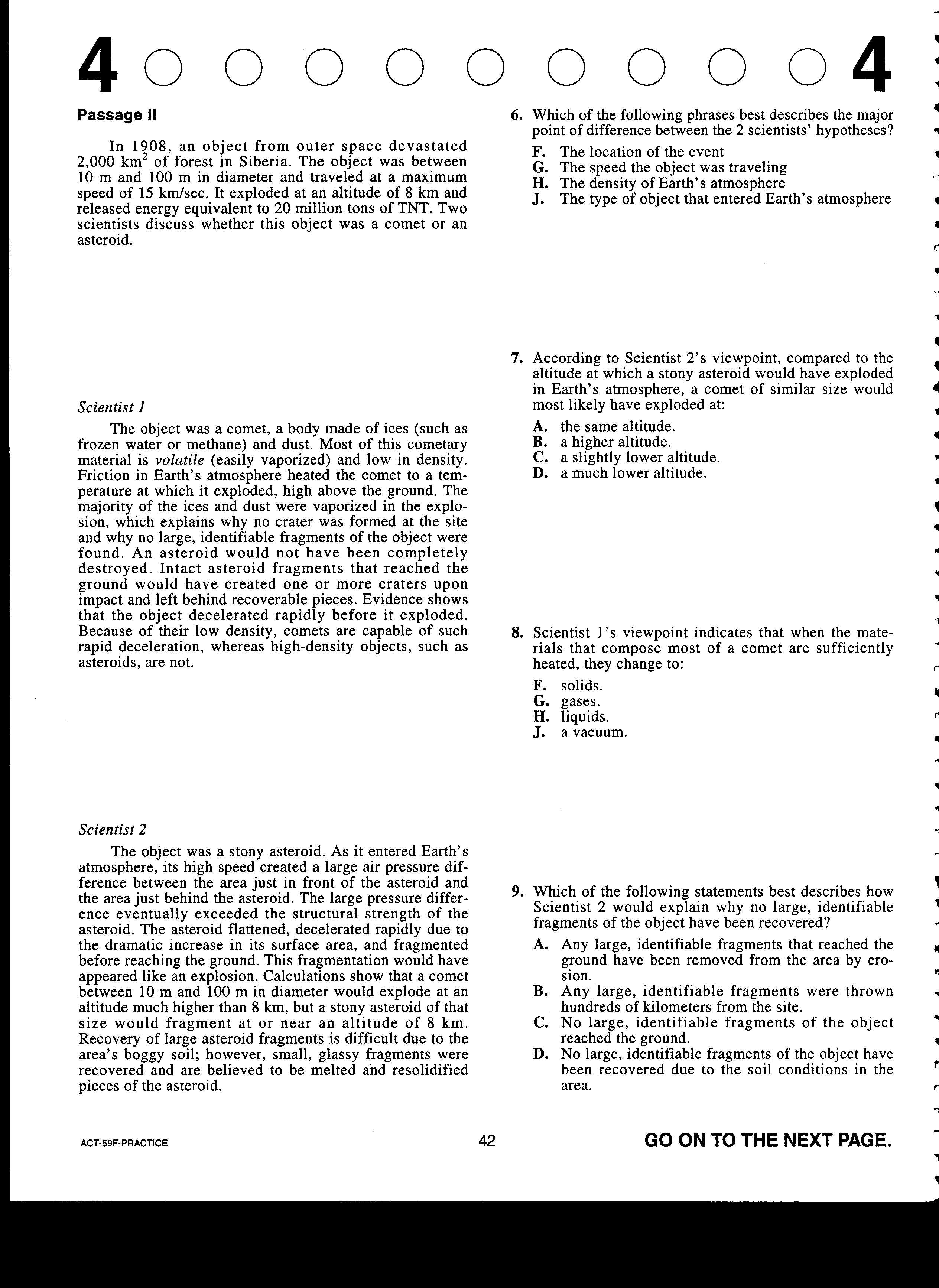 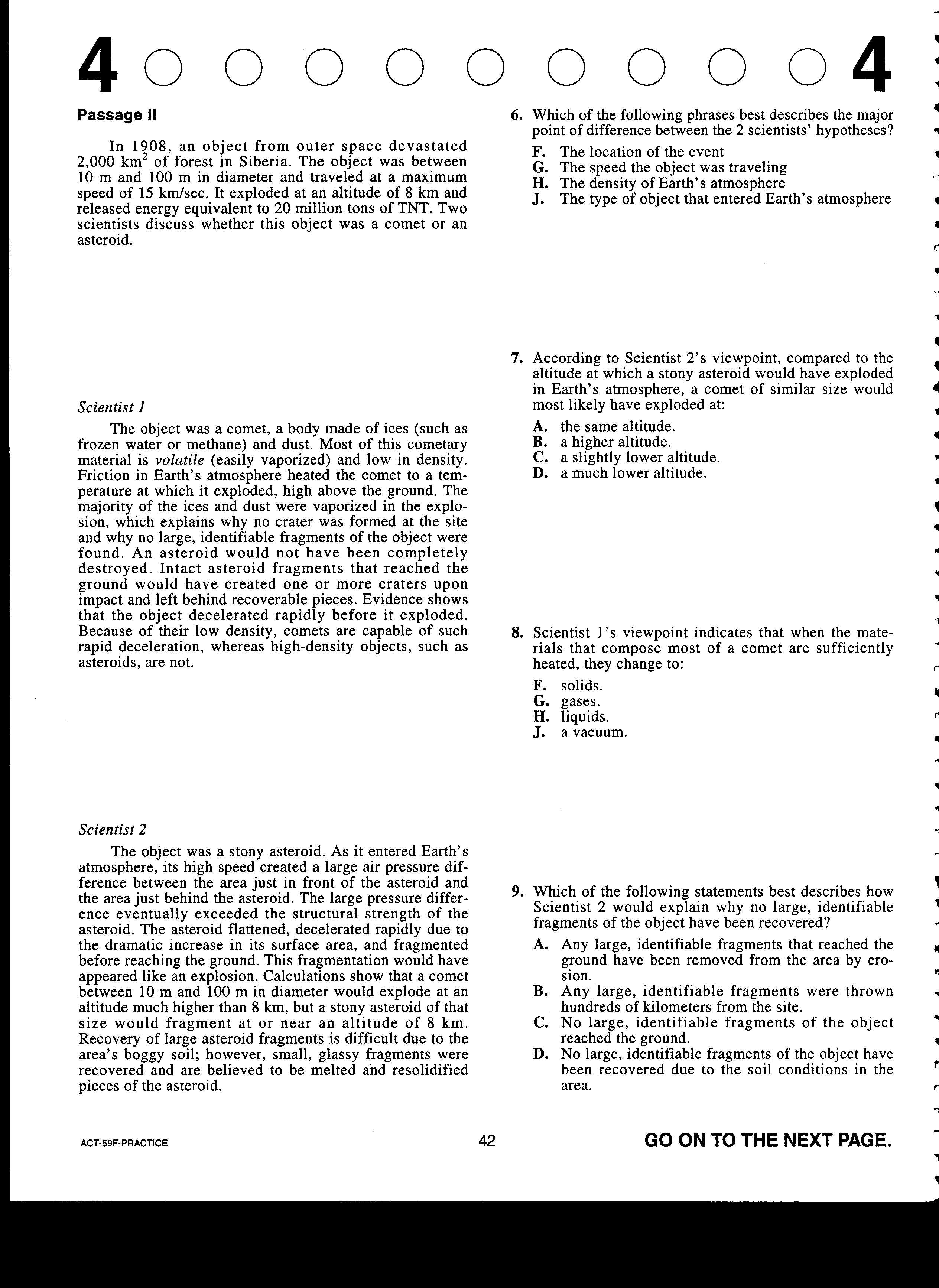 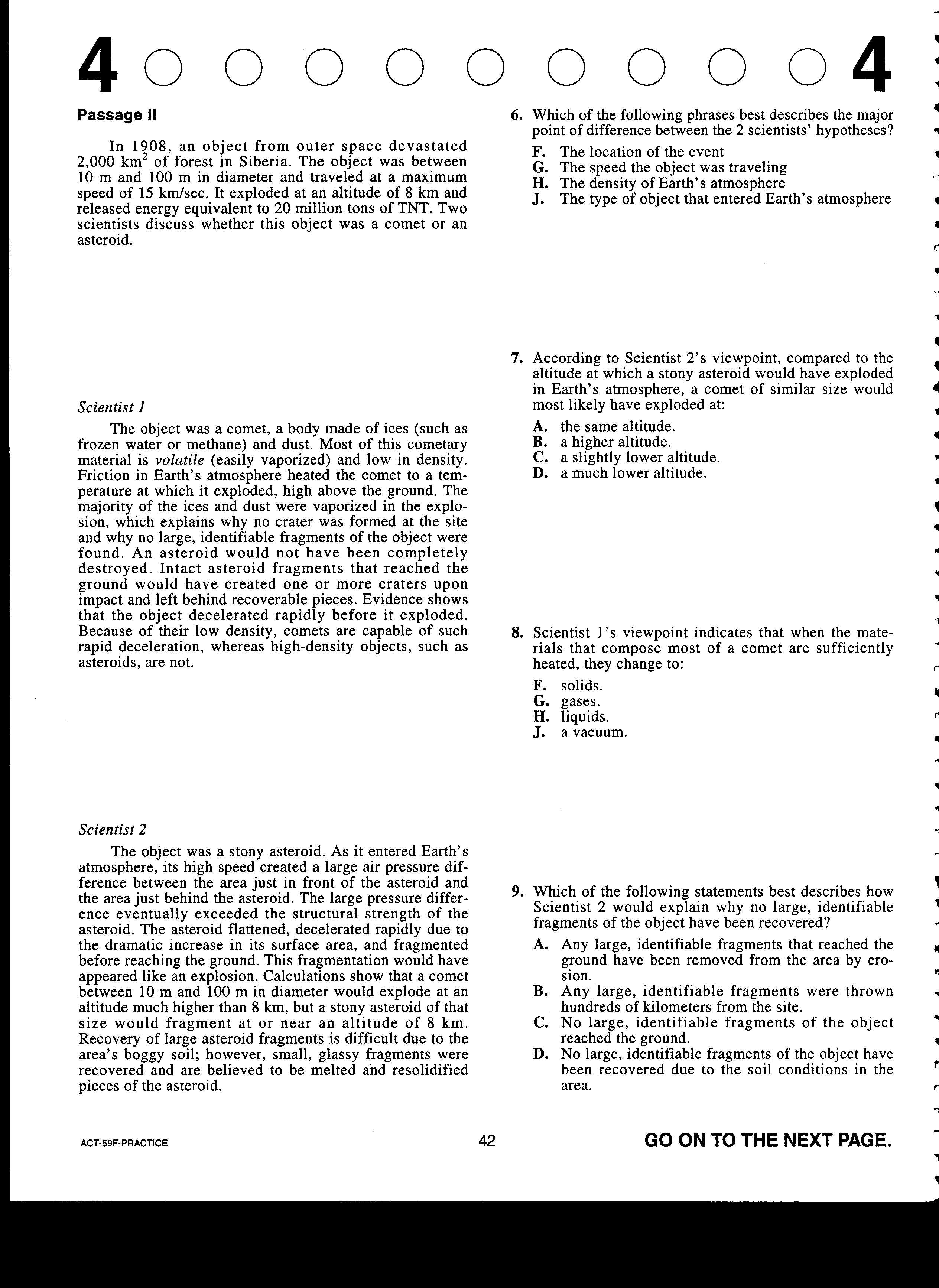 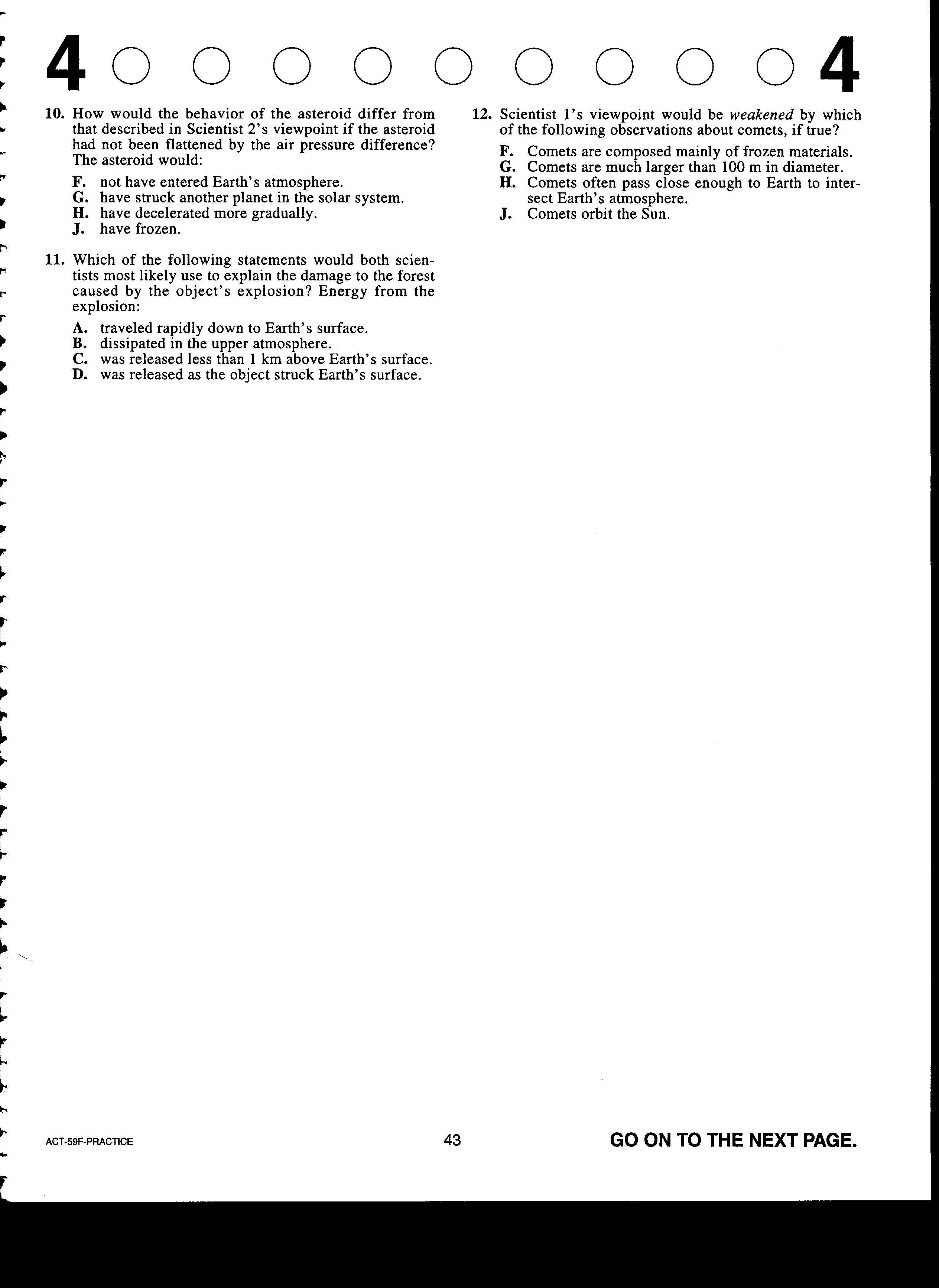 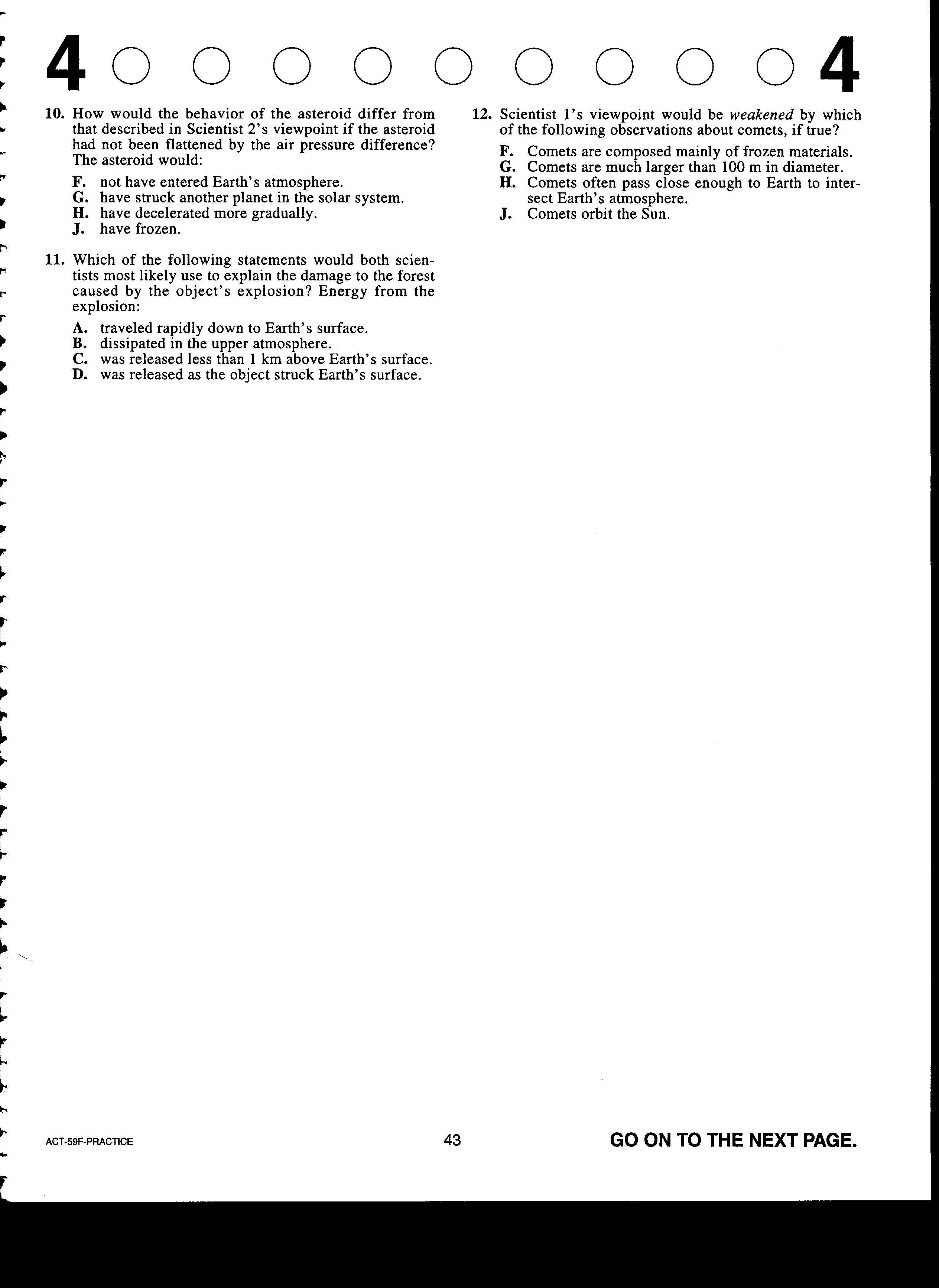 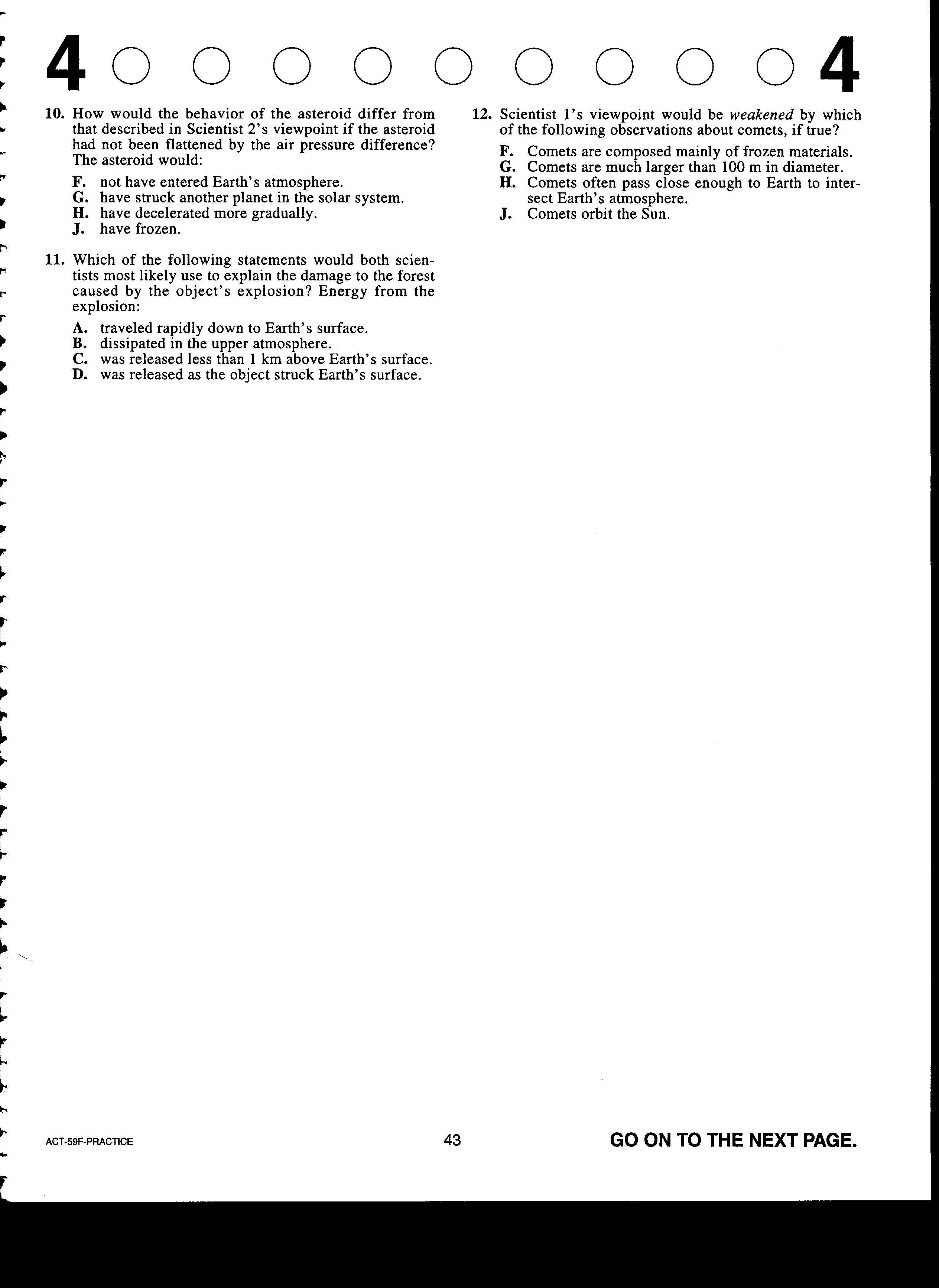 Biology
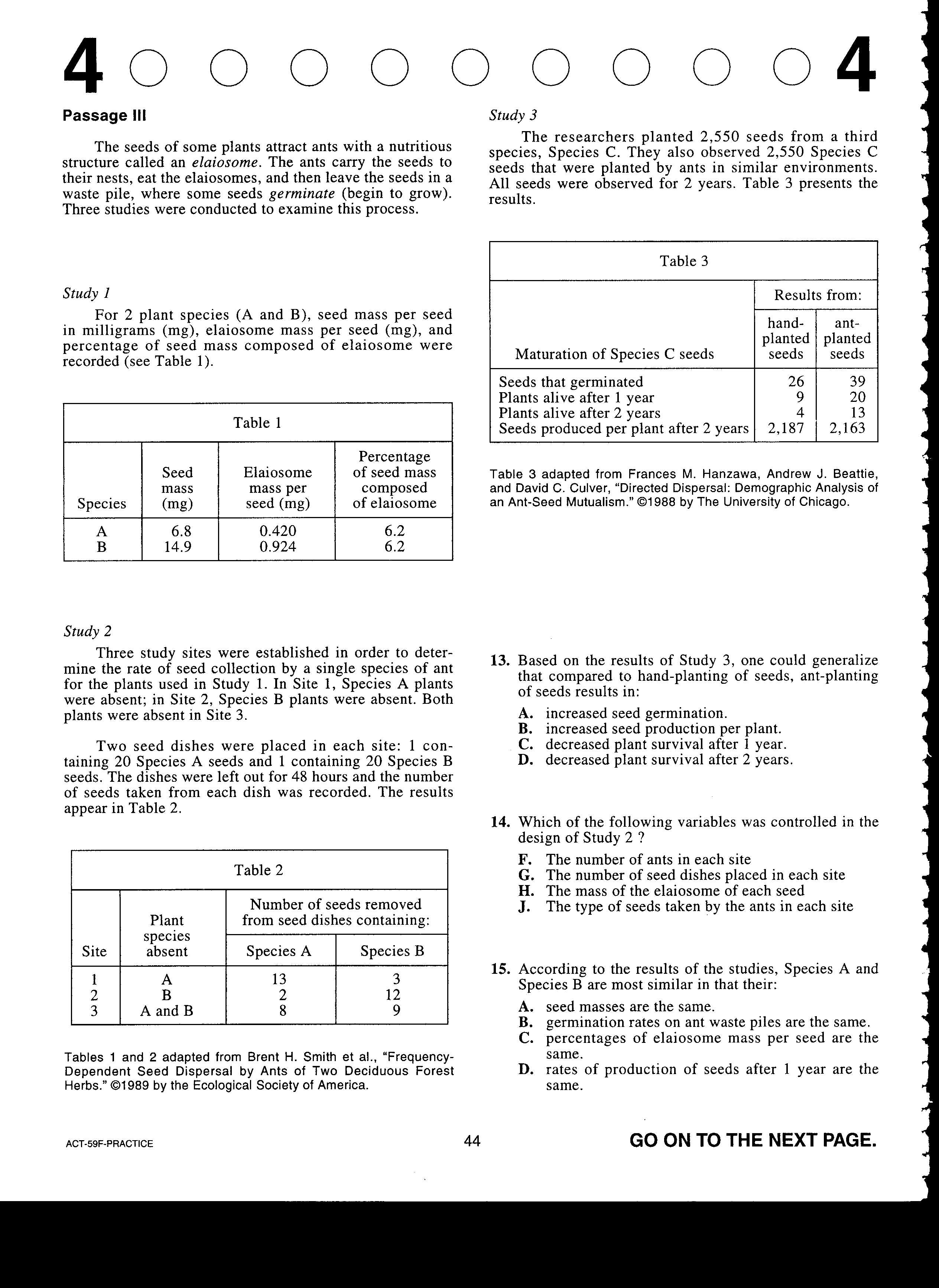 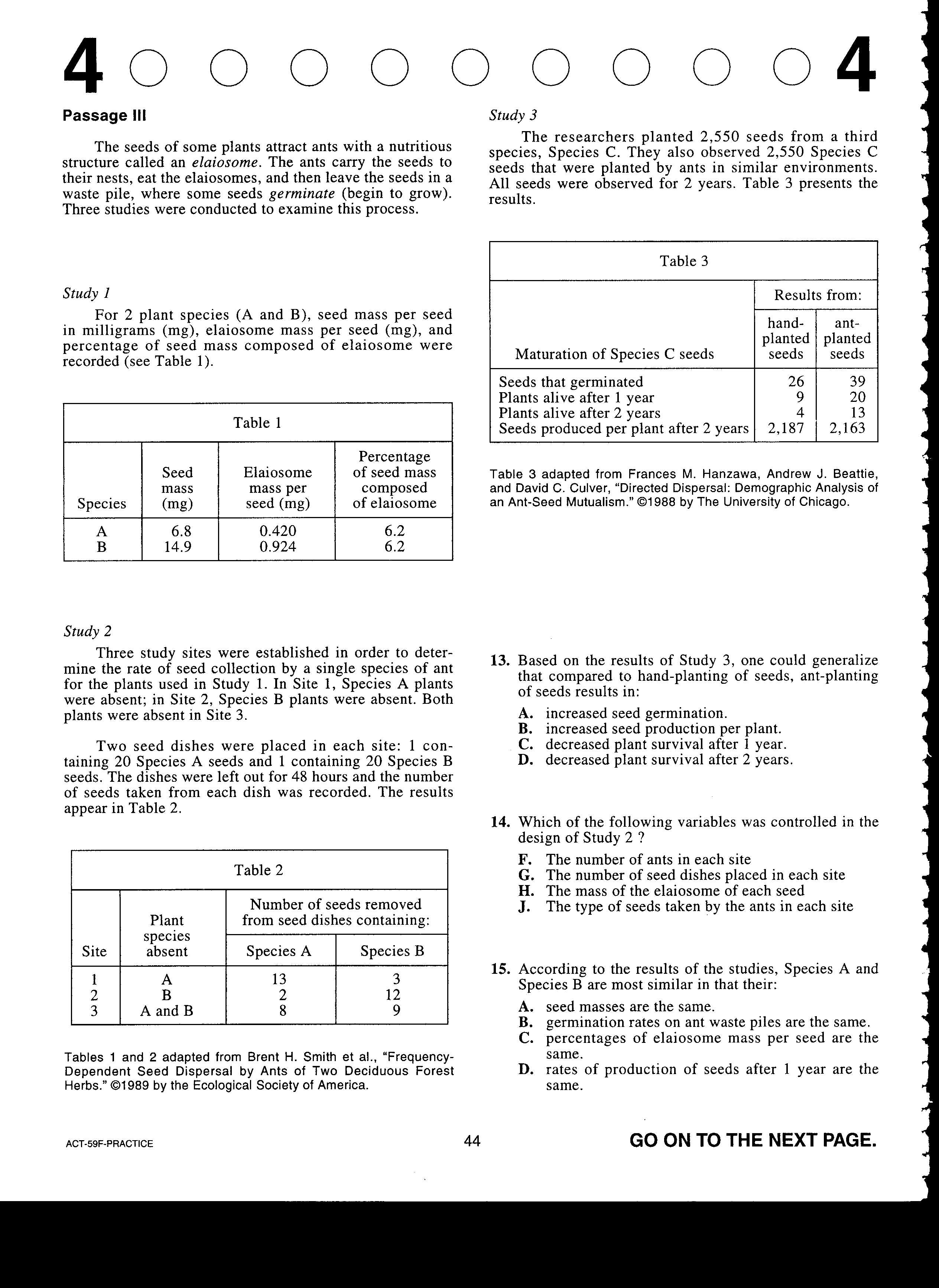 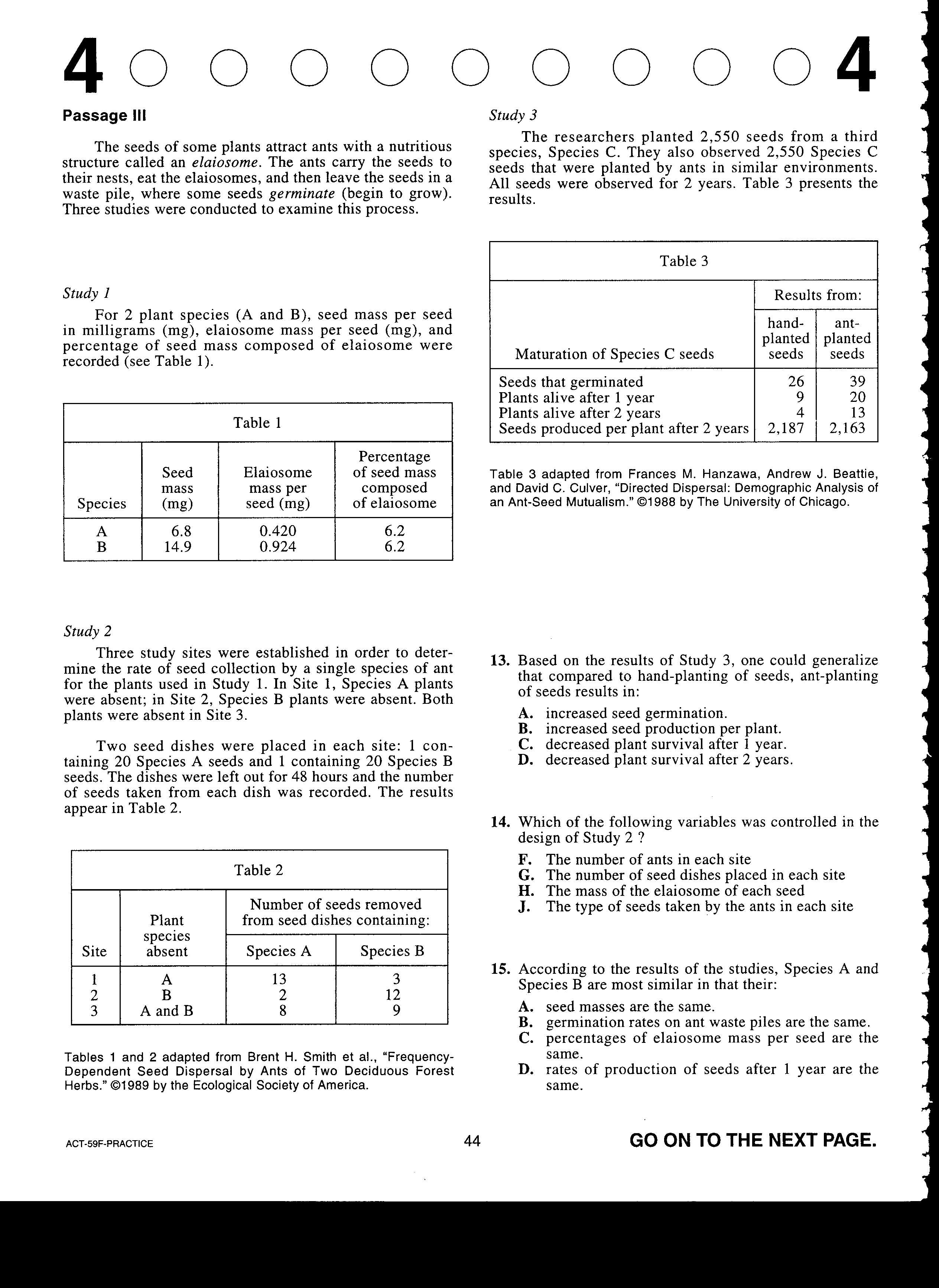 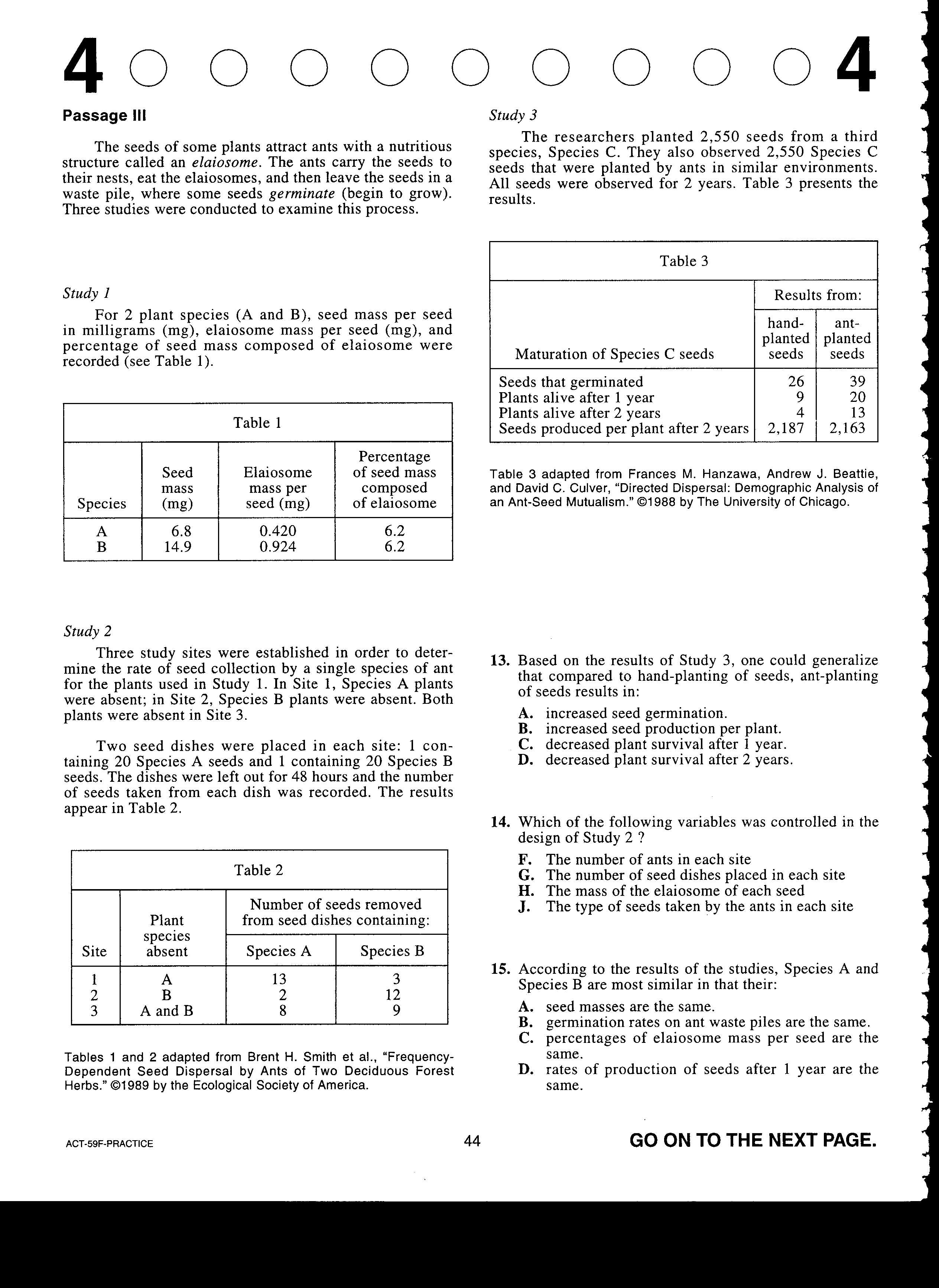 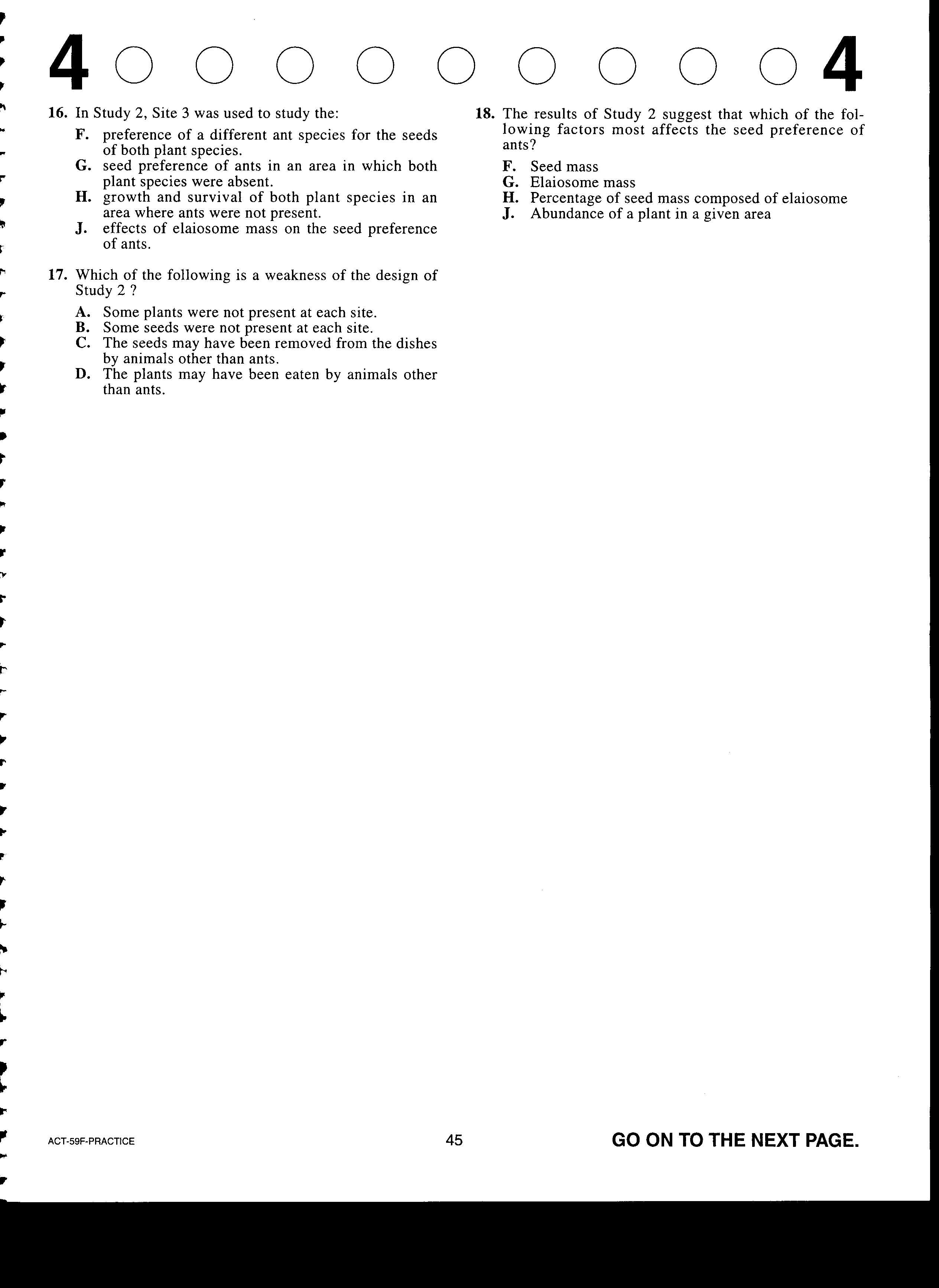 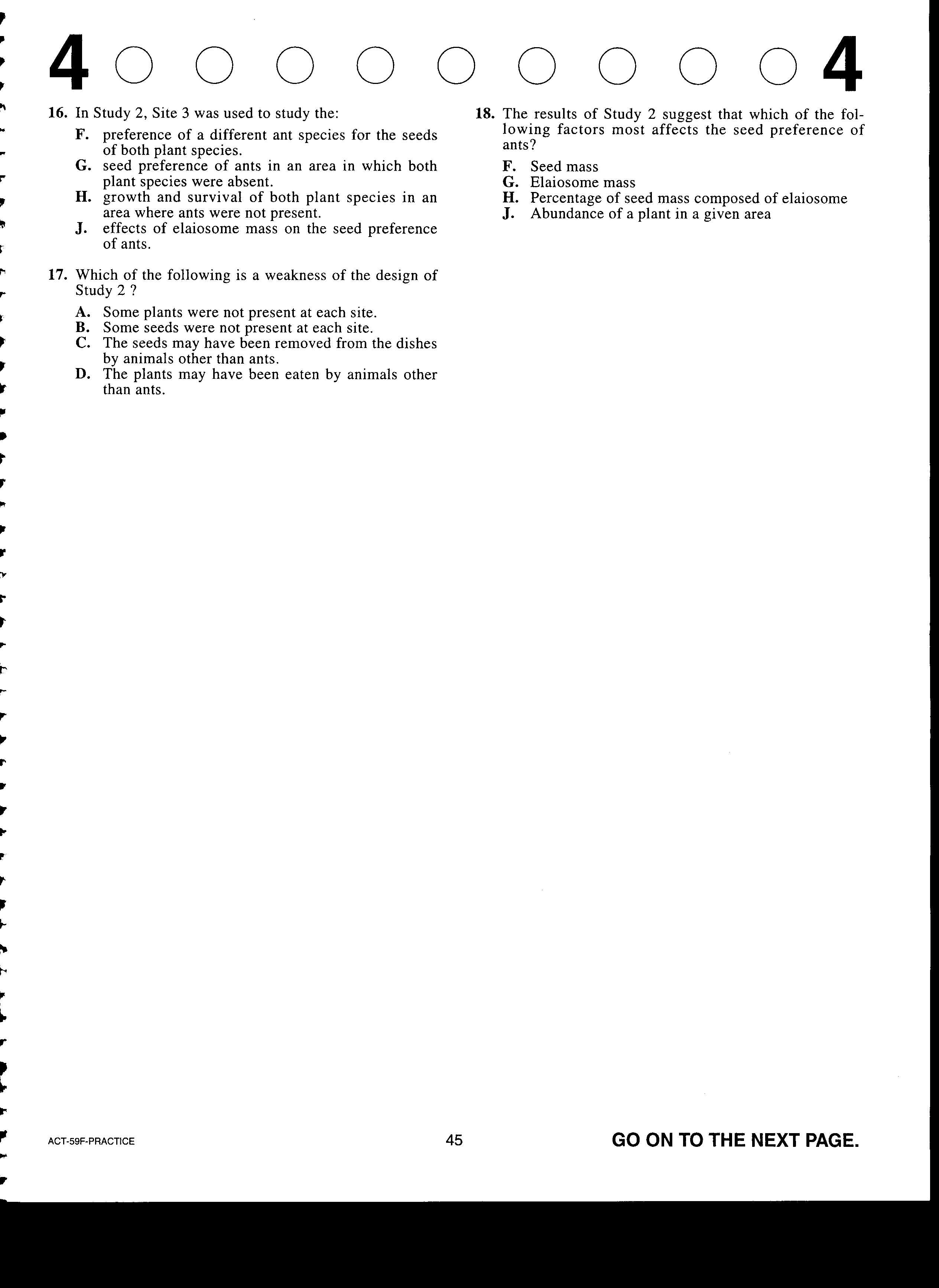 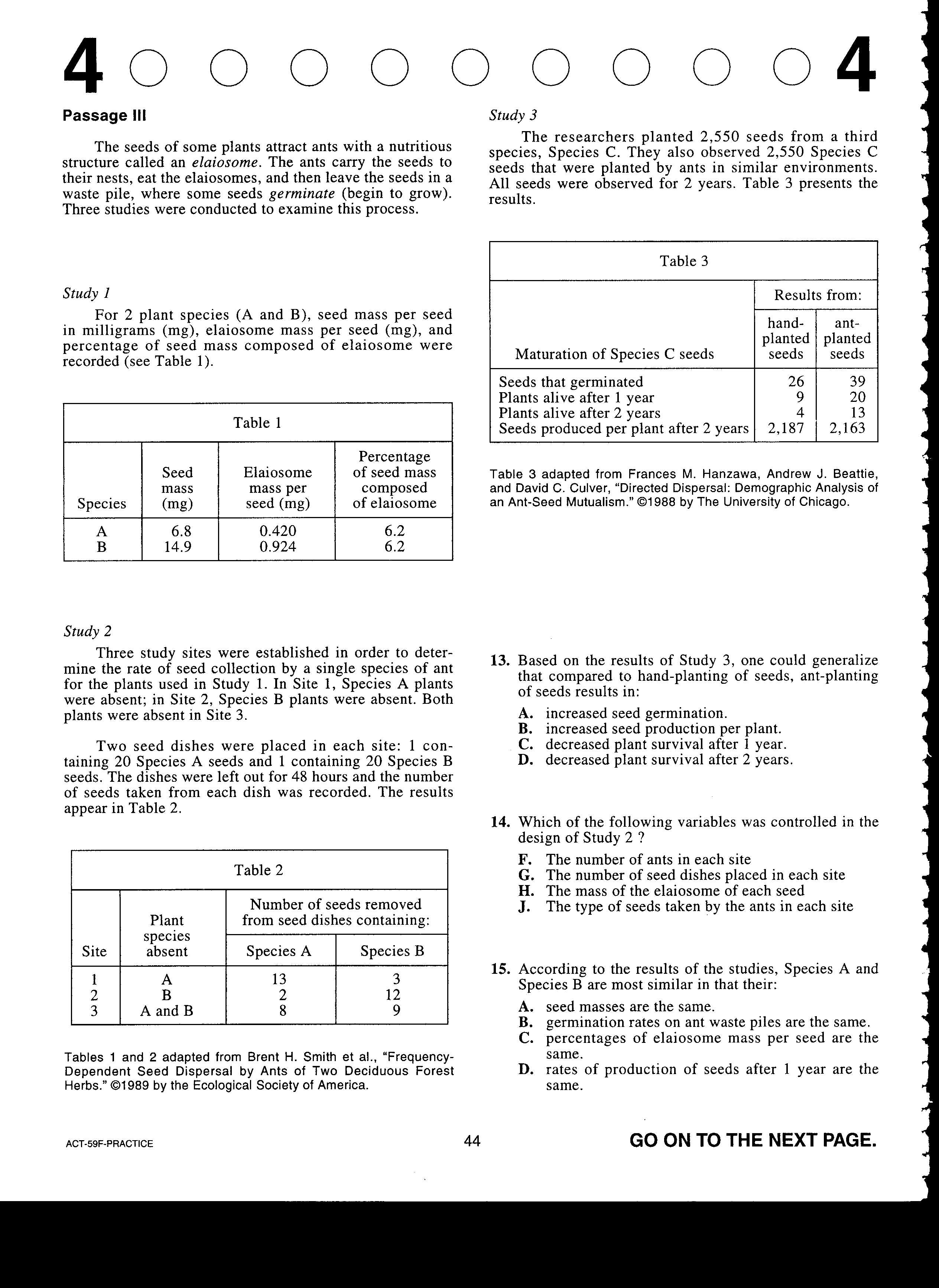 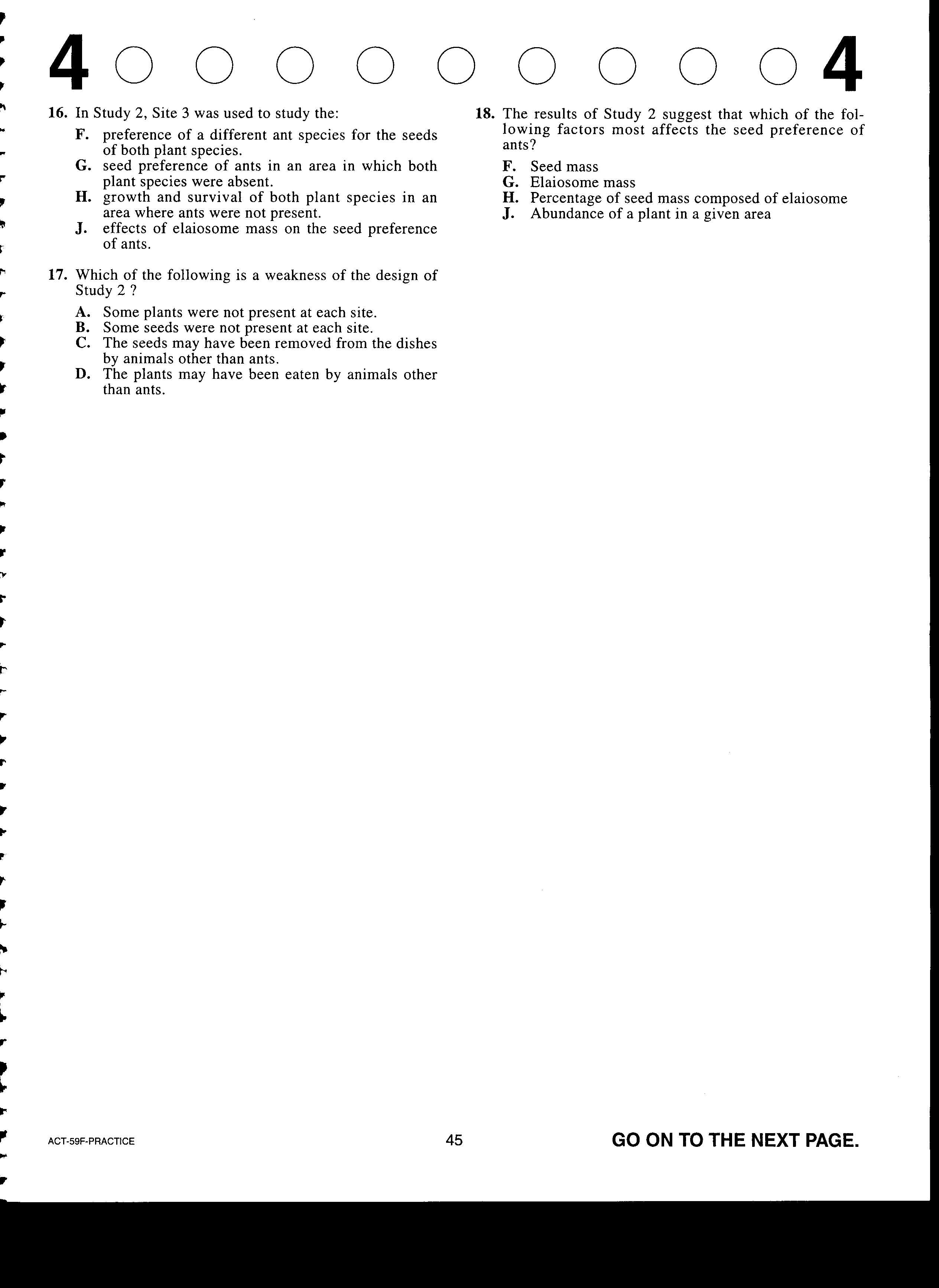 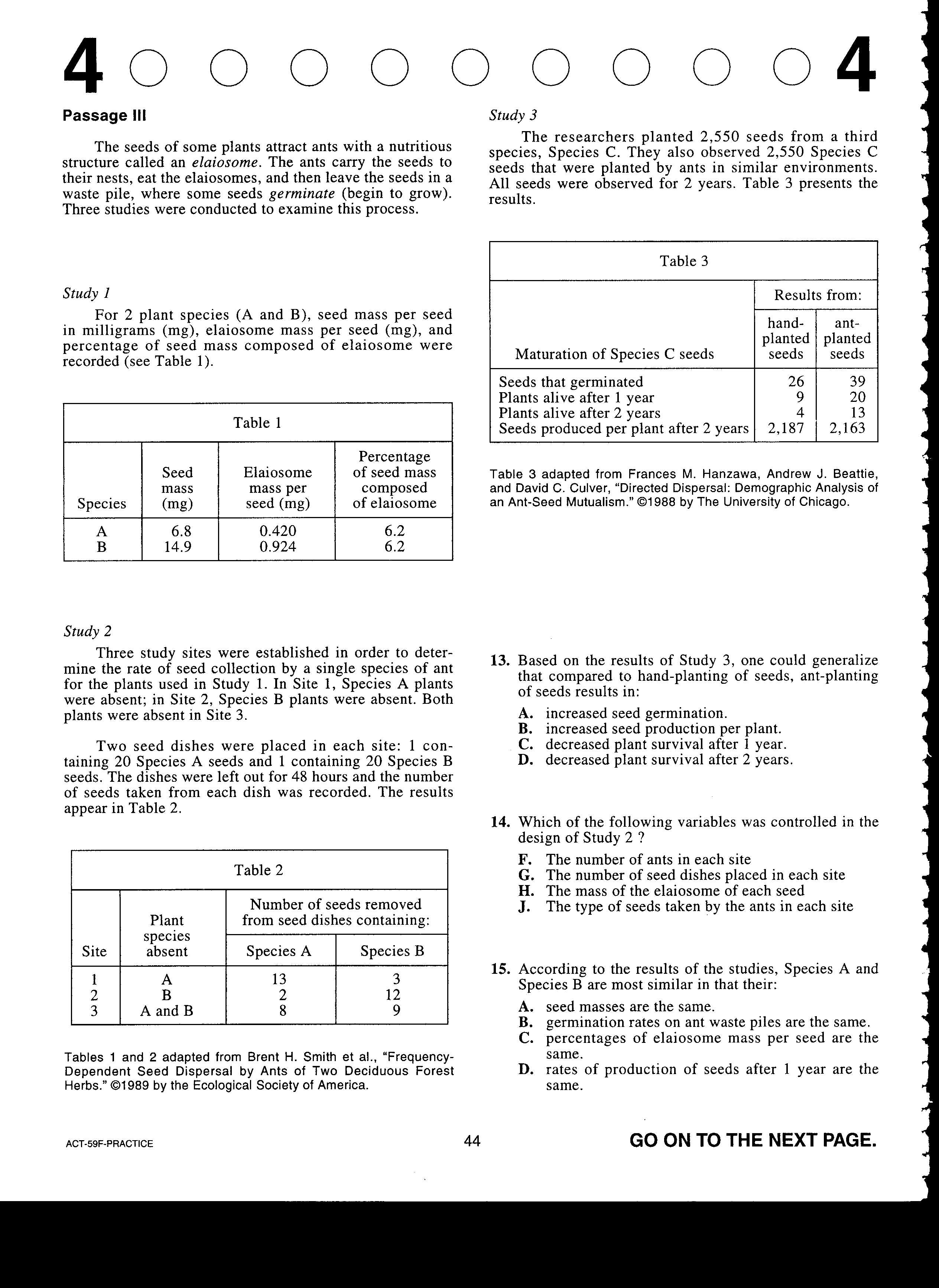 Physical Science
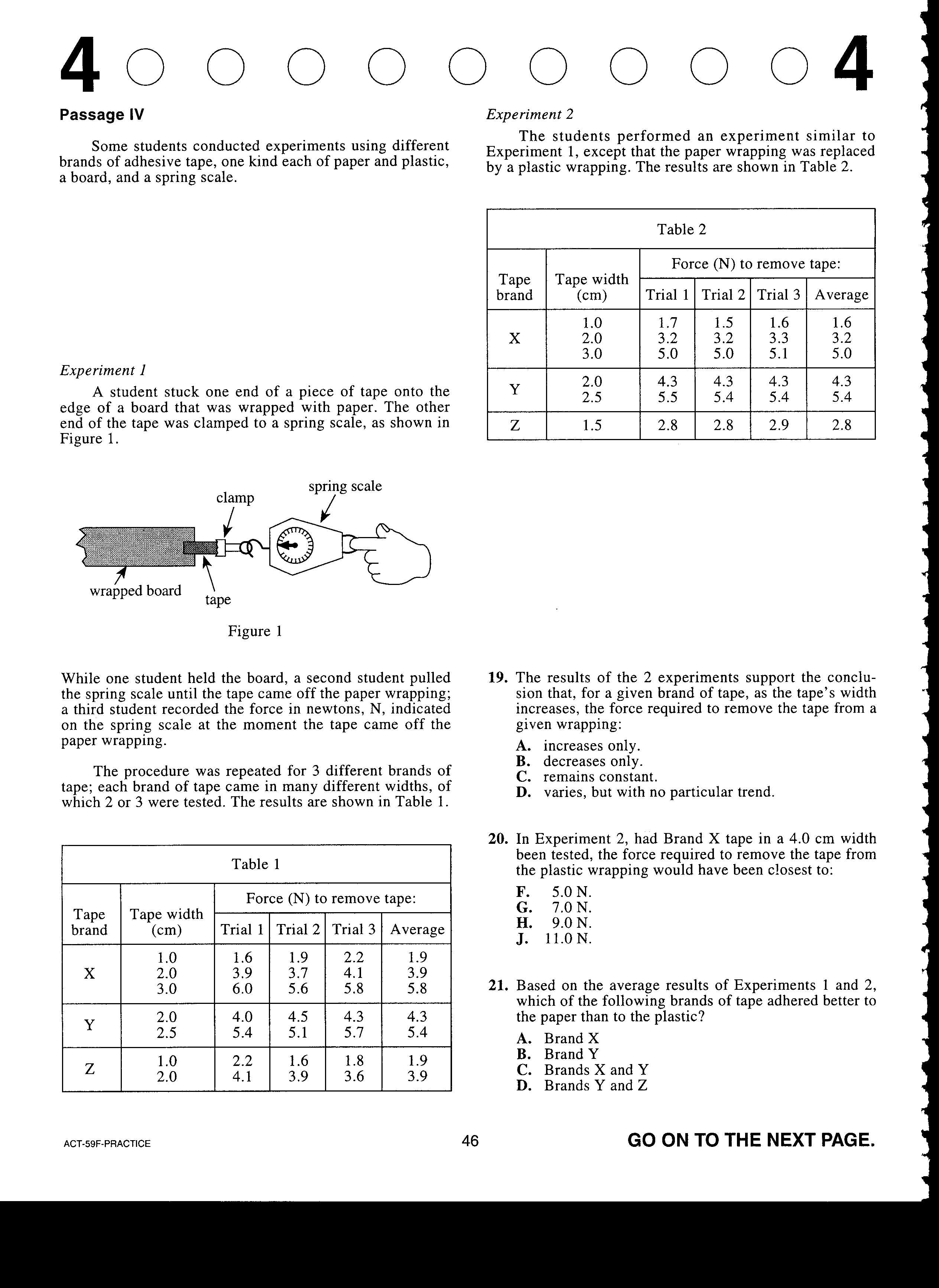 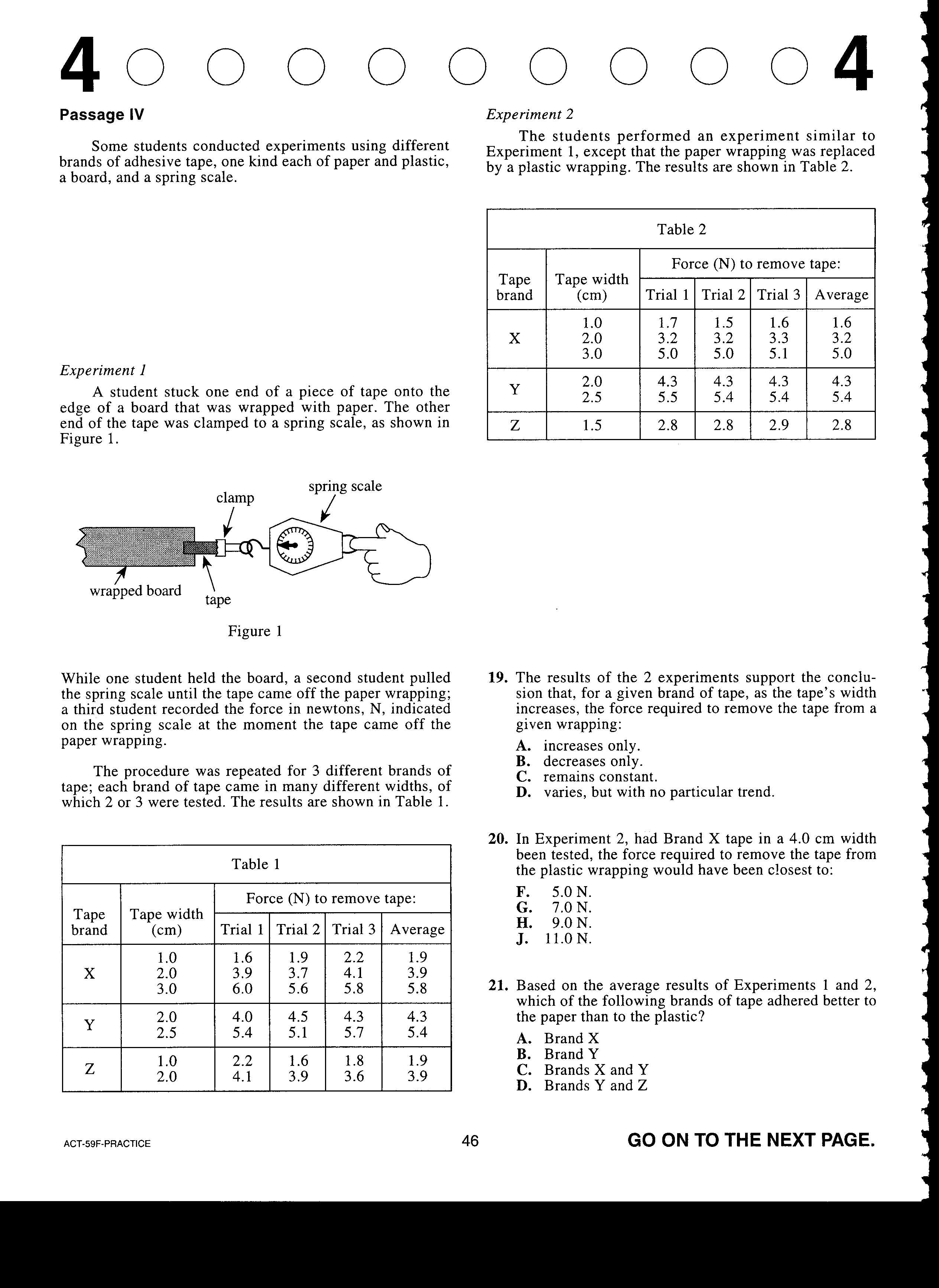 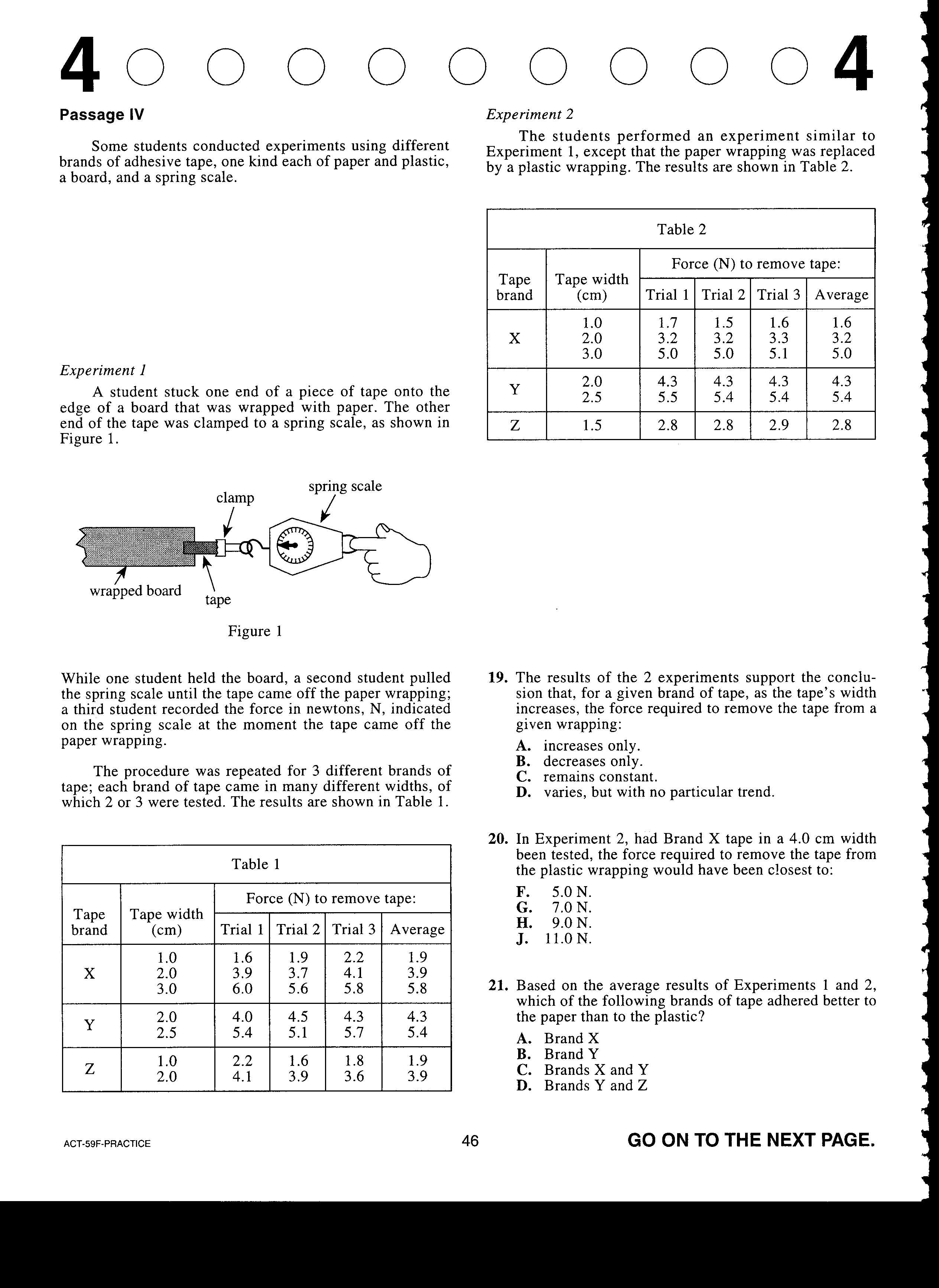 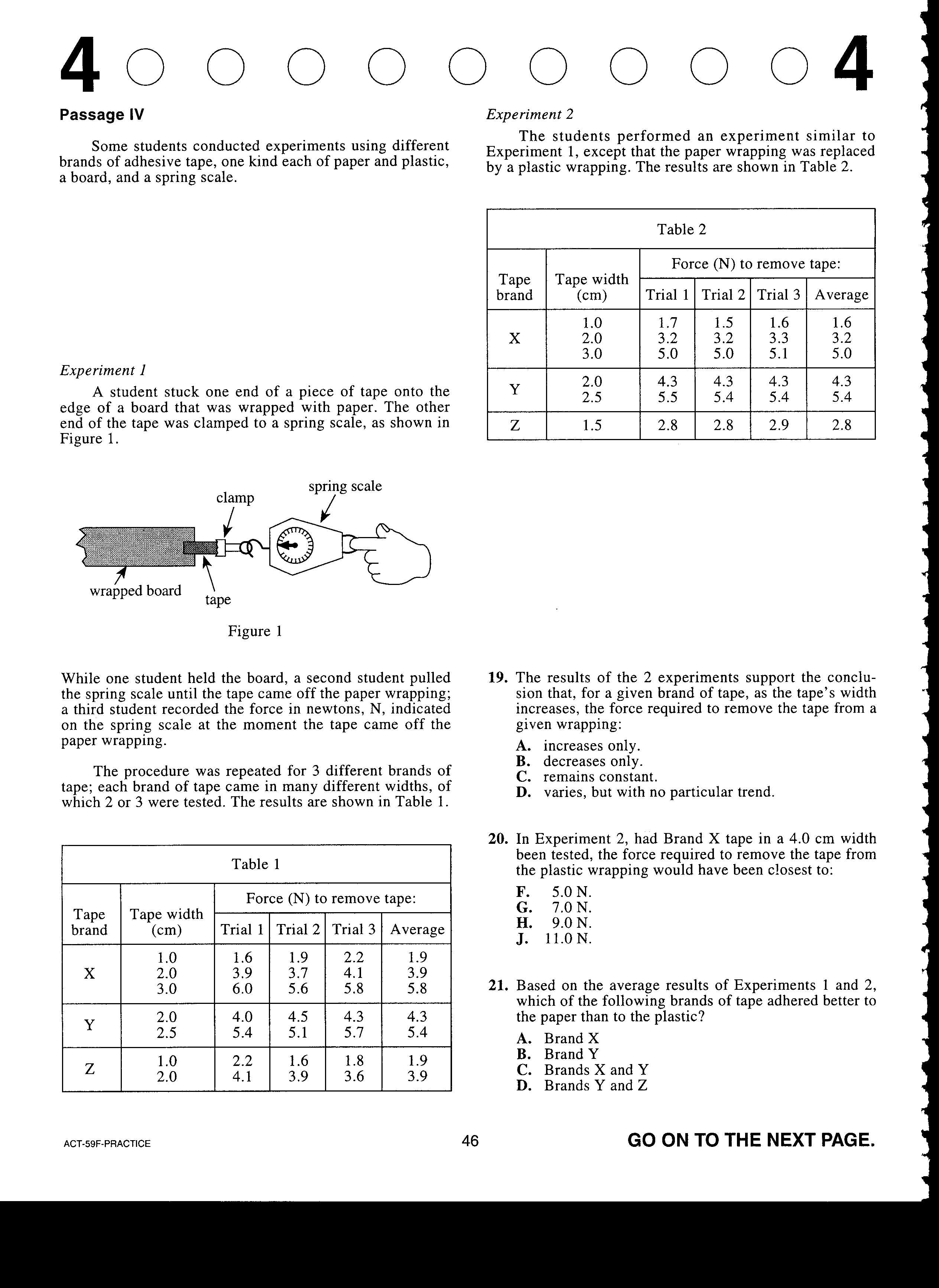 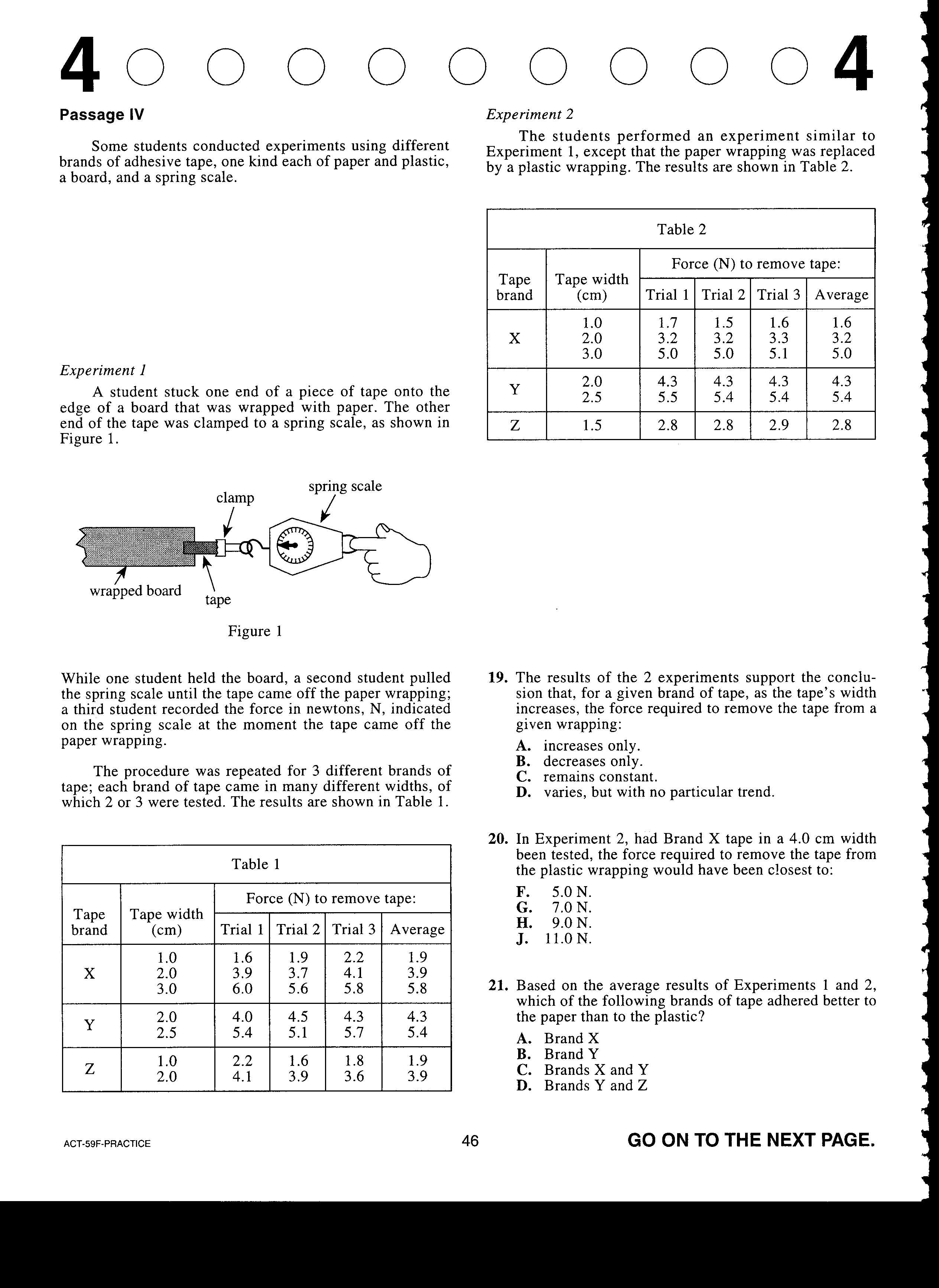 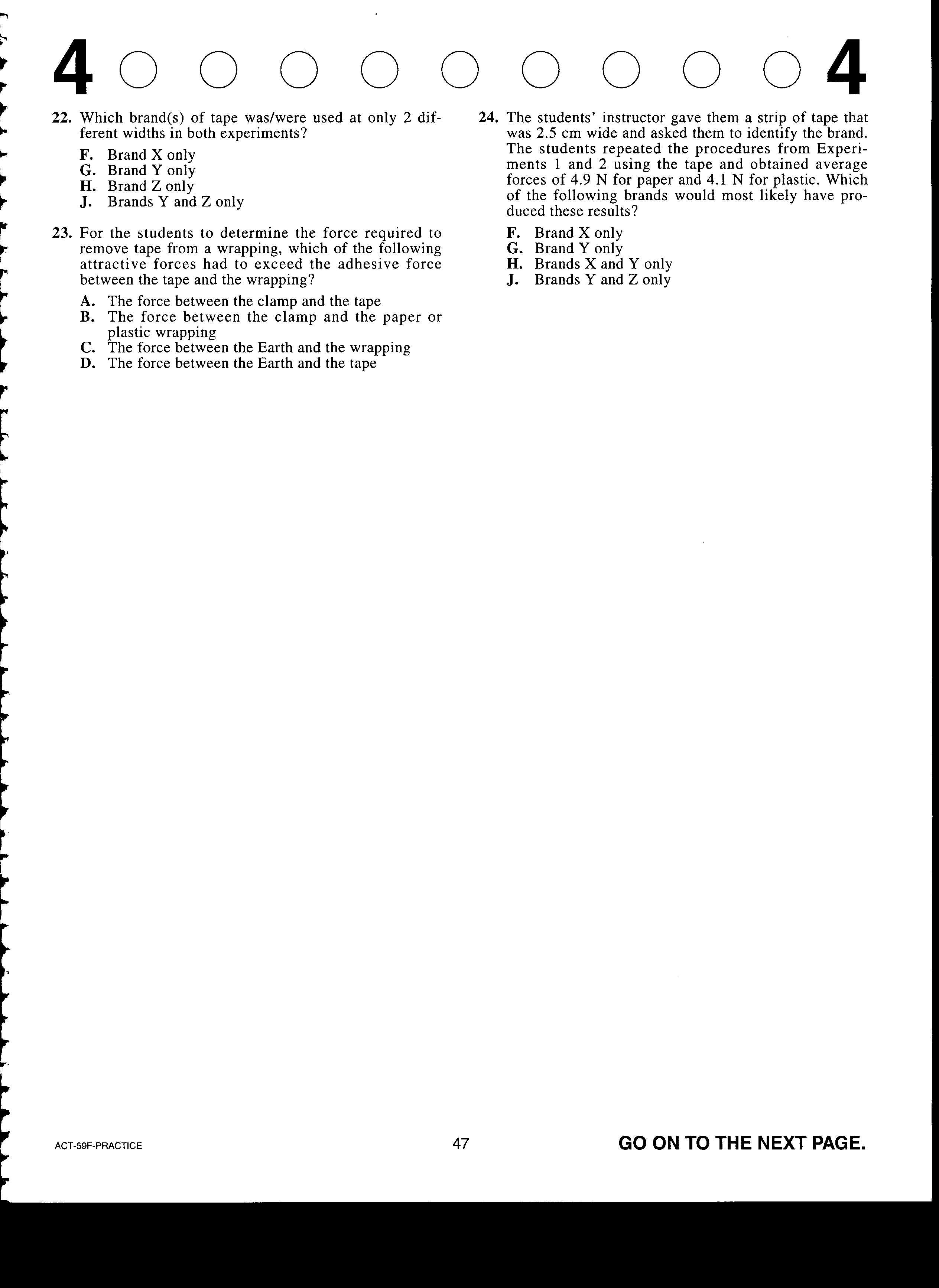 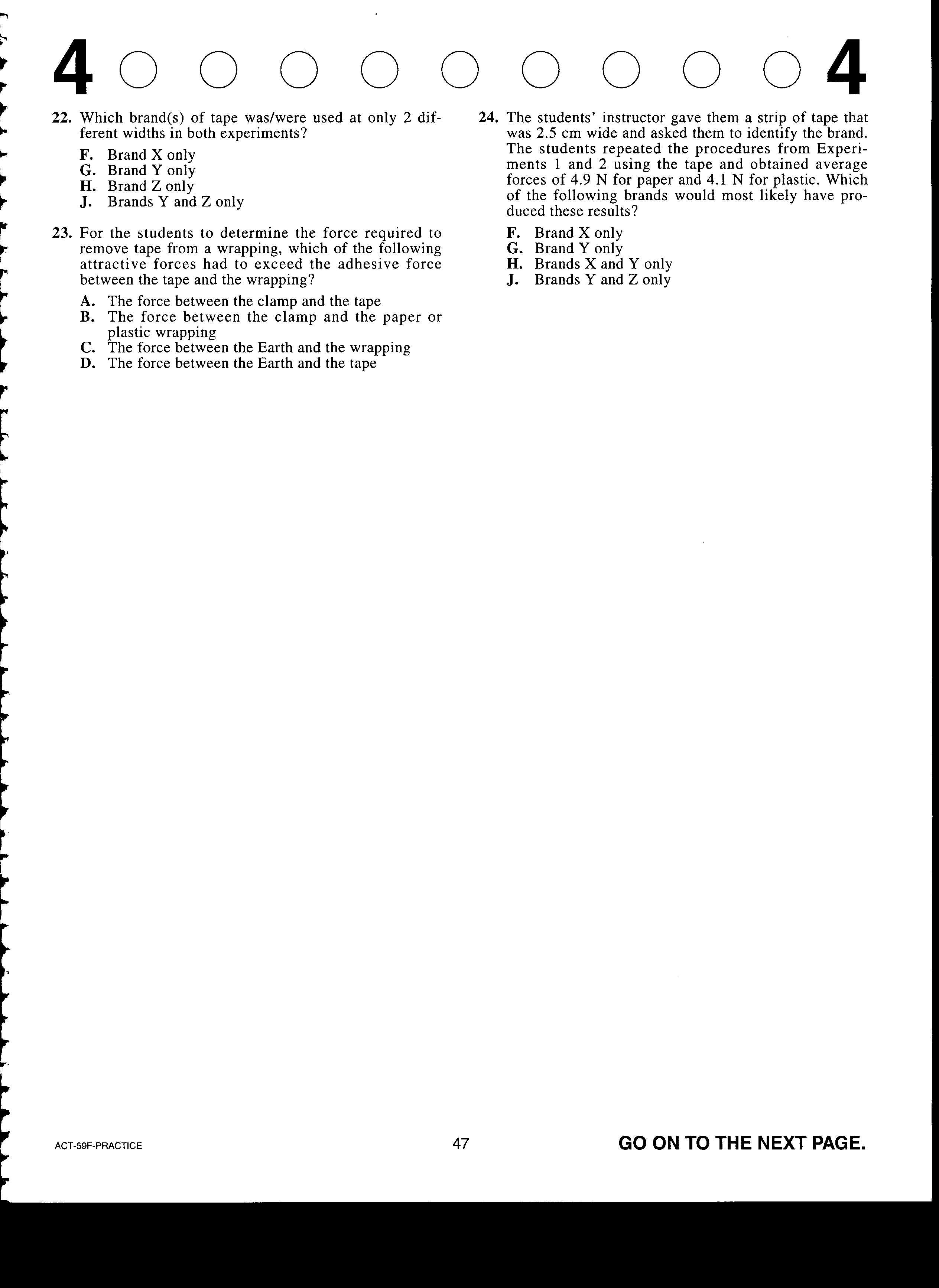 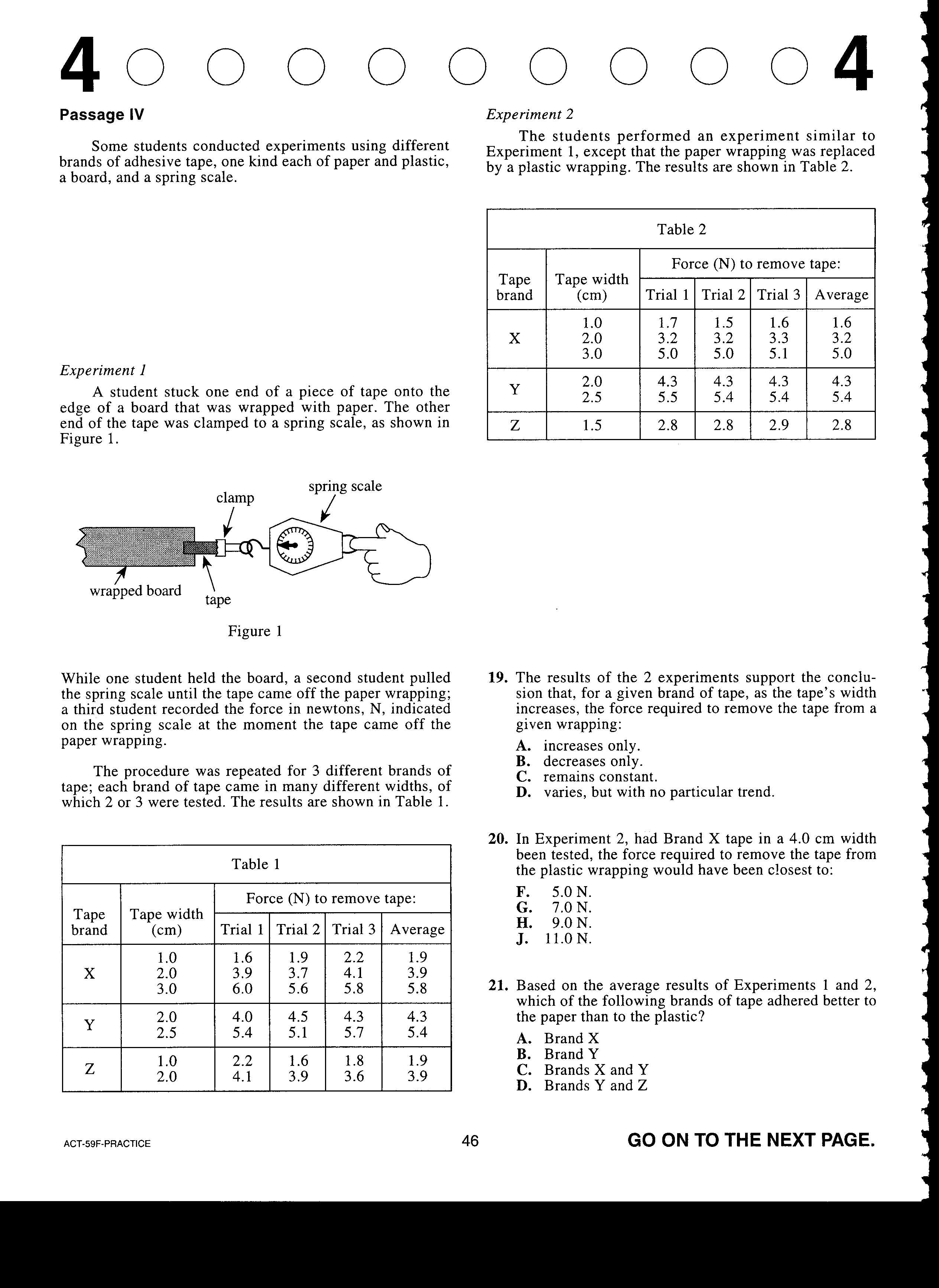 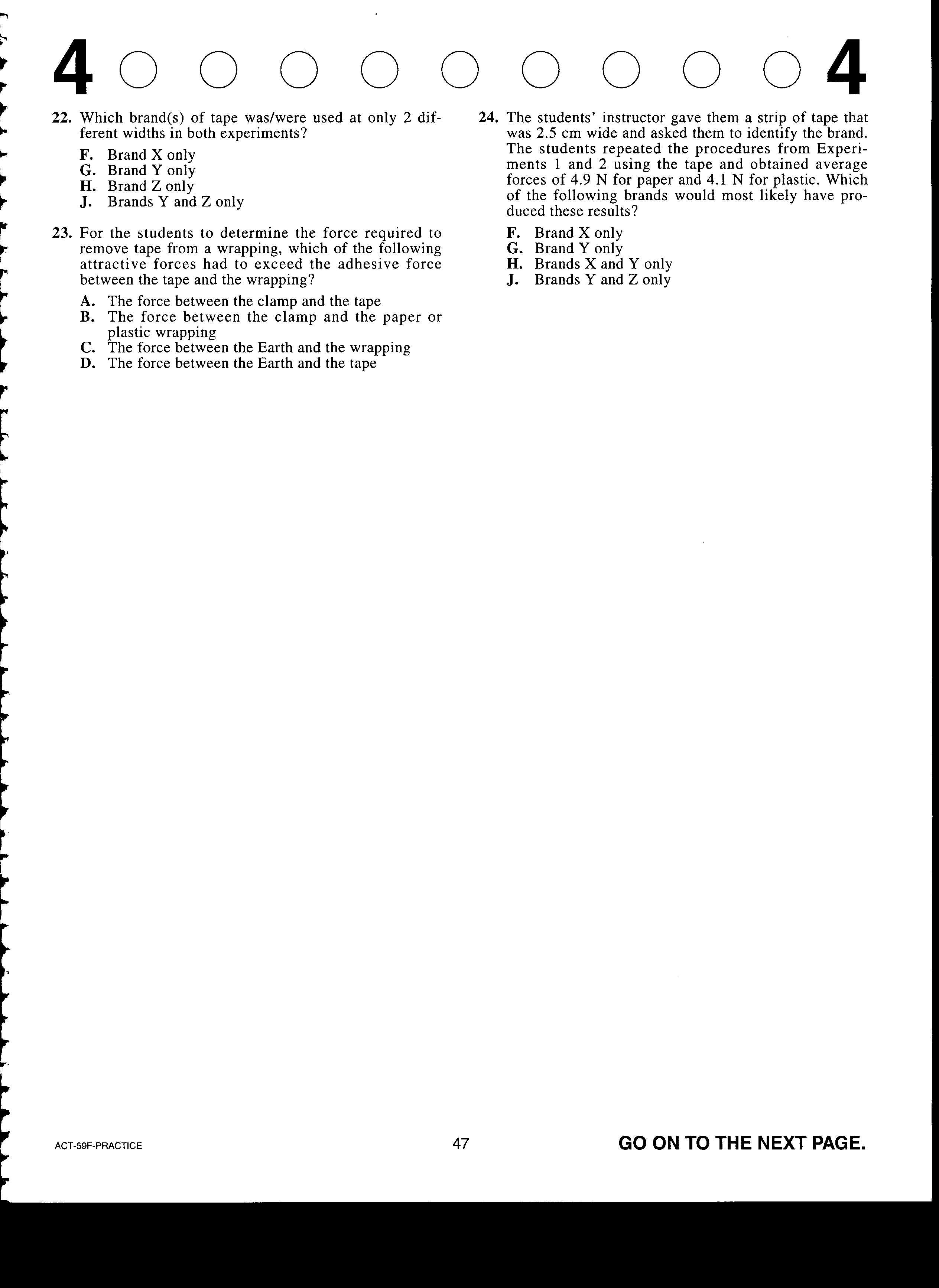 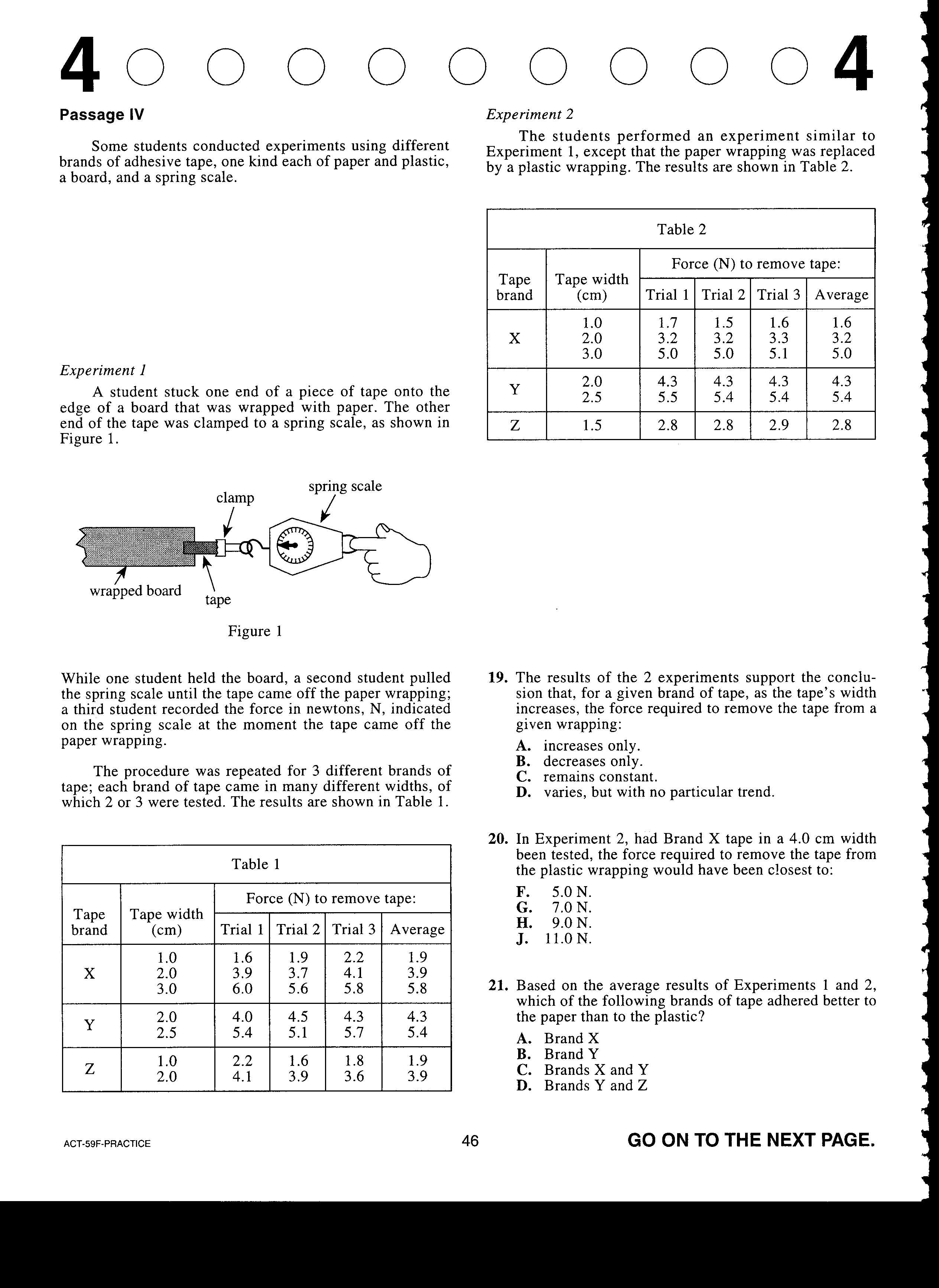 Physical Science
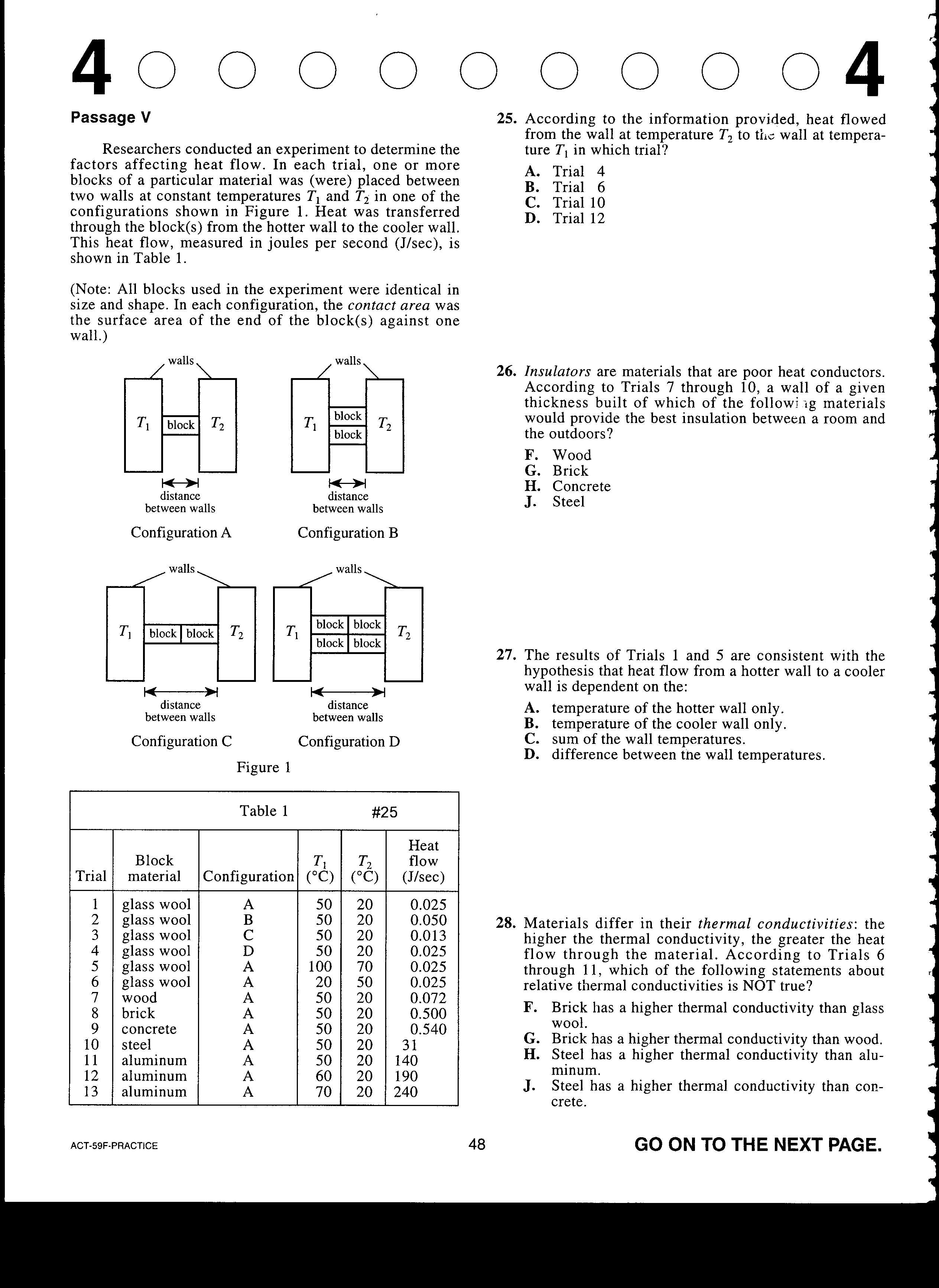 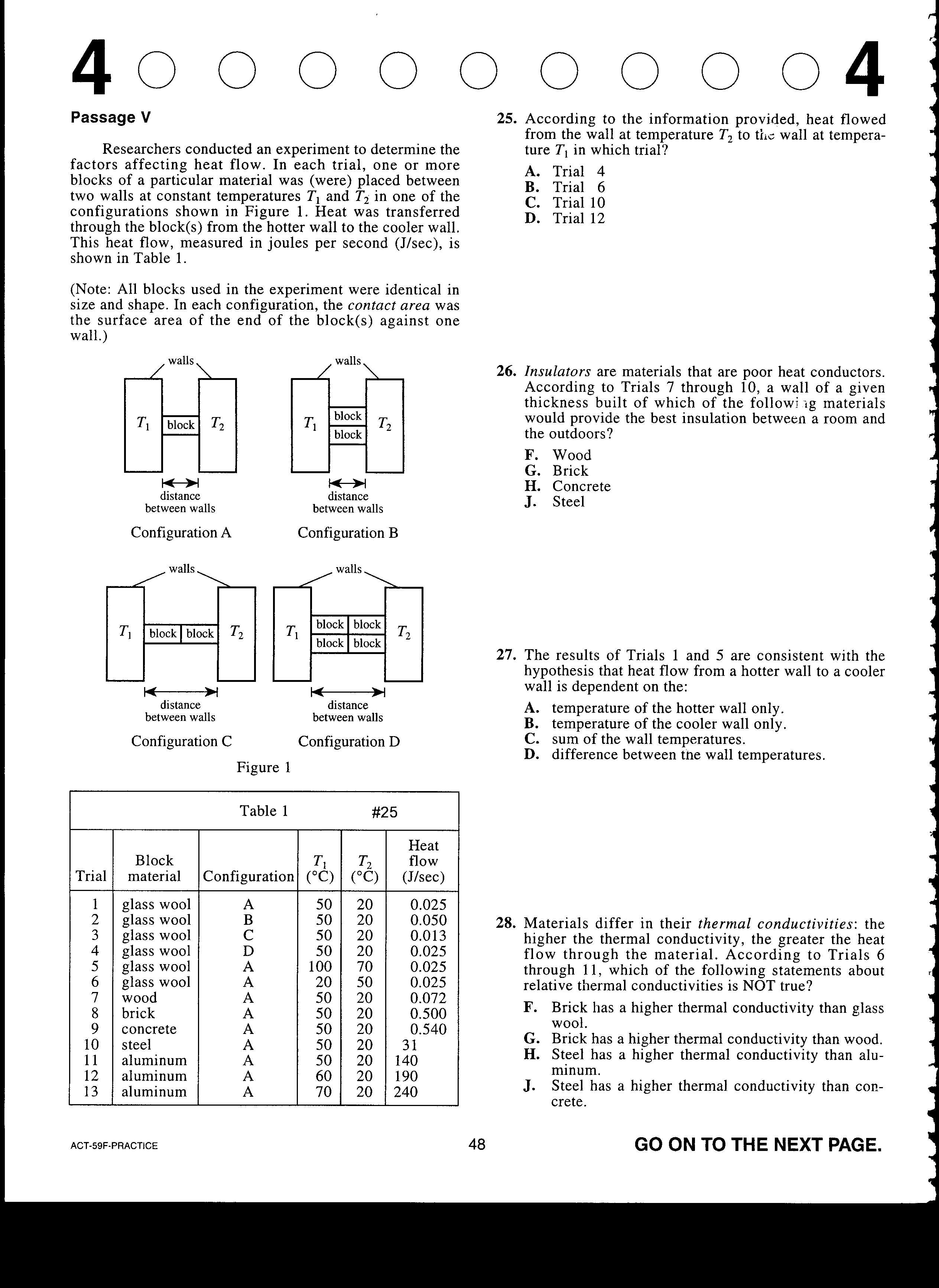 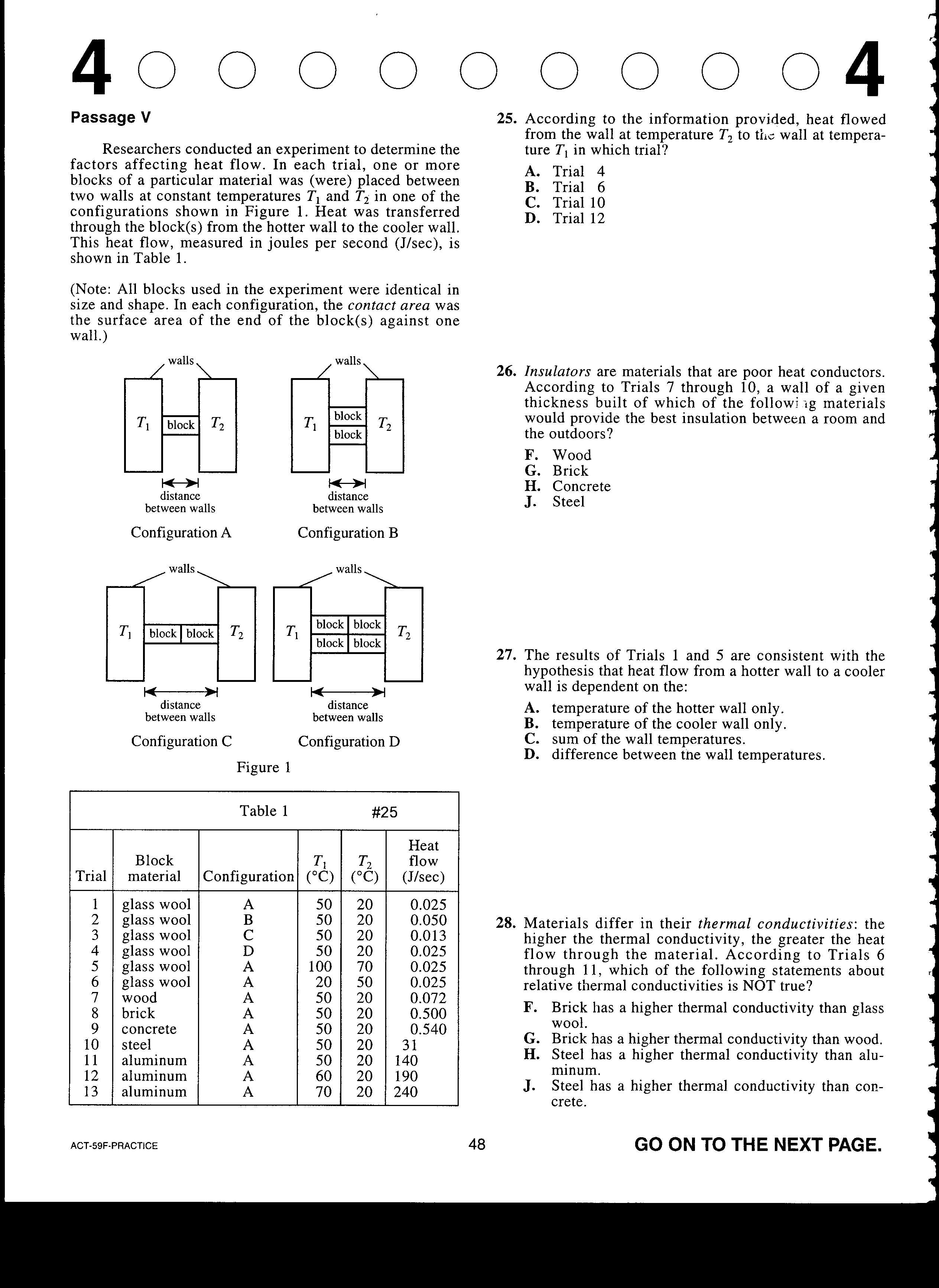 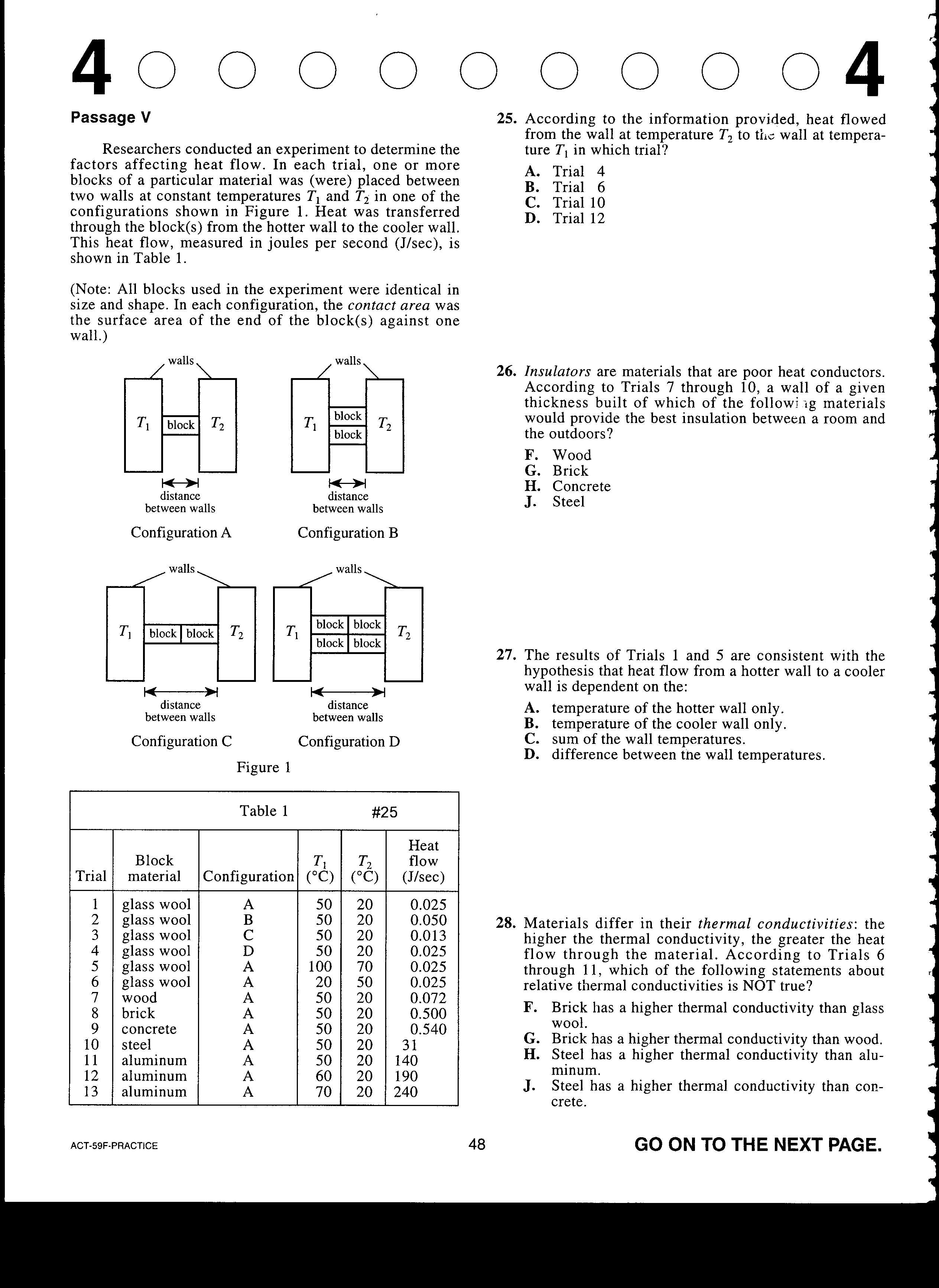 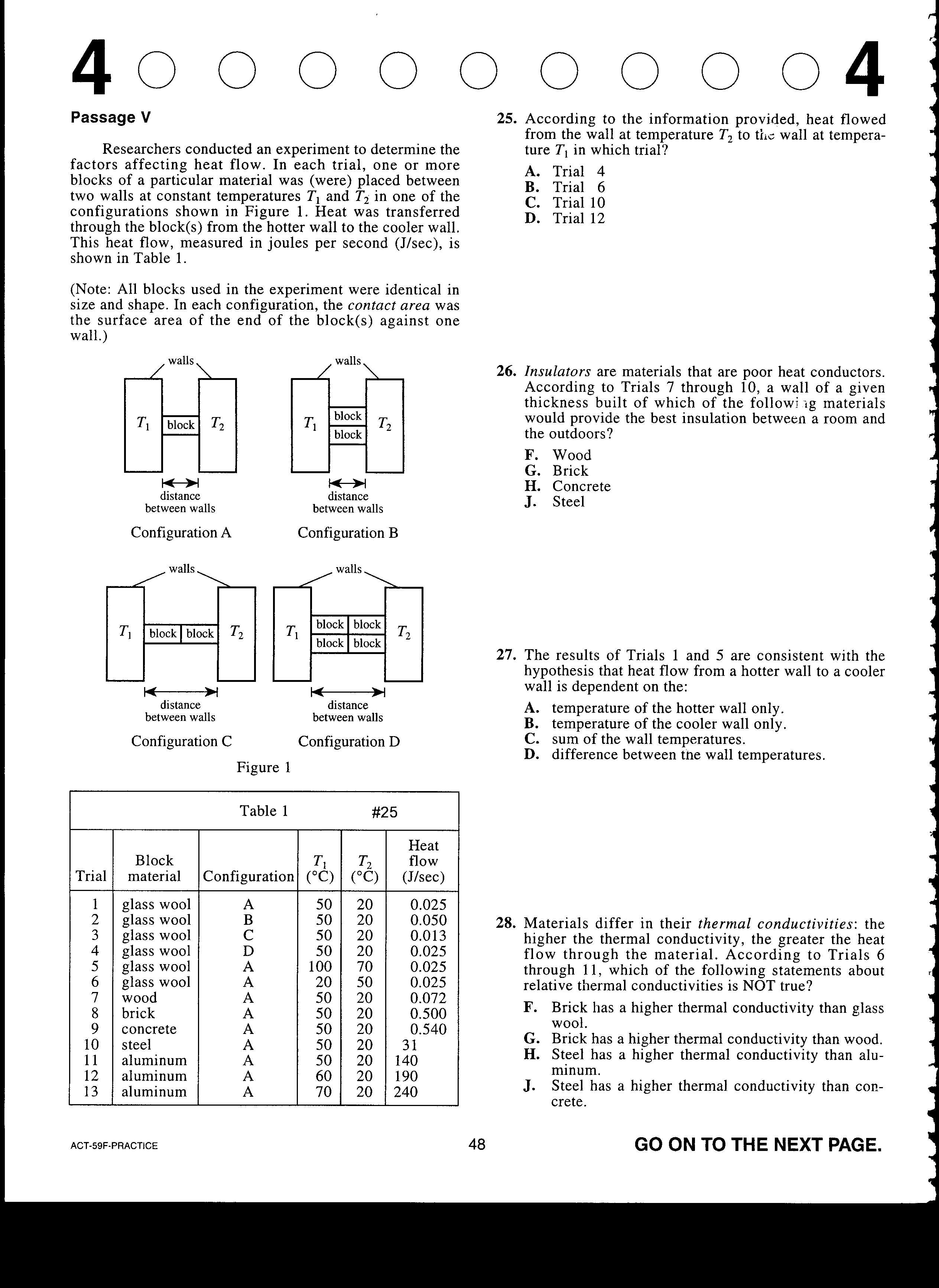 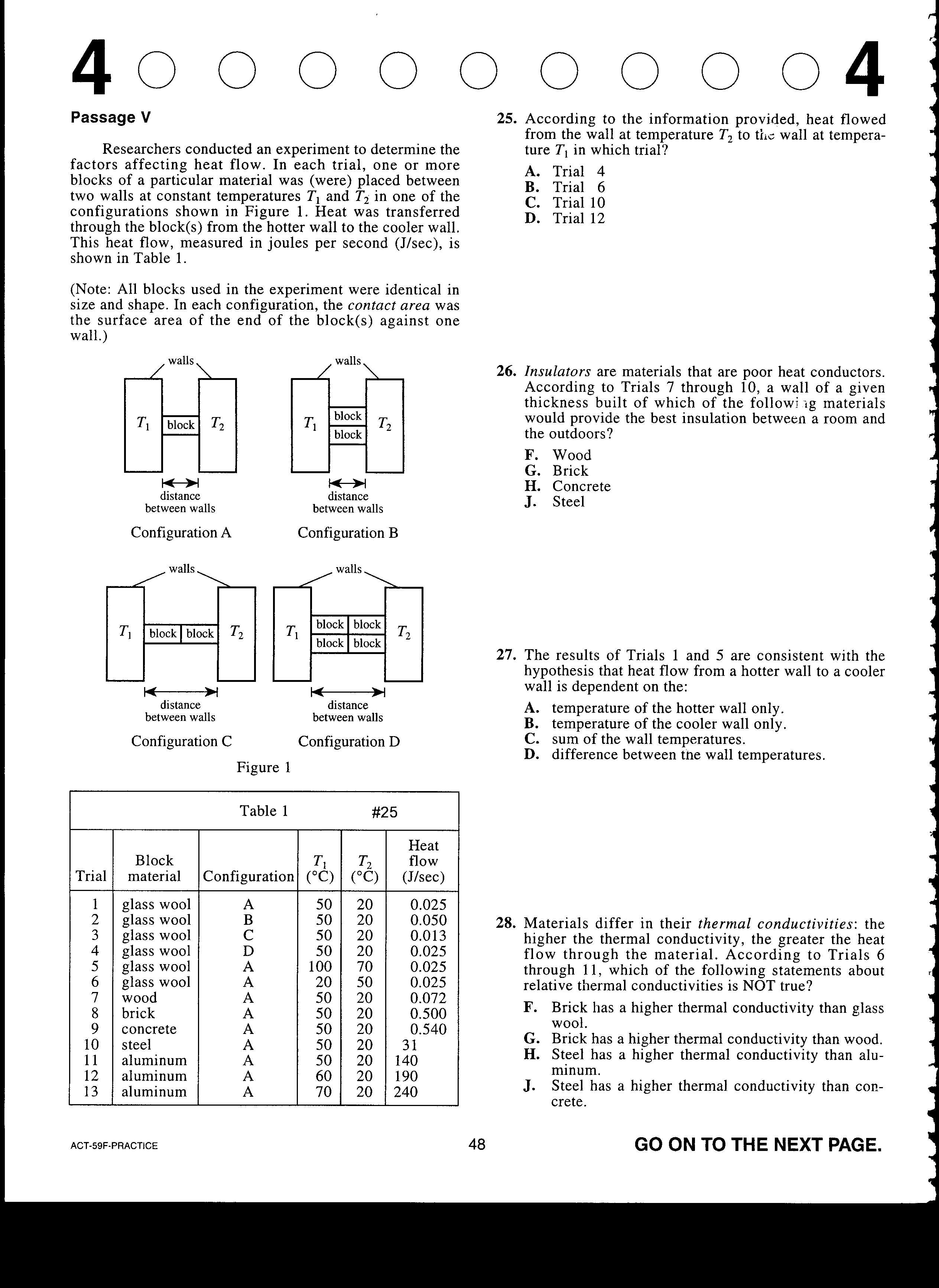 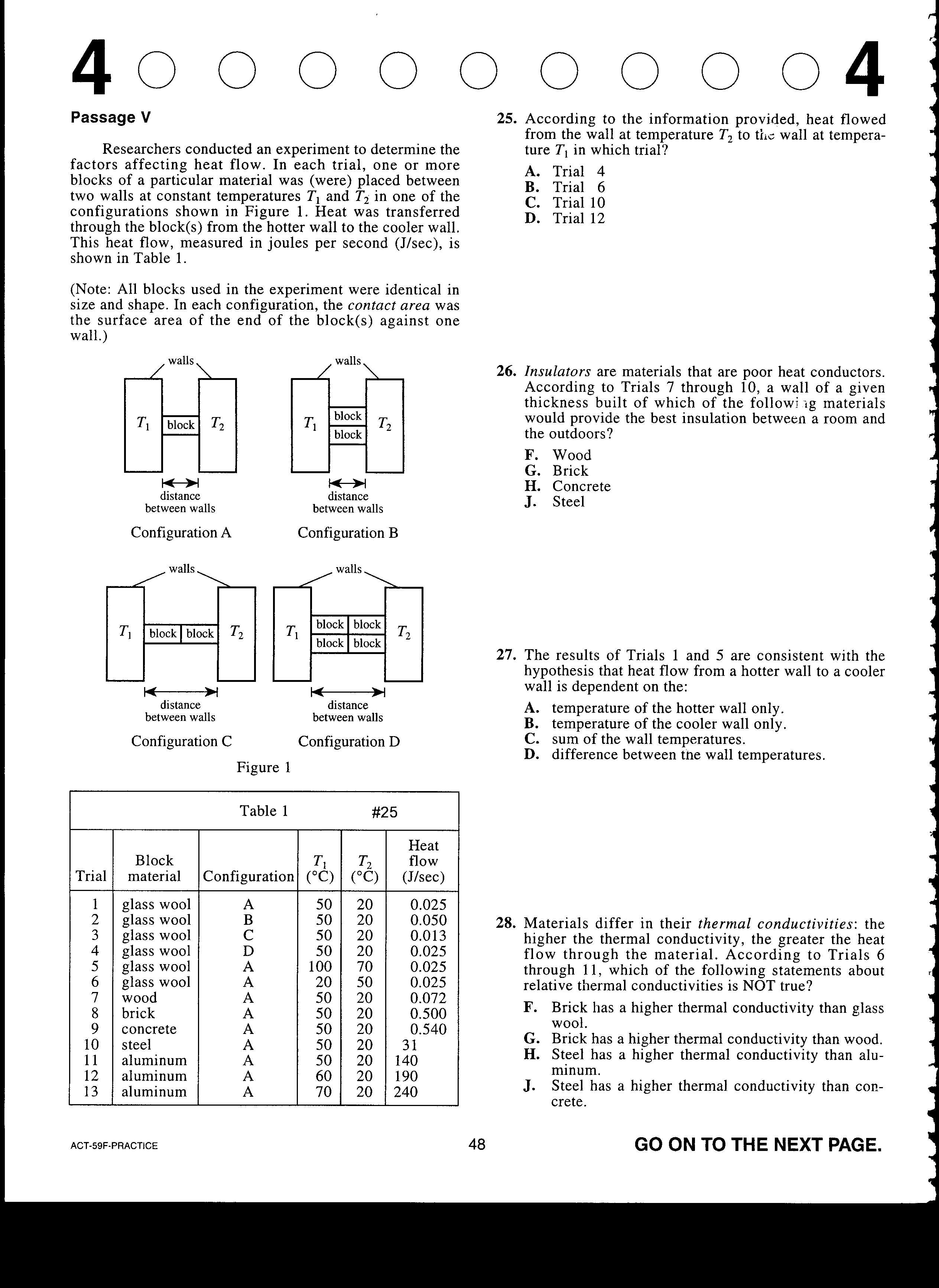 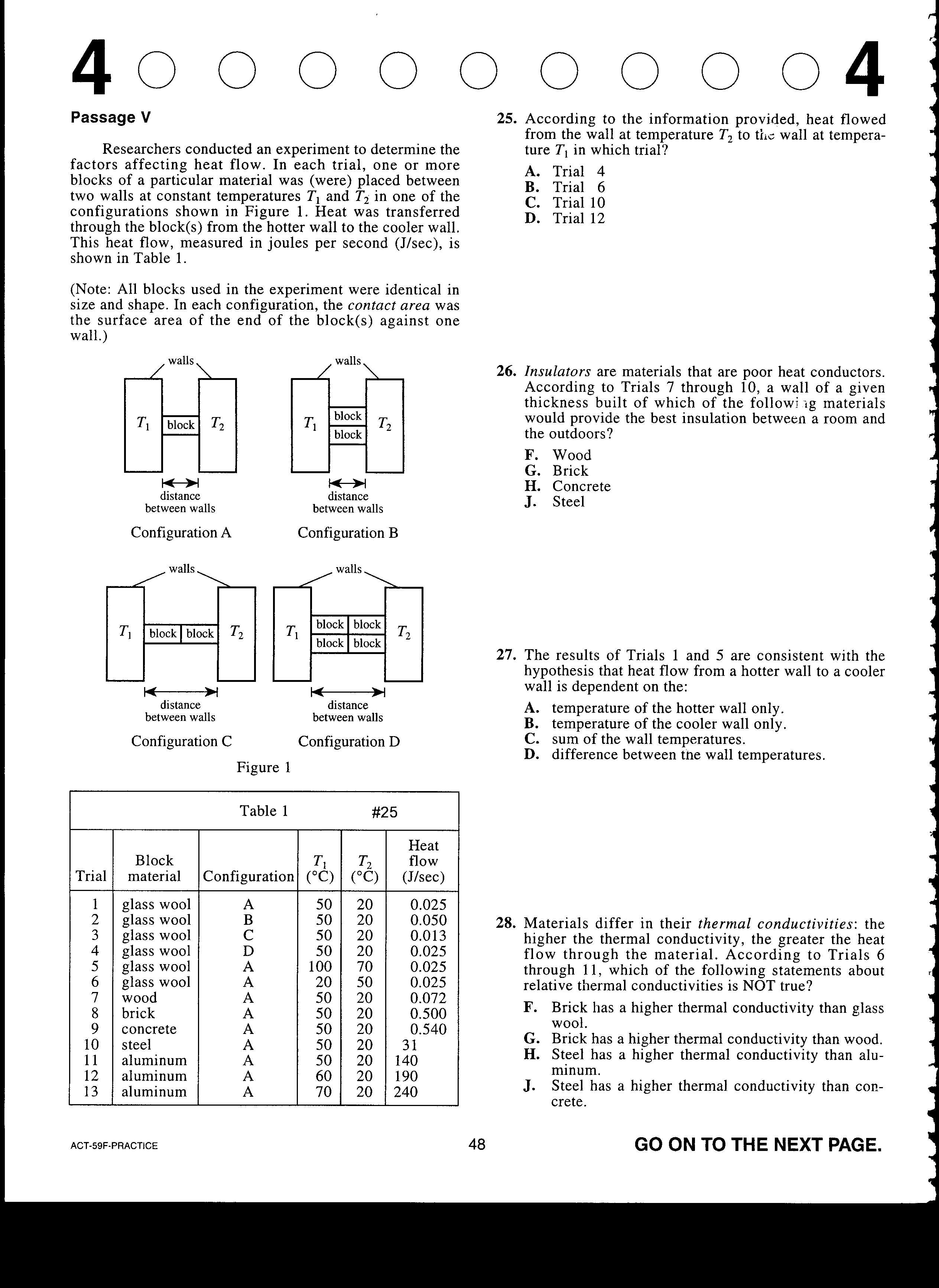 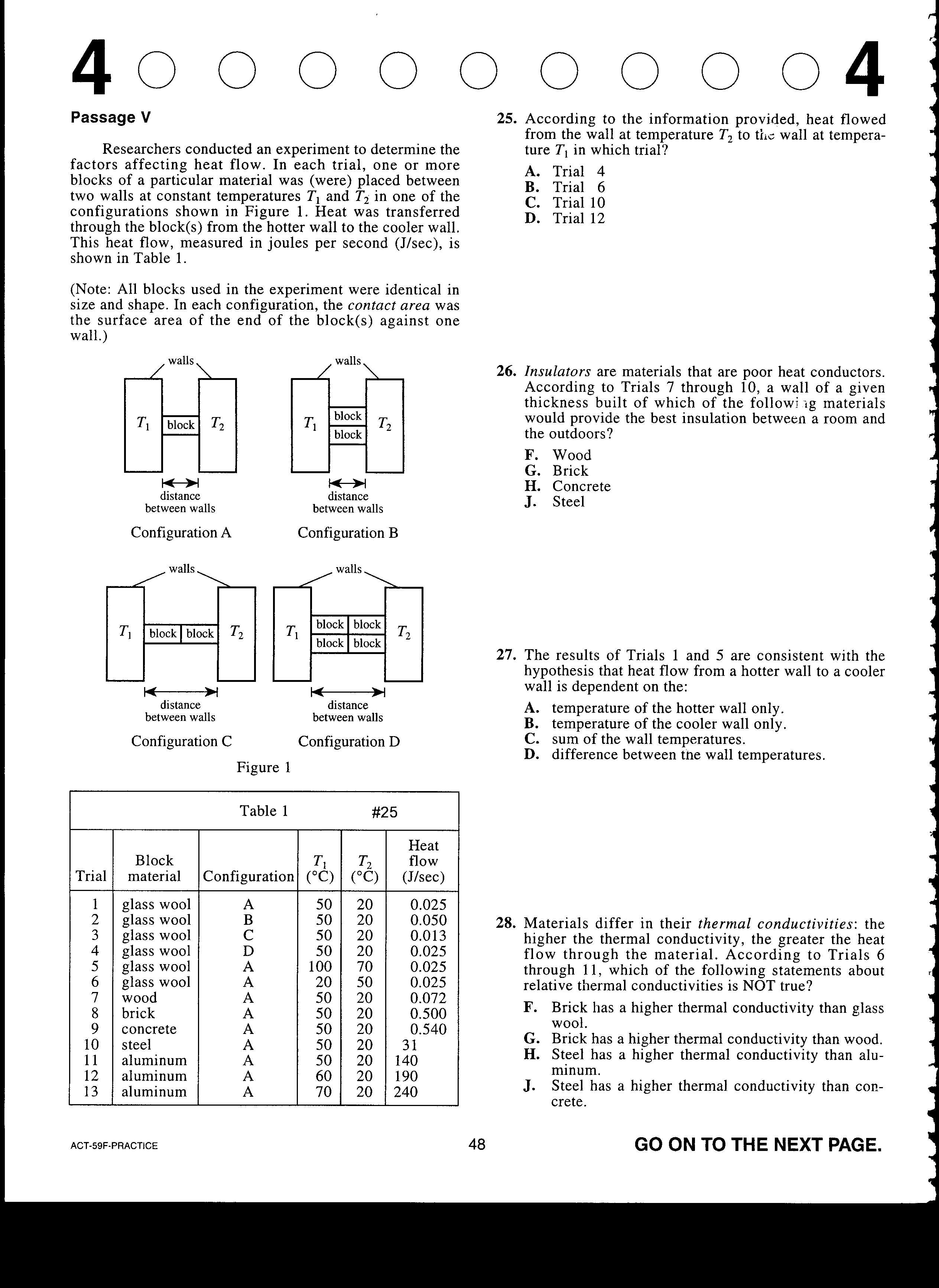 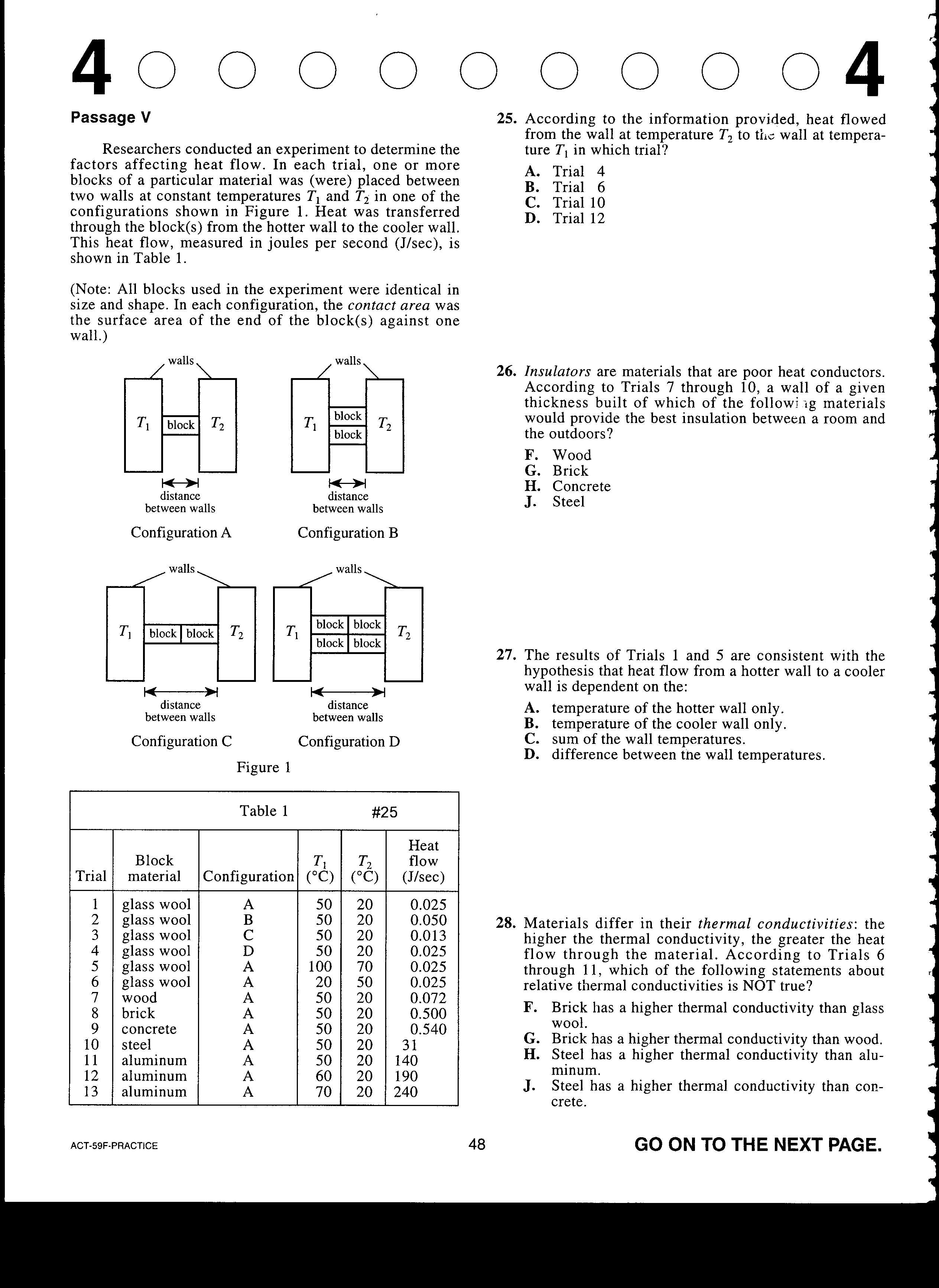 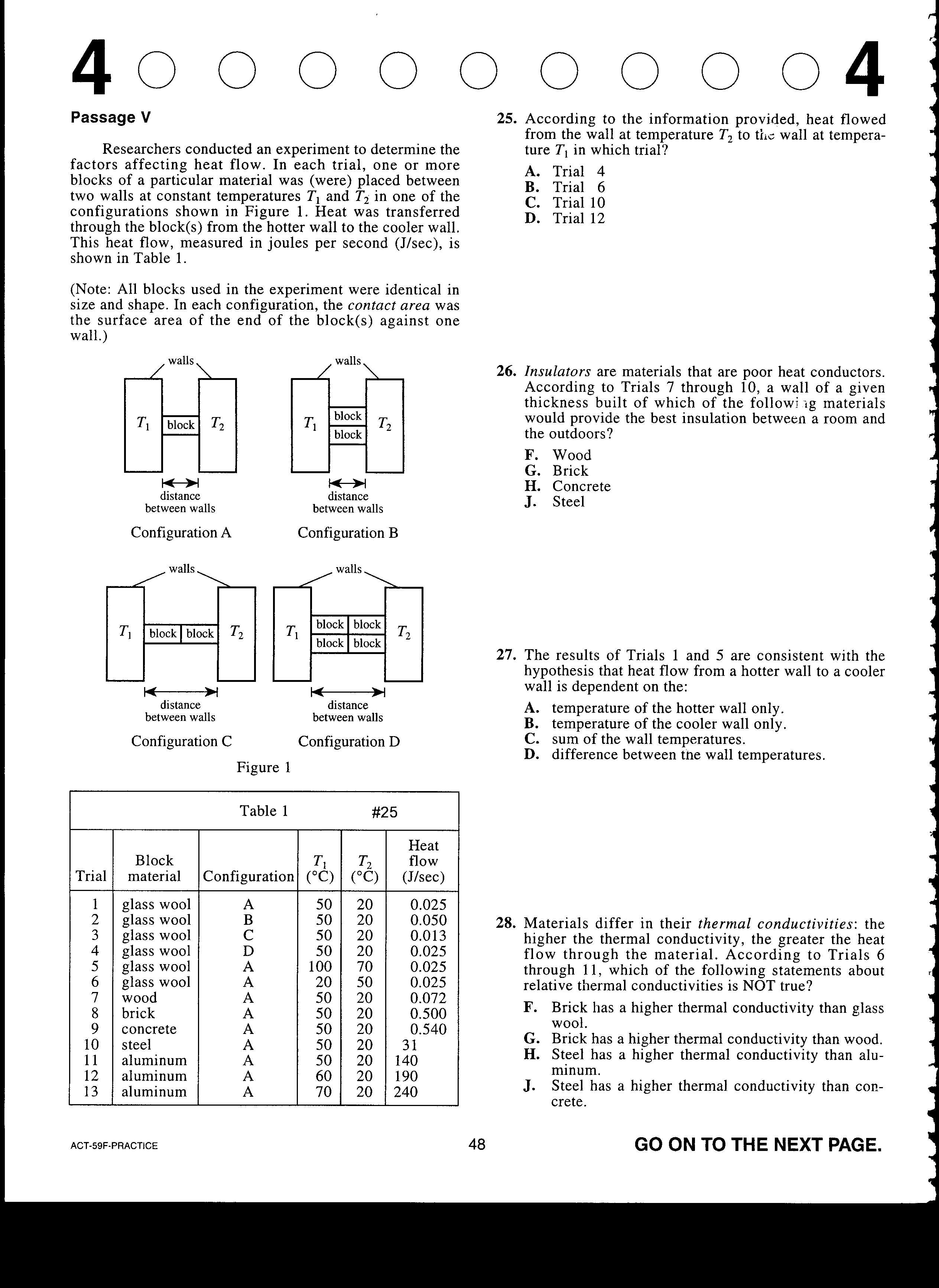 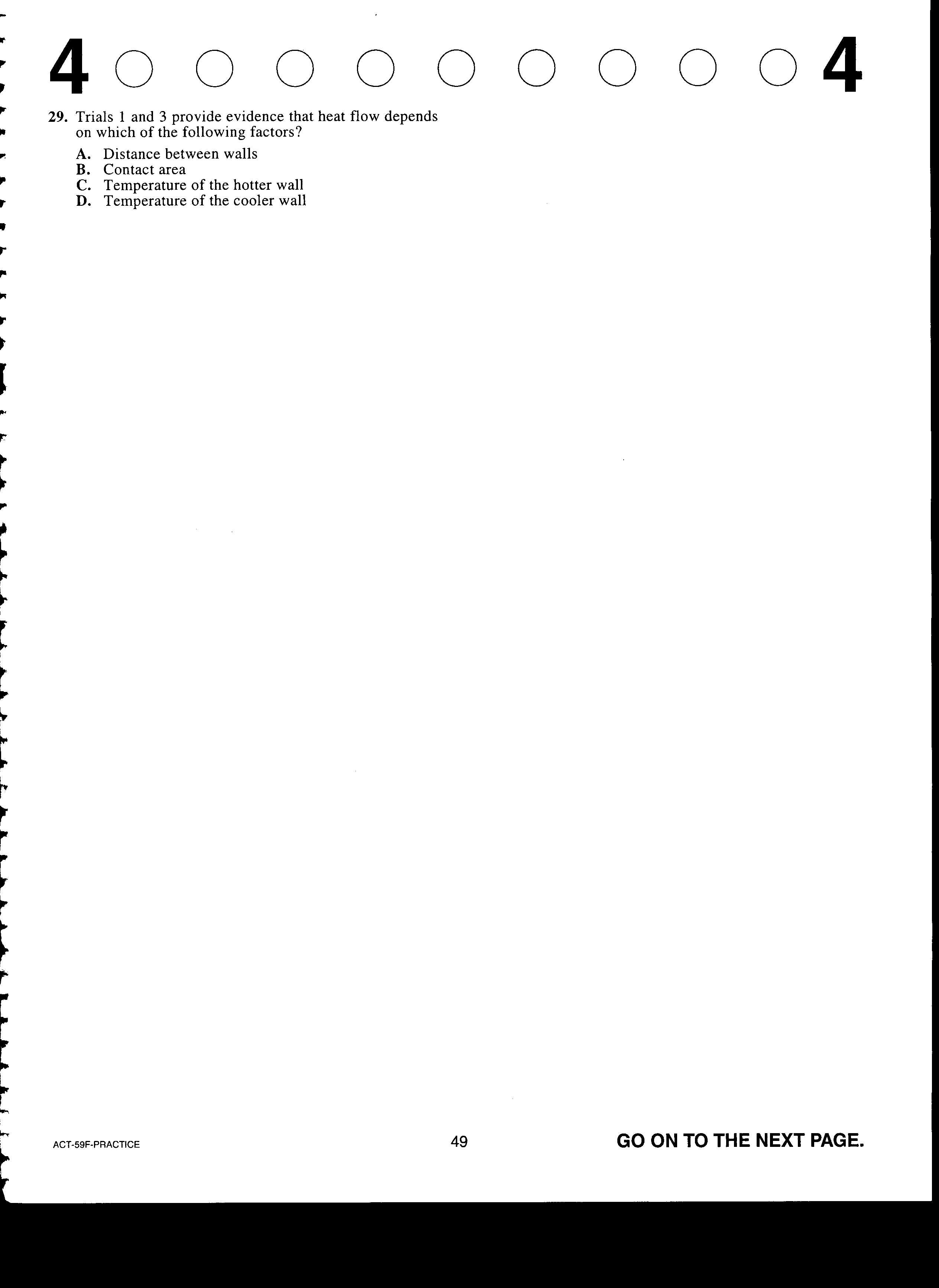 Chemistry
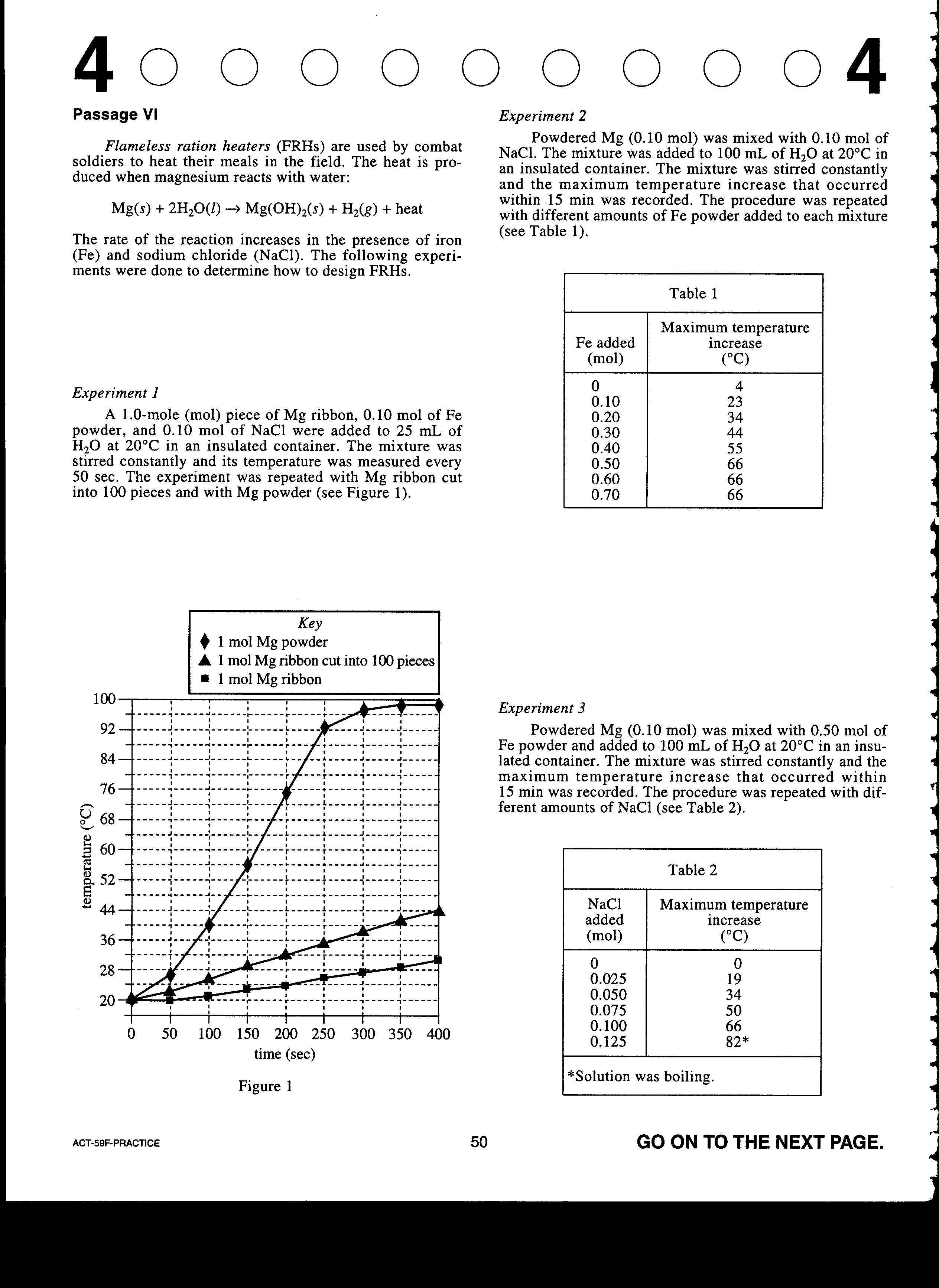 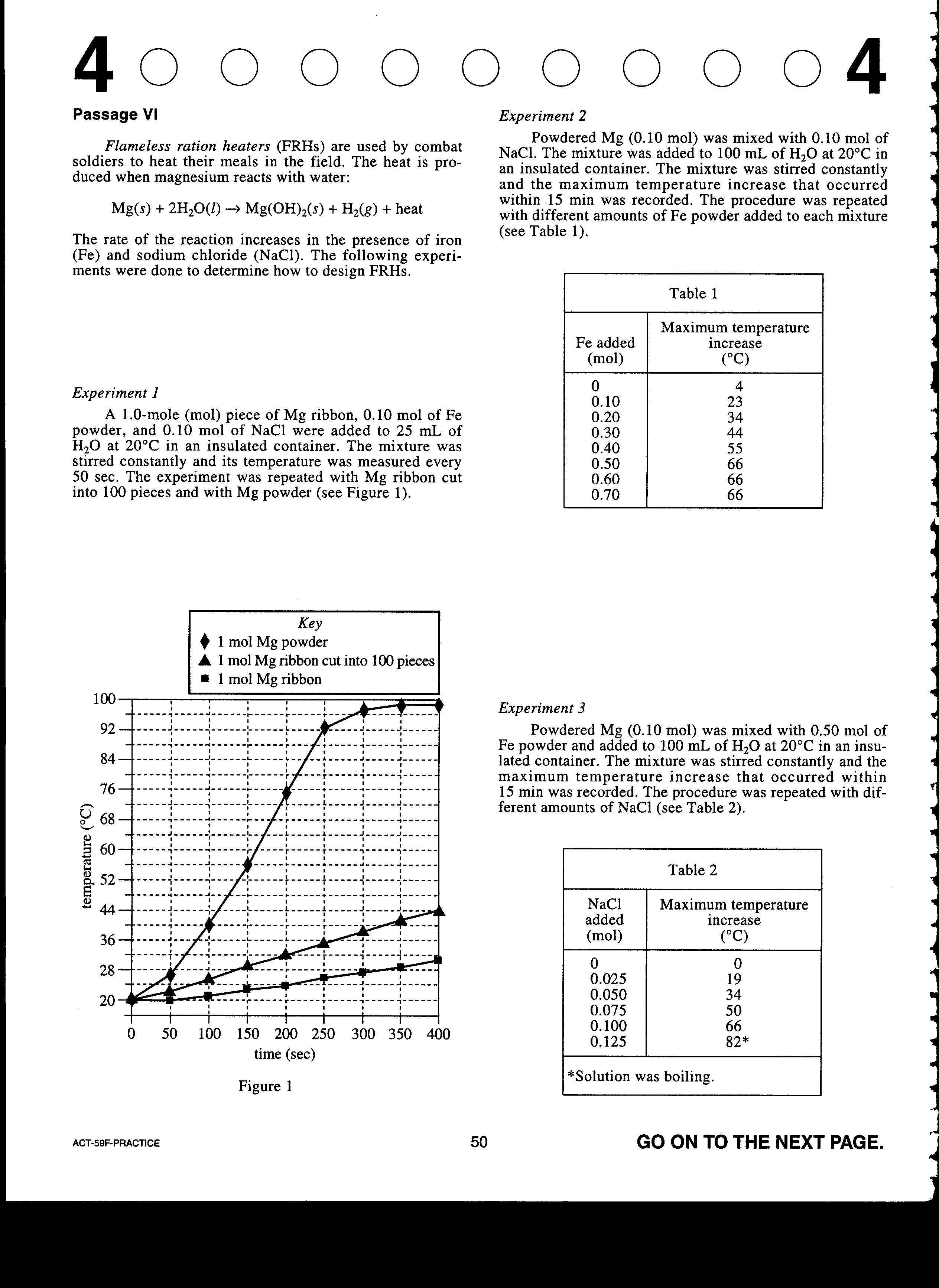 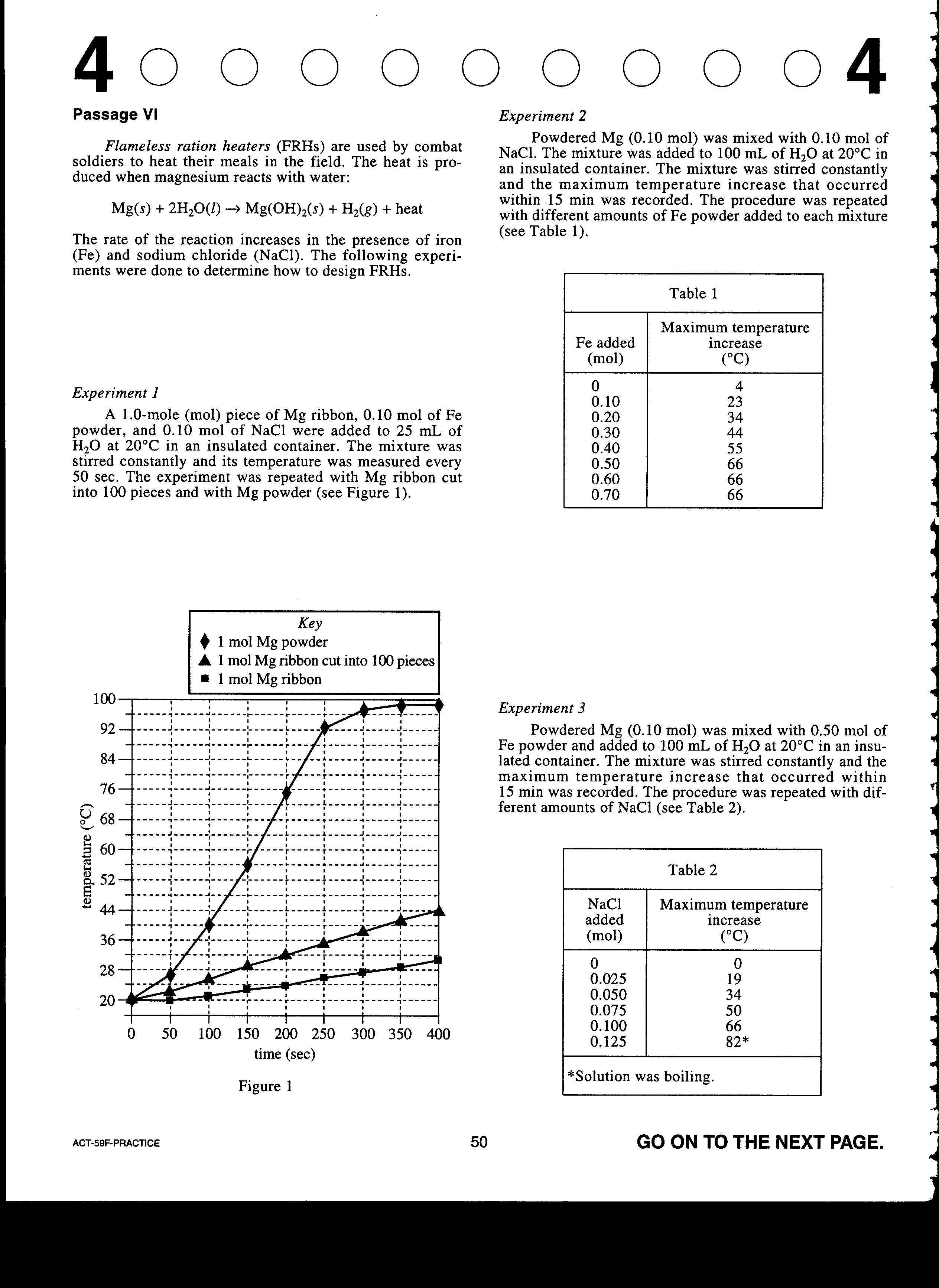 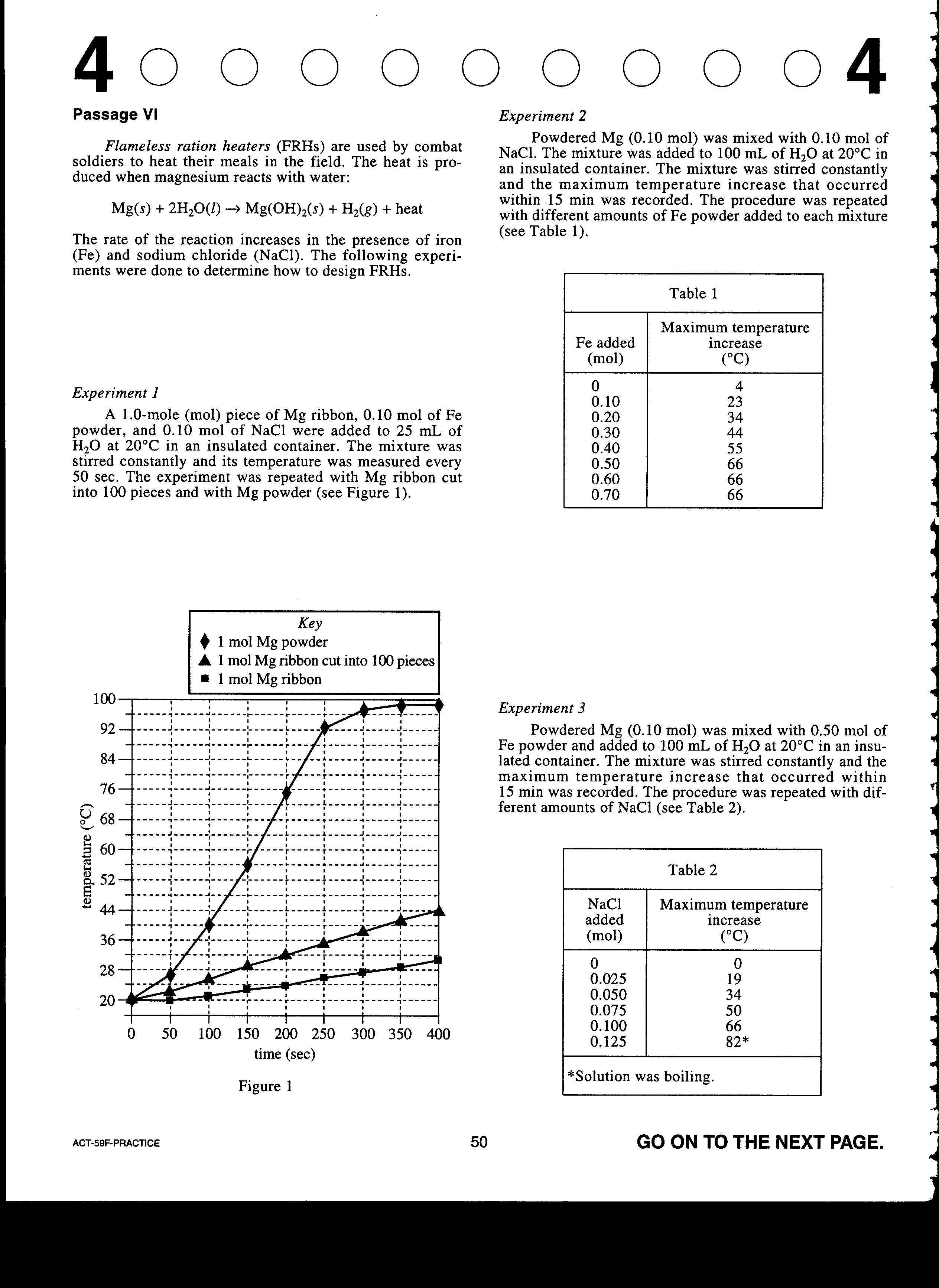 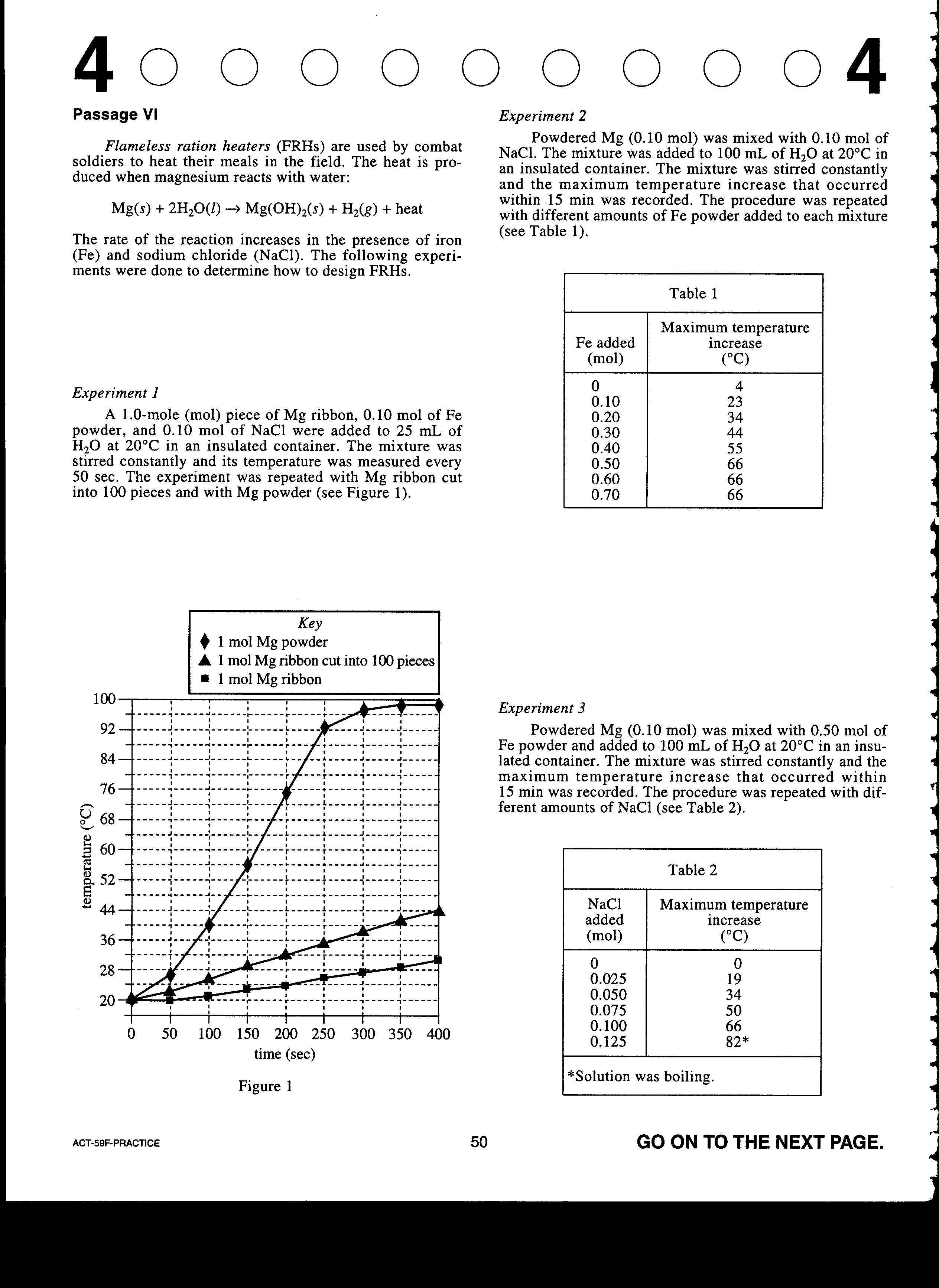 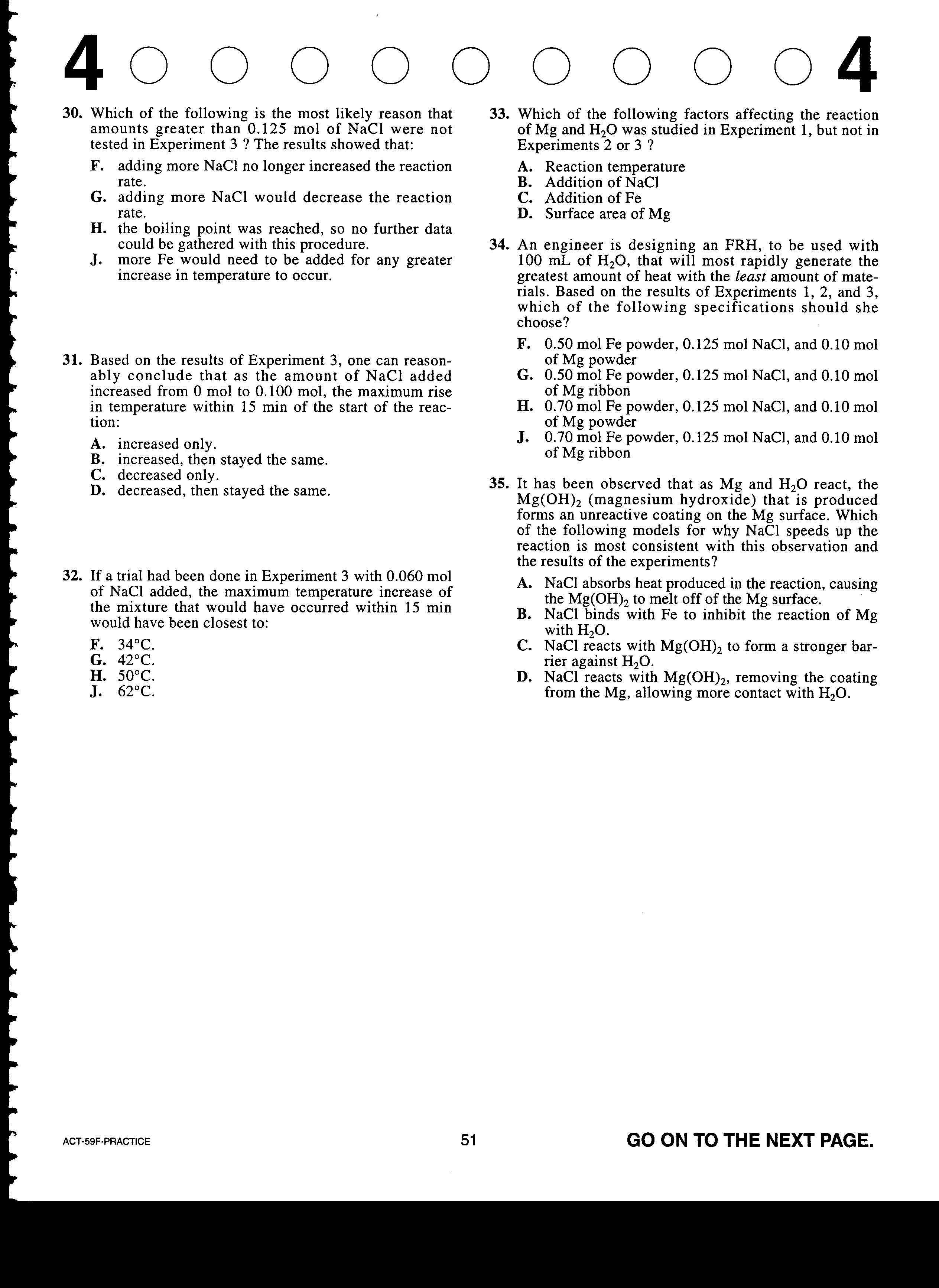 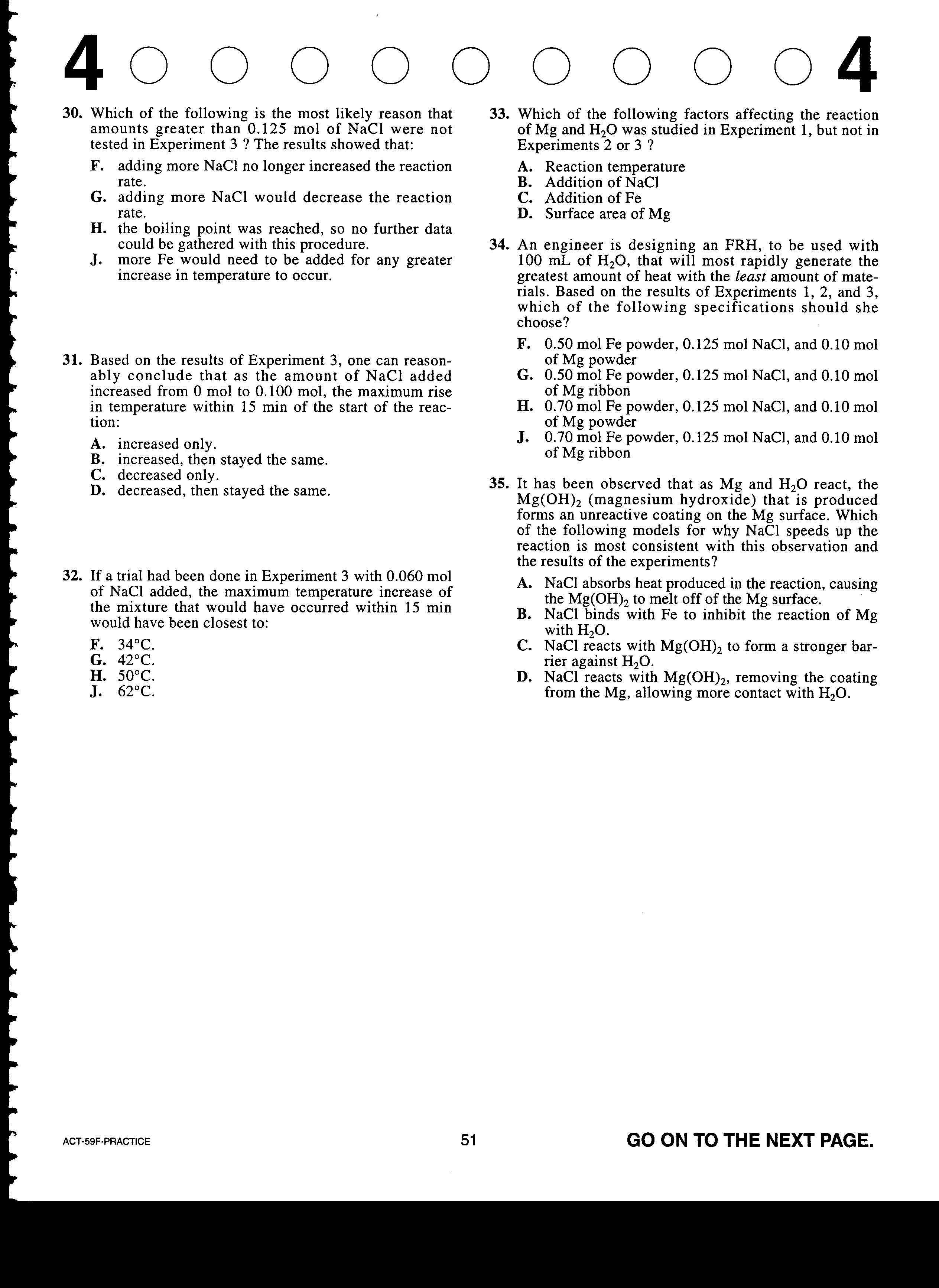 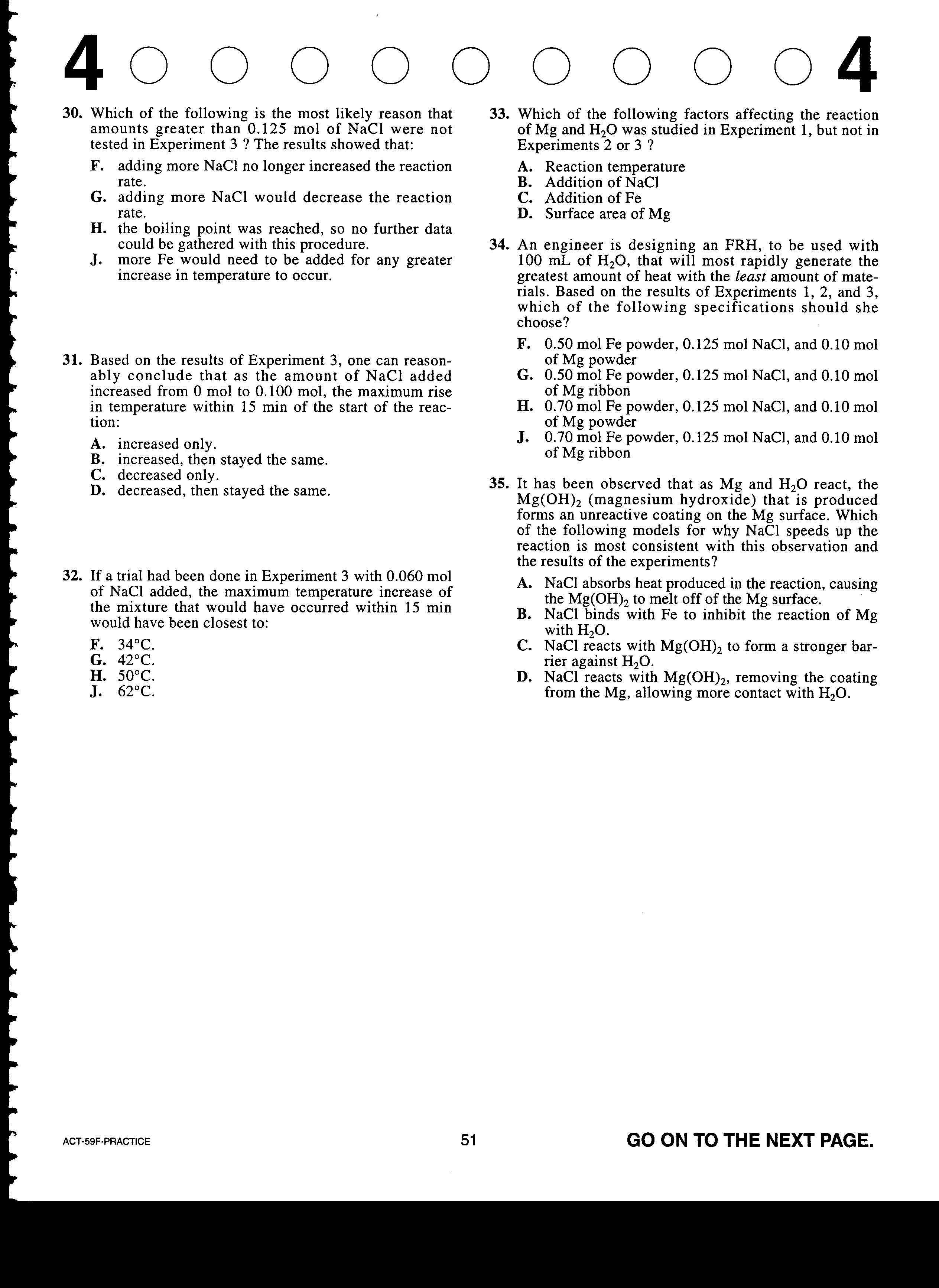 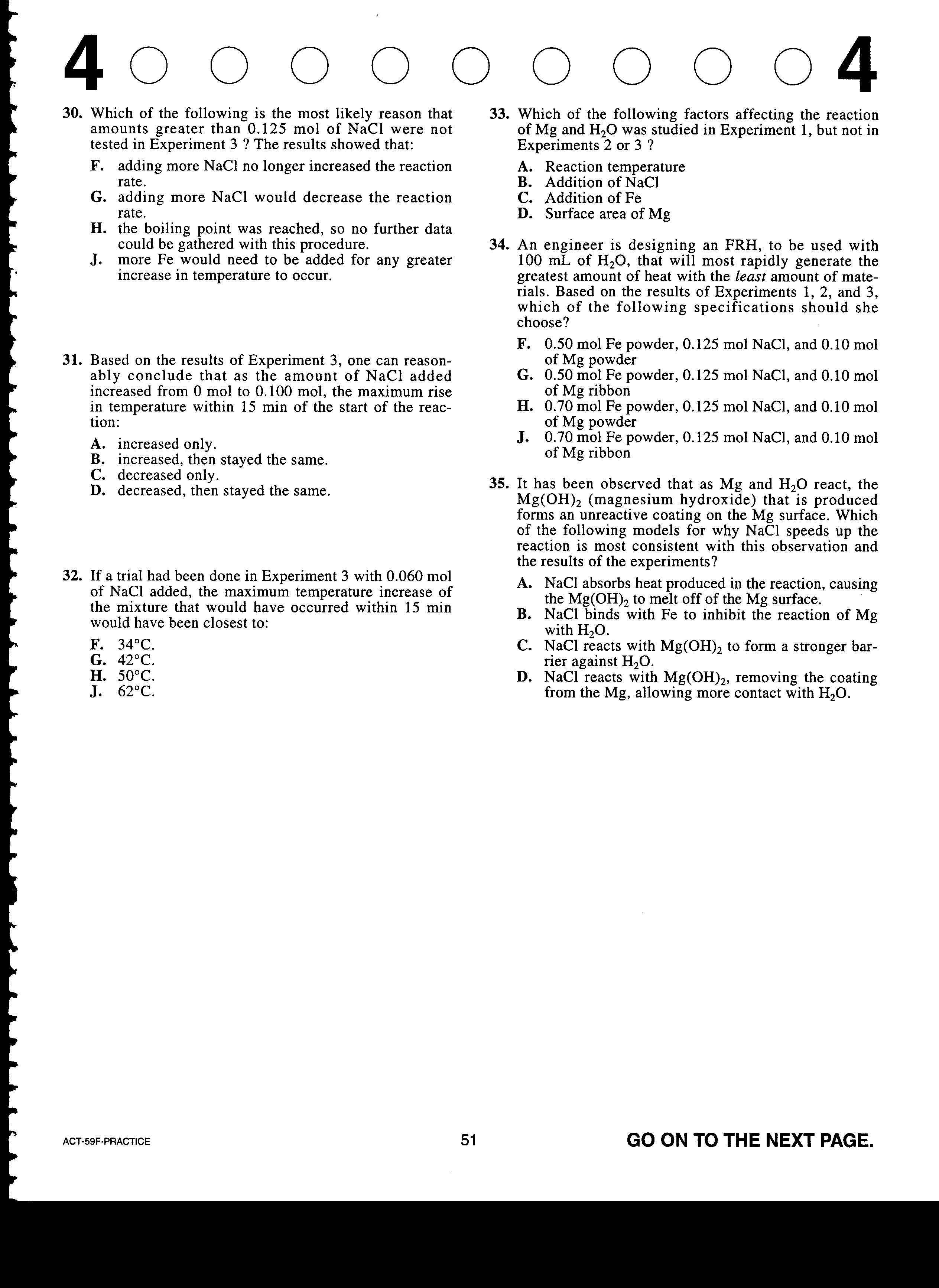 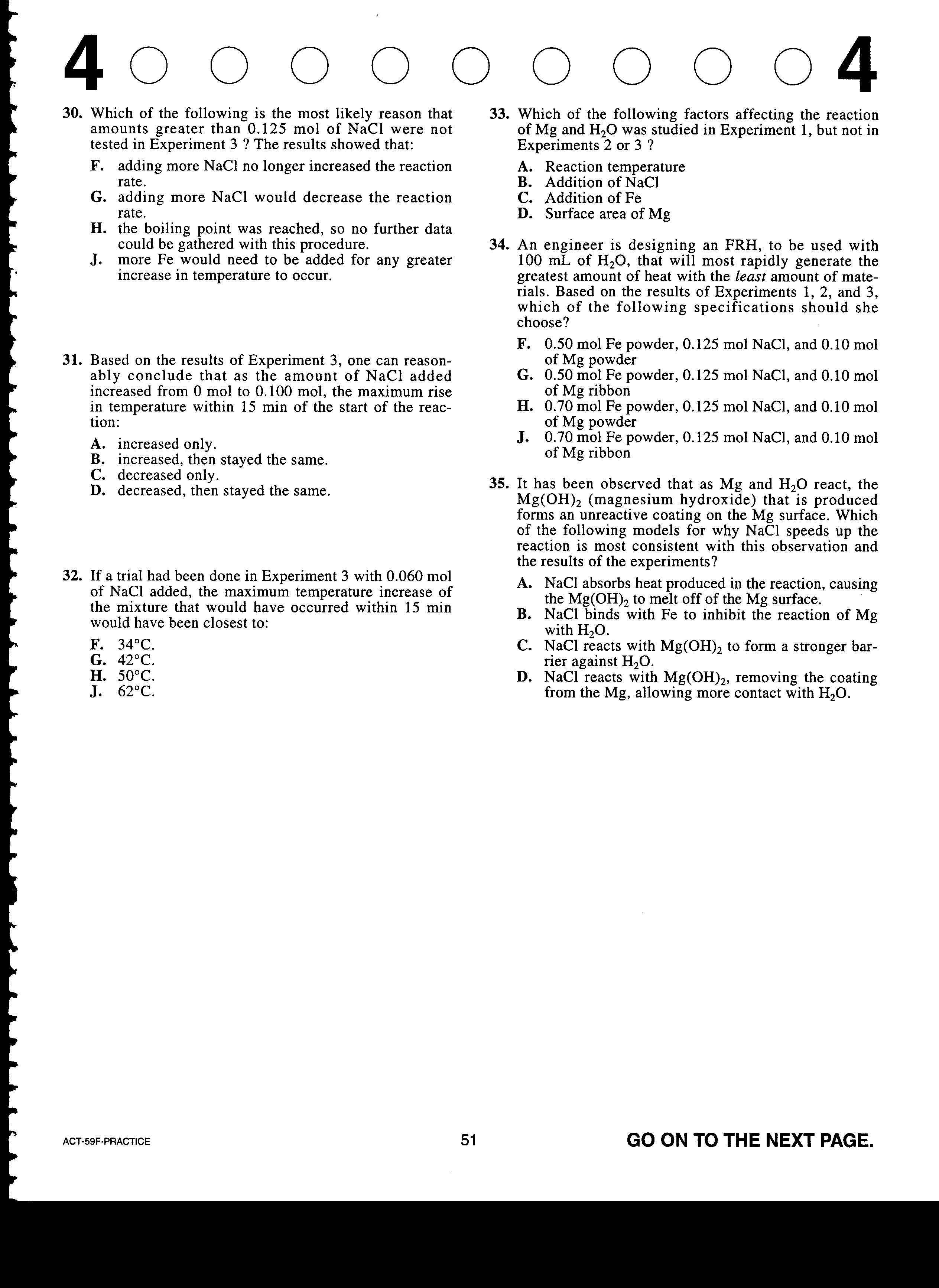 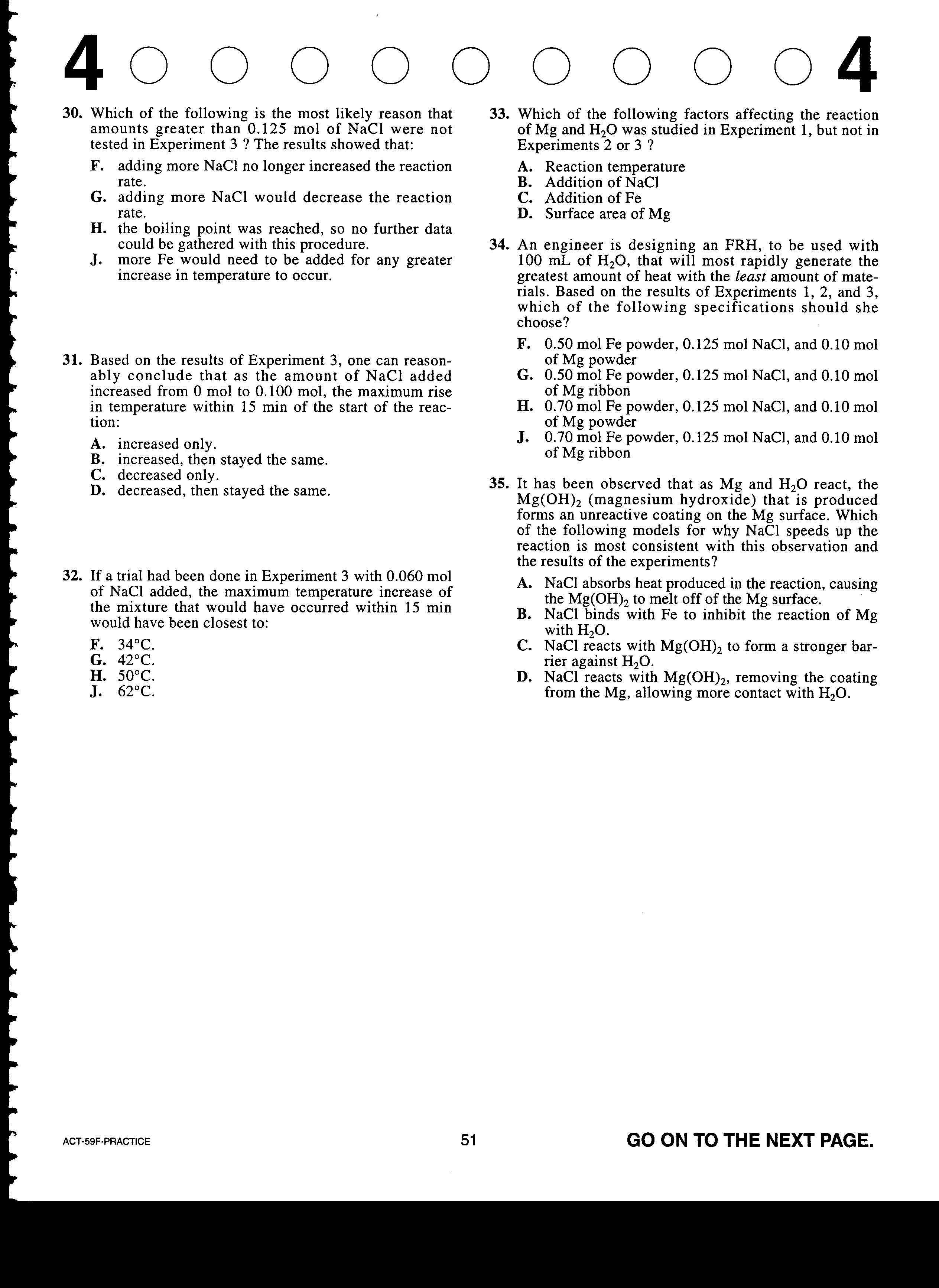 Biochemistry
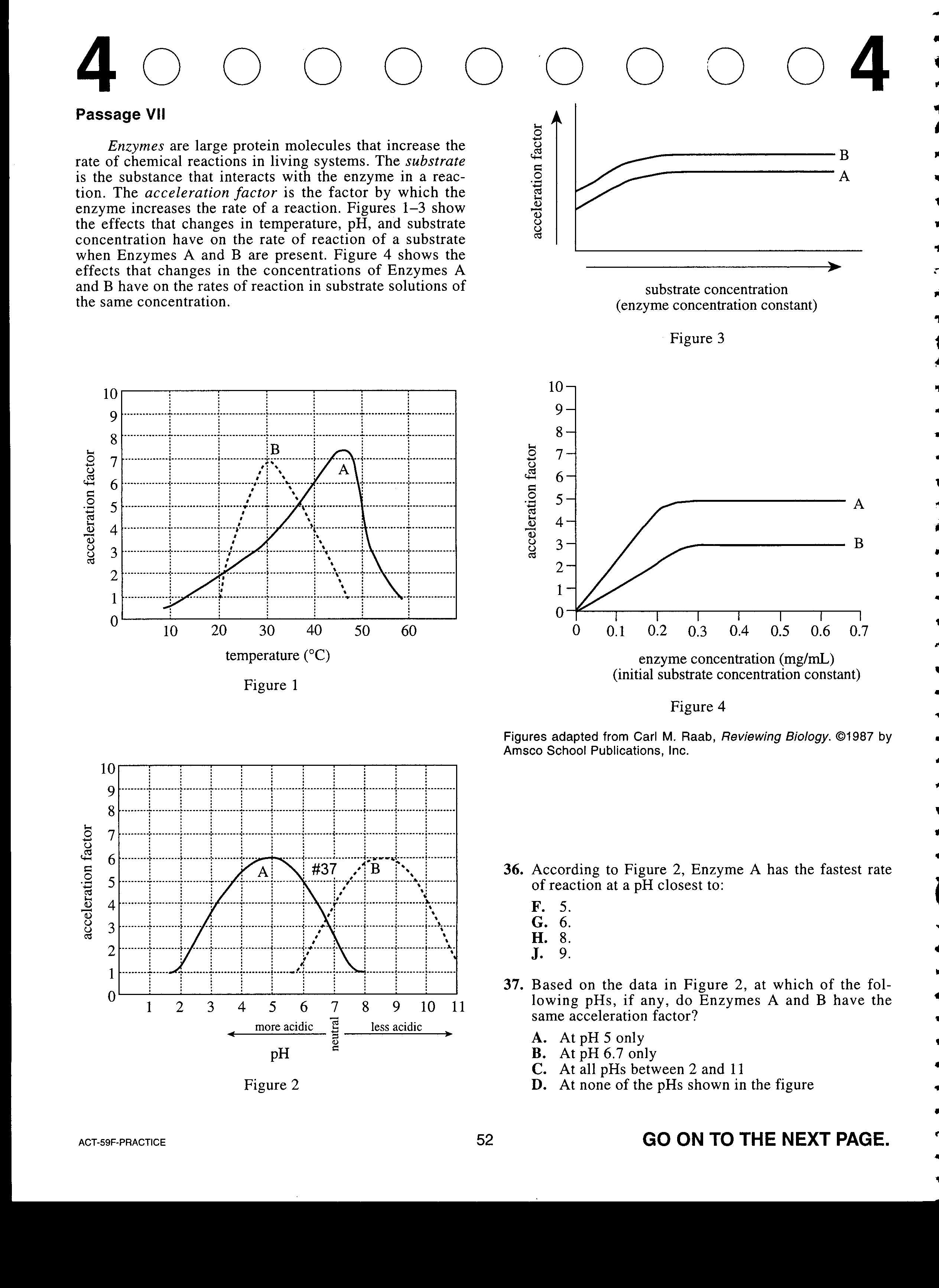 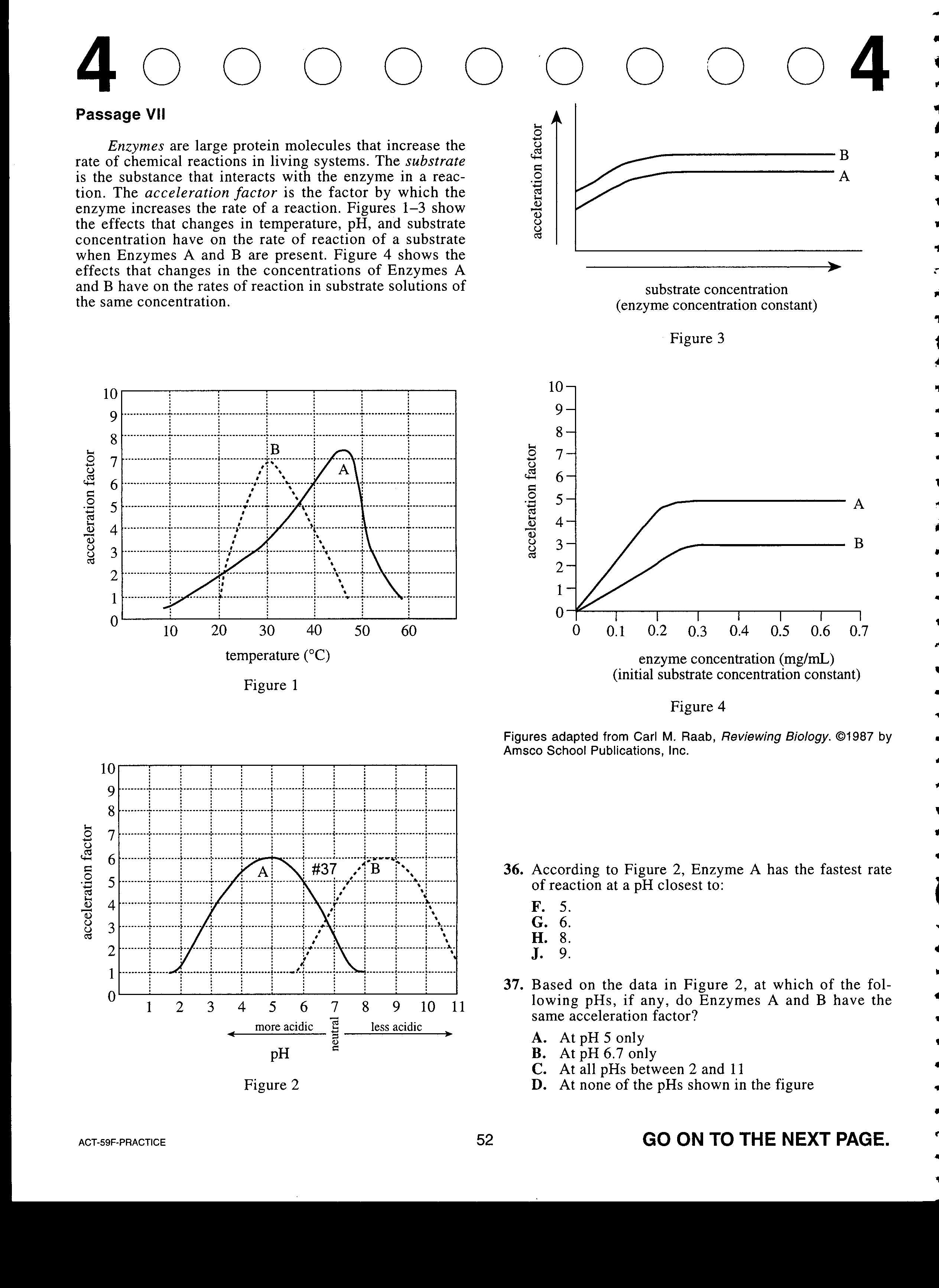 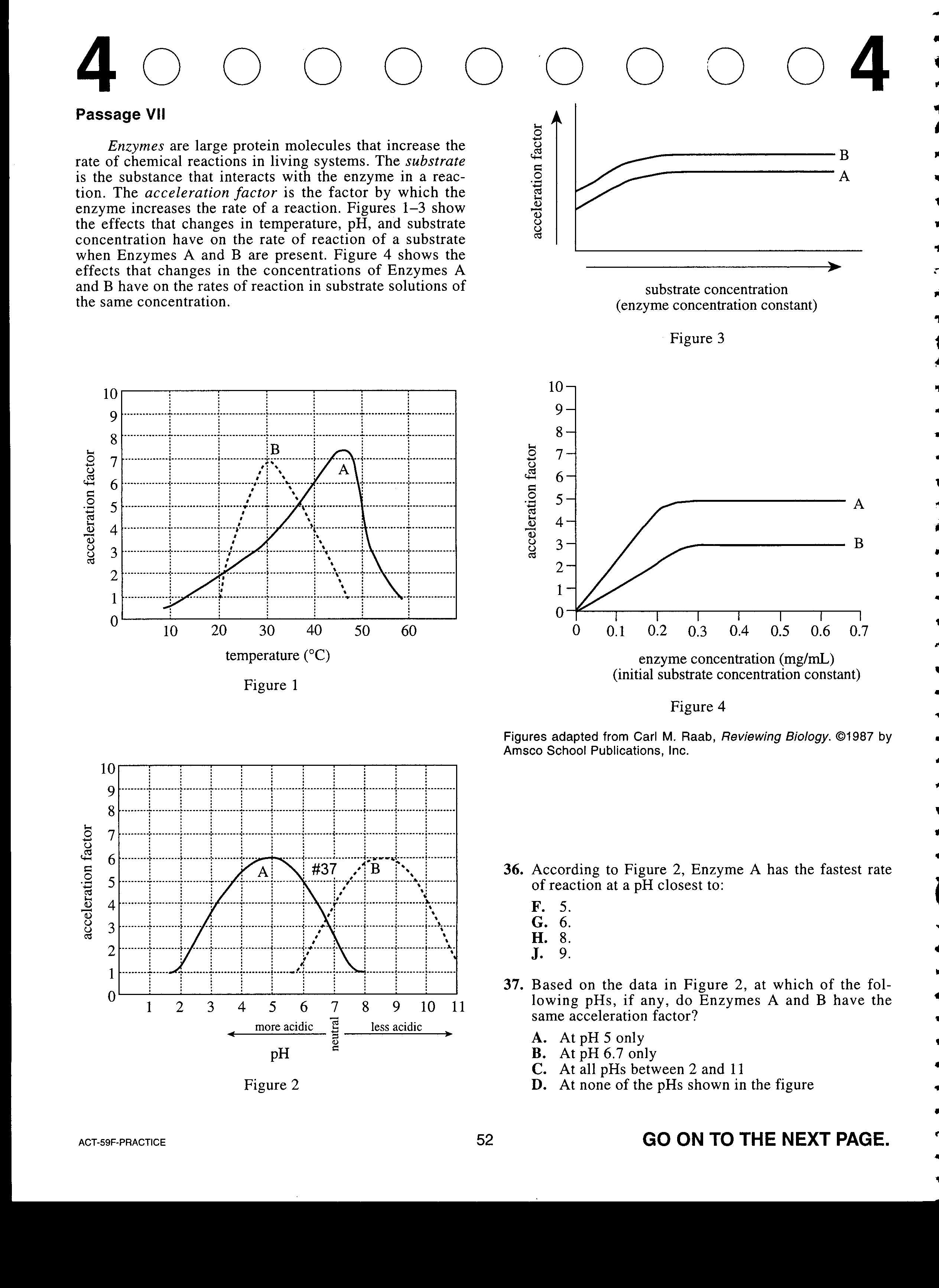 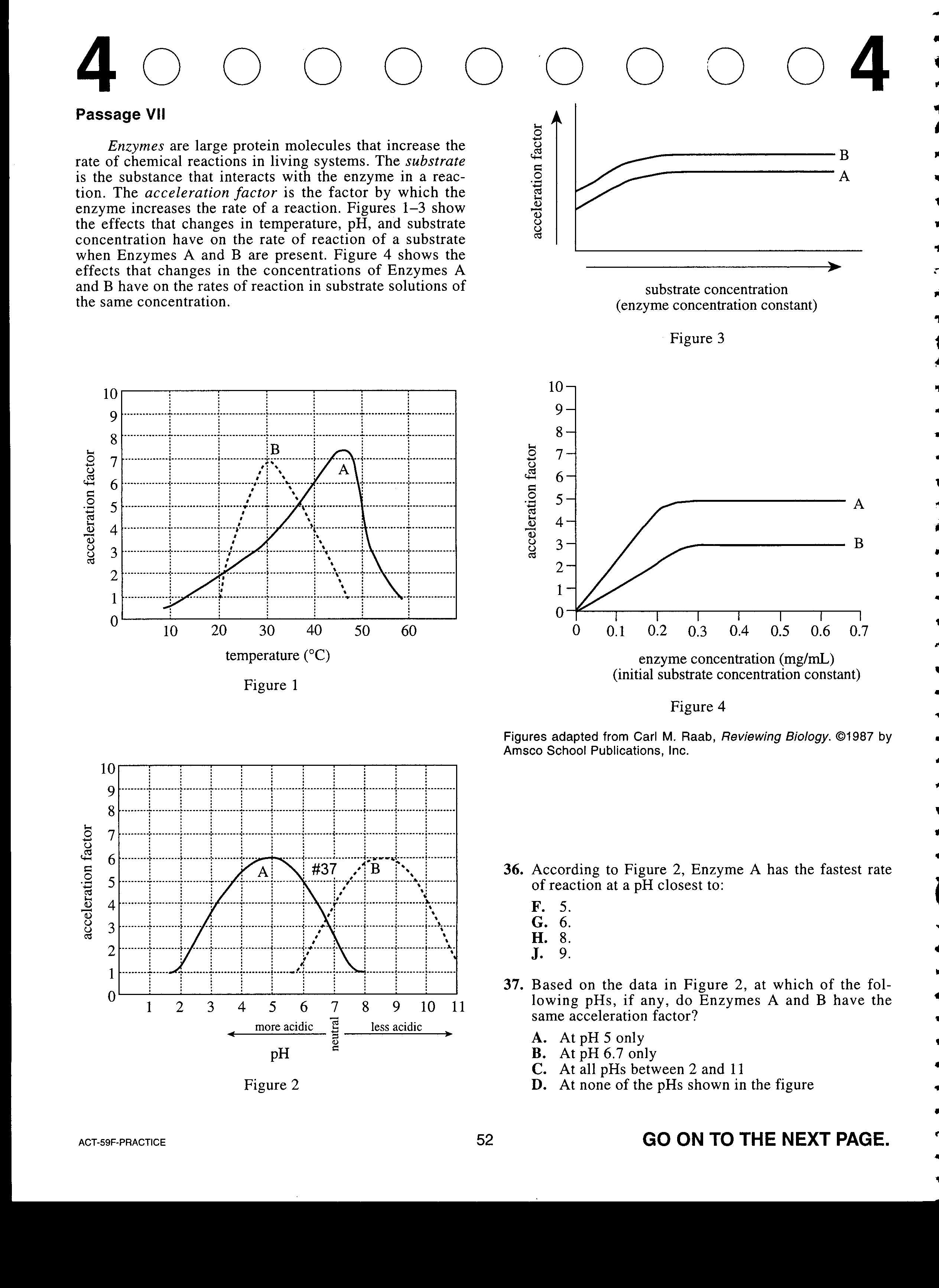 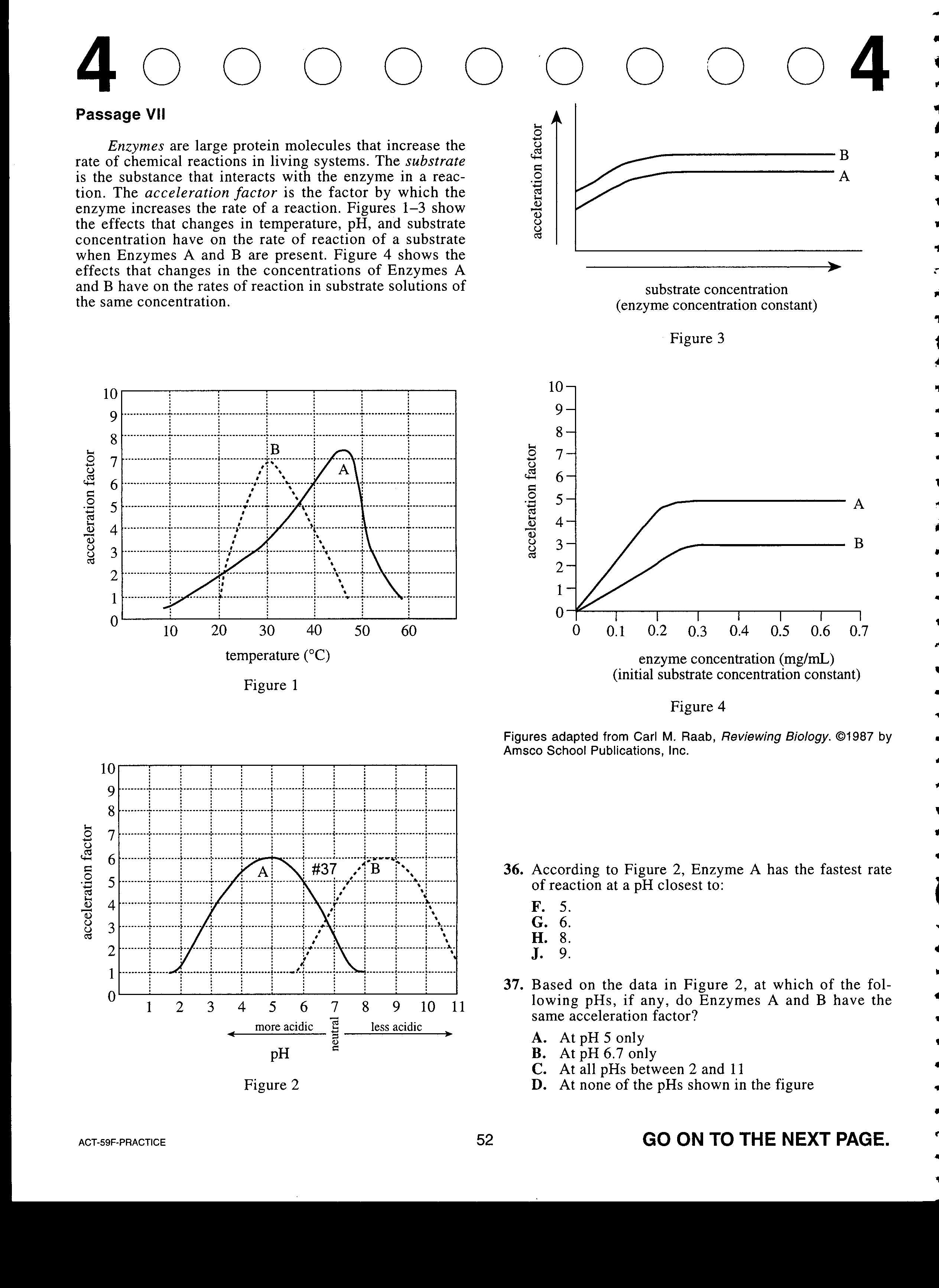 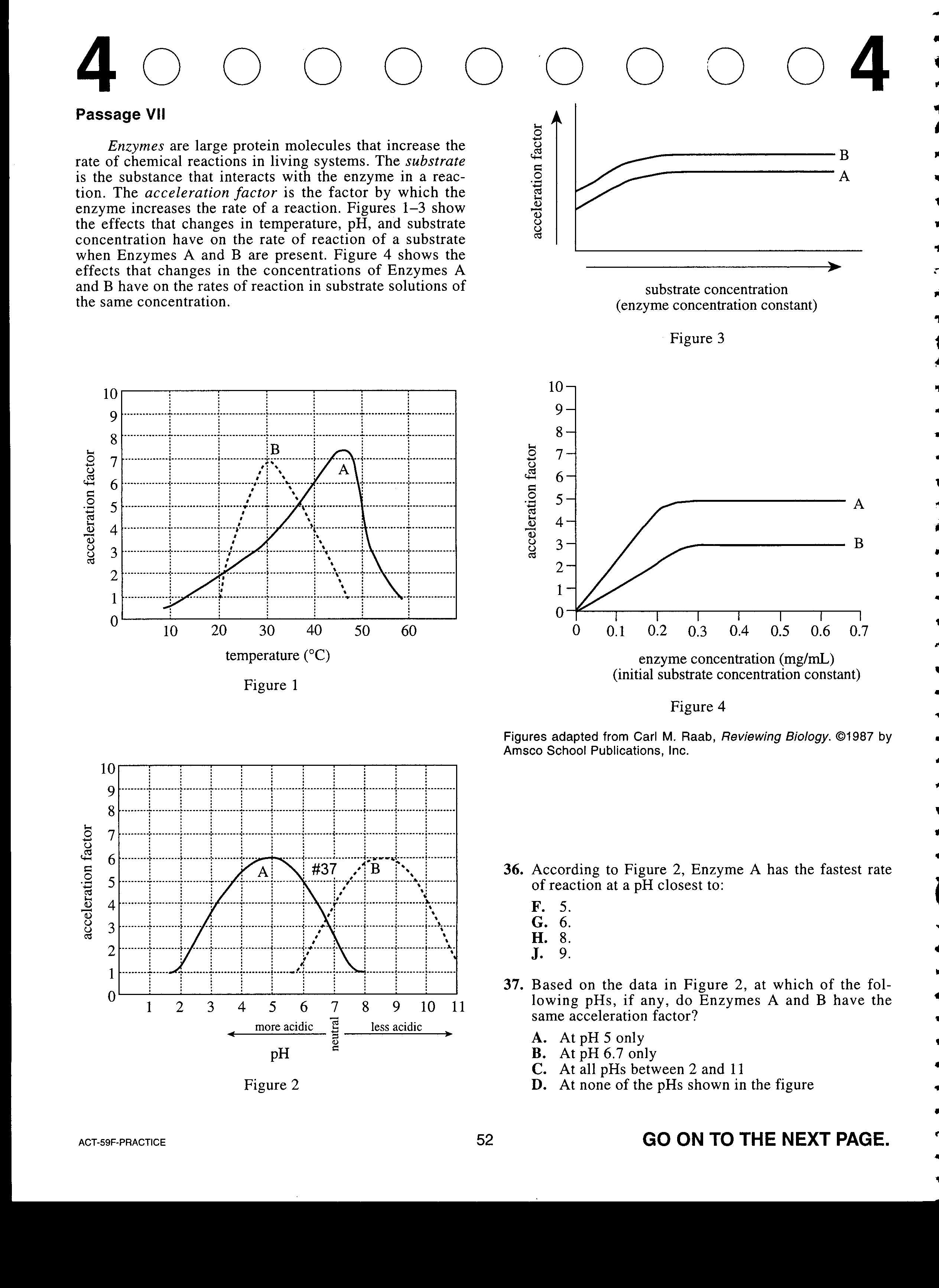 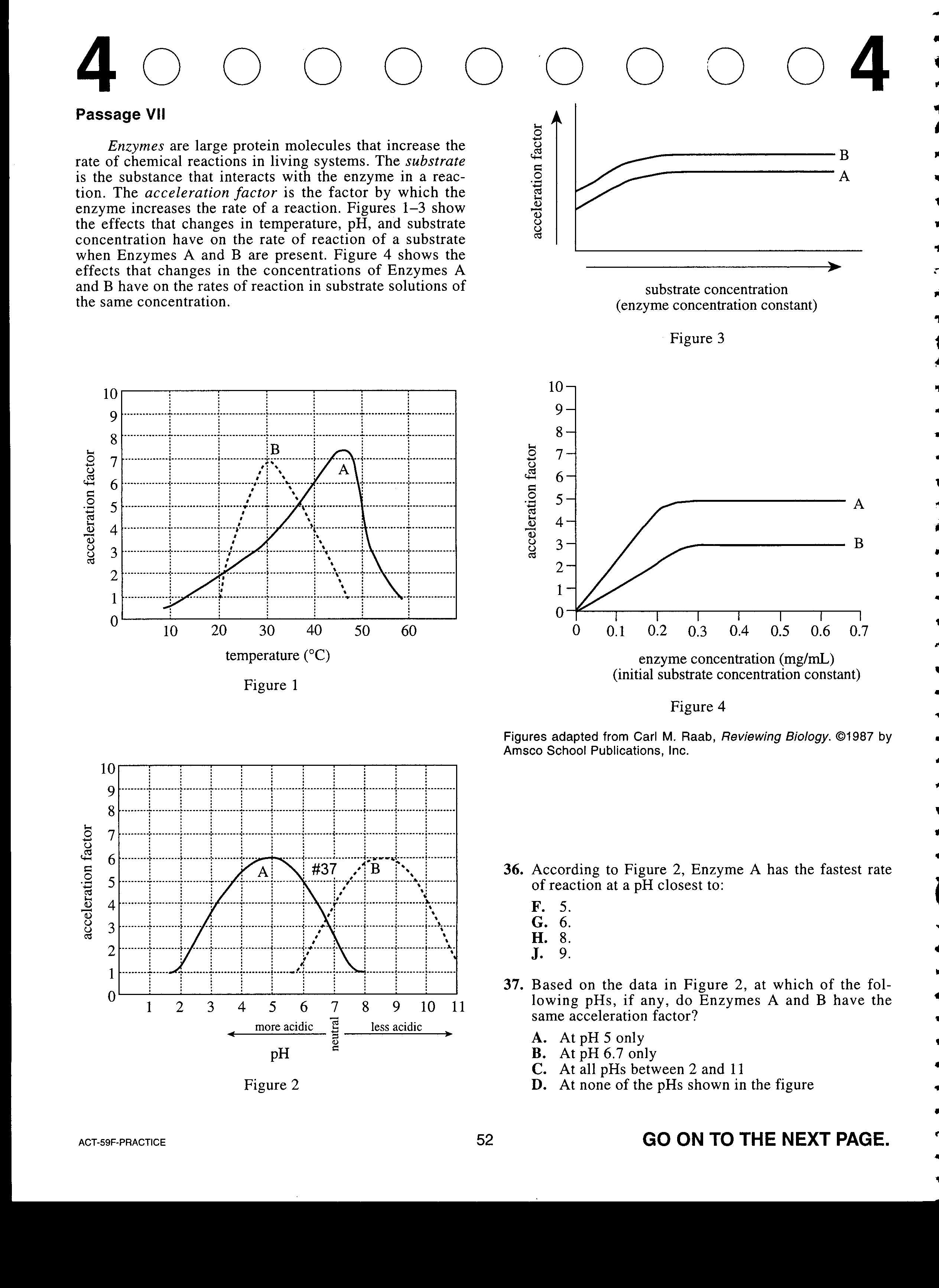 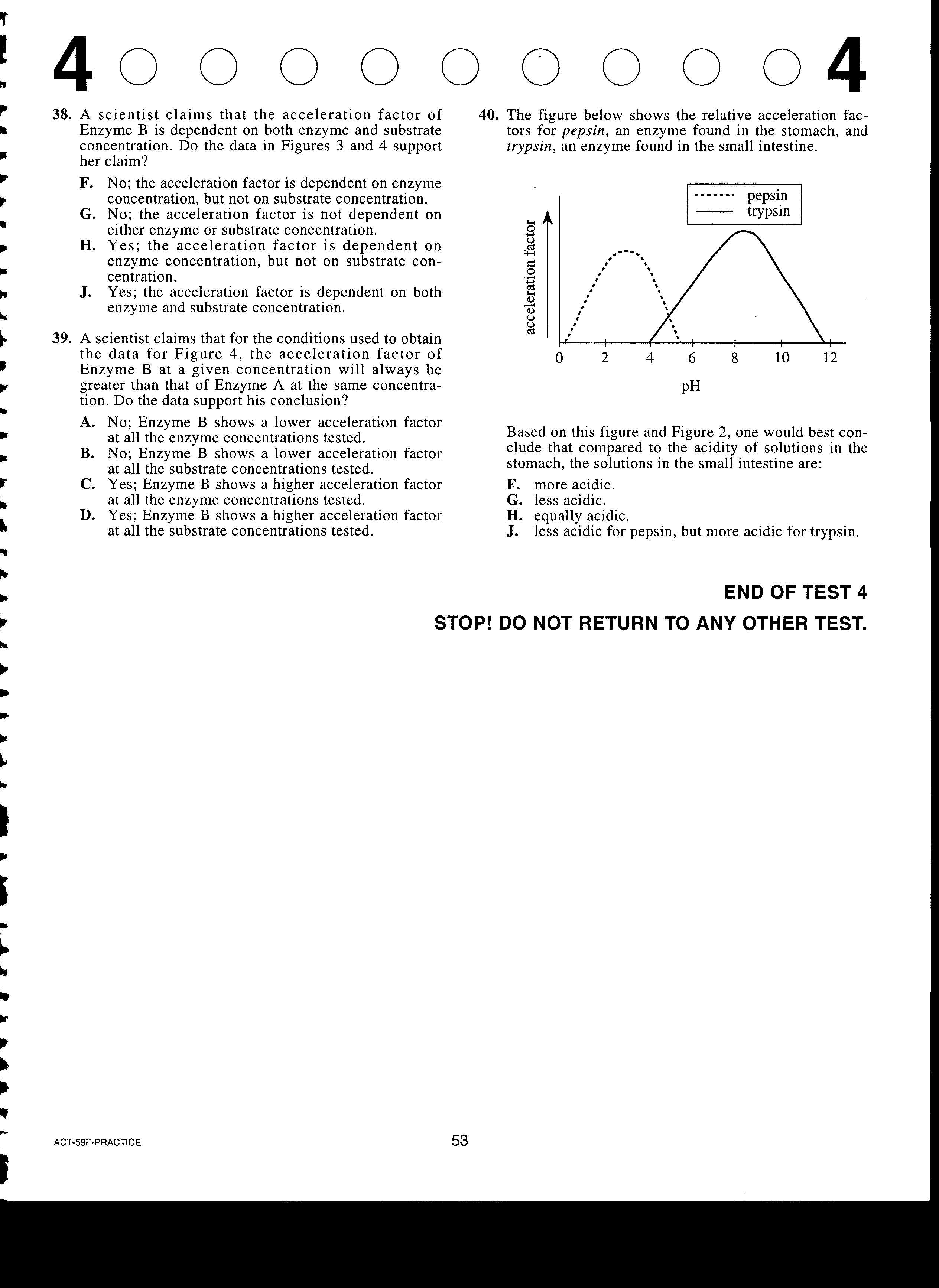 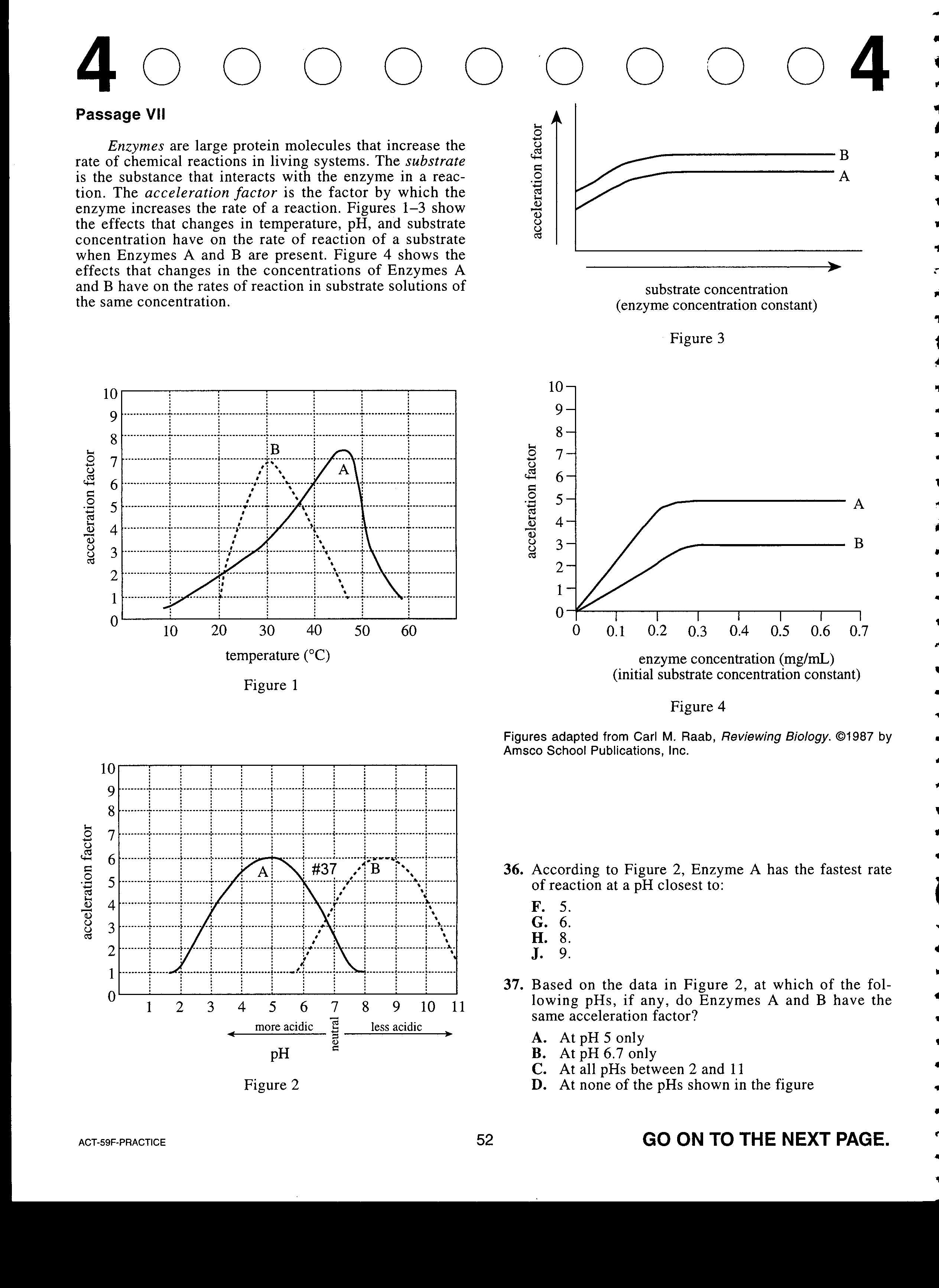 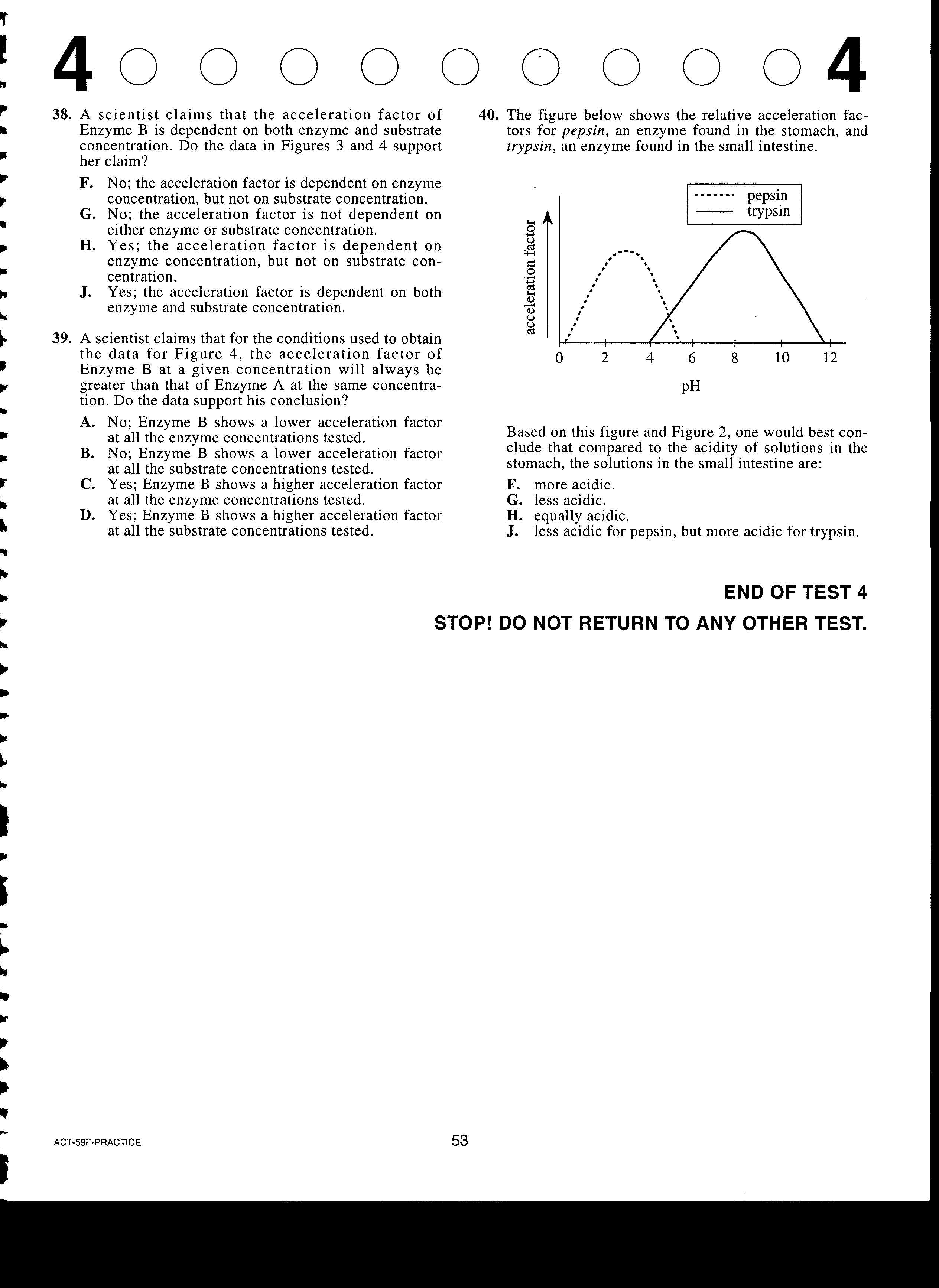 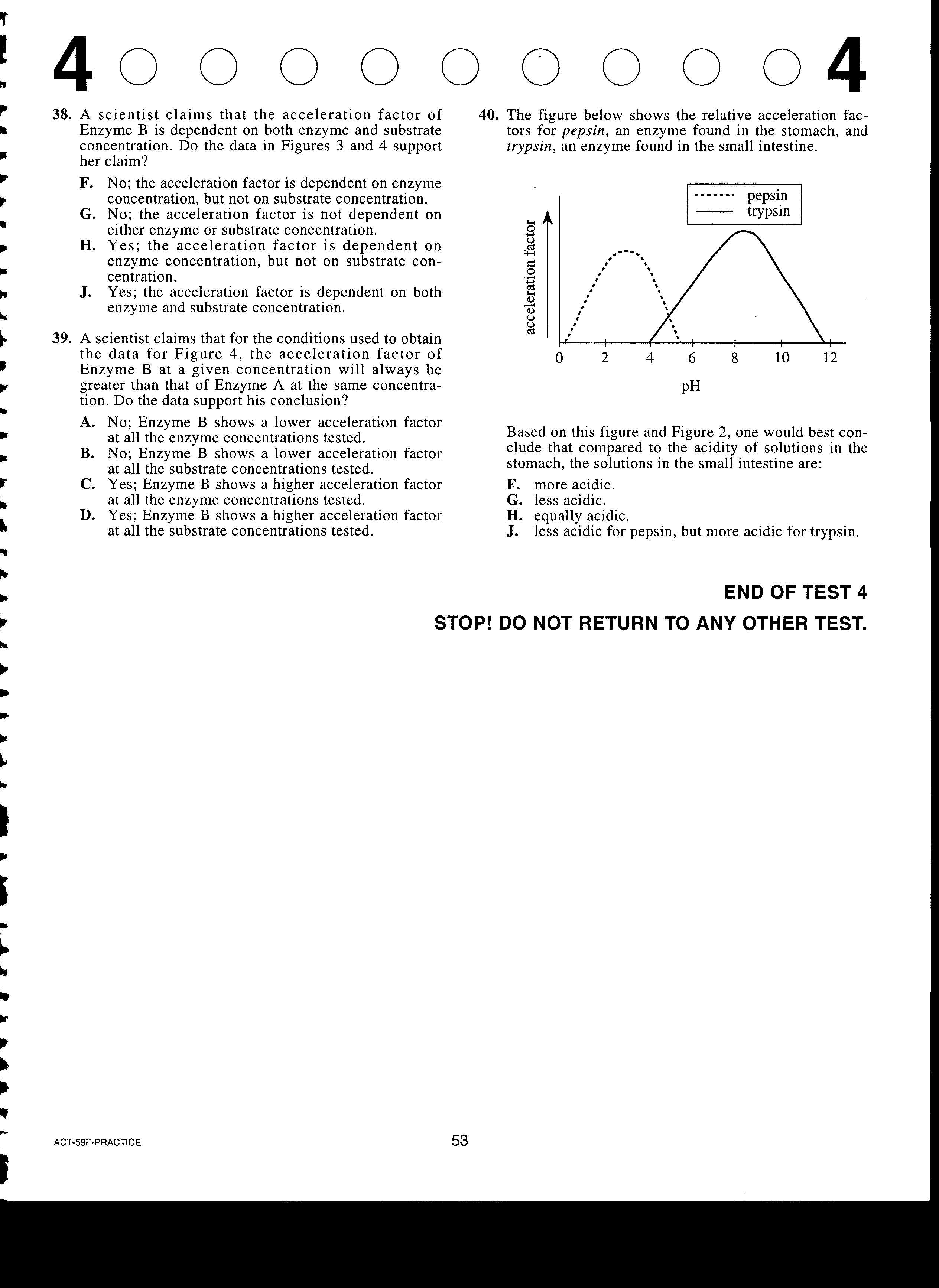 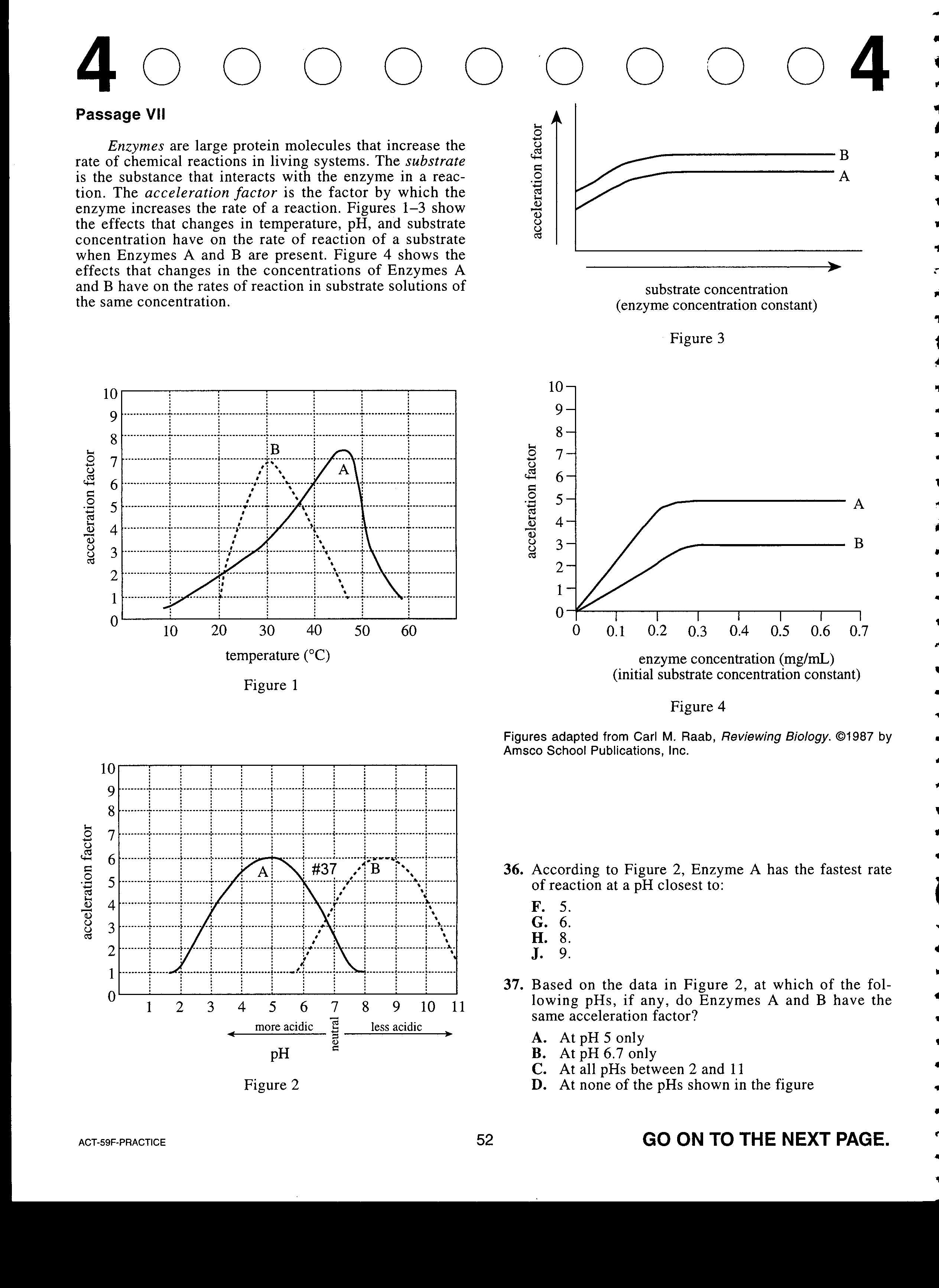 Scoring the Test
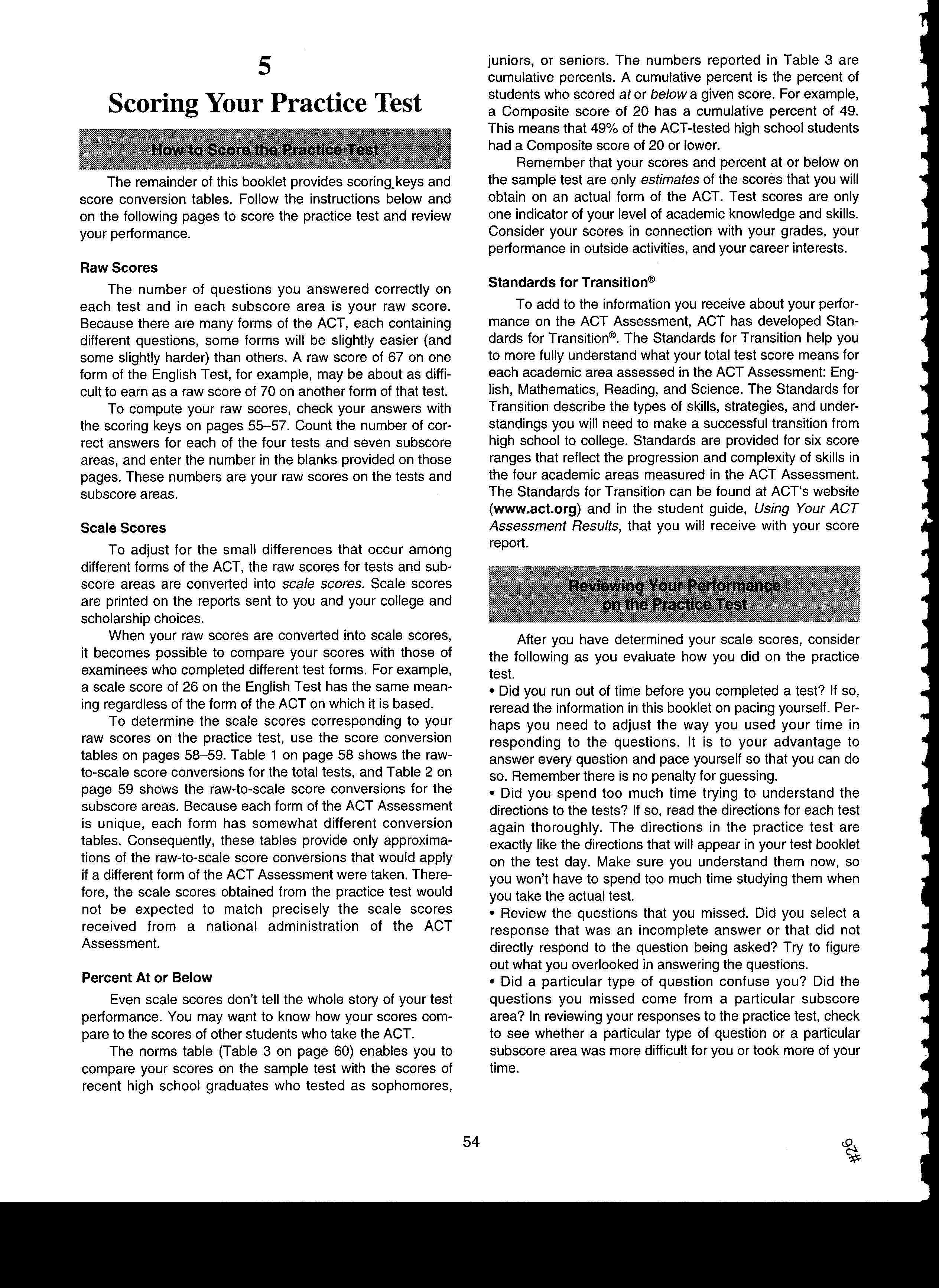 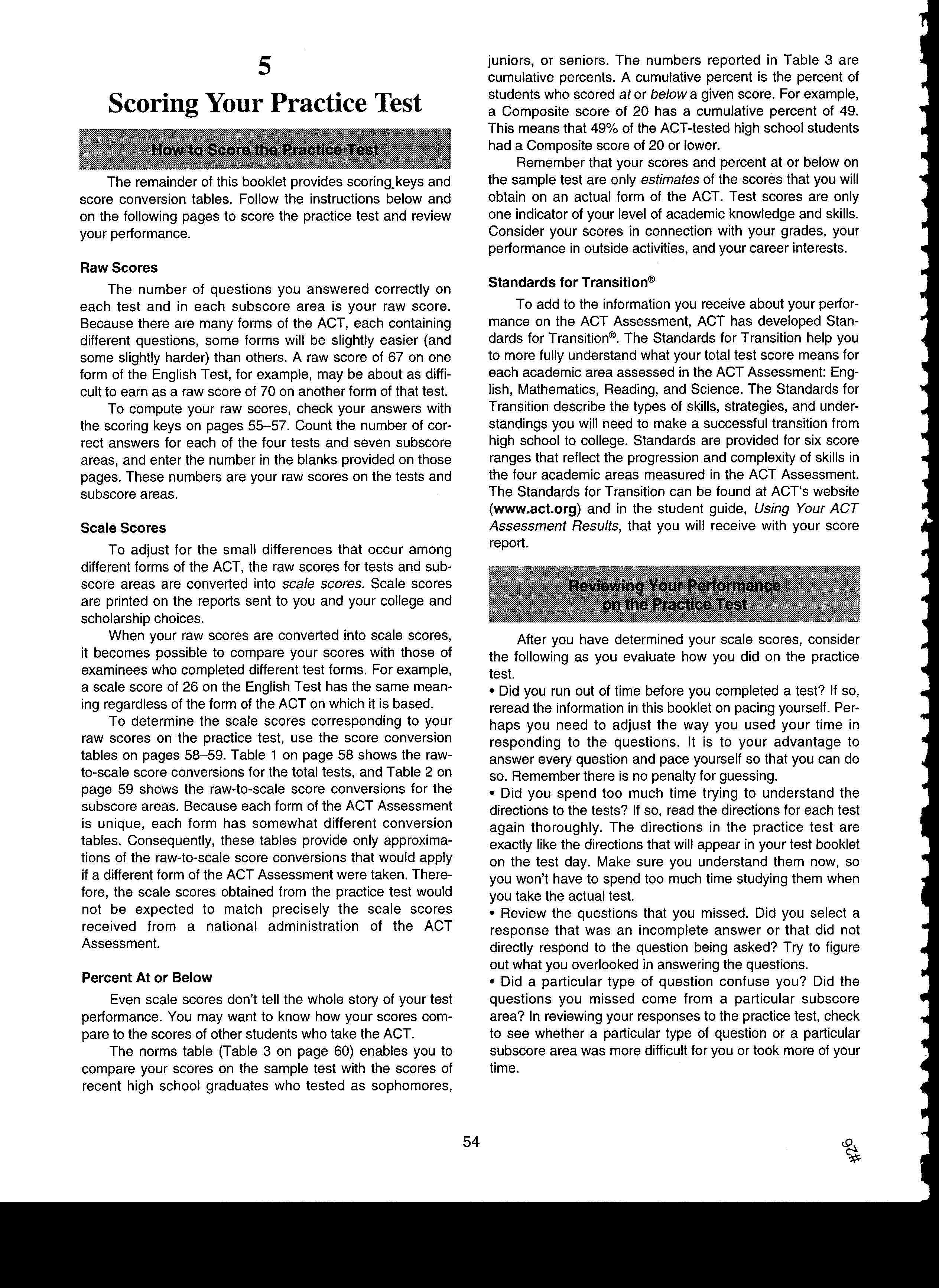 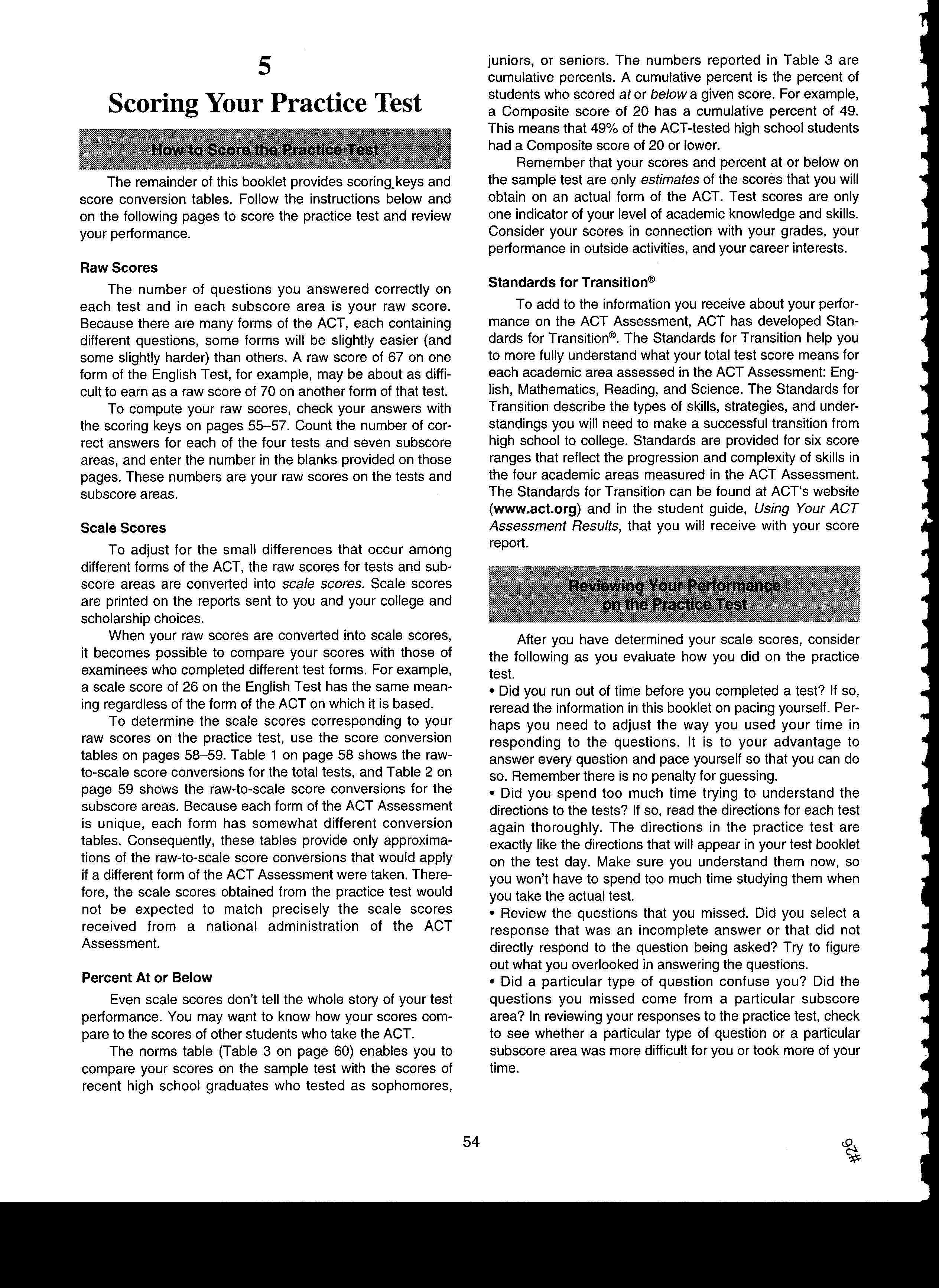 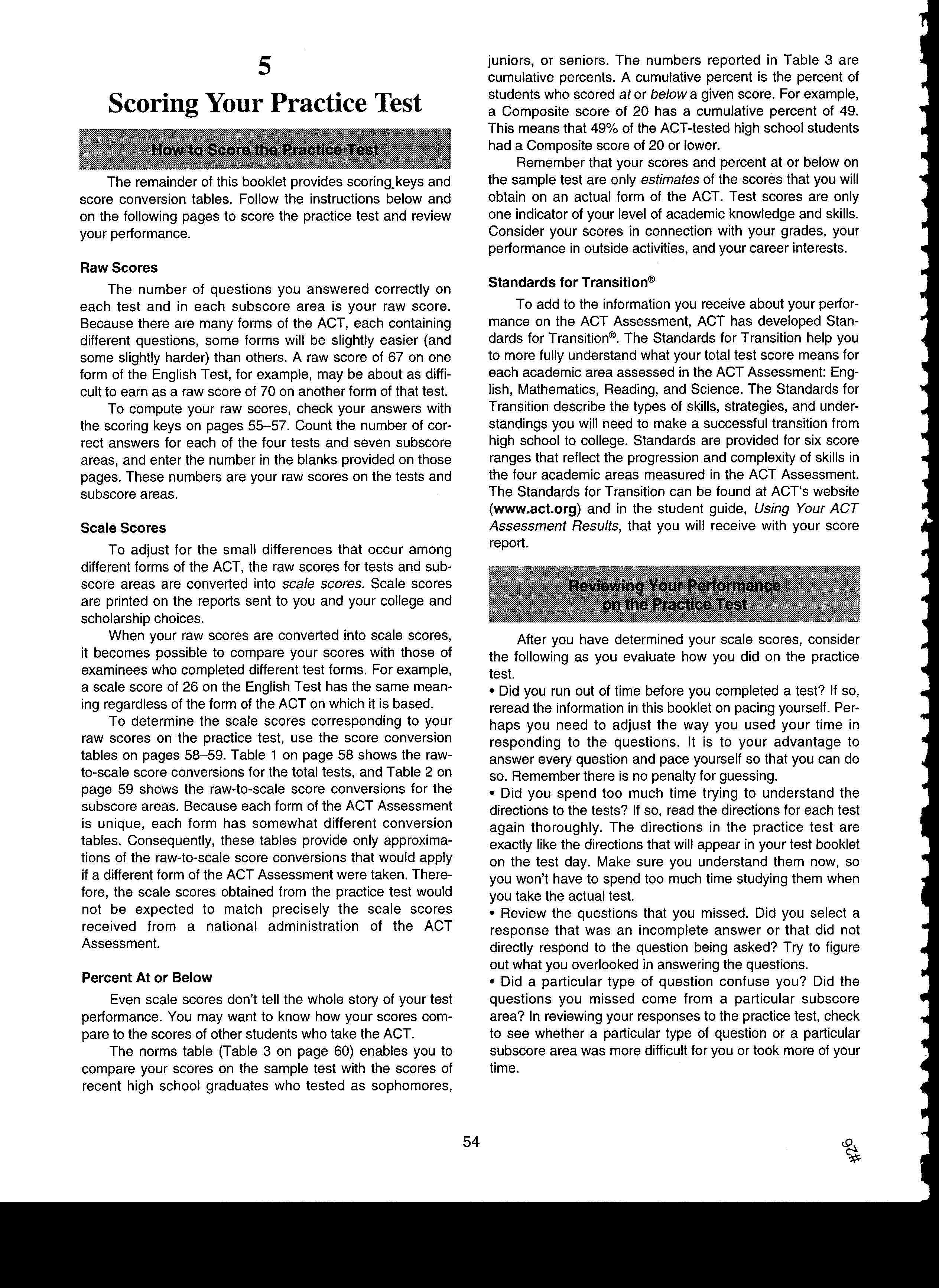 Test 4:  Science - Scoring Key
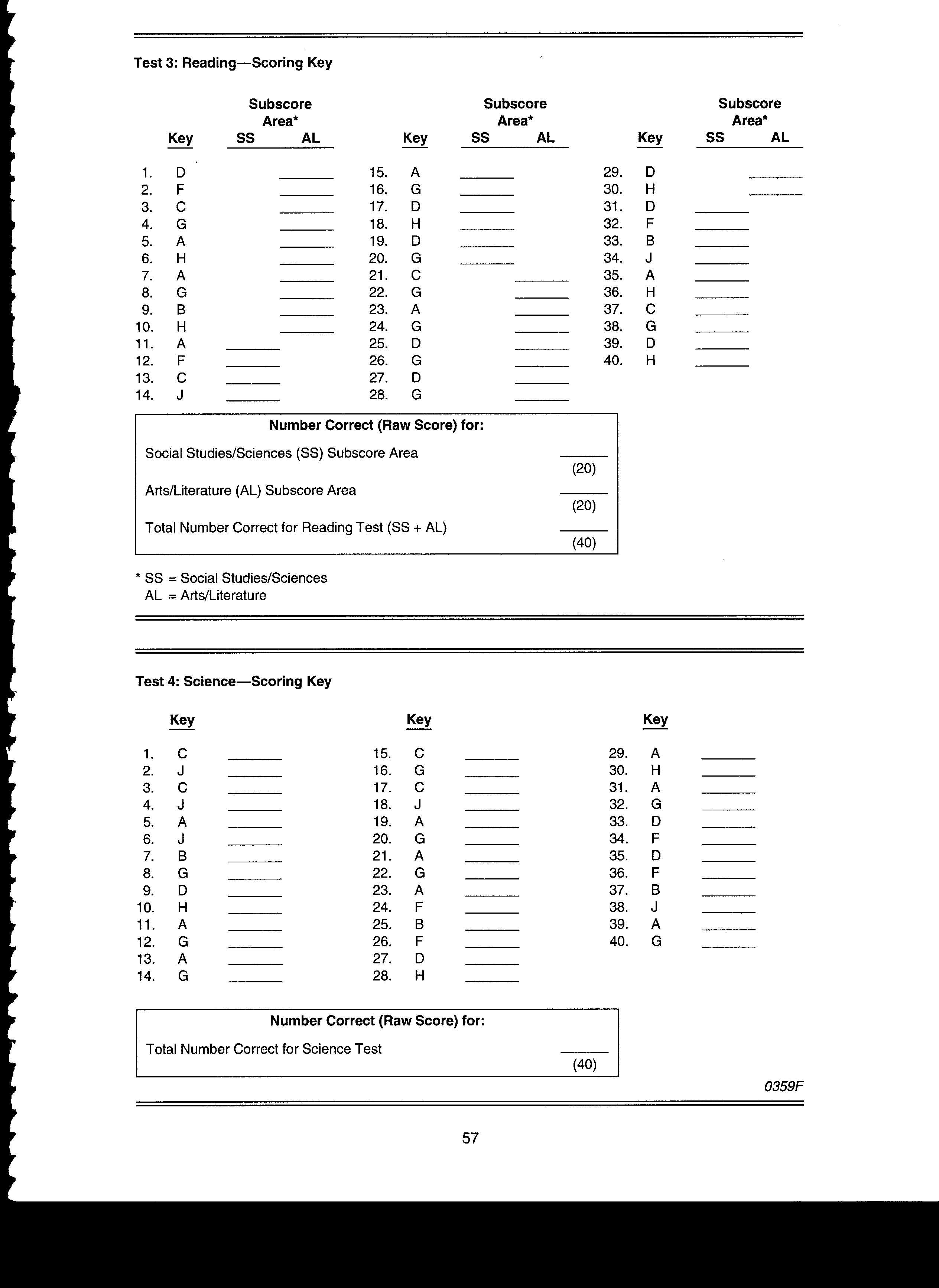 Number Correct (Raw Score) for:
Total Number Correct for Science Test                                _____
                                                                                                (40)
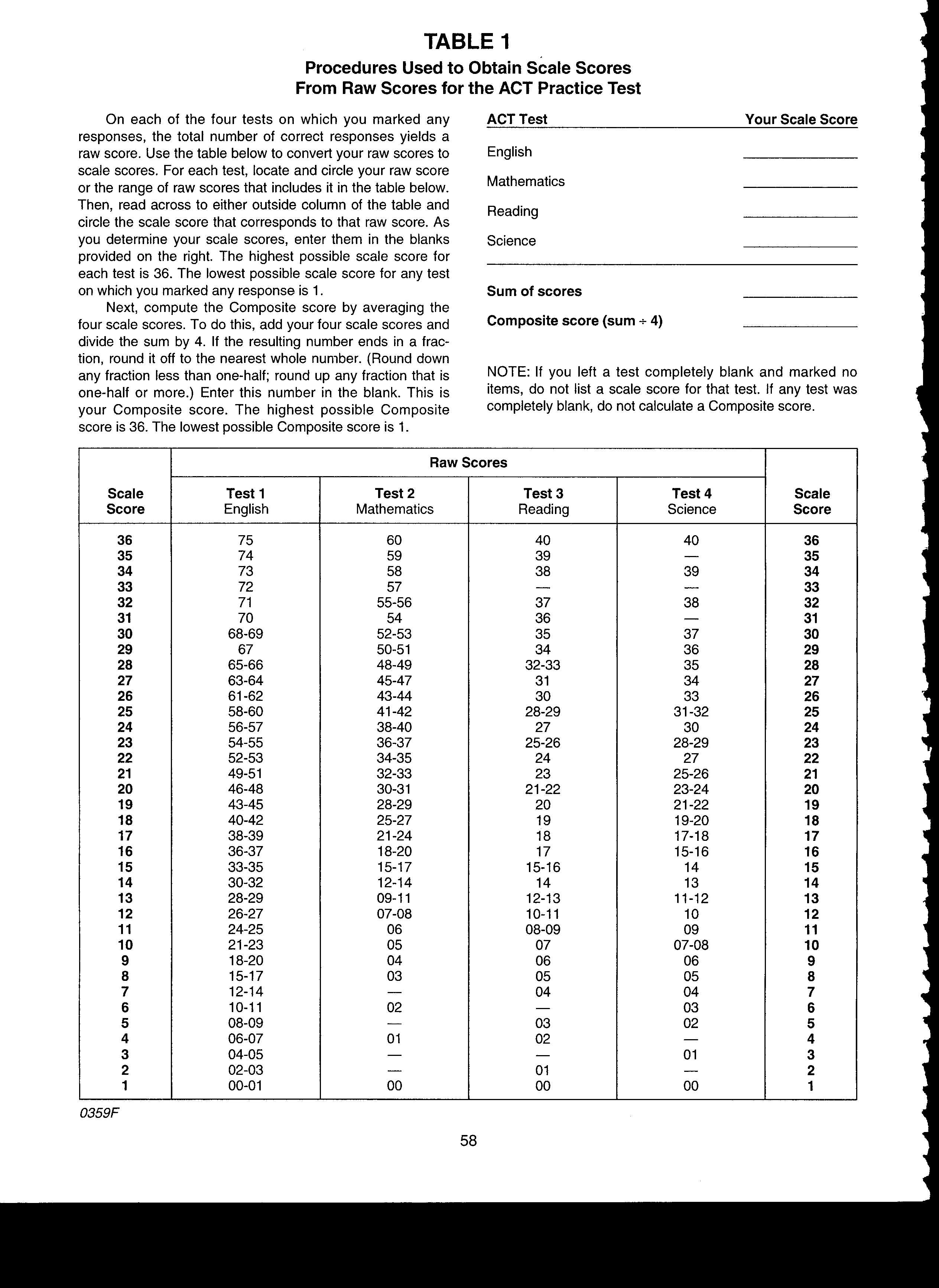 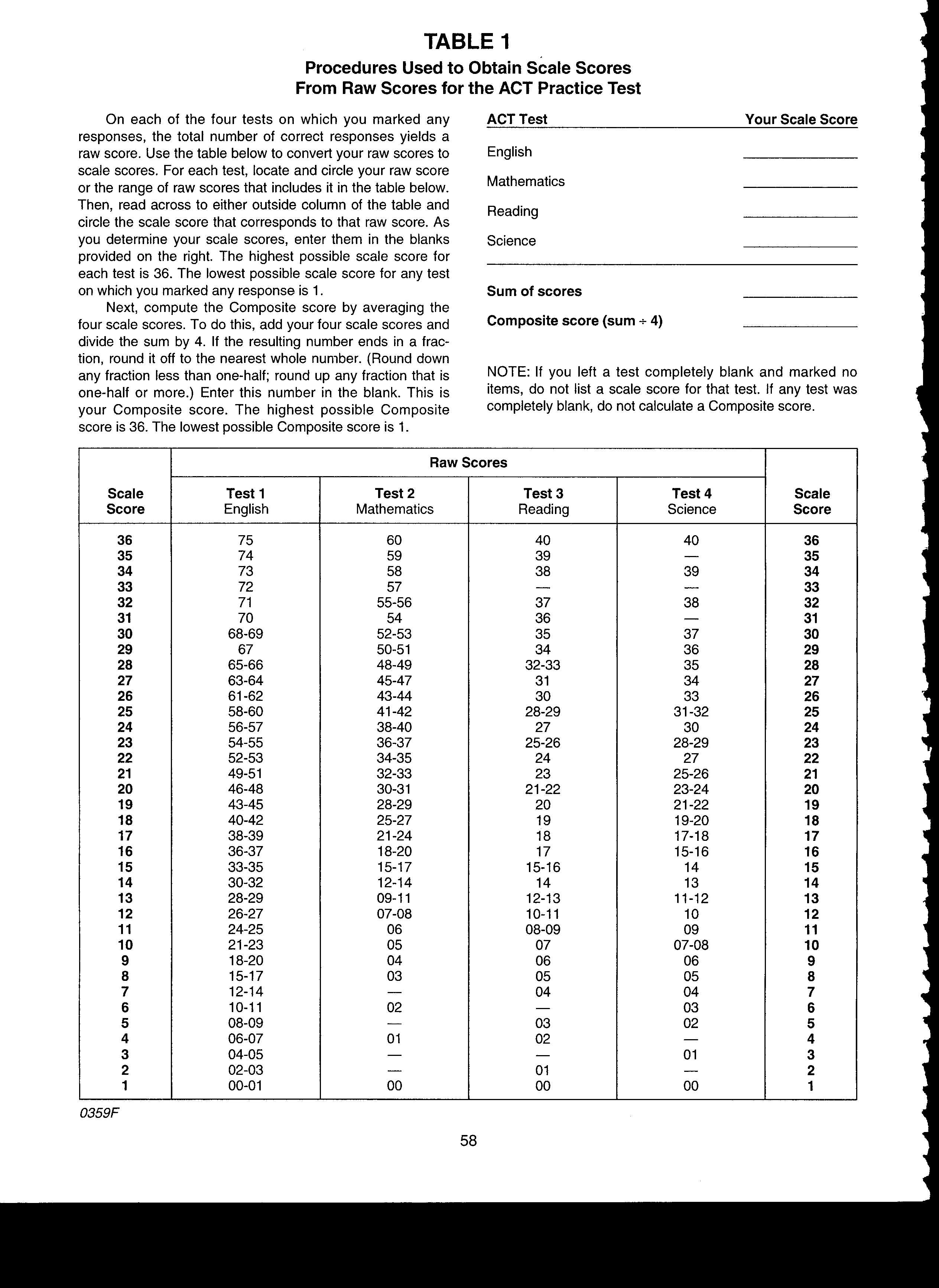 Answer
Key
ACT Science
Normal Community High School
Basic Information

about the 

ACT Test
Warm-up Activity
Earth and Space Science
low grade             medium grade               high grade
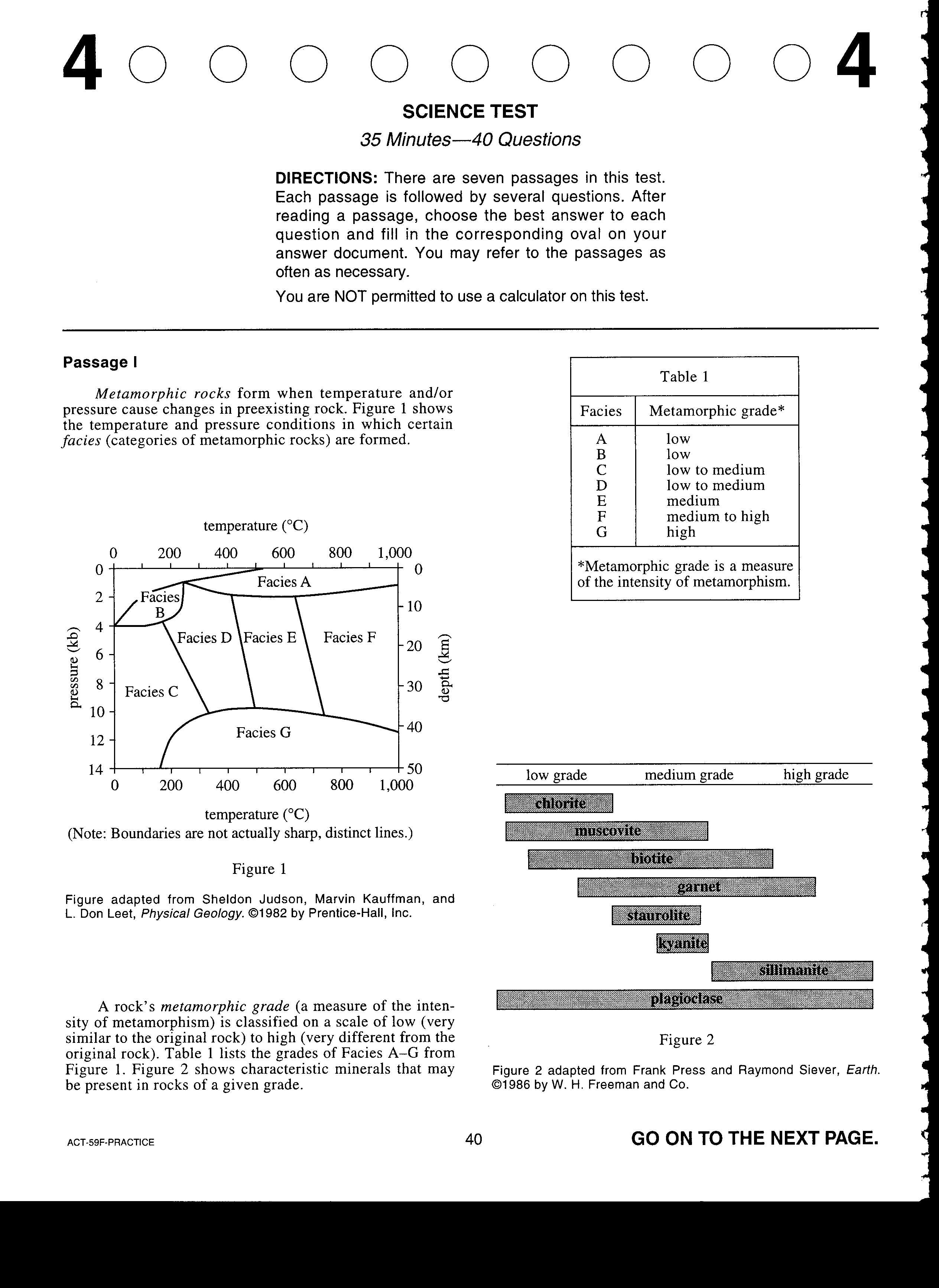 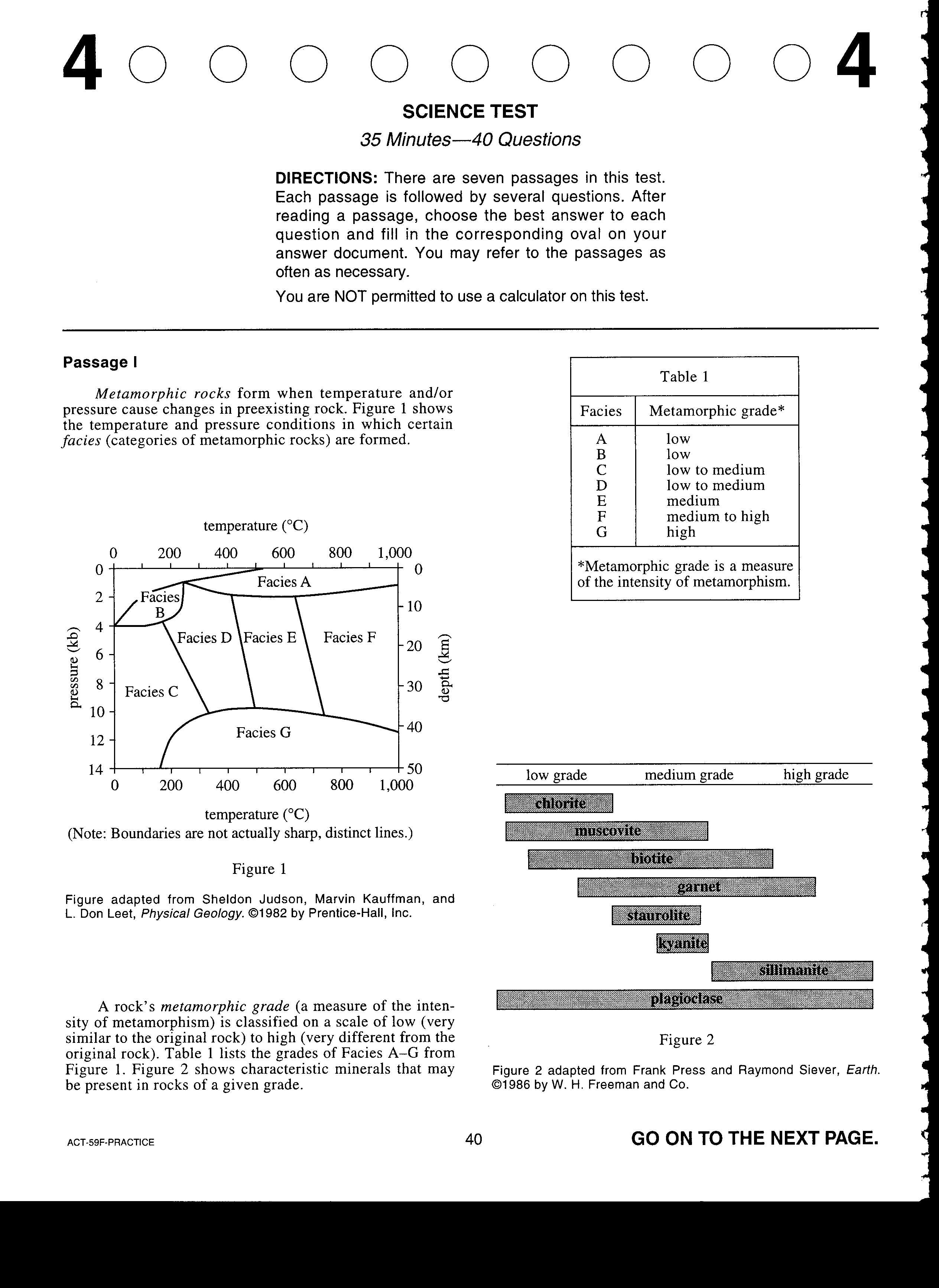 Question #2 and #3  and #5
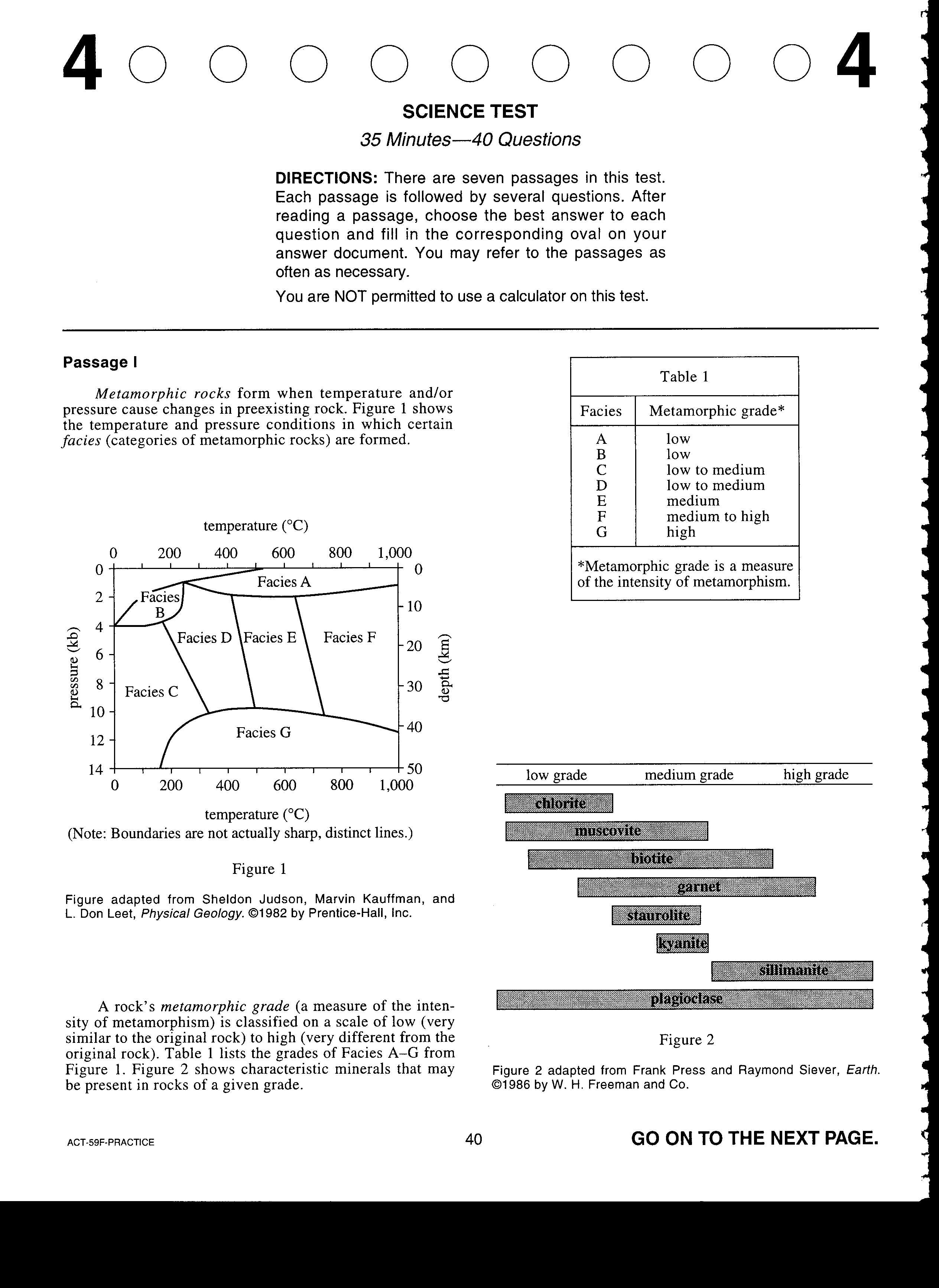 Question #1 and #4
chlorite
muscovite
biotite
garnet
staurolite
ONLY in medium grade
kyanite
sillimanite
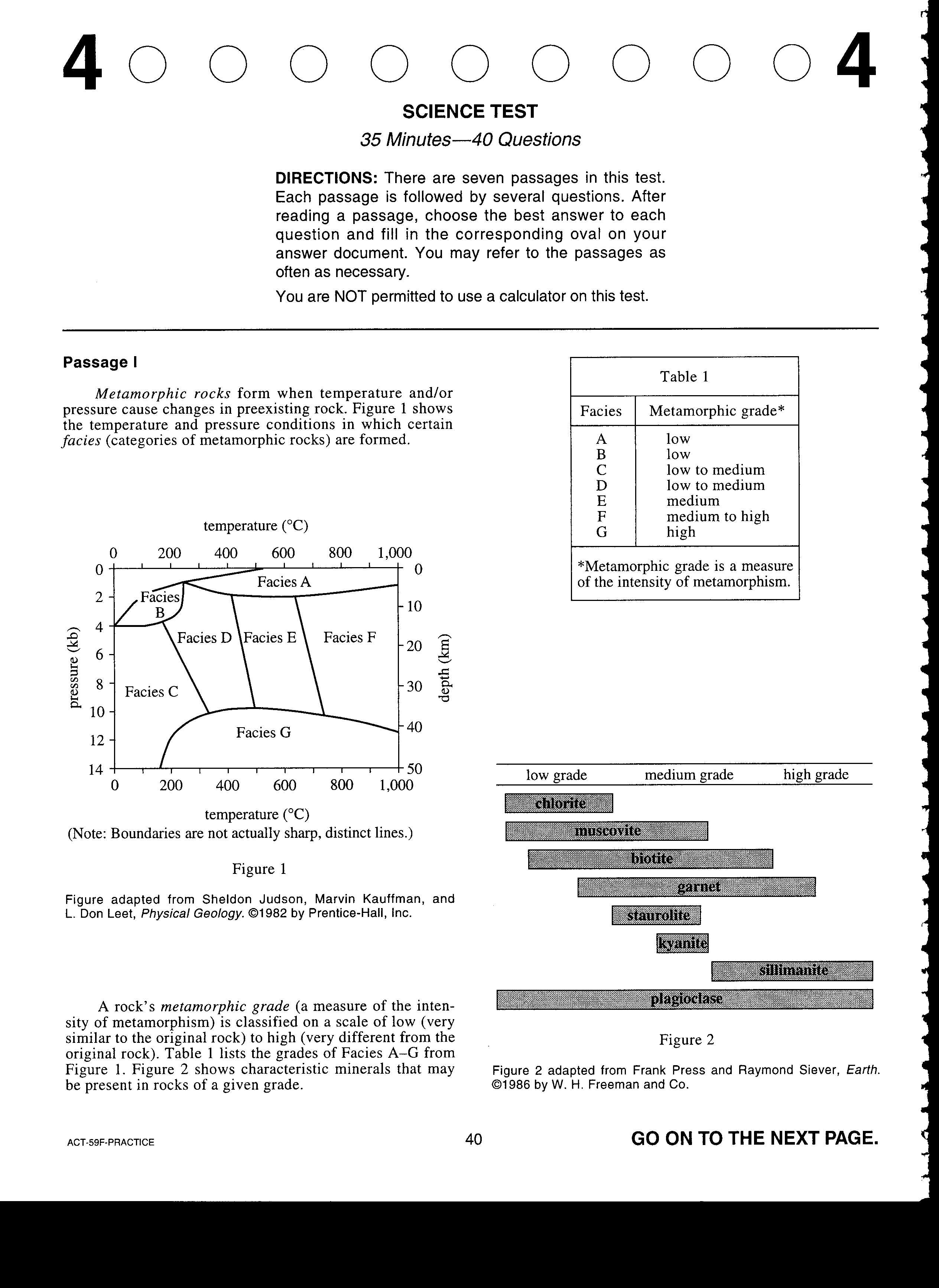 plagioclase
Figure 2
Figure 2 adapted from Frank Press and Raymond Siever, Earth.
Copyright 1986 by W. H. Freeman and Co.
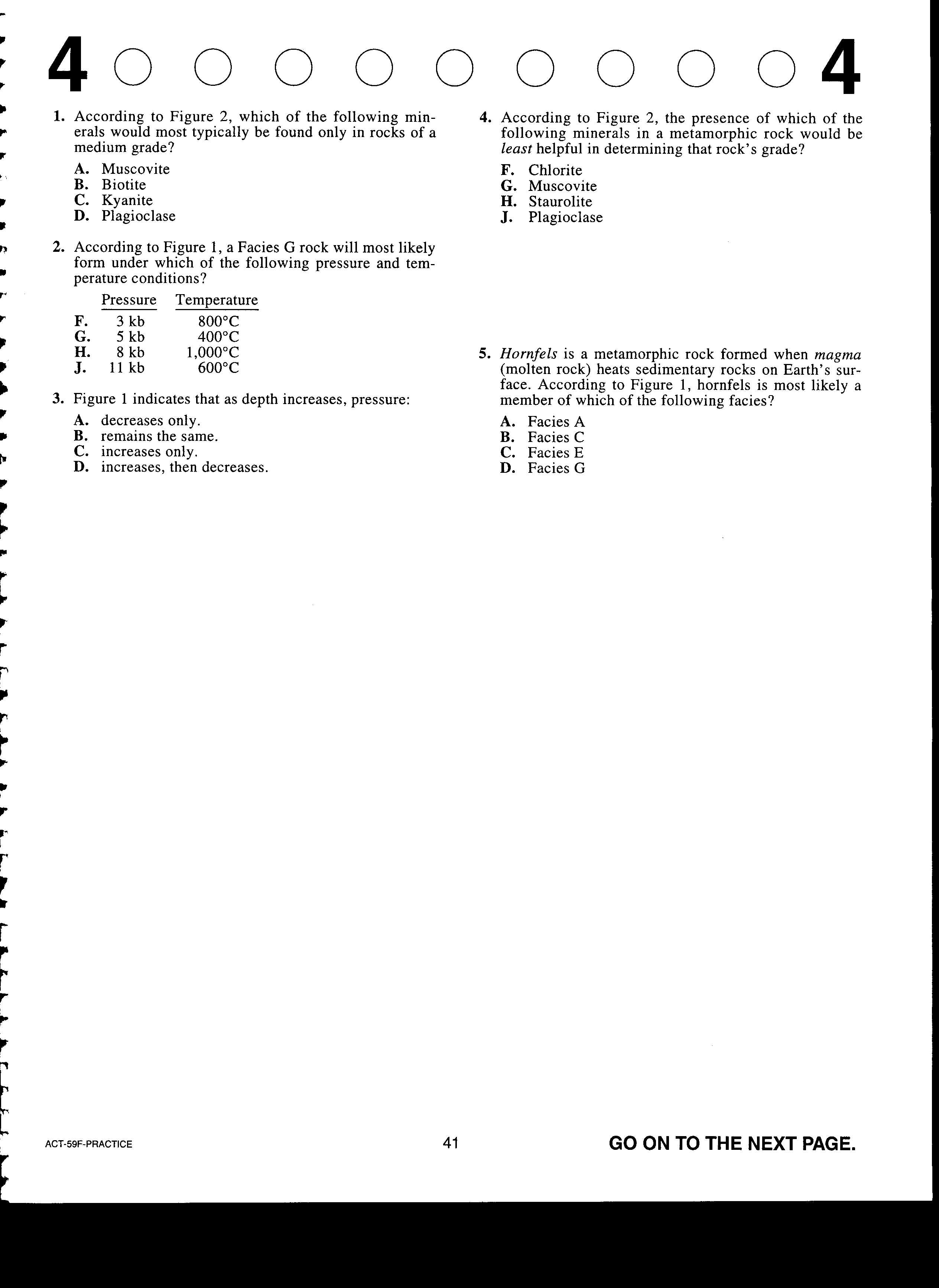 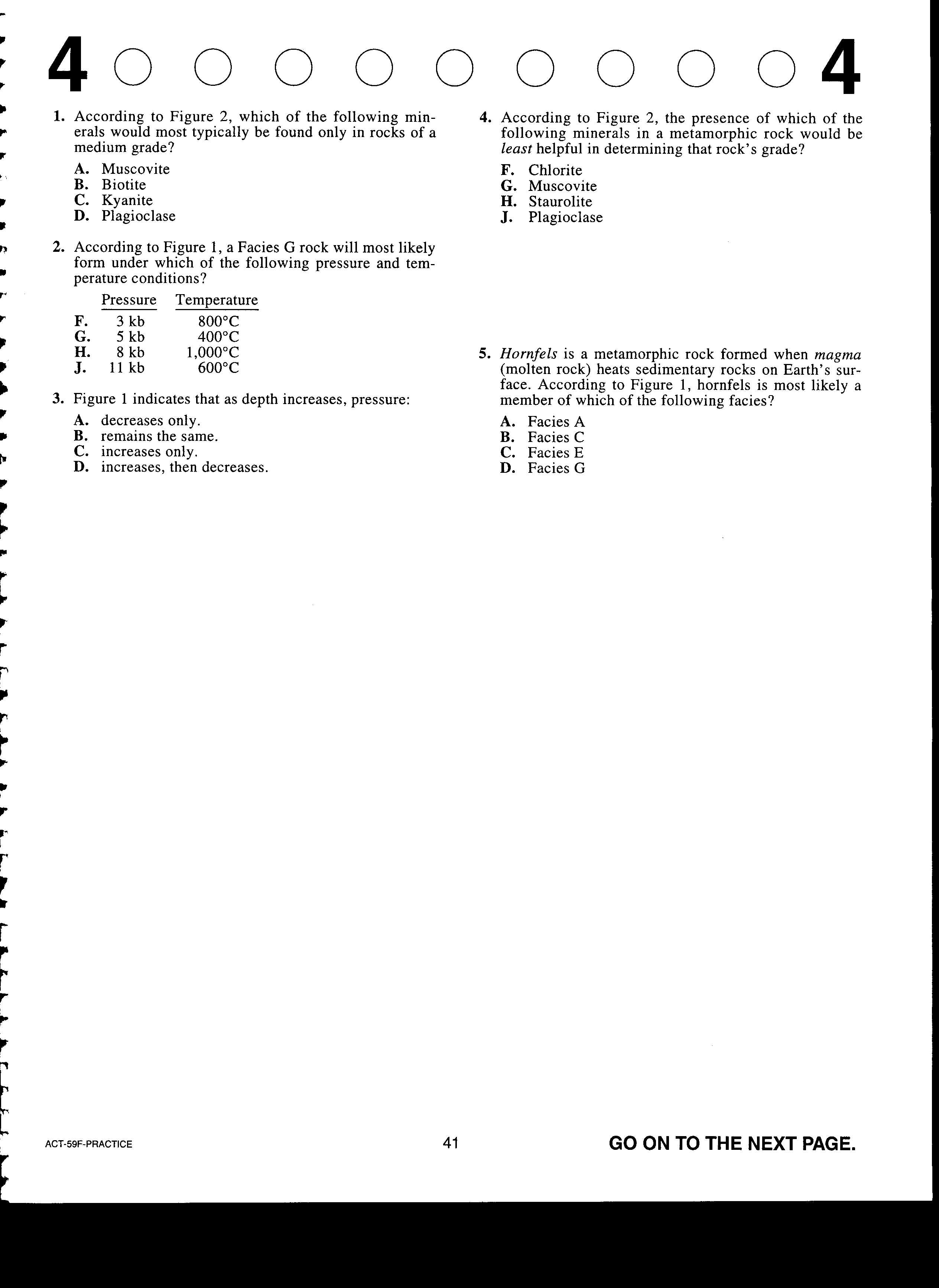 low  -  medium  -  high
(occurs in ALL types)
therefore, not useful in identification
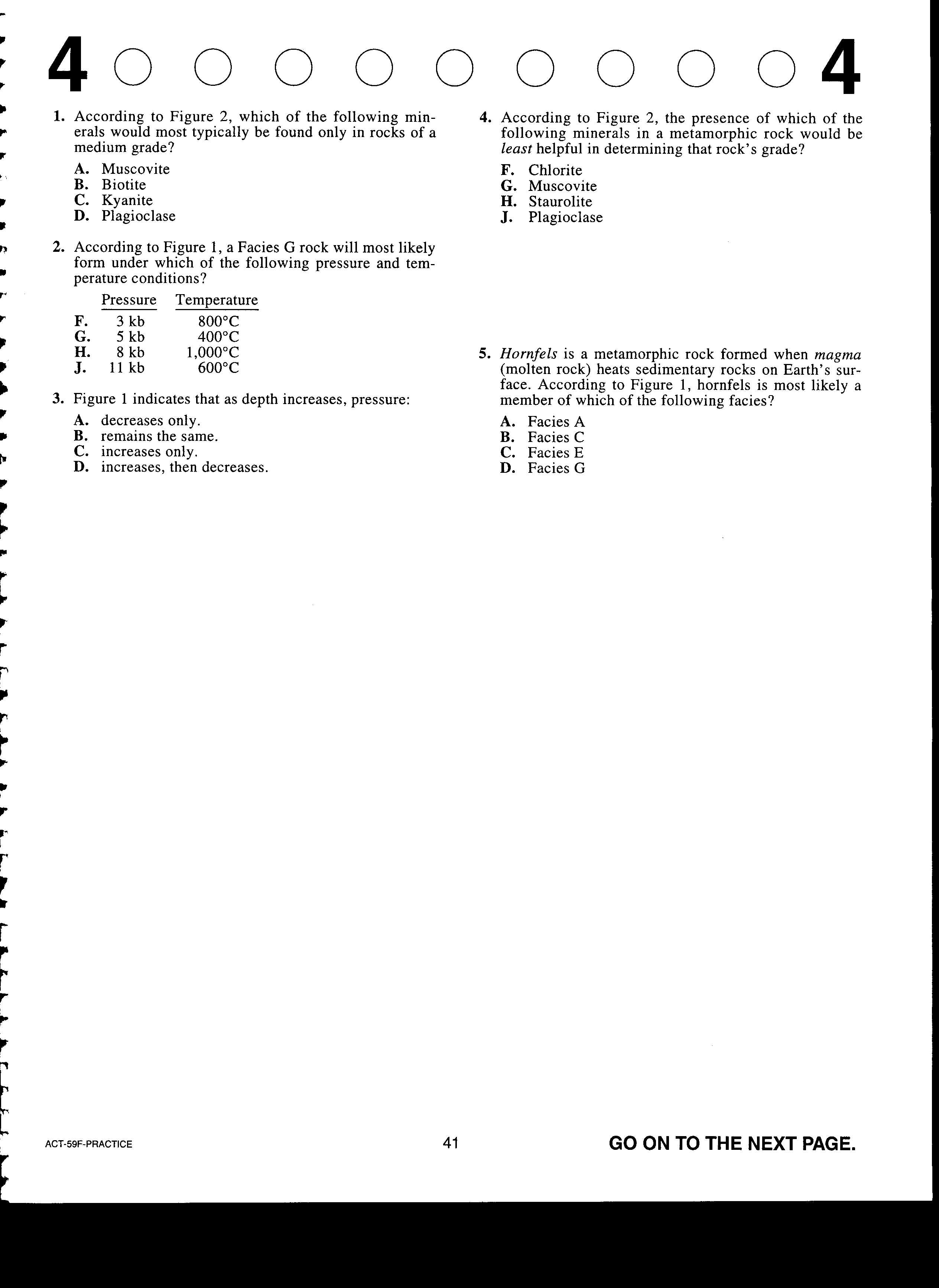 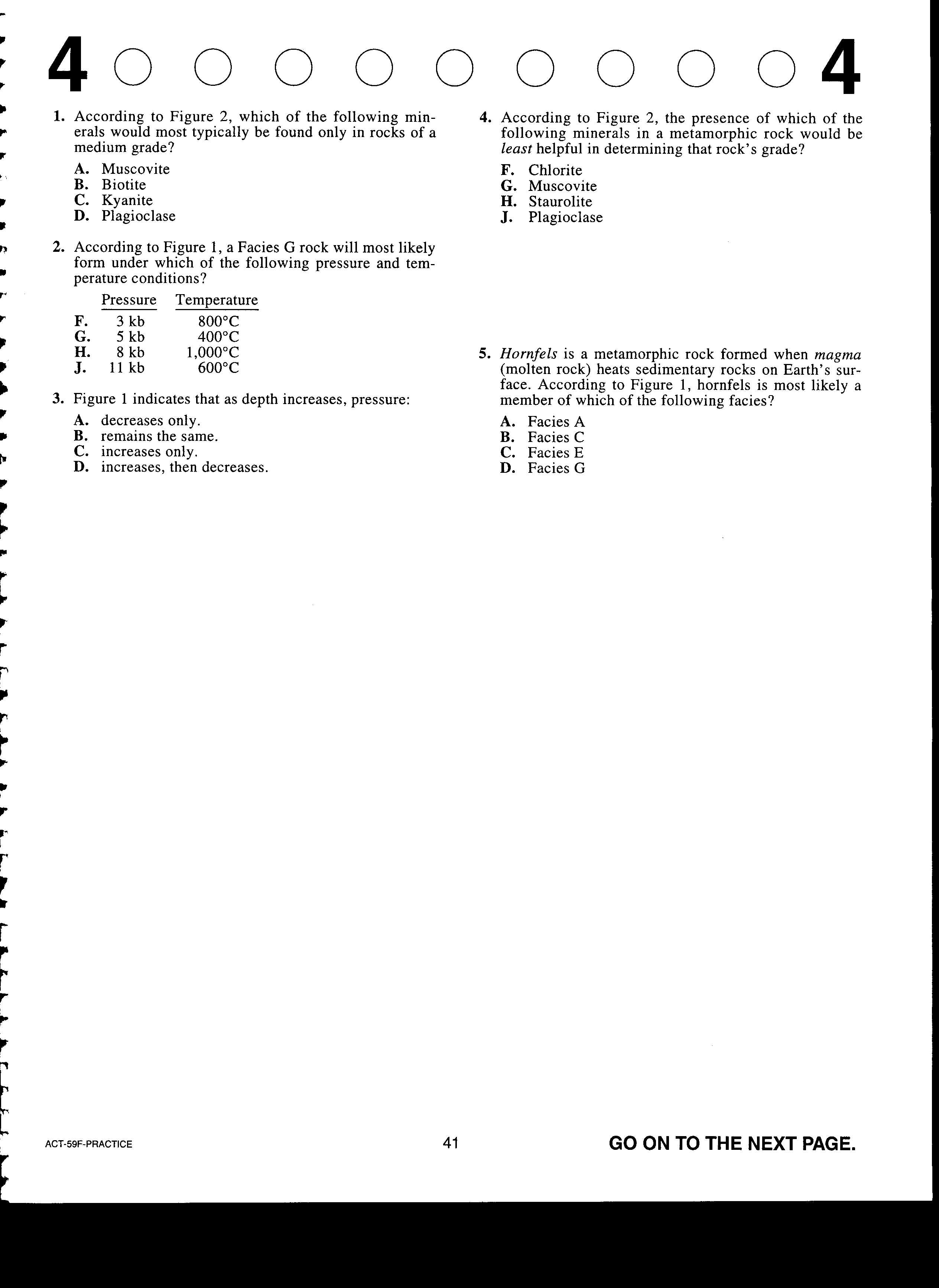 depth = 0 m
heat rocks (must have high temperature)
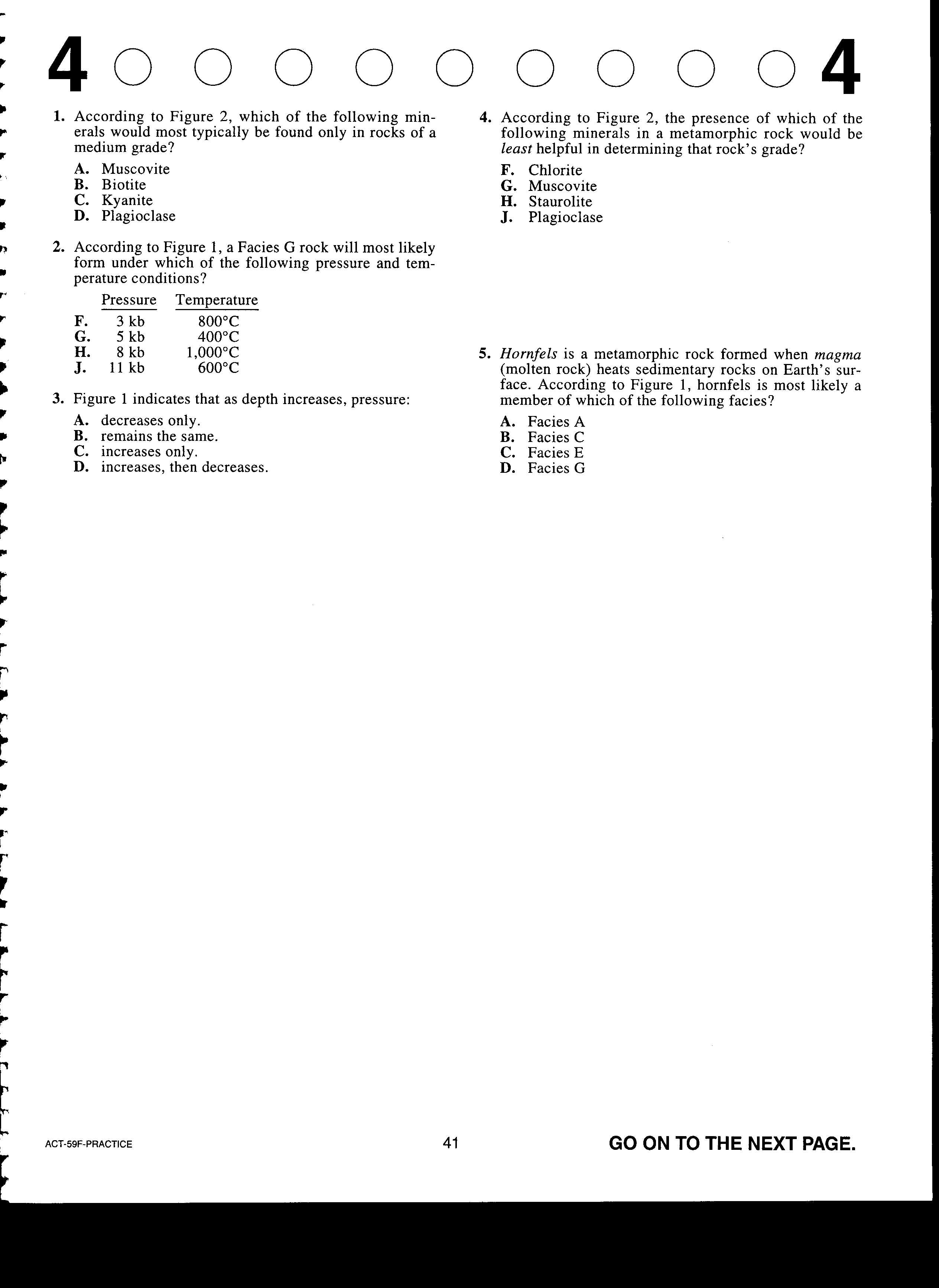 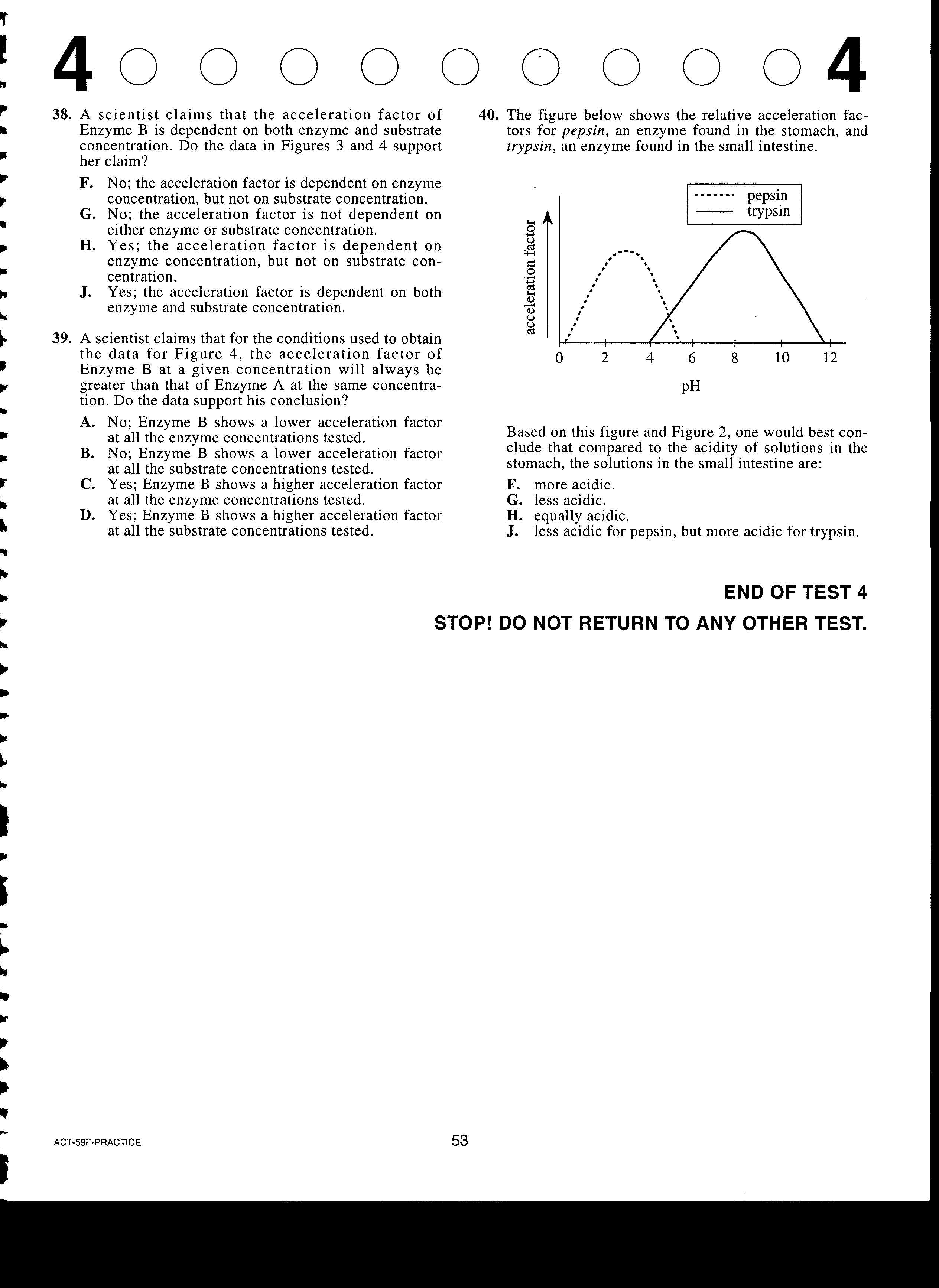 low grade             medium grade               high grade
#1
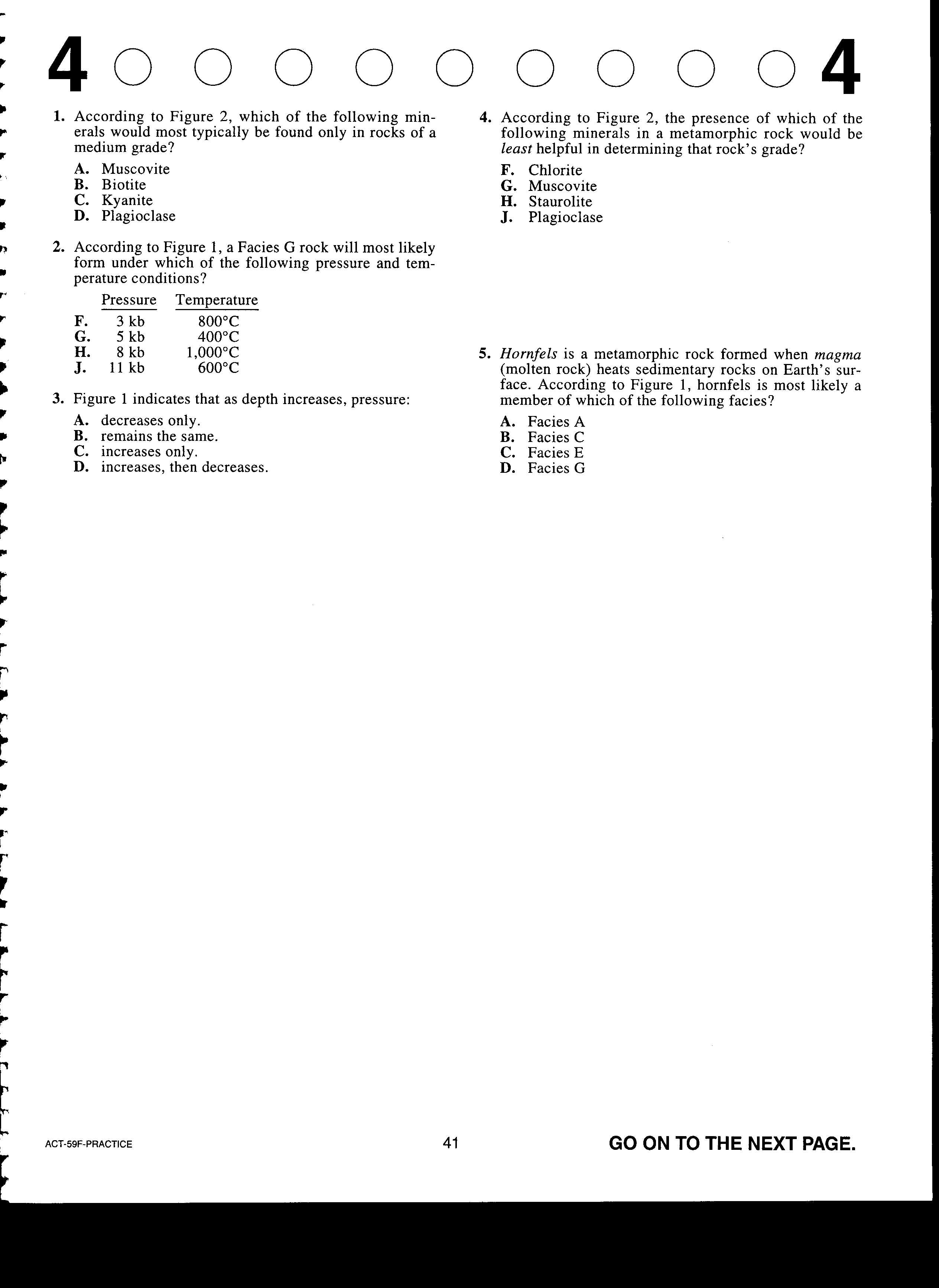 chlorite
muscovite
biotite
garnet
staurolite
ONLY in medium grade
kyanite
sillimanite
#4
plagioclase
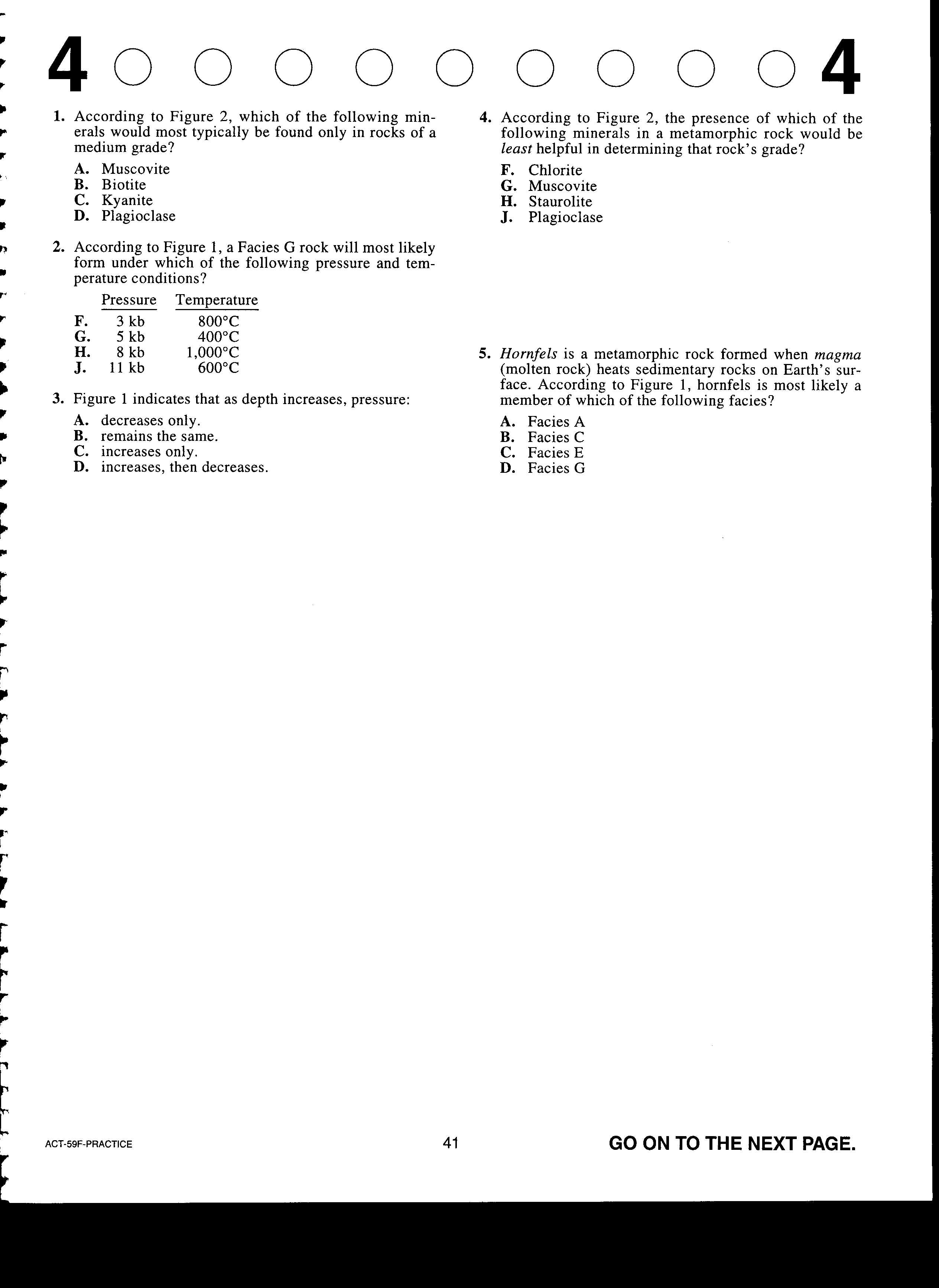 Figure 2
Figure 2 adapted from Frank Press and Raymond Siever, Earth.
Copyright 1986 by W. H. Freeman and Co.
low  -  medium  -  high
(occurs in ALL types)
therefore, not useful in identification
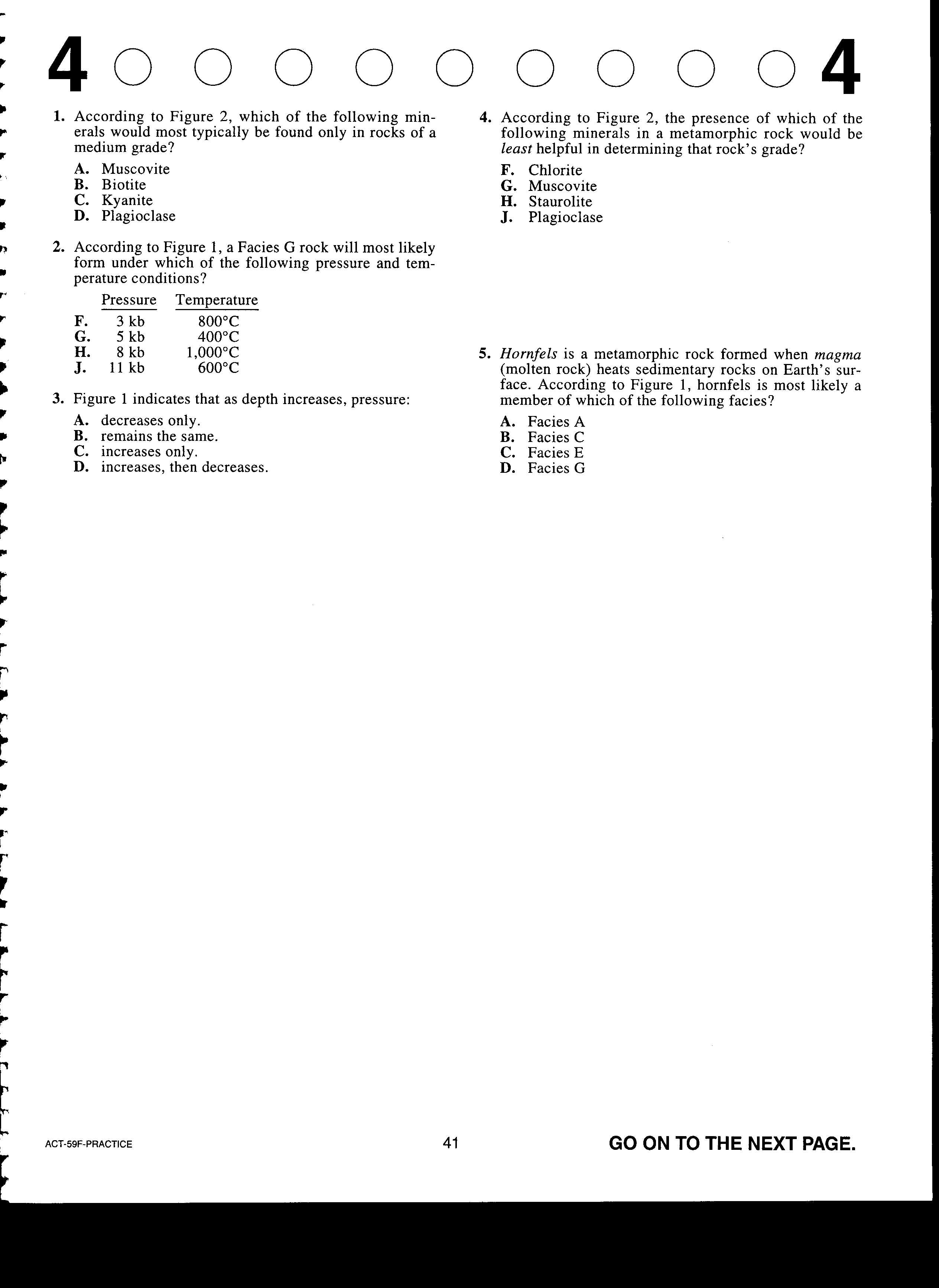 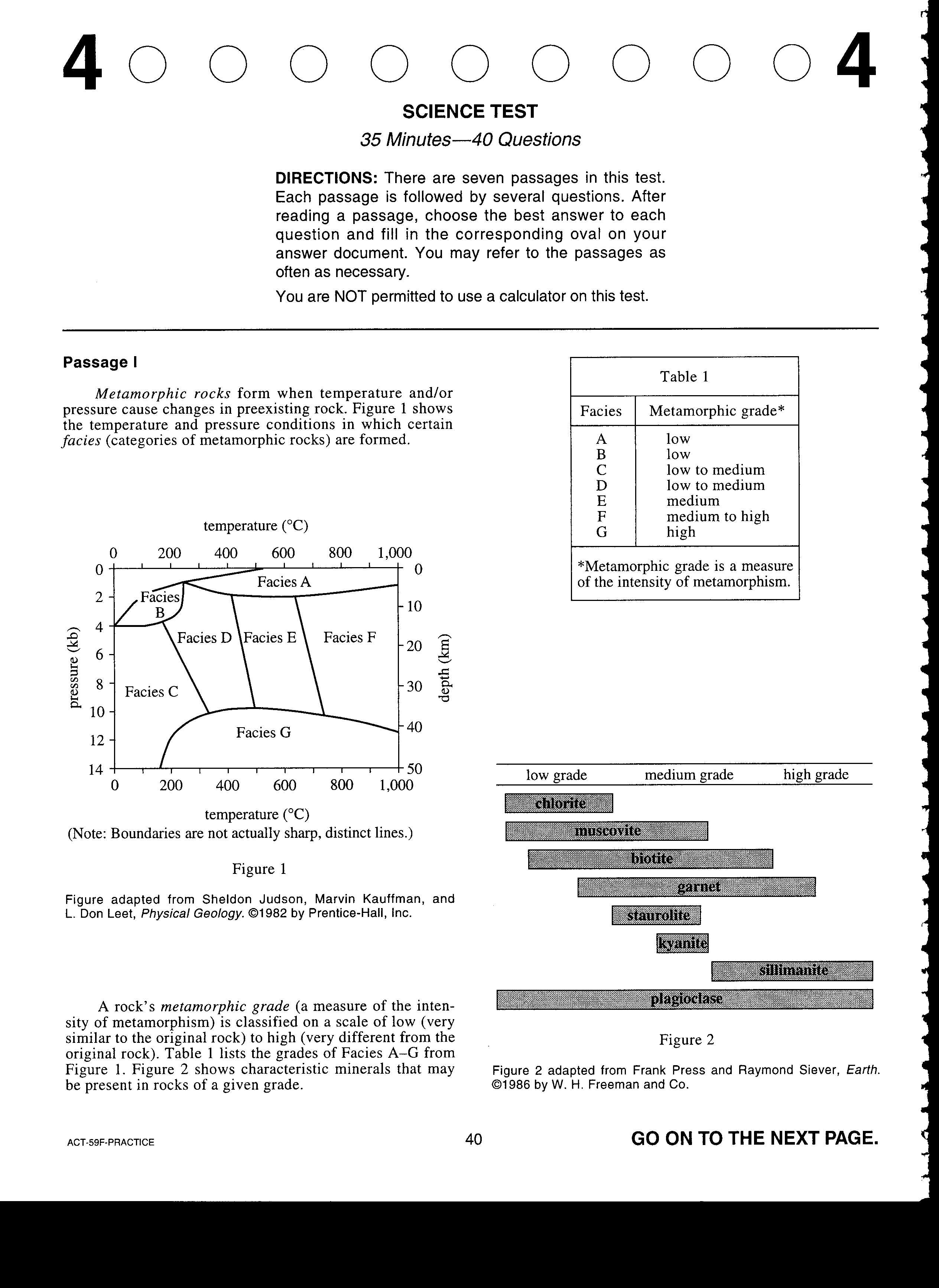 Draw on the diagram each choice.  
ONLY choice "J" is a Facies G rock.
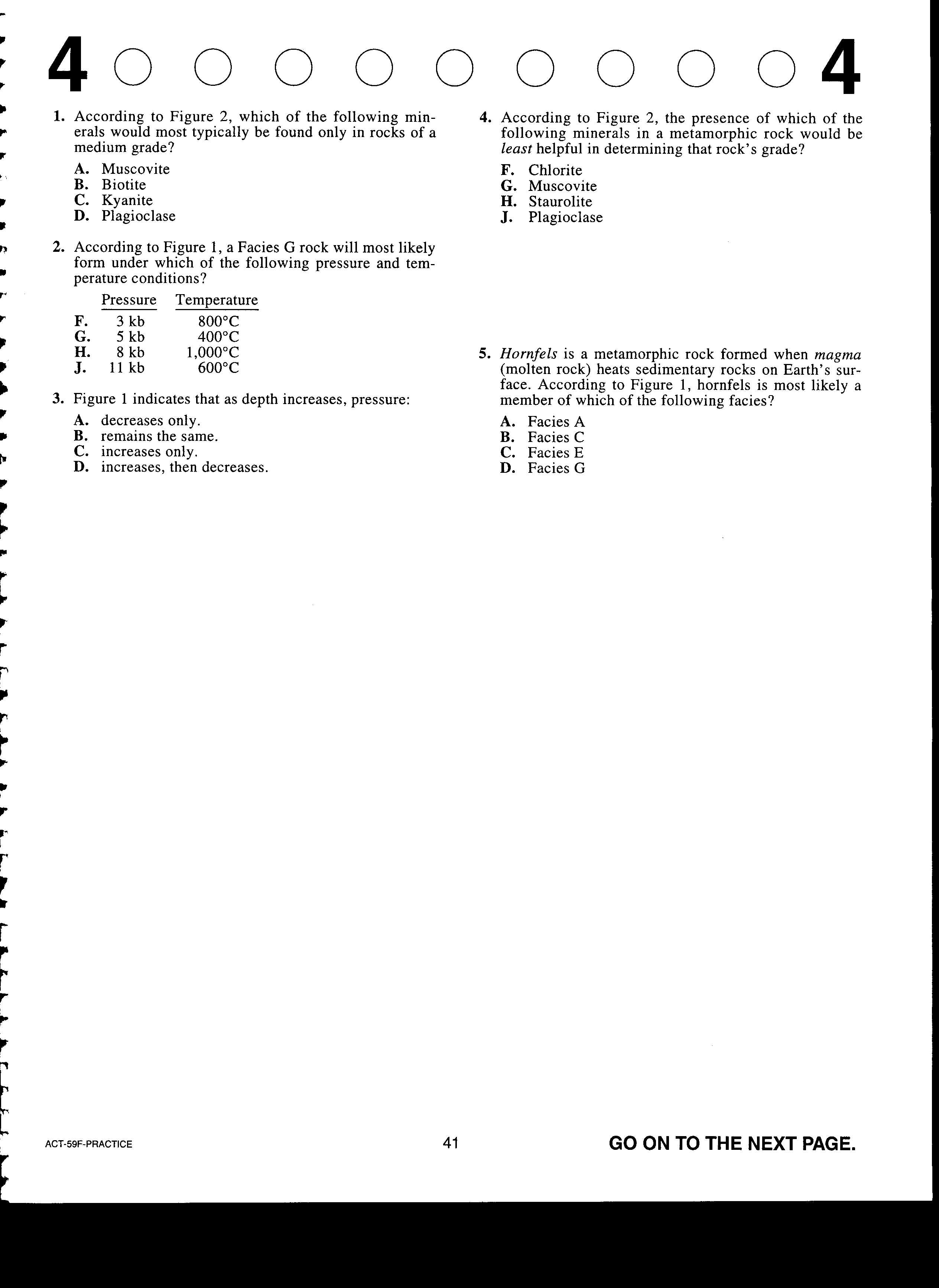 Notice the left axis is pressure and the right axis is depth.
Both increase as you move downward.
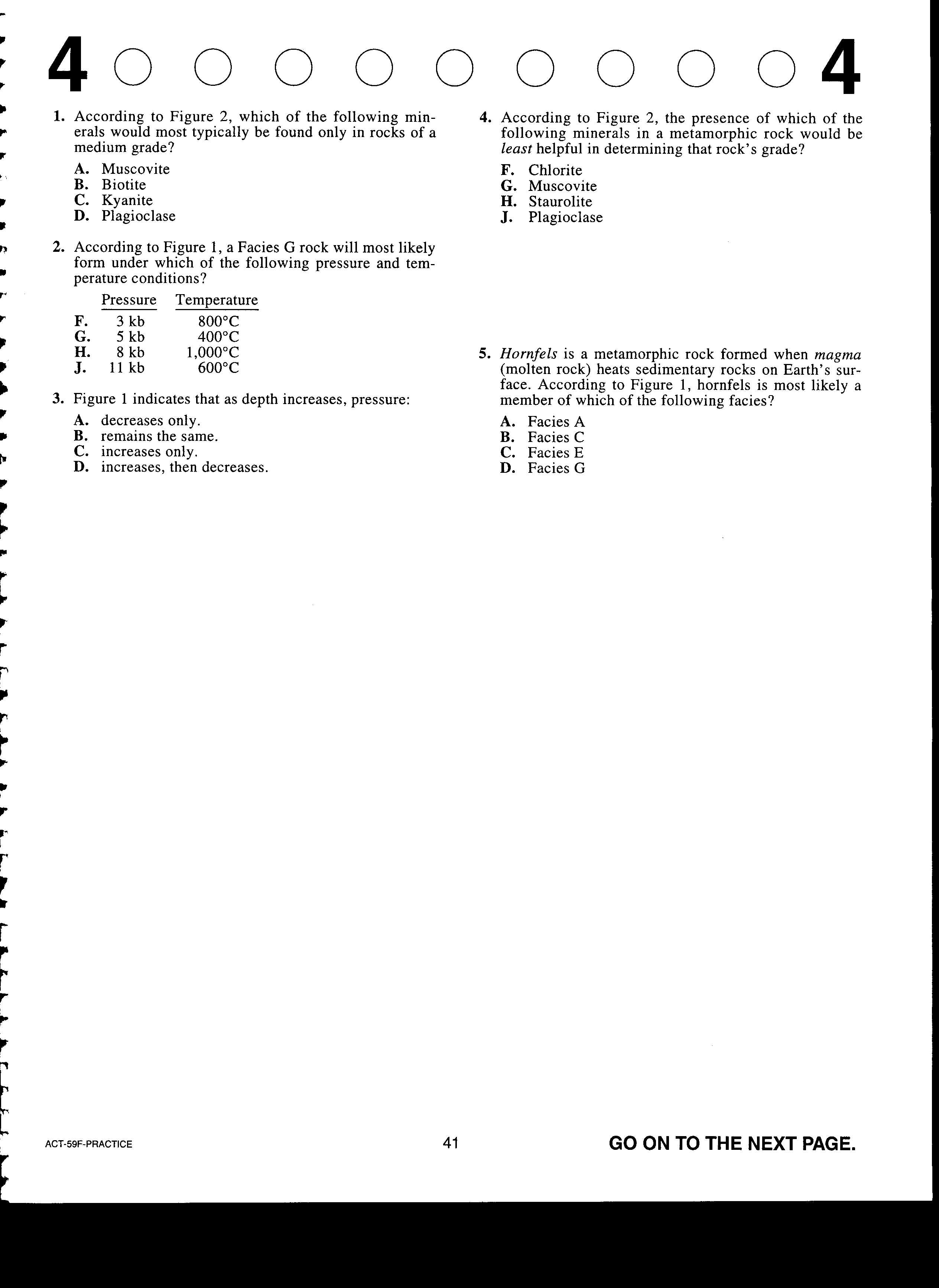 depth = 0 m
heat rocks (must have high temperature)
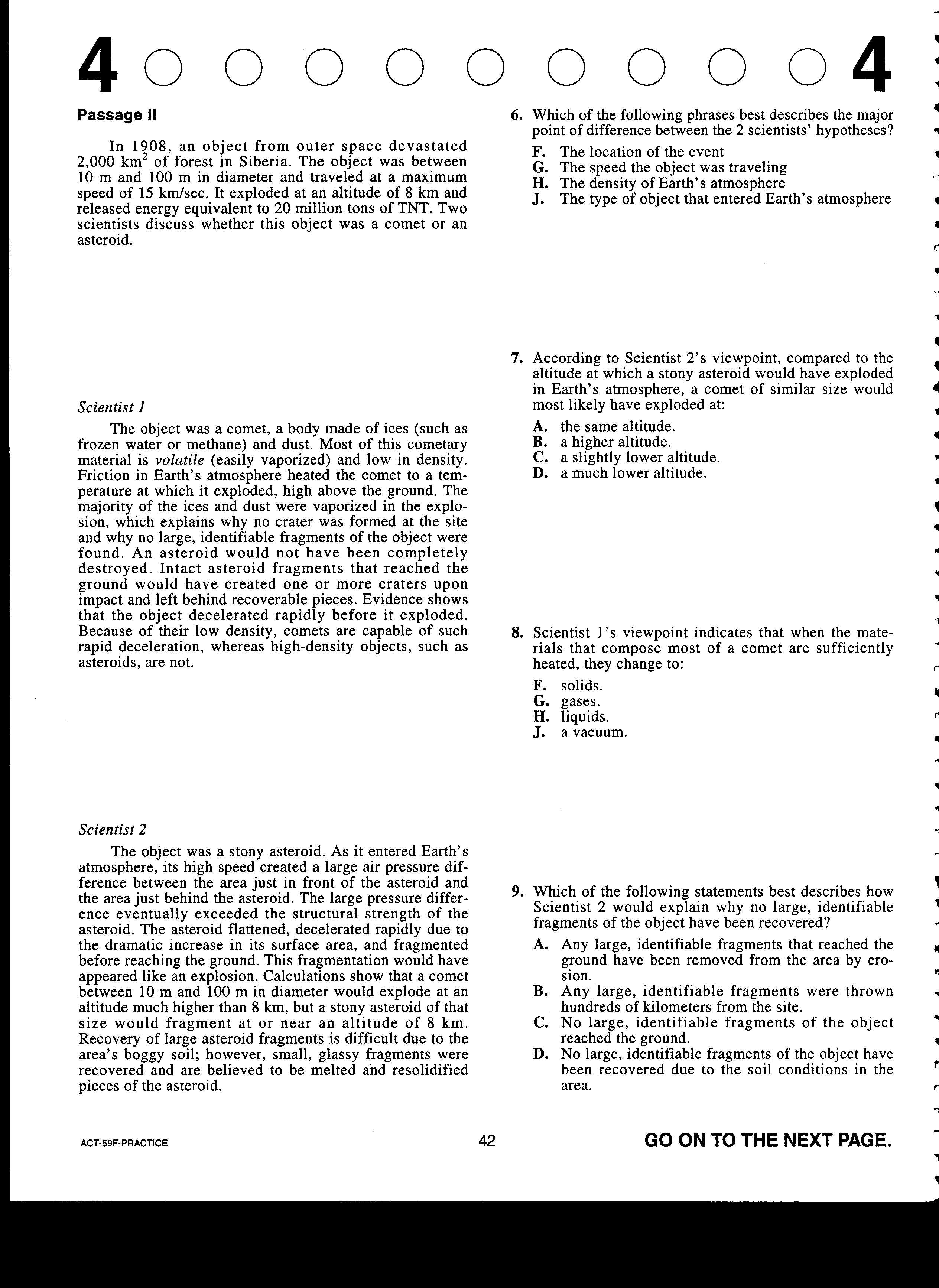 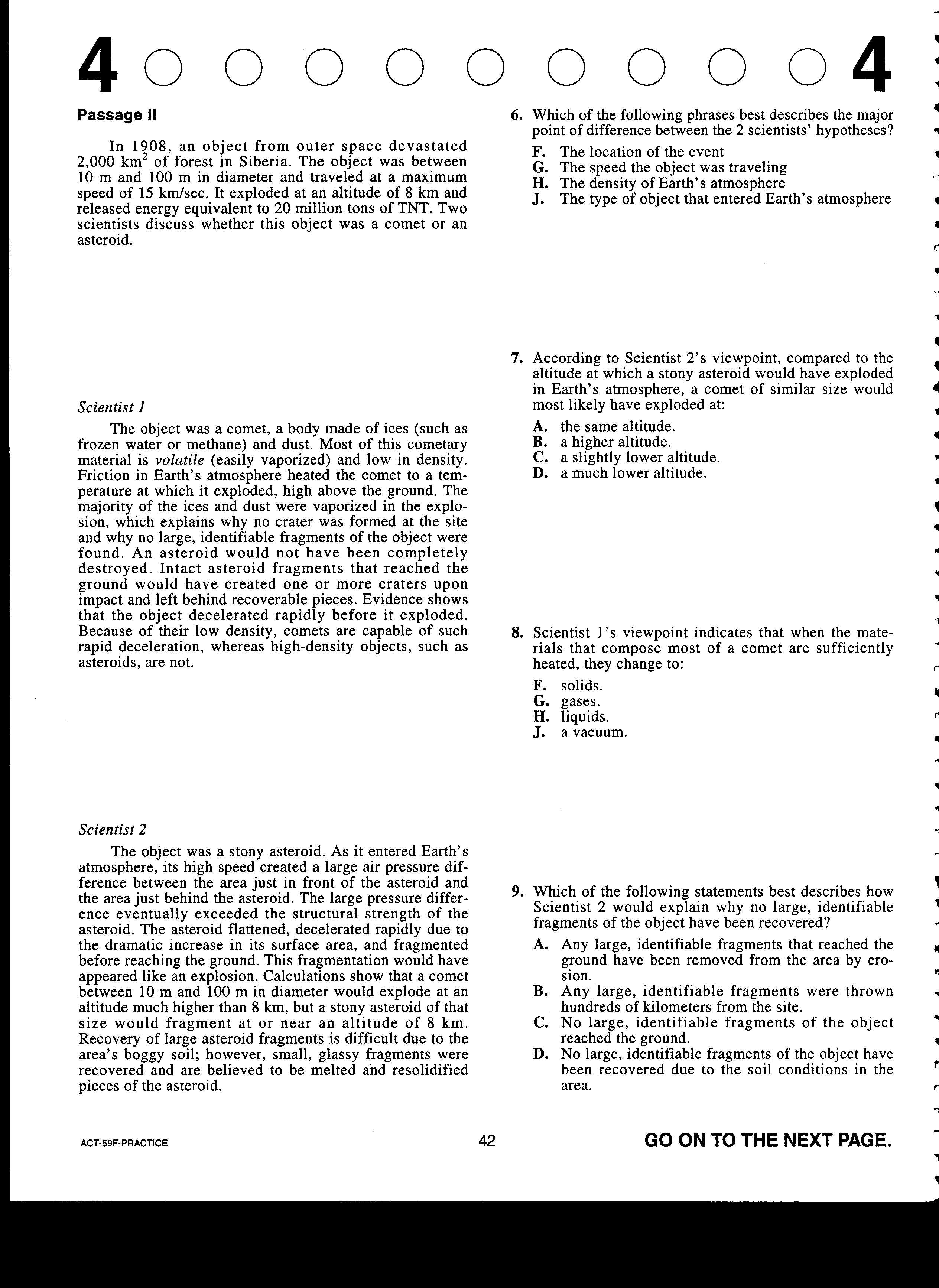 #8
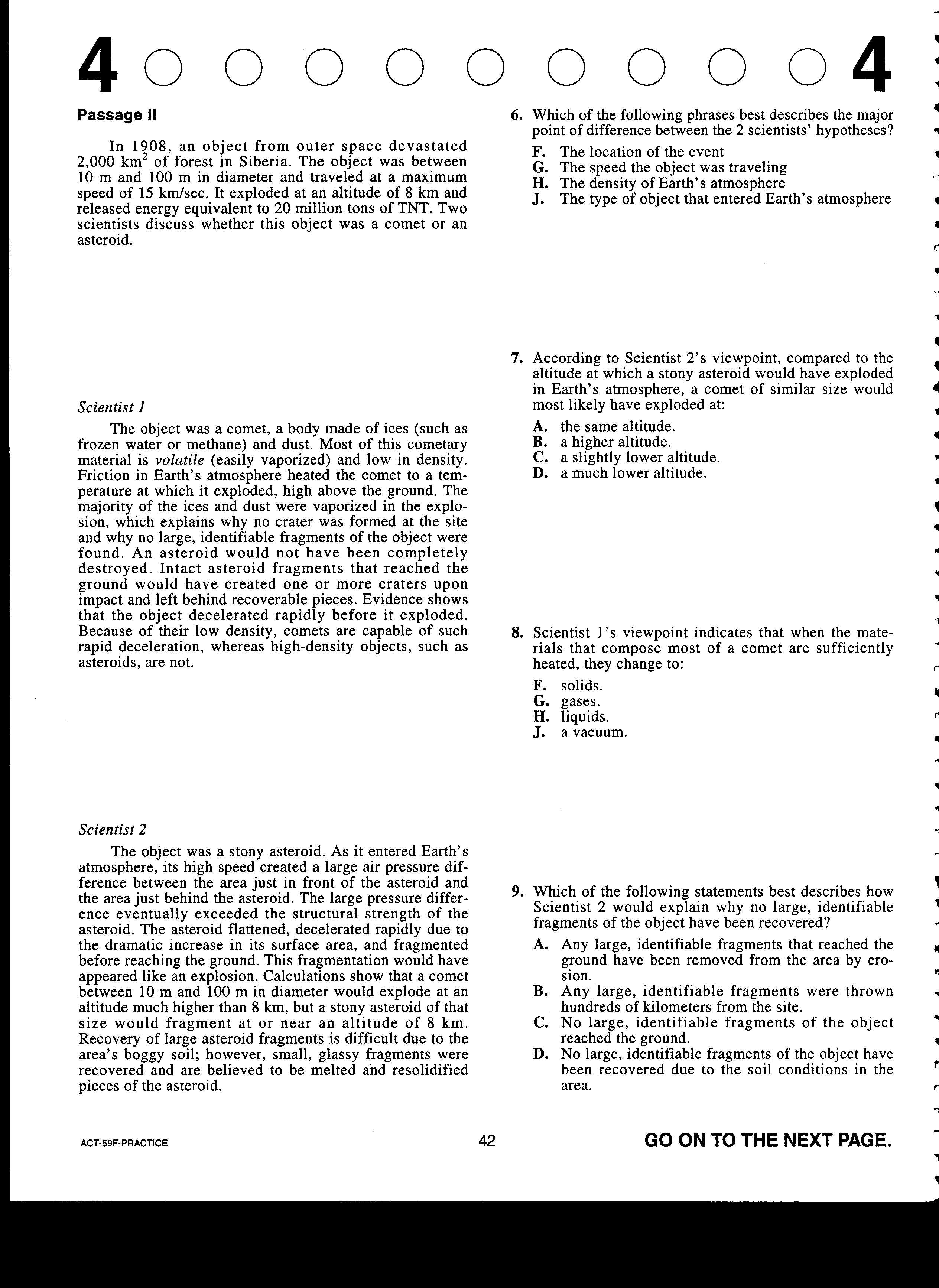 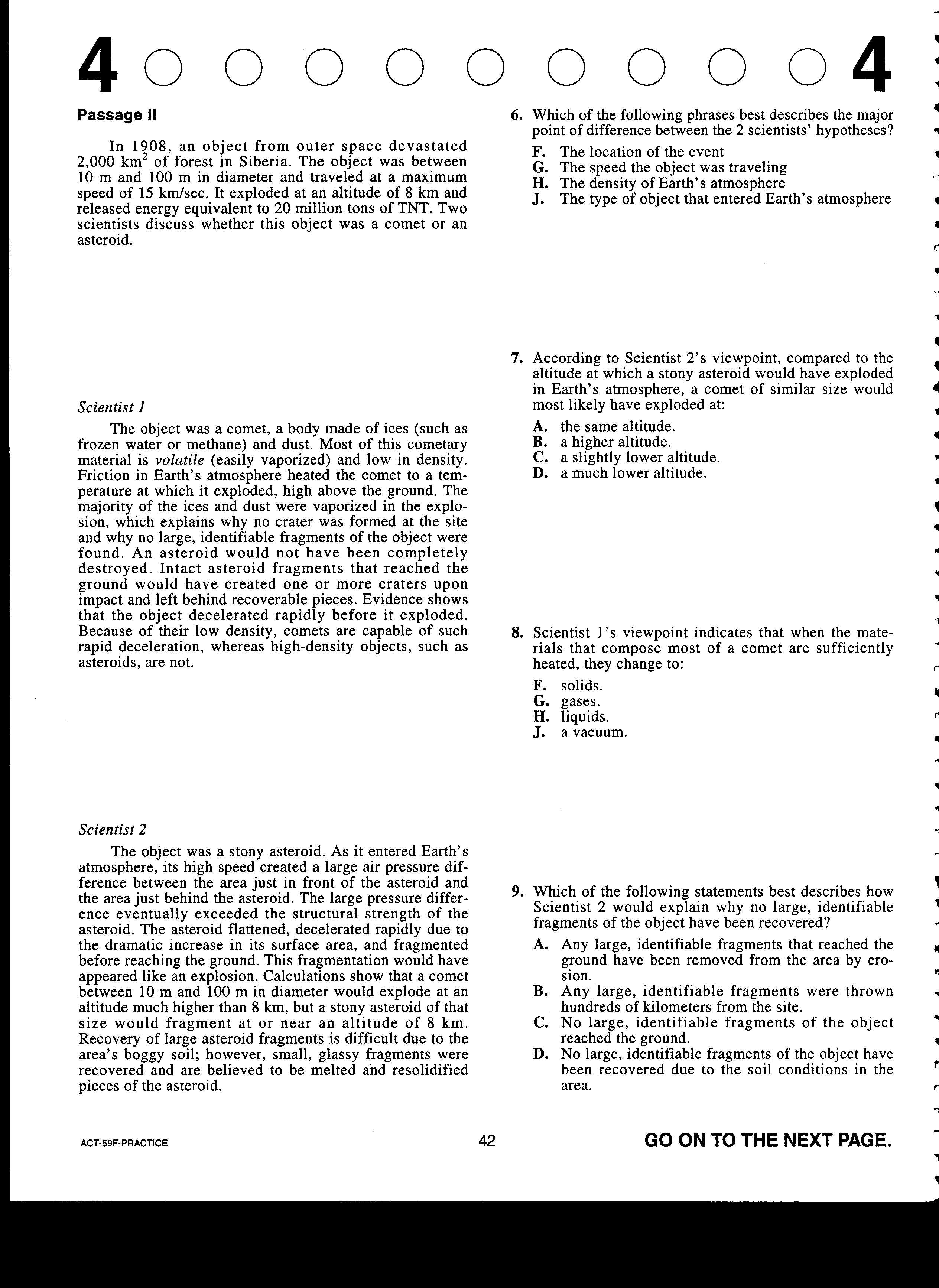 #6
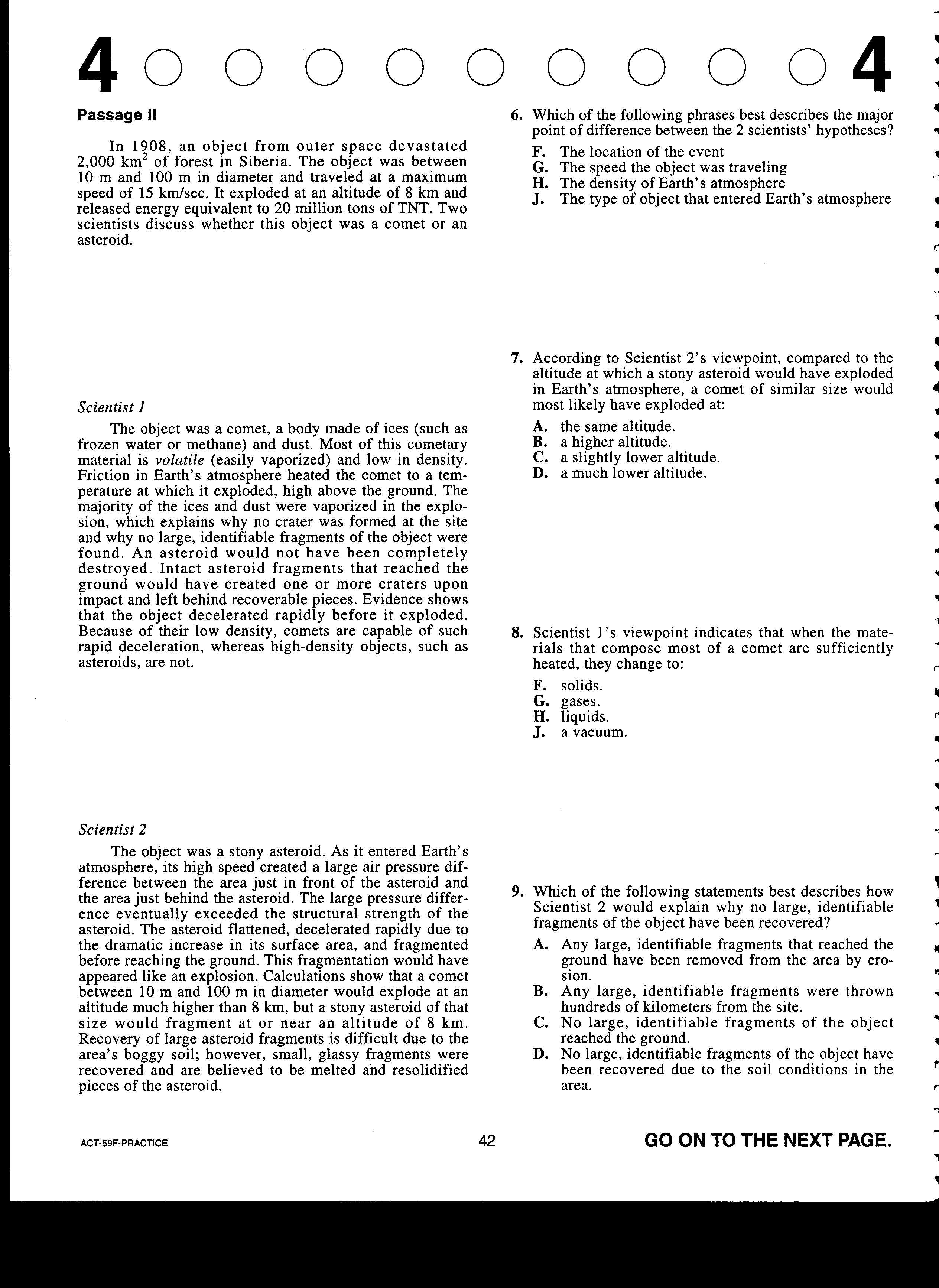 vapor  =  gas
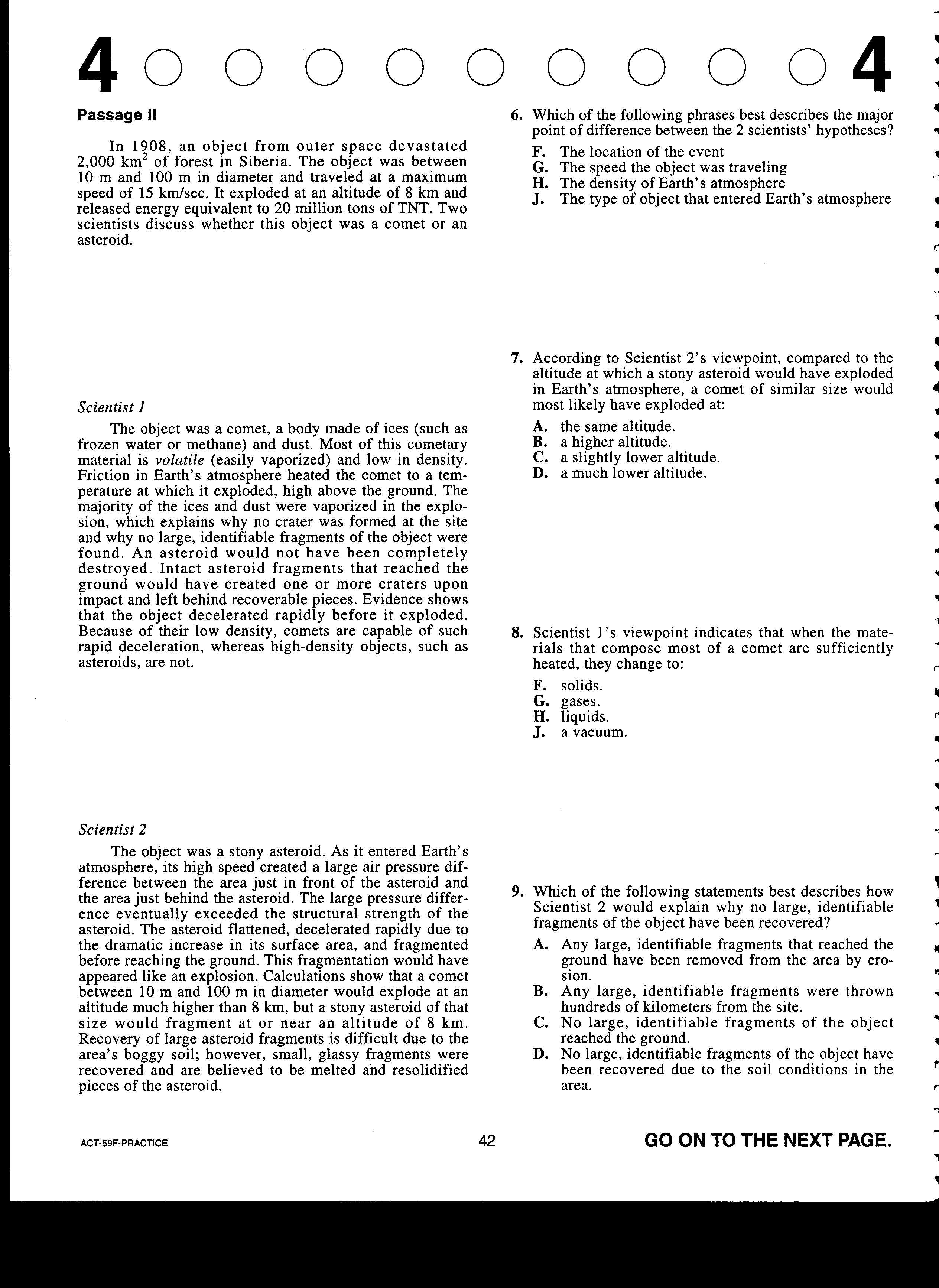 #6
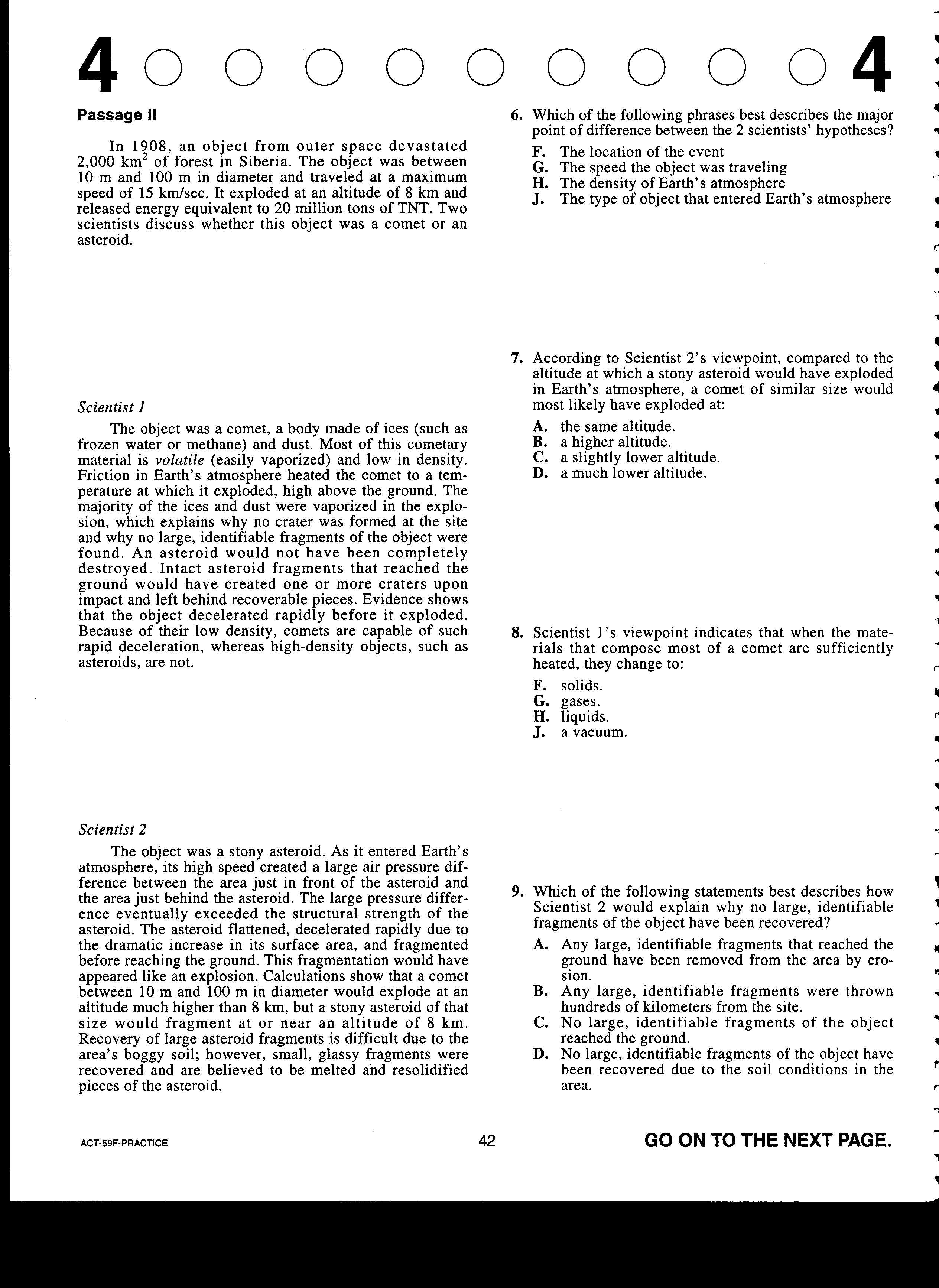 #7
#9
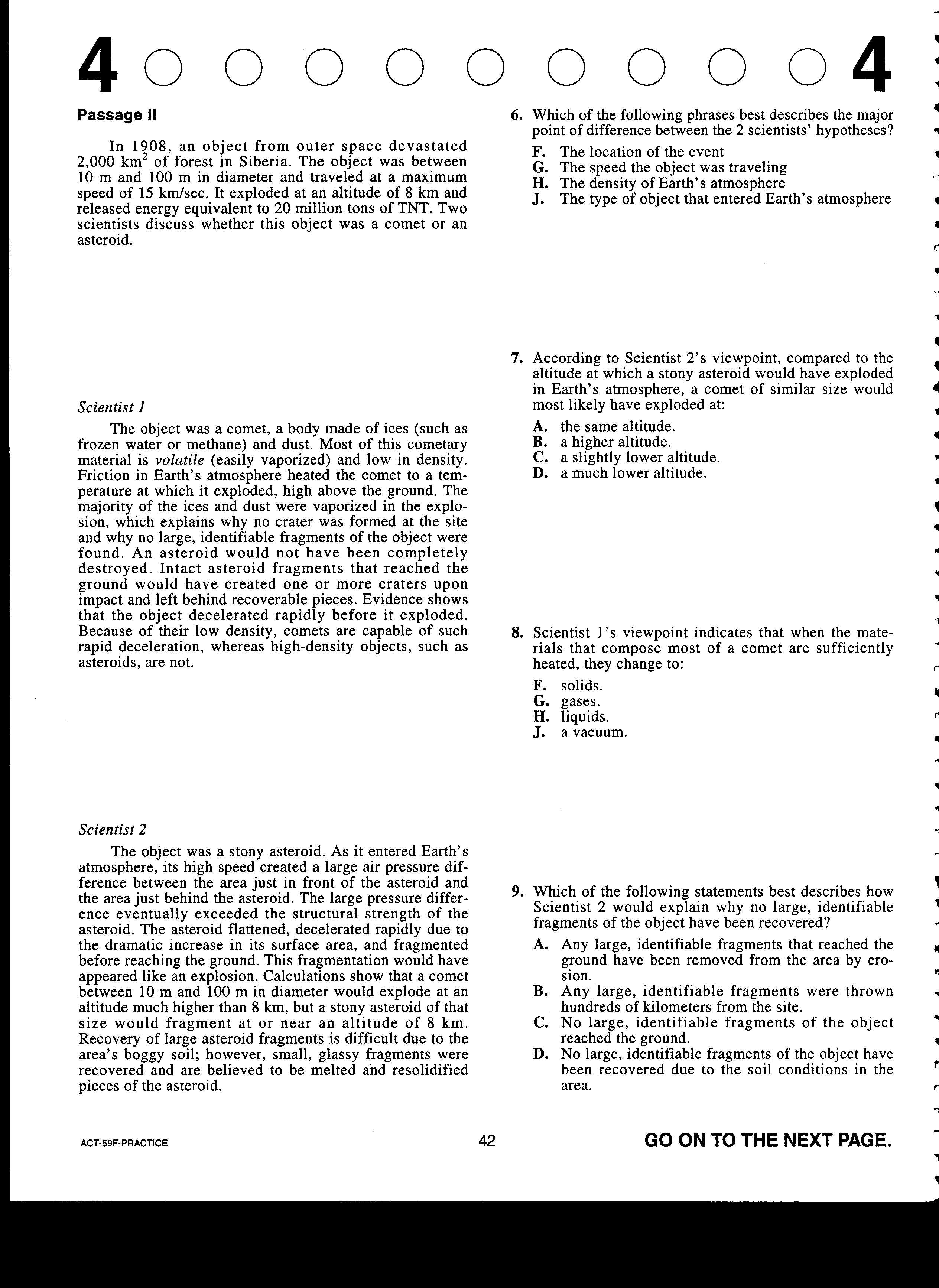 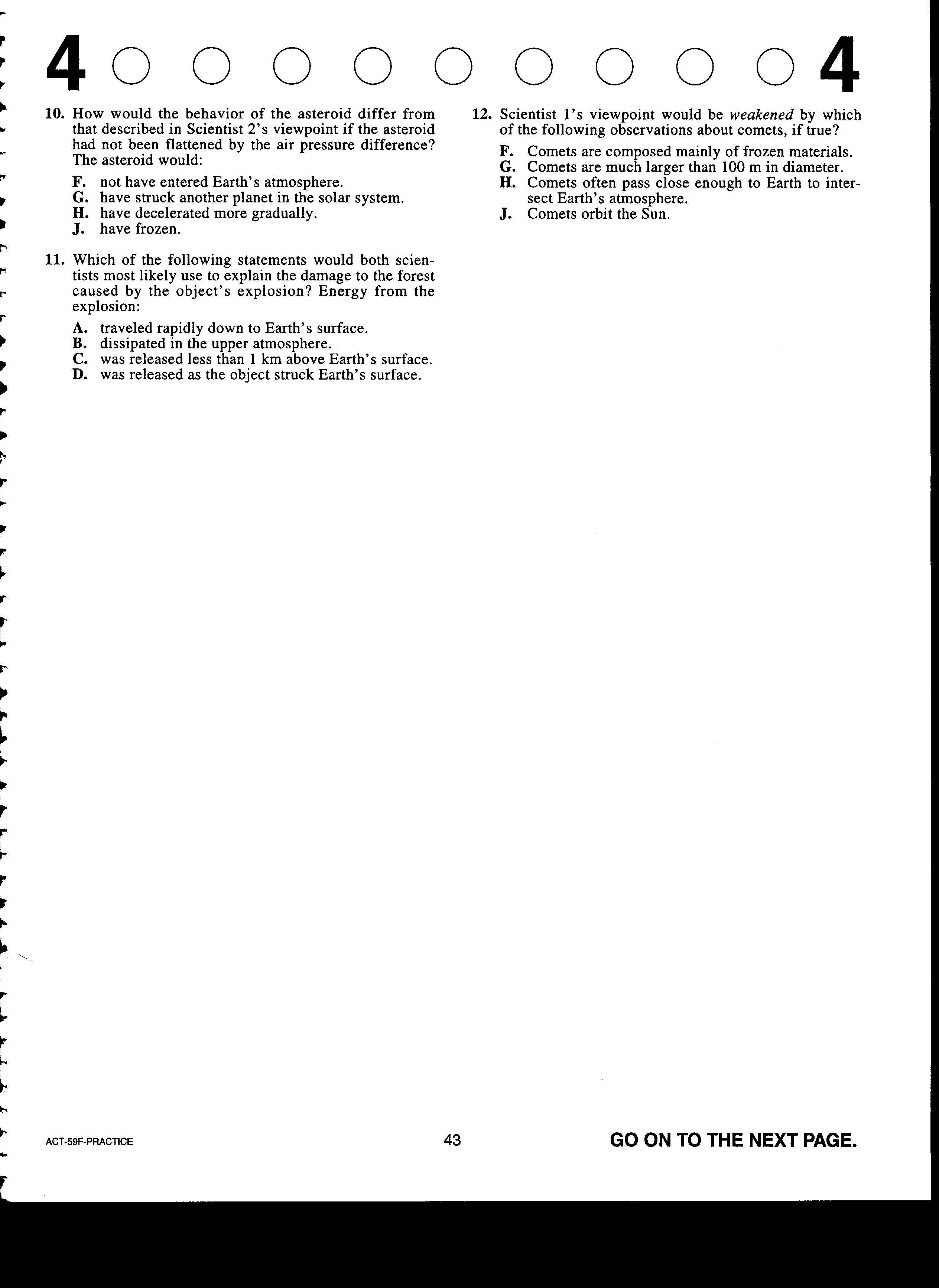 #11
#12
should have accelerated more quickly
if more compact (less air resistance)
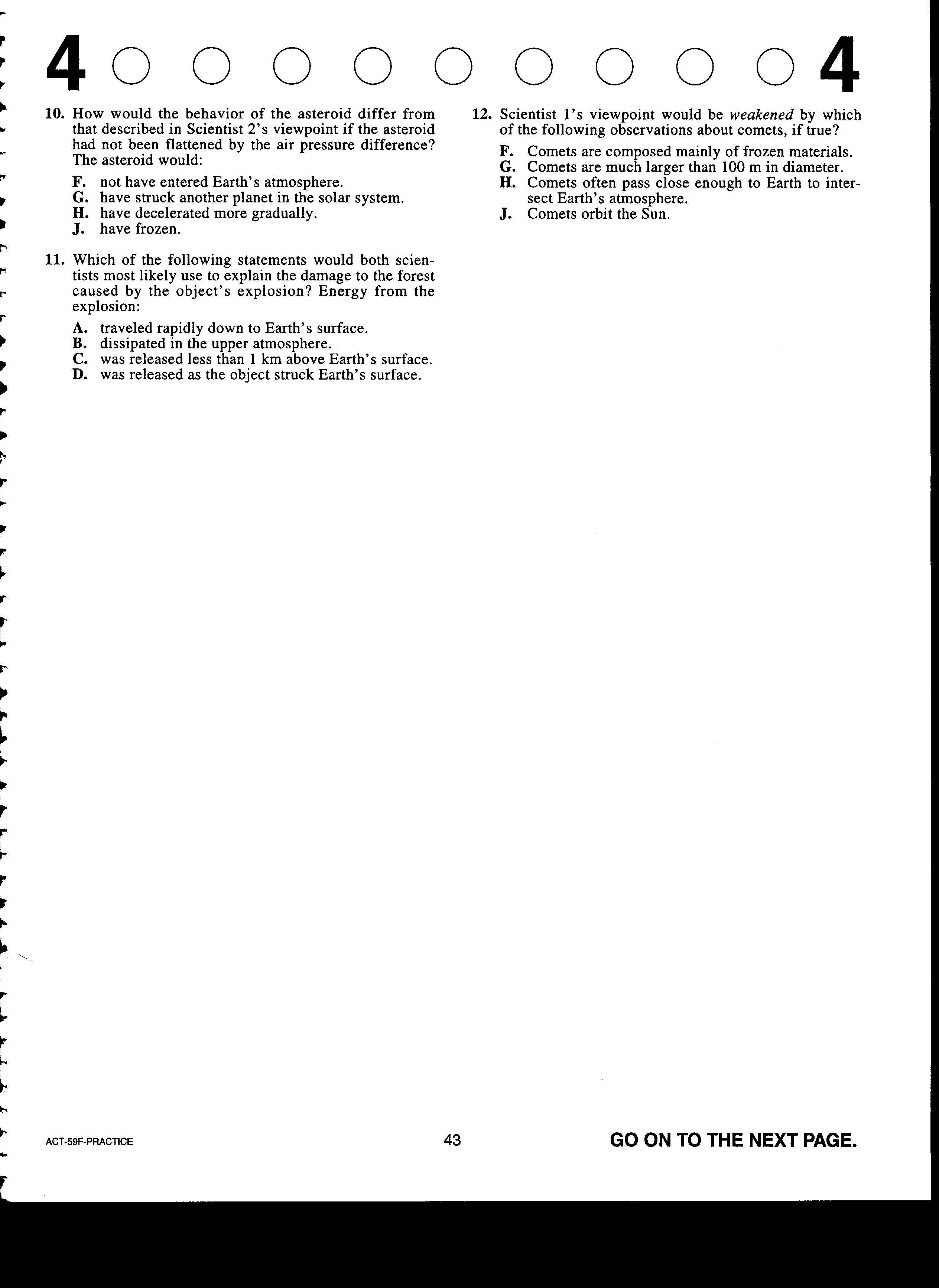 was near the Earth's surface
8 km
exploded before it hit Earth
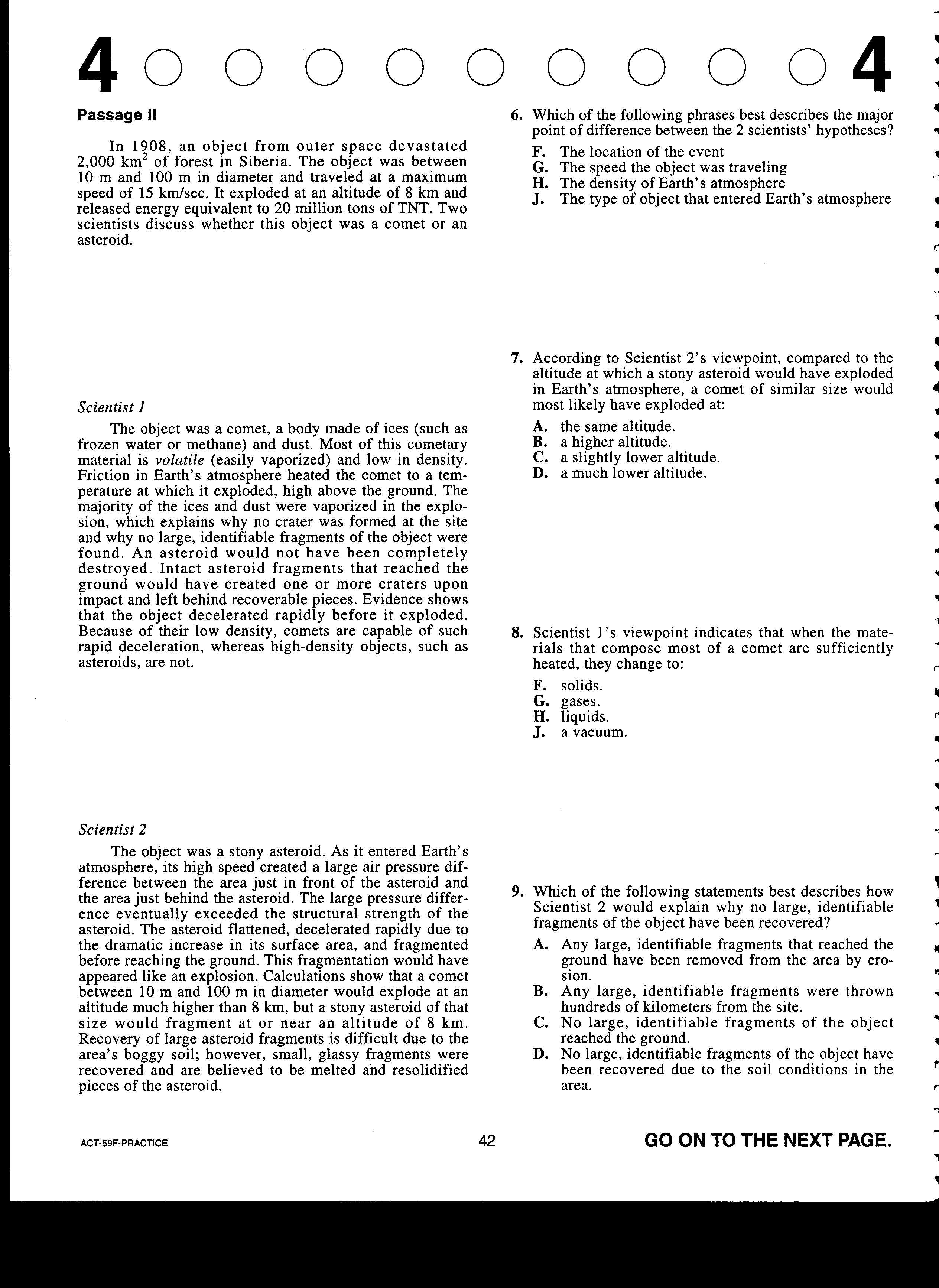 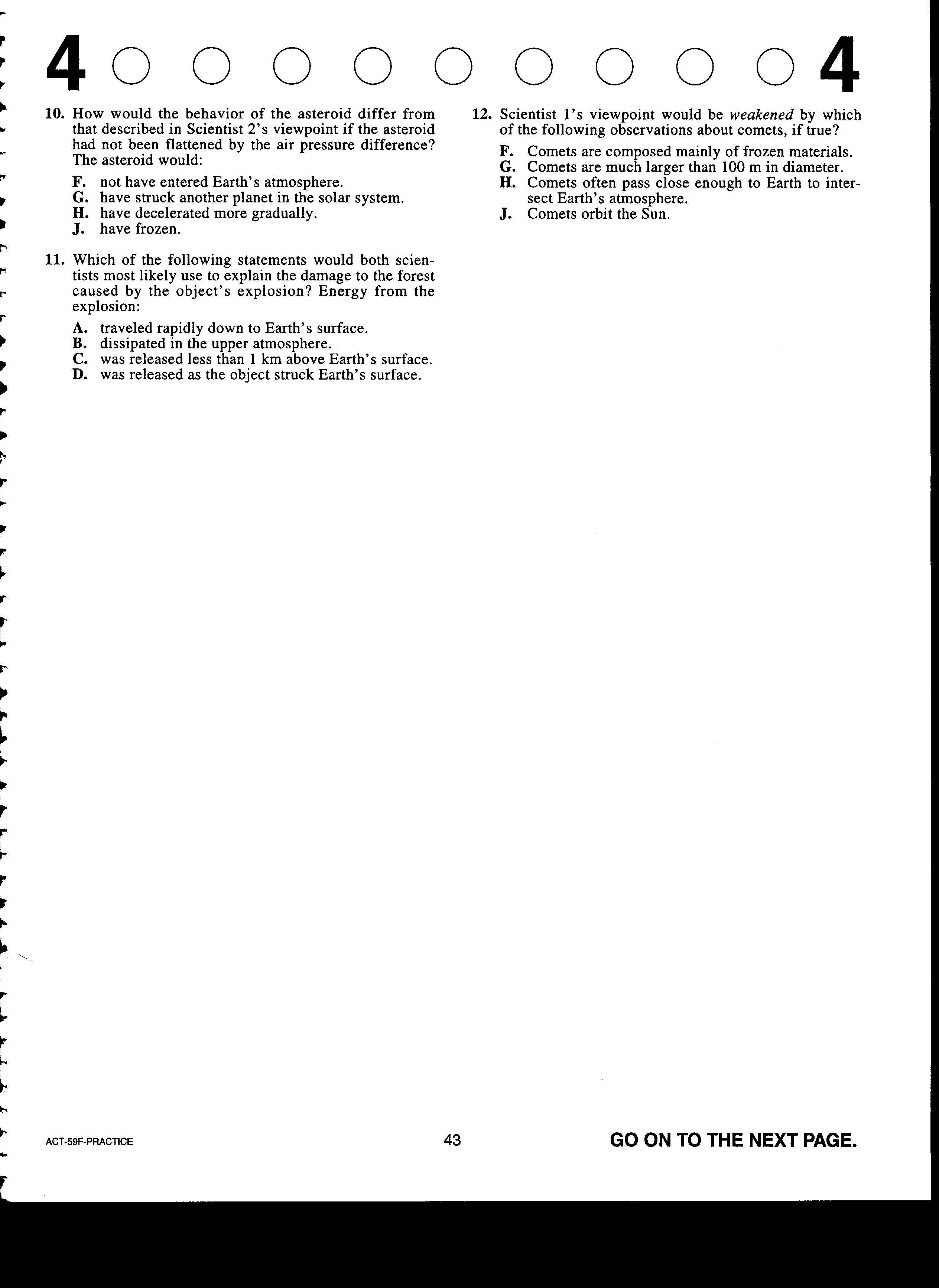 #10
#11
small pieces are vaporized, if large pieces 
are found - this theory would be weakened.
Biology
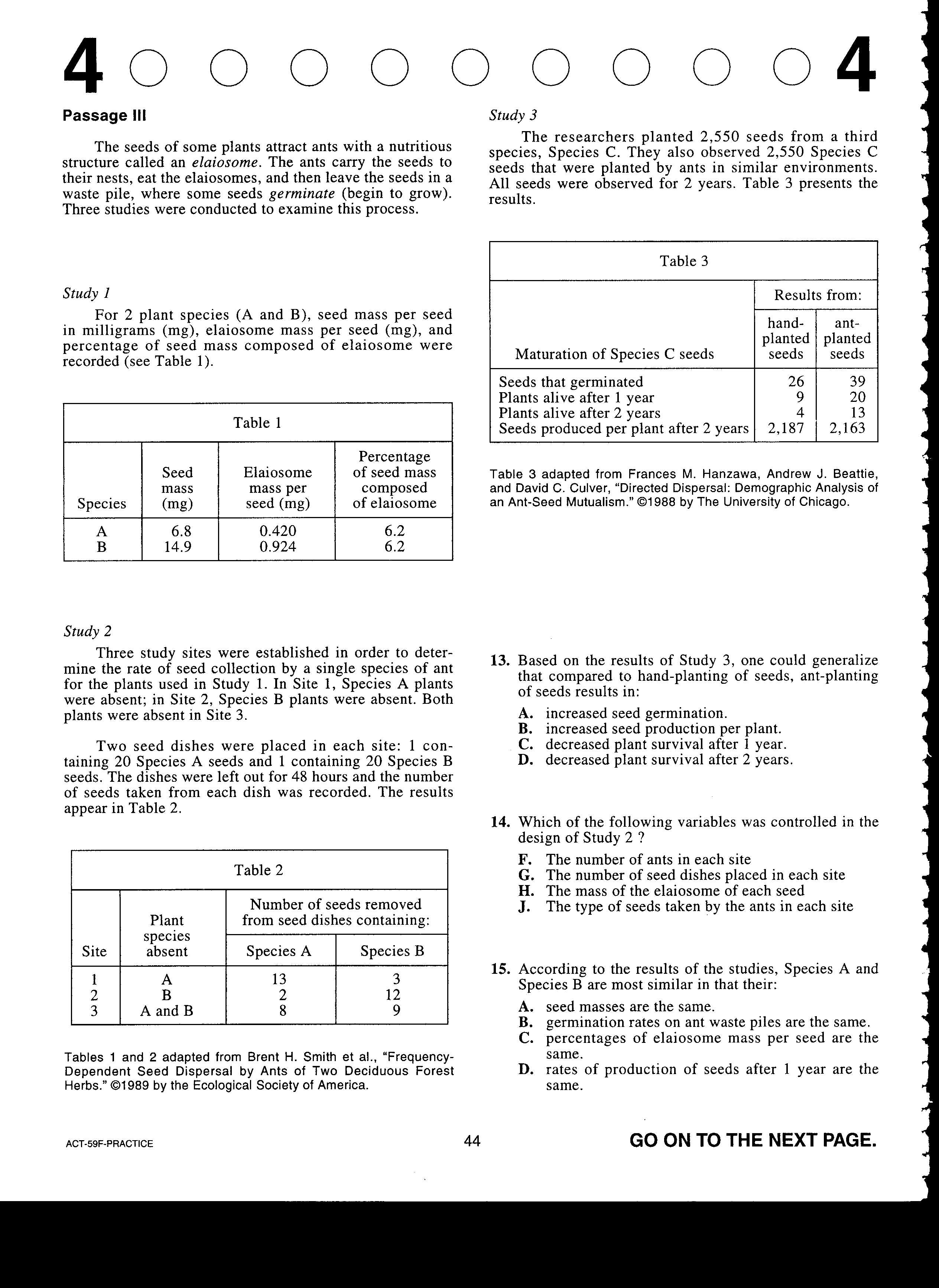 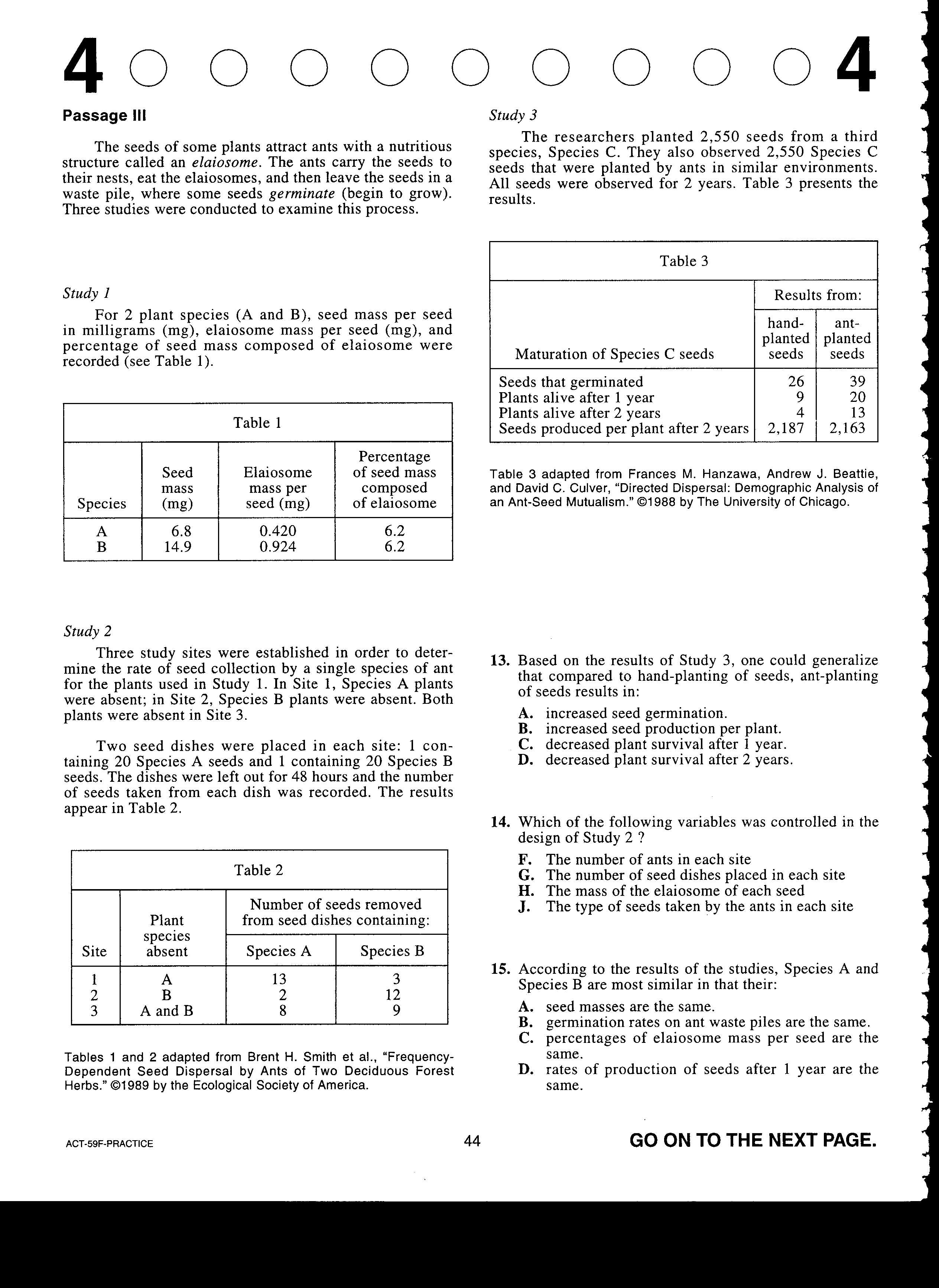 #14
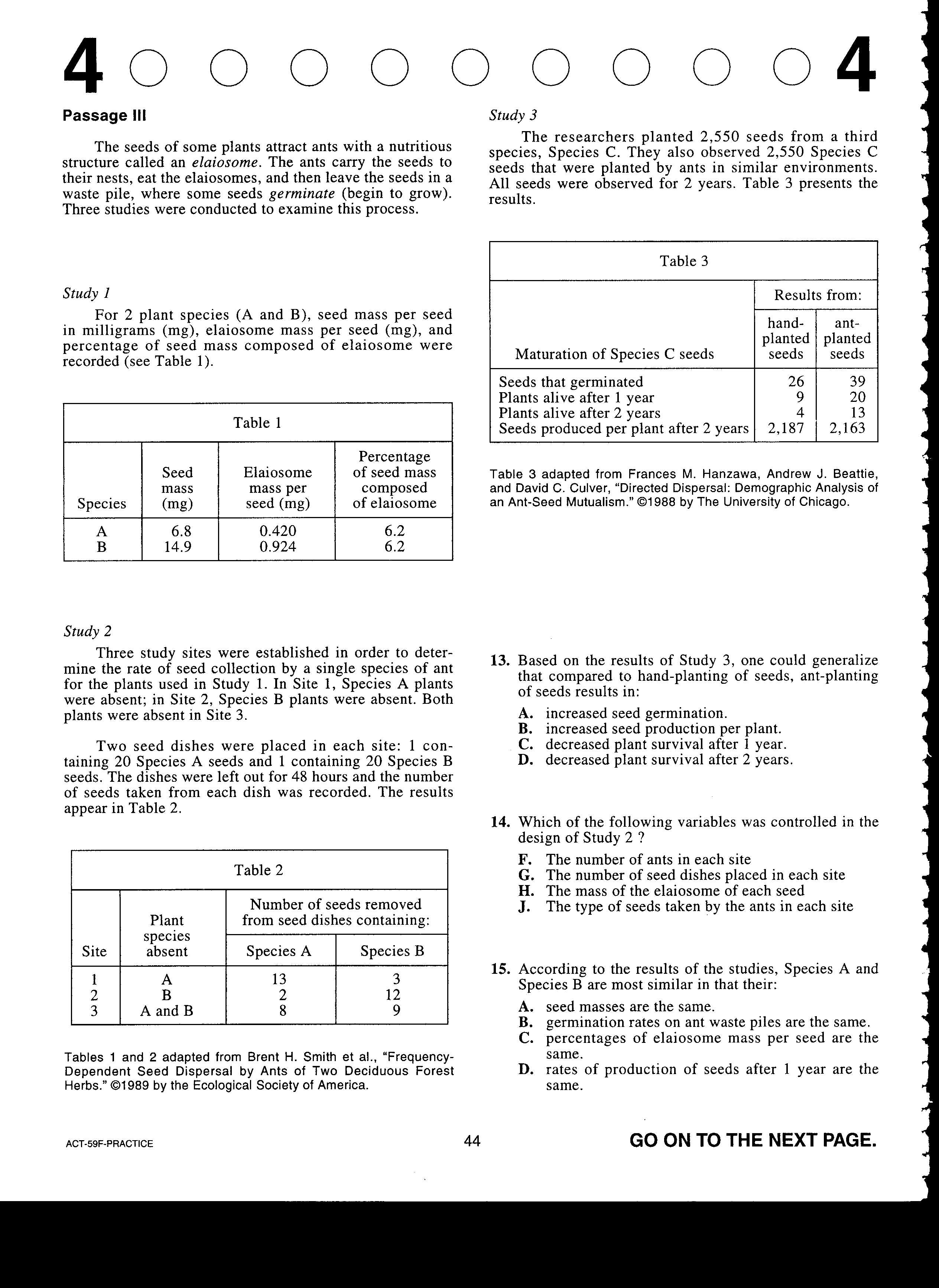 #18
"
"
#16
#15C
A =   6.8
B = 14.9
A = 26
B = 39
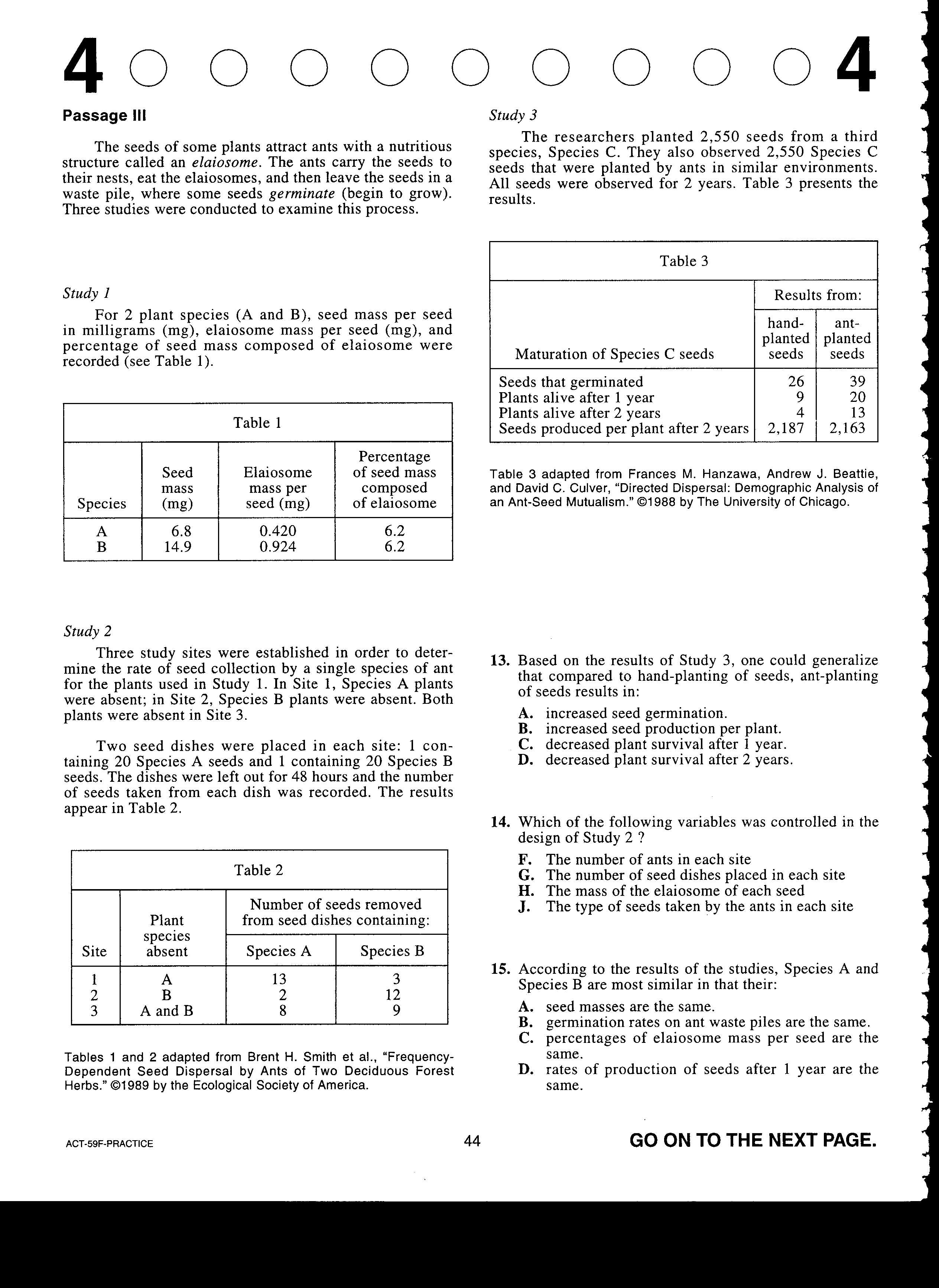 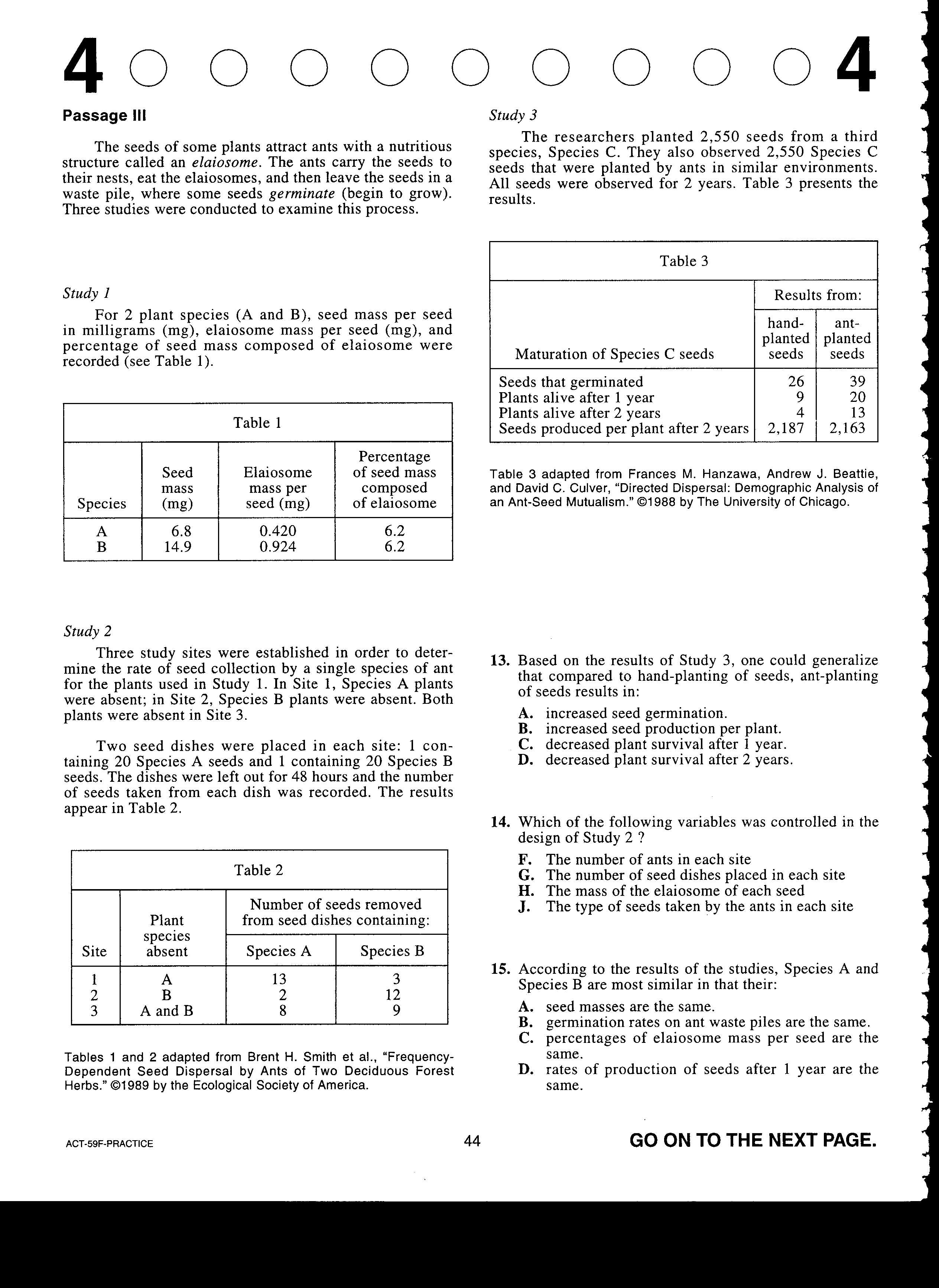 Table 1
Not enough information
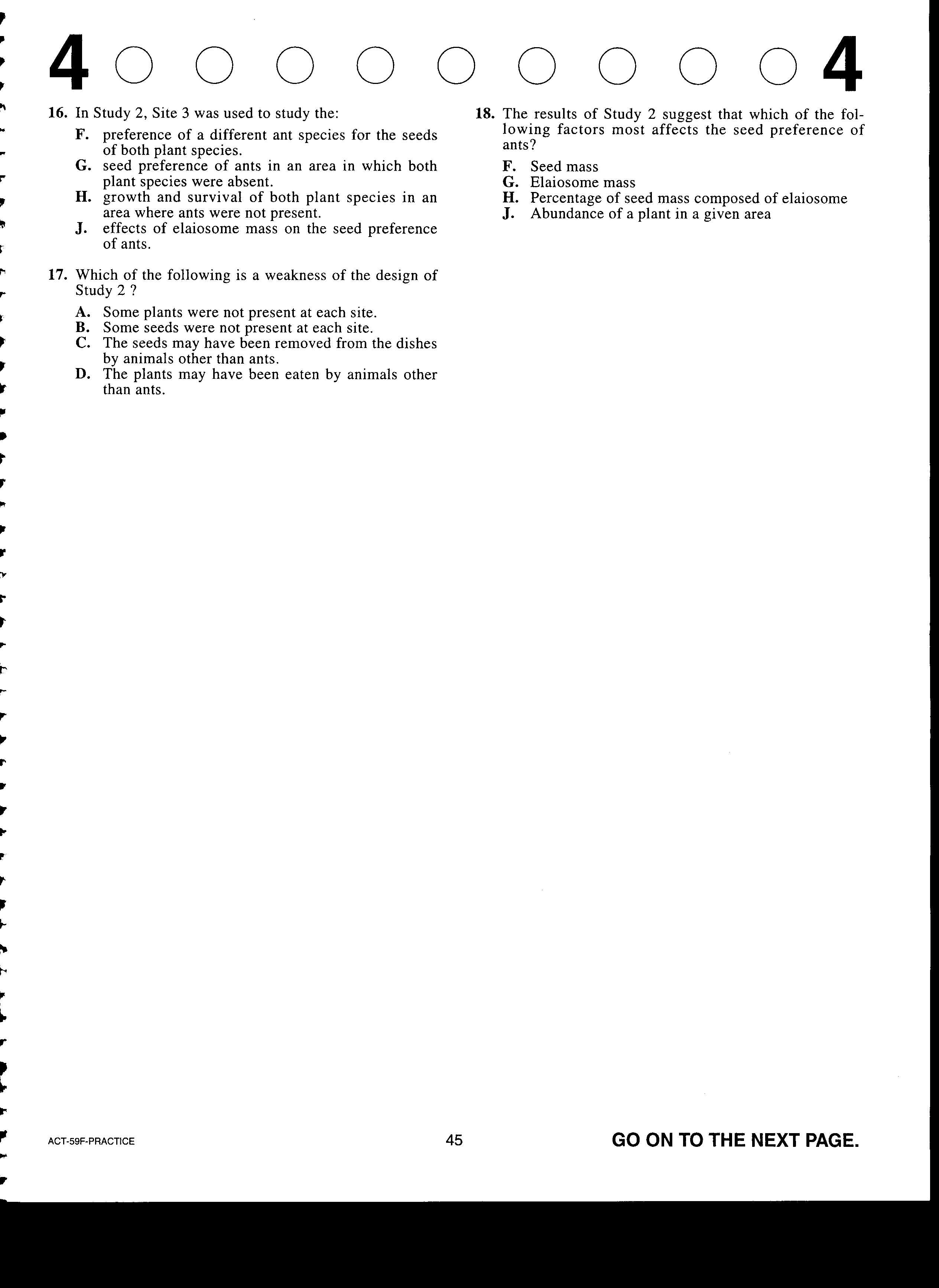 Not known
#15B
#13
statistically the same
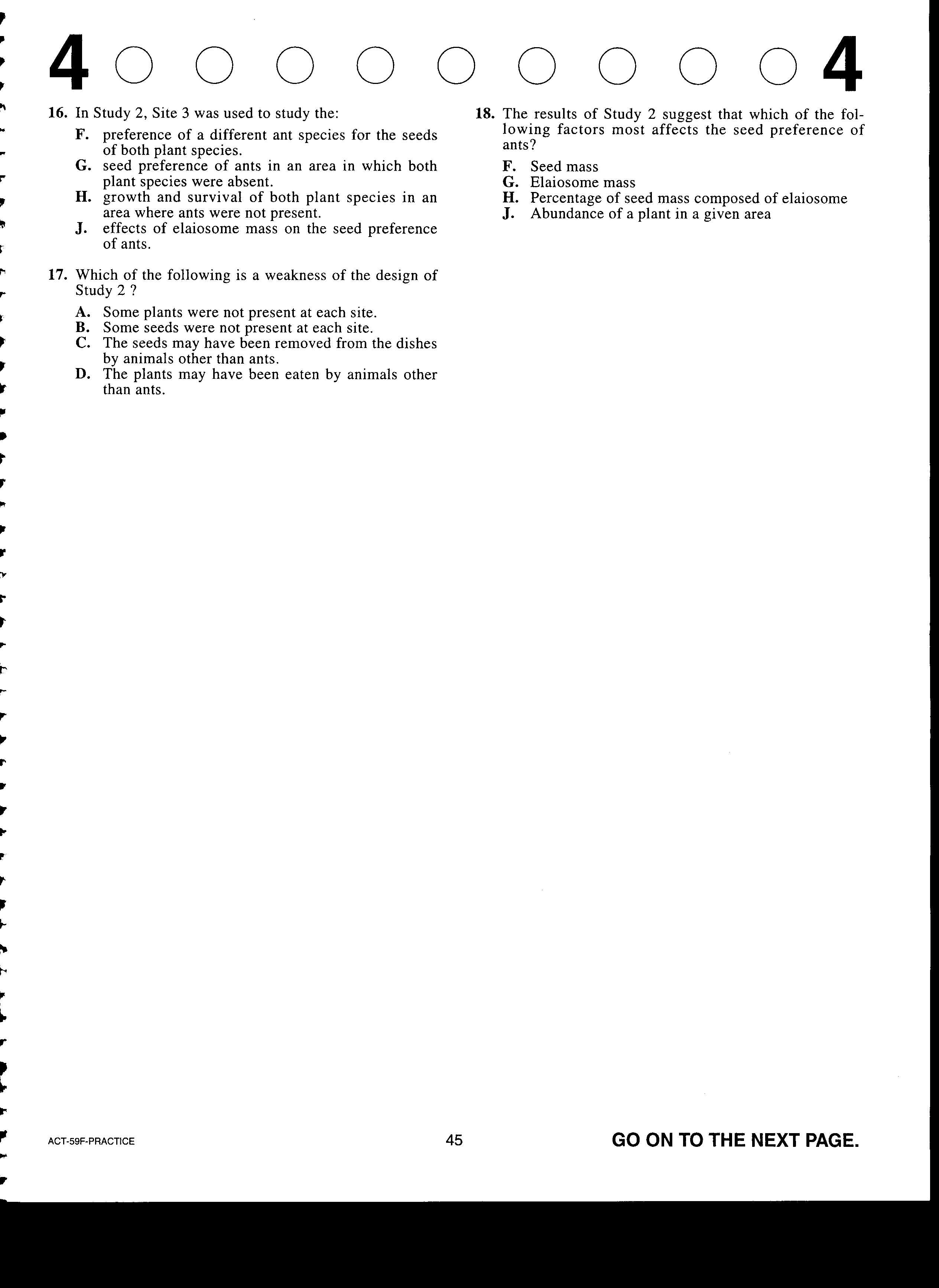 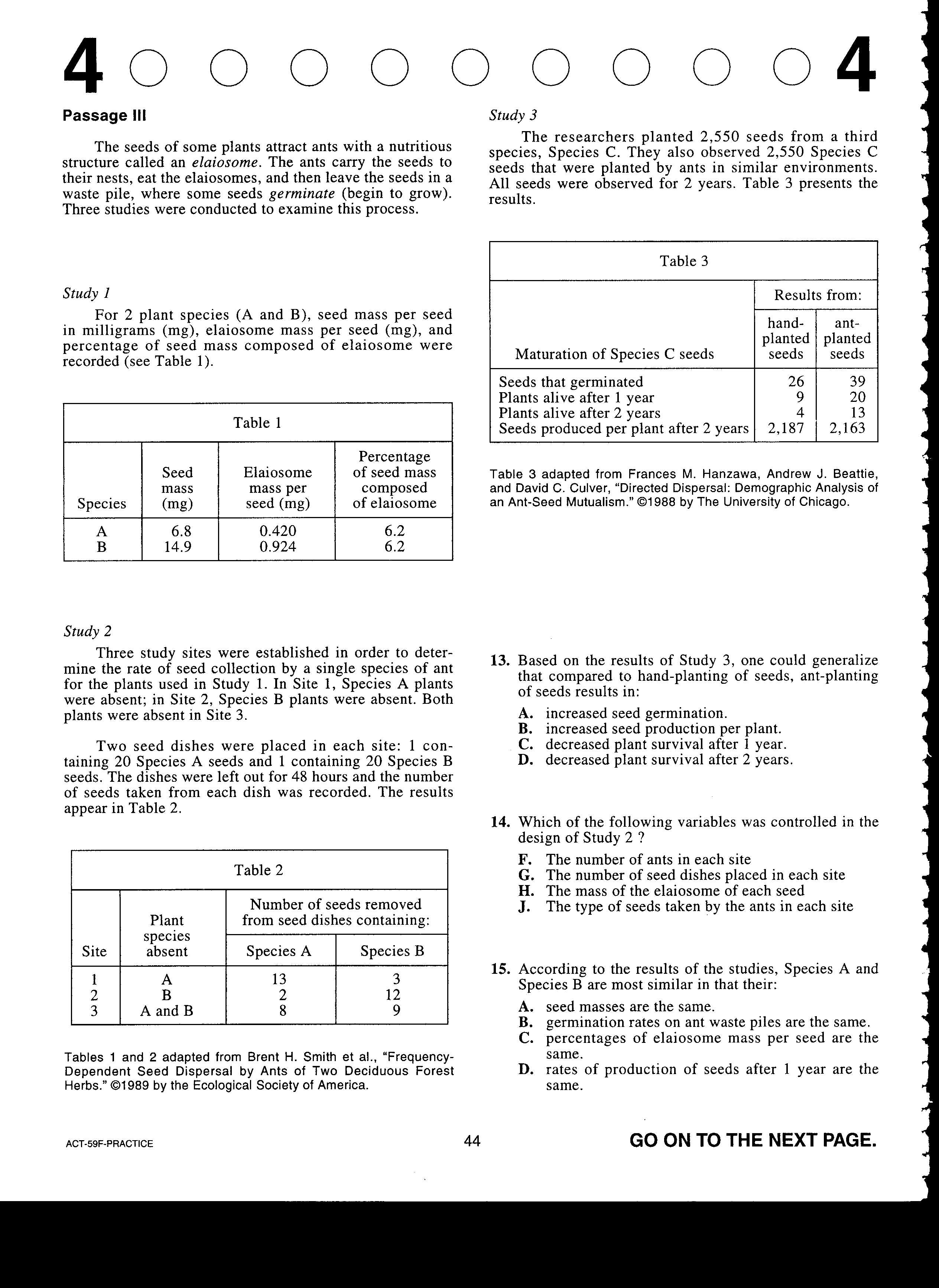 Some variables are difficult to control.
You would need to fence off area and film
scene to see if anything else took the seeds.
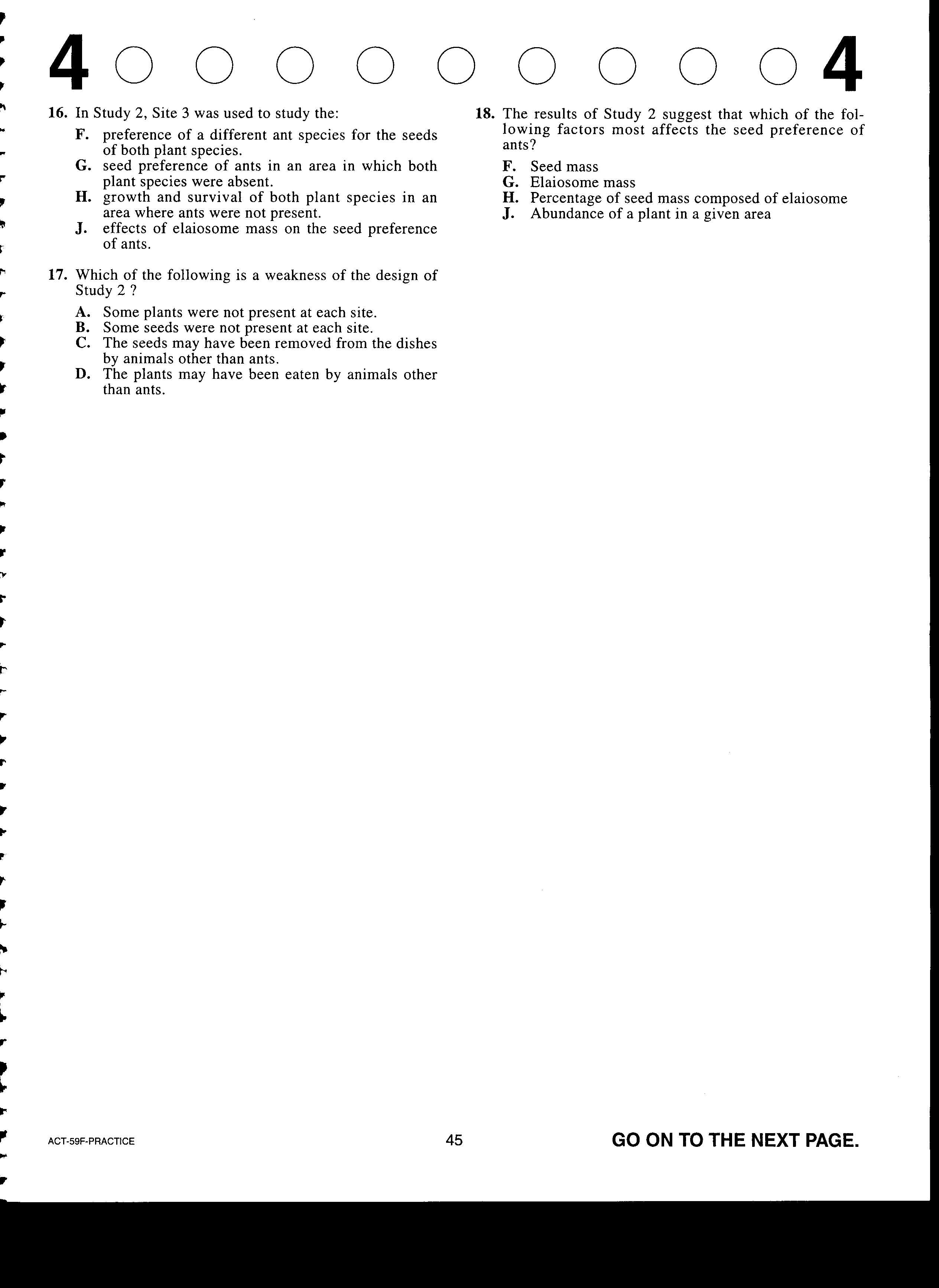 Scientists set out 20 seeds in each dish.
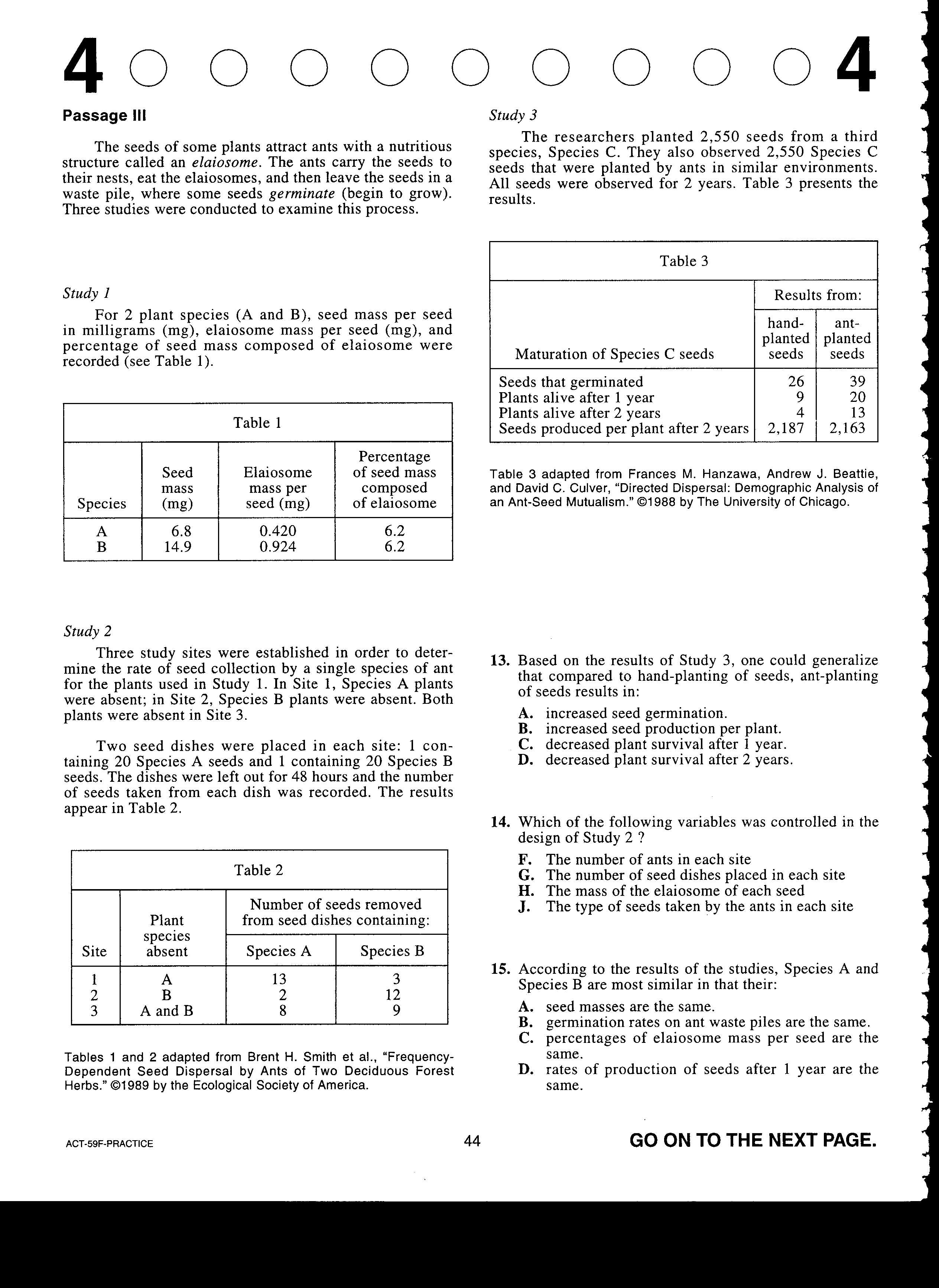 F ...  not set by scientist
H ...  set by nature
J  ... ants chose seeds to take
When plants are absent; seeds are removed.
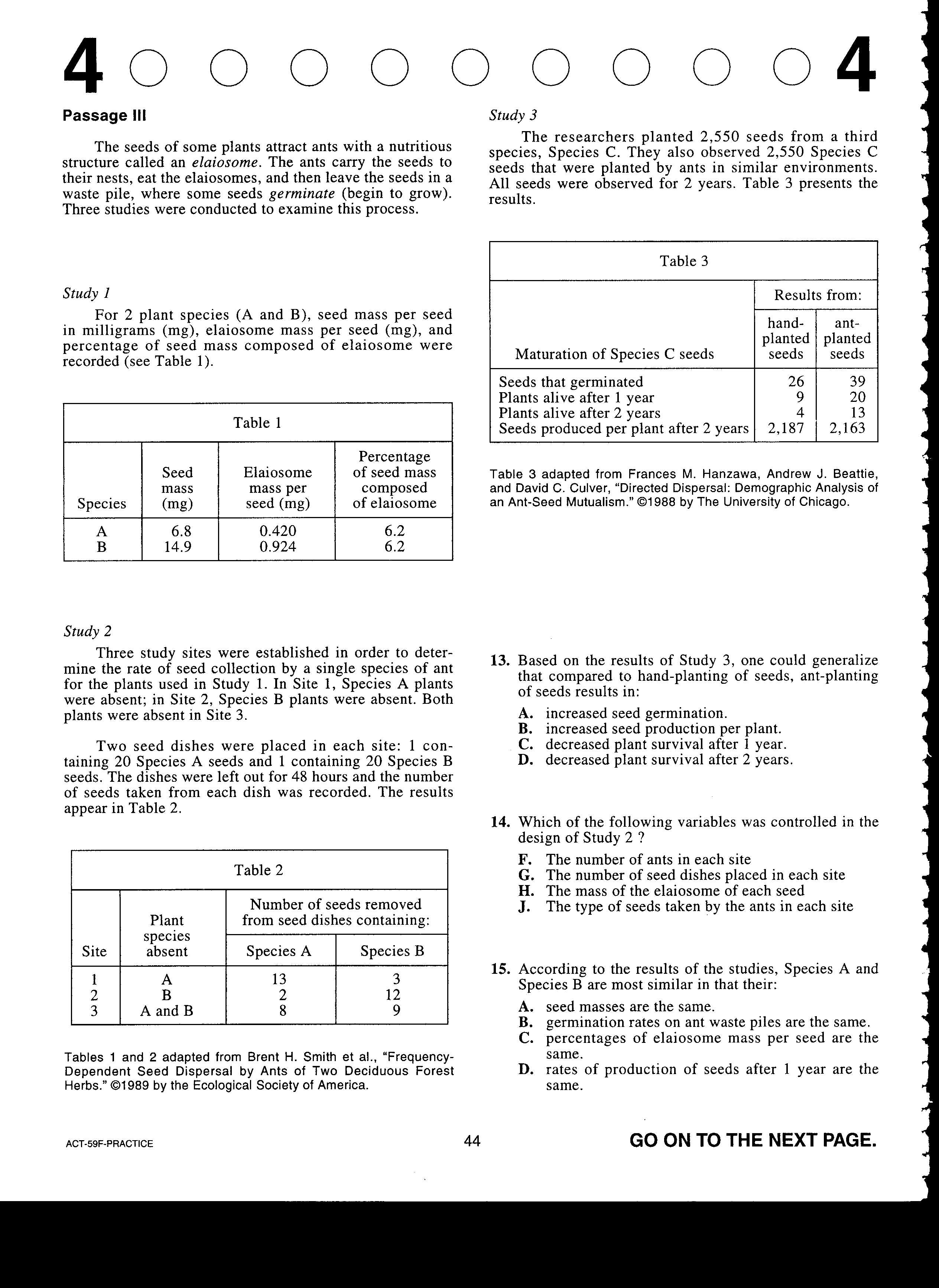 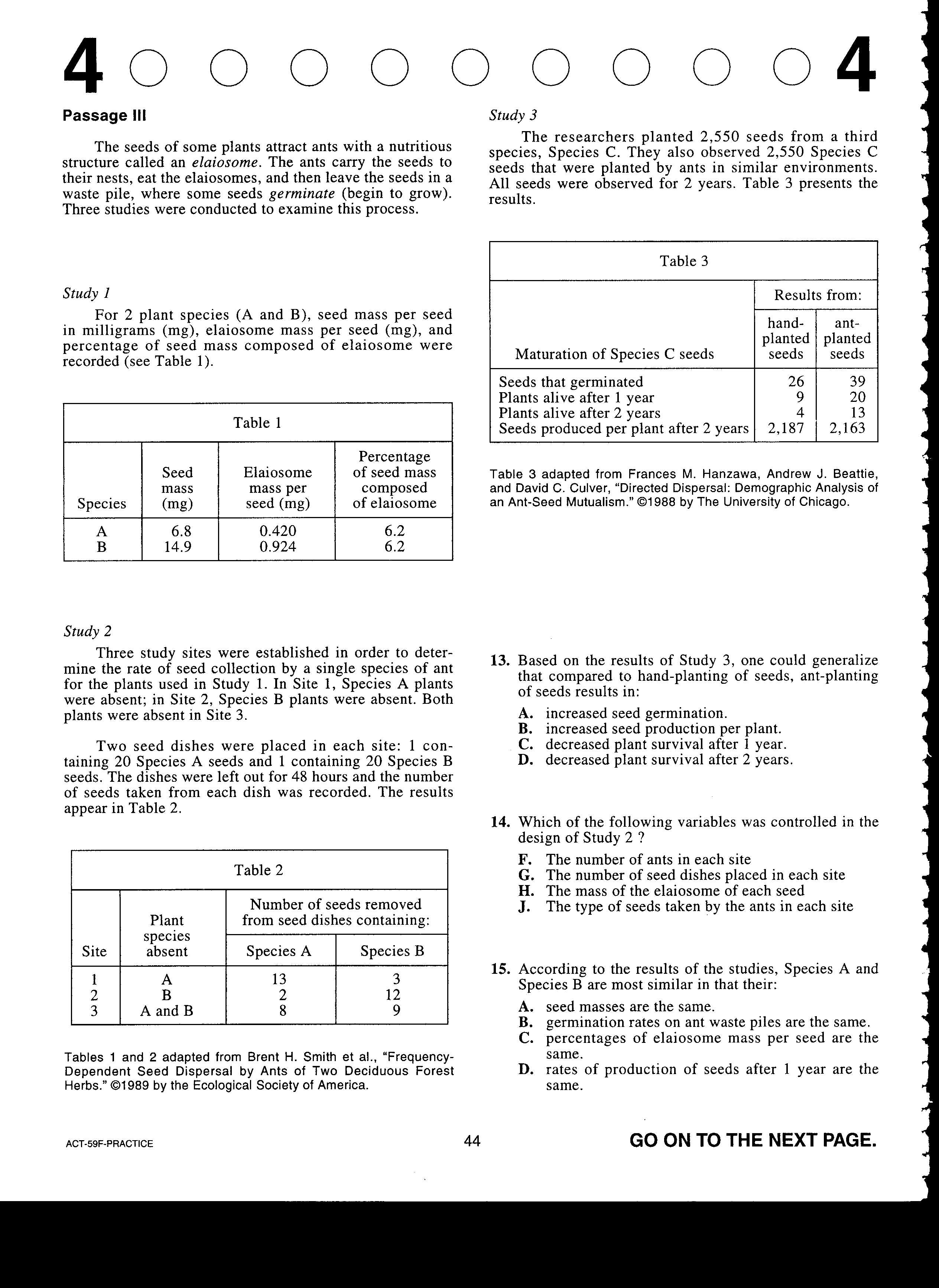 statistically equal
increased plant survival
after 1 and 2 yeard
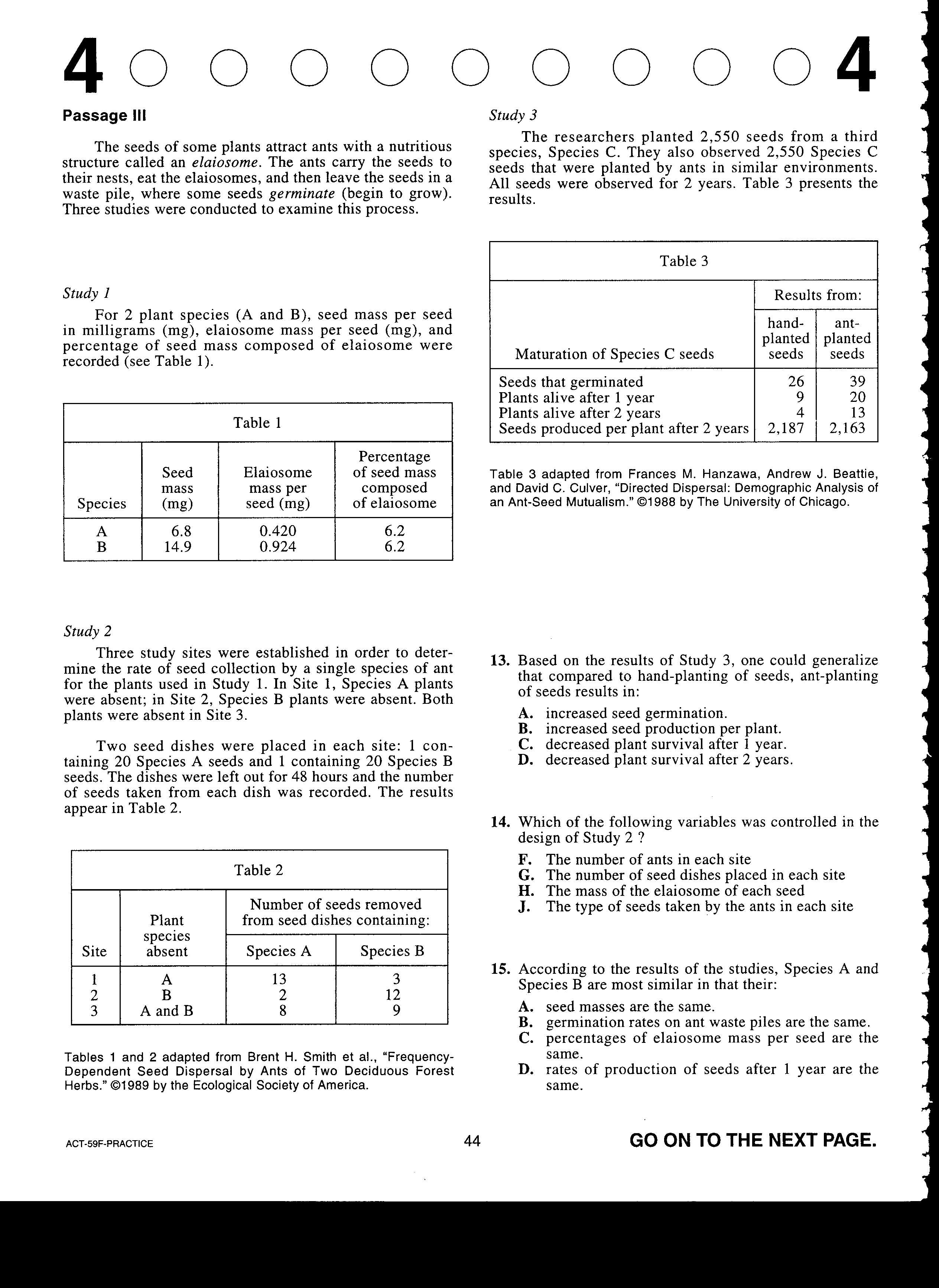 #13
statistically the same
#14
Scientists set out 20 seeds in each dish.
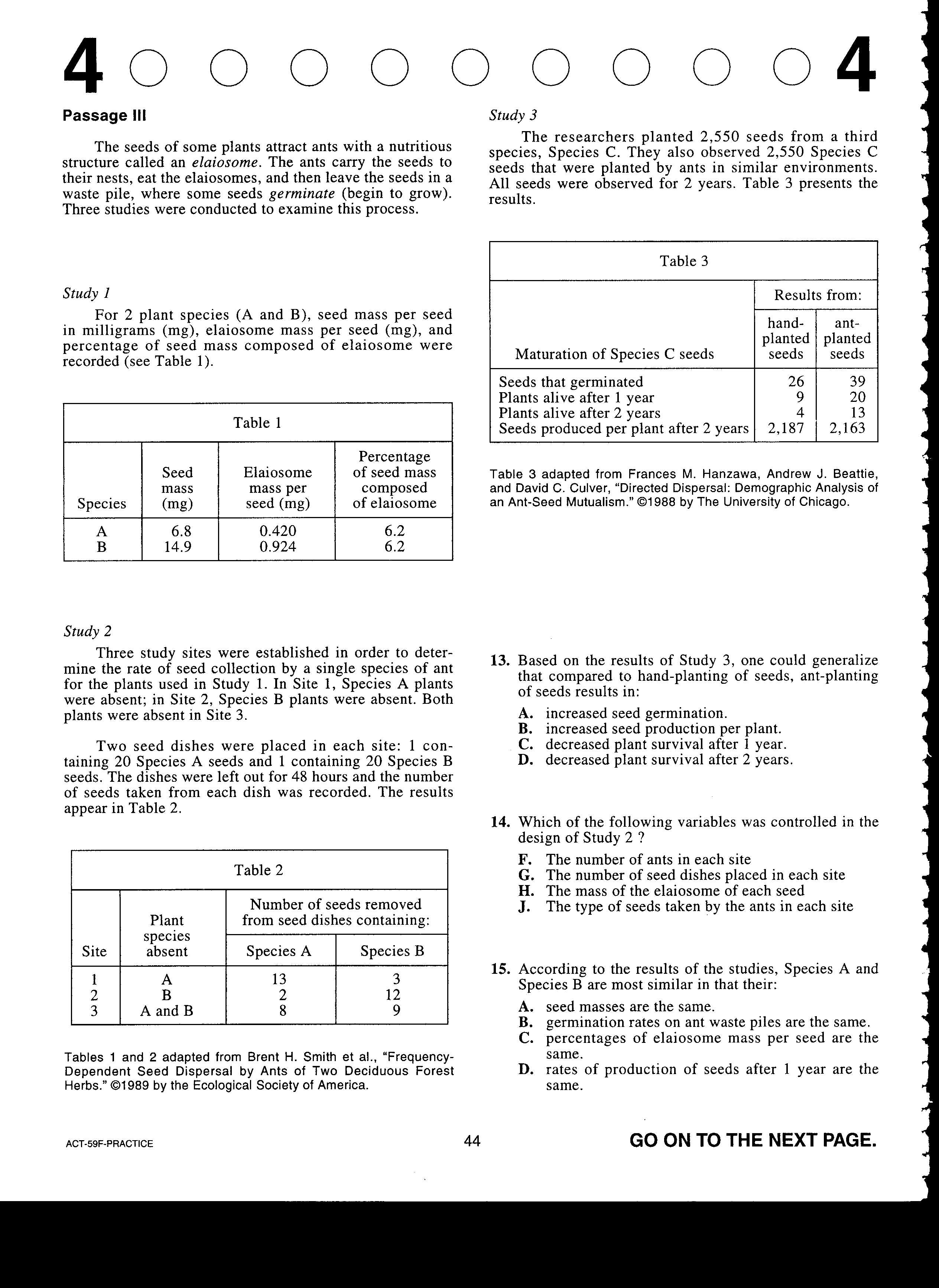 F ...  not set by scientist
H ...  set by nature
J  ... ants chose seeds to take
A =   6.8
B = 14.9
Not known
A = 26
B = 39
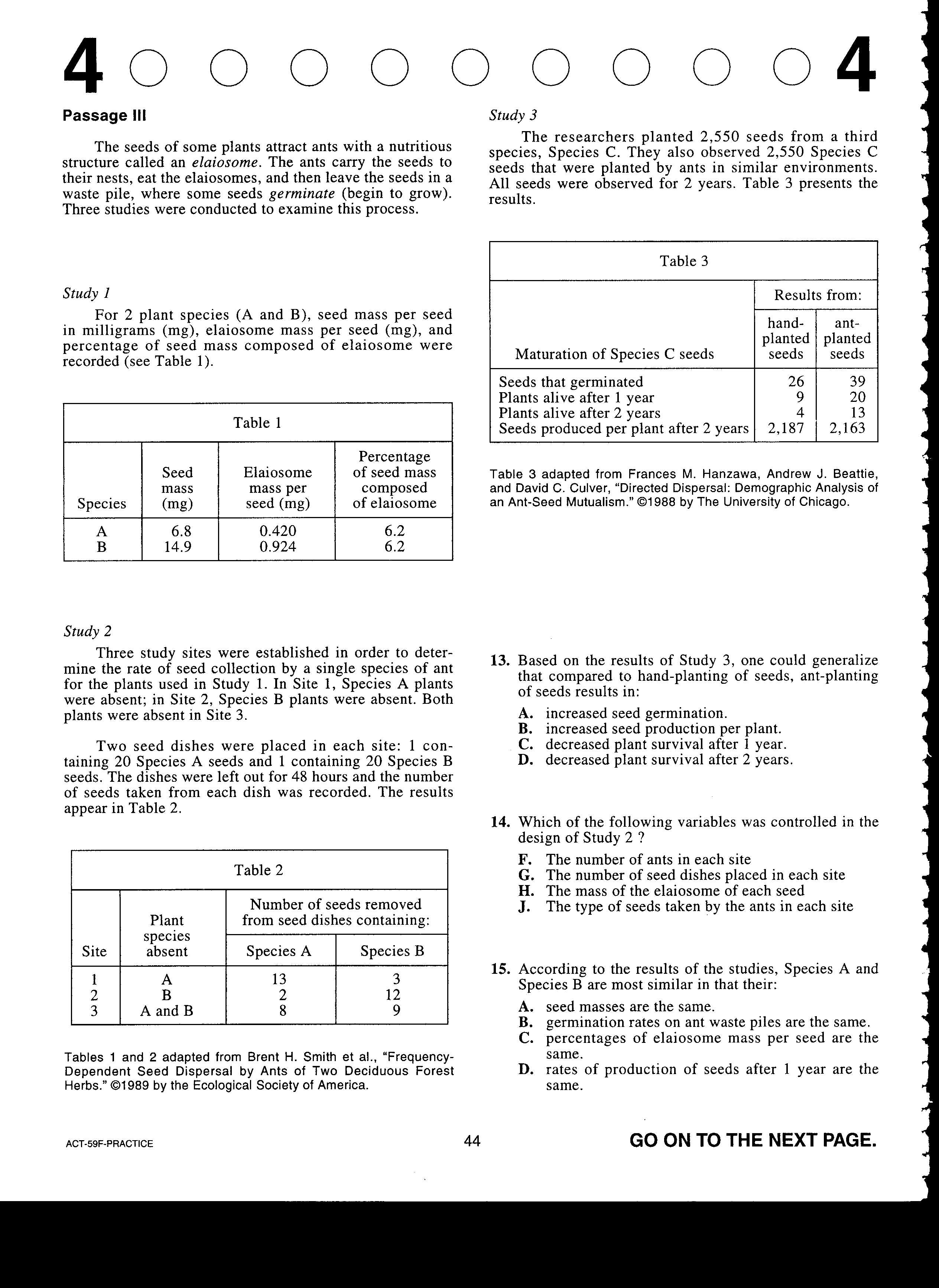 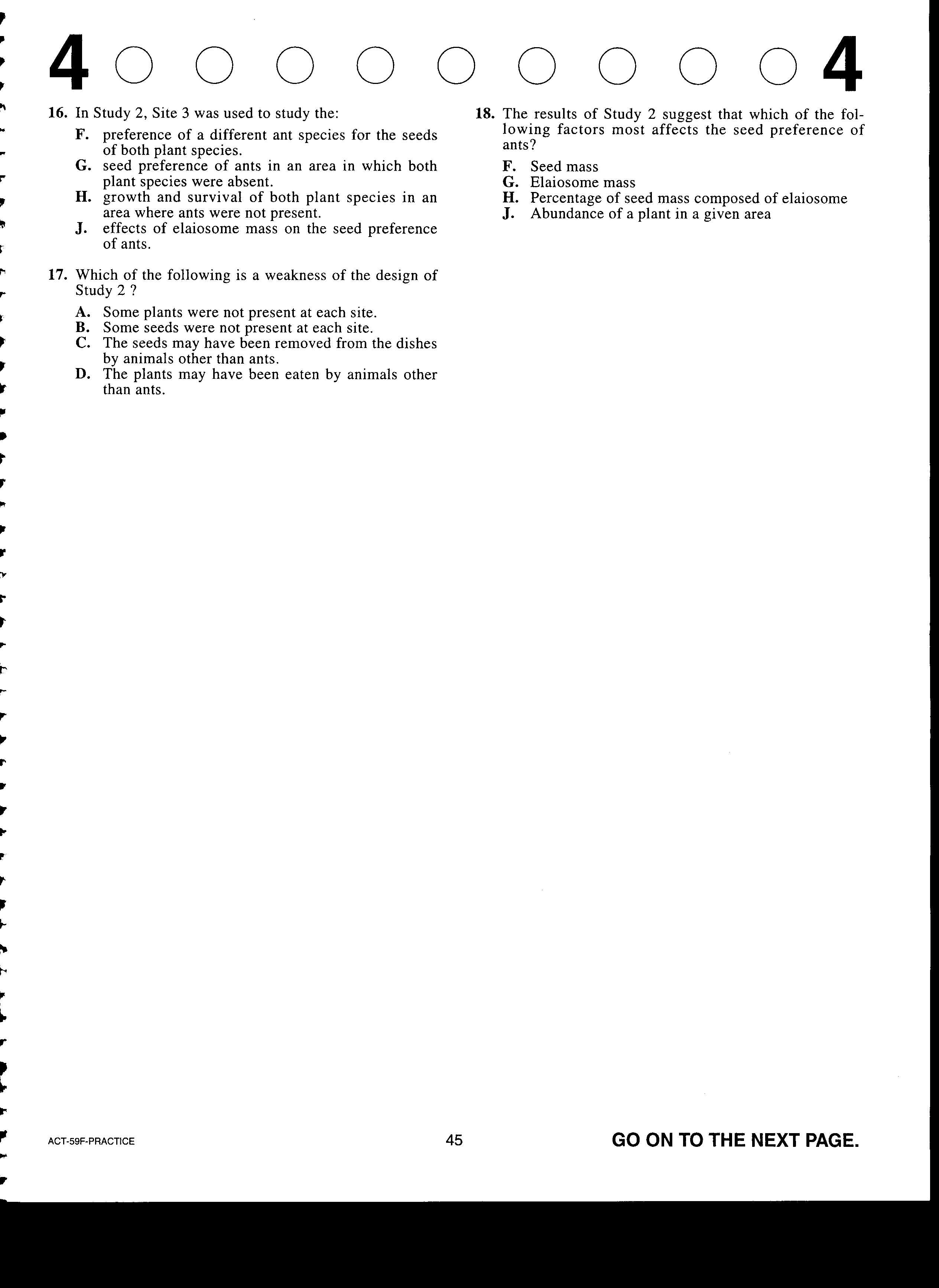 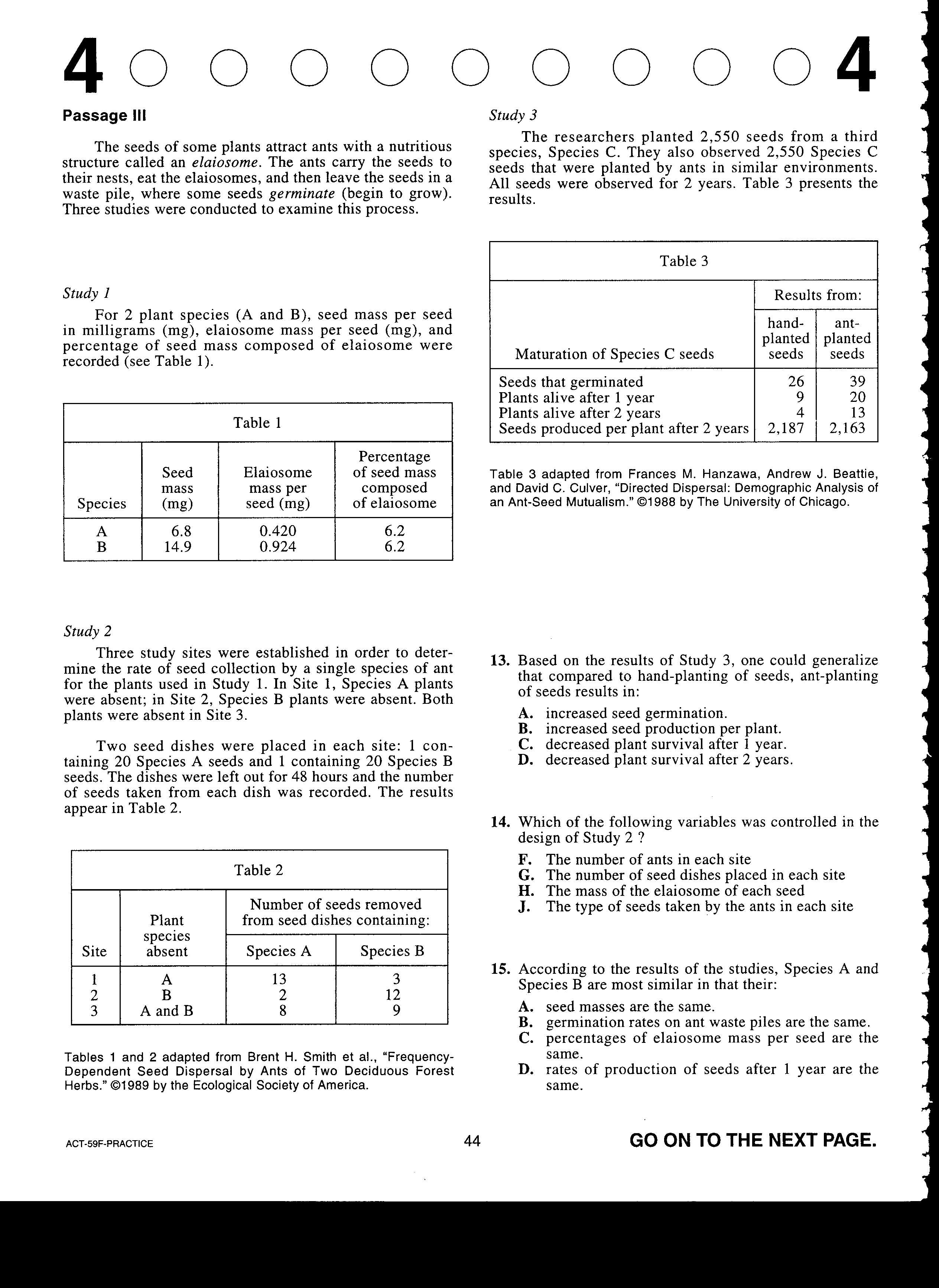 #15C
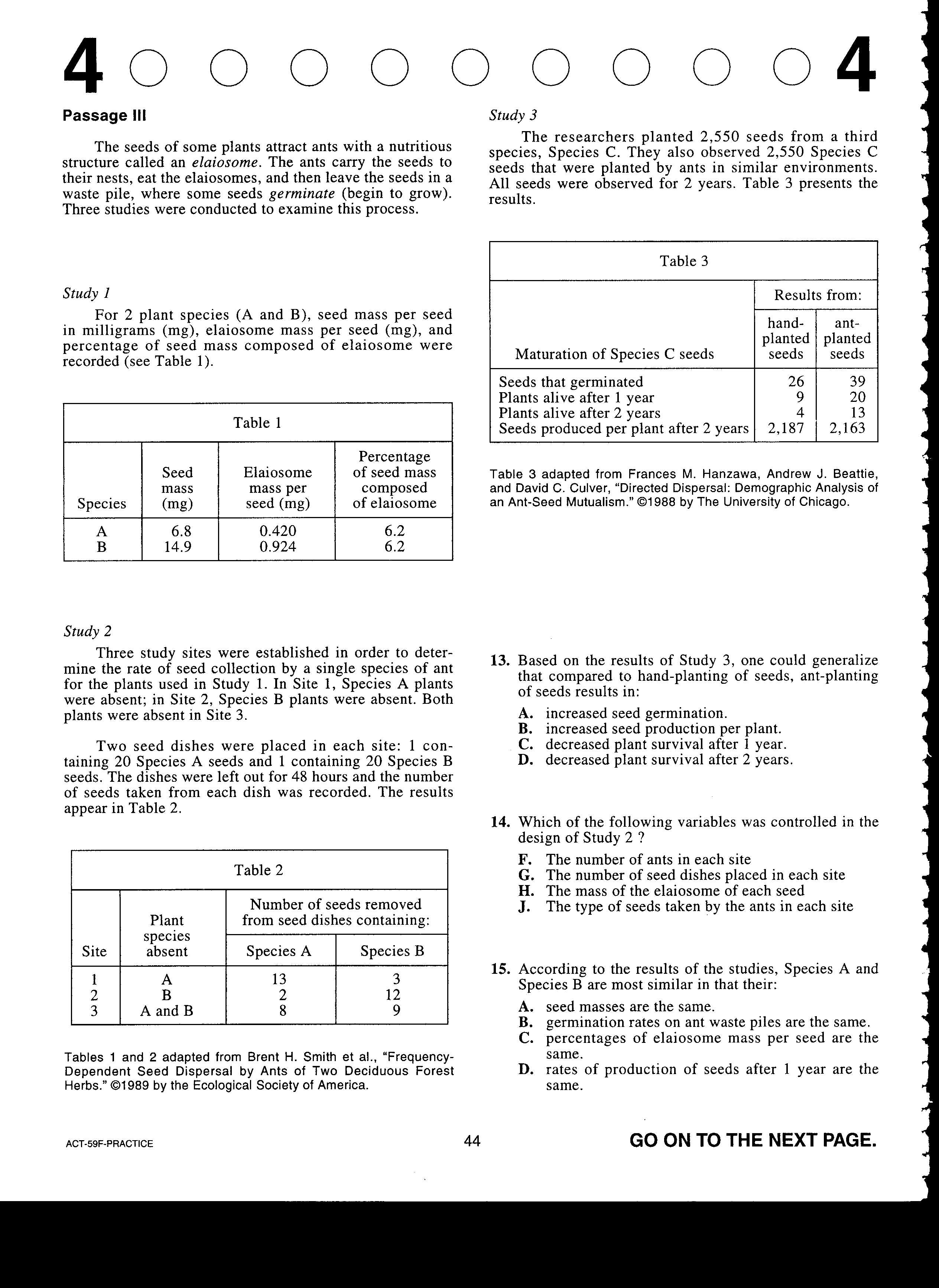 Table 1
Not enough information
#16
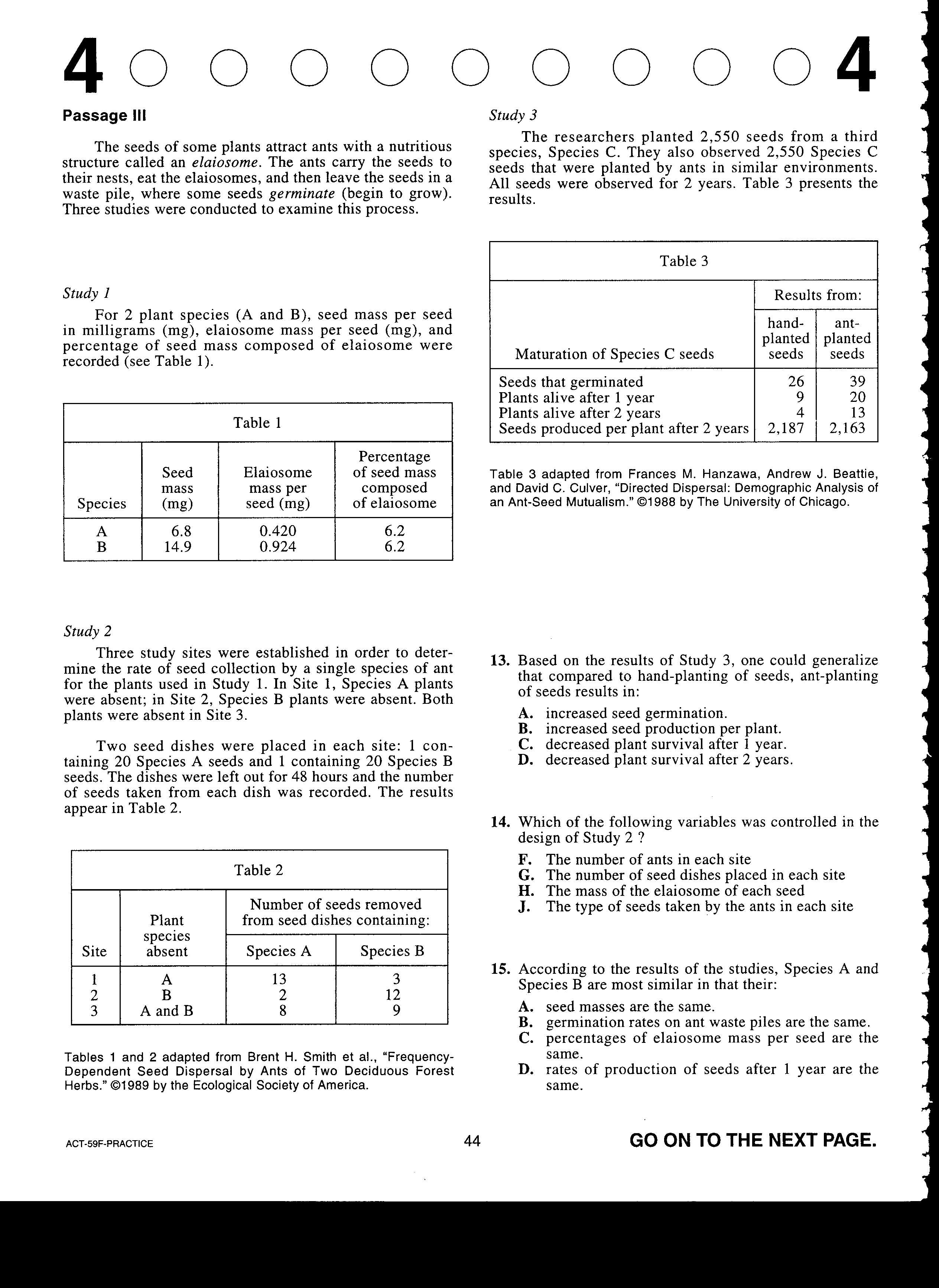 #18
"
"
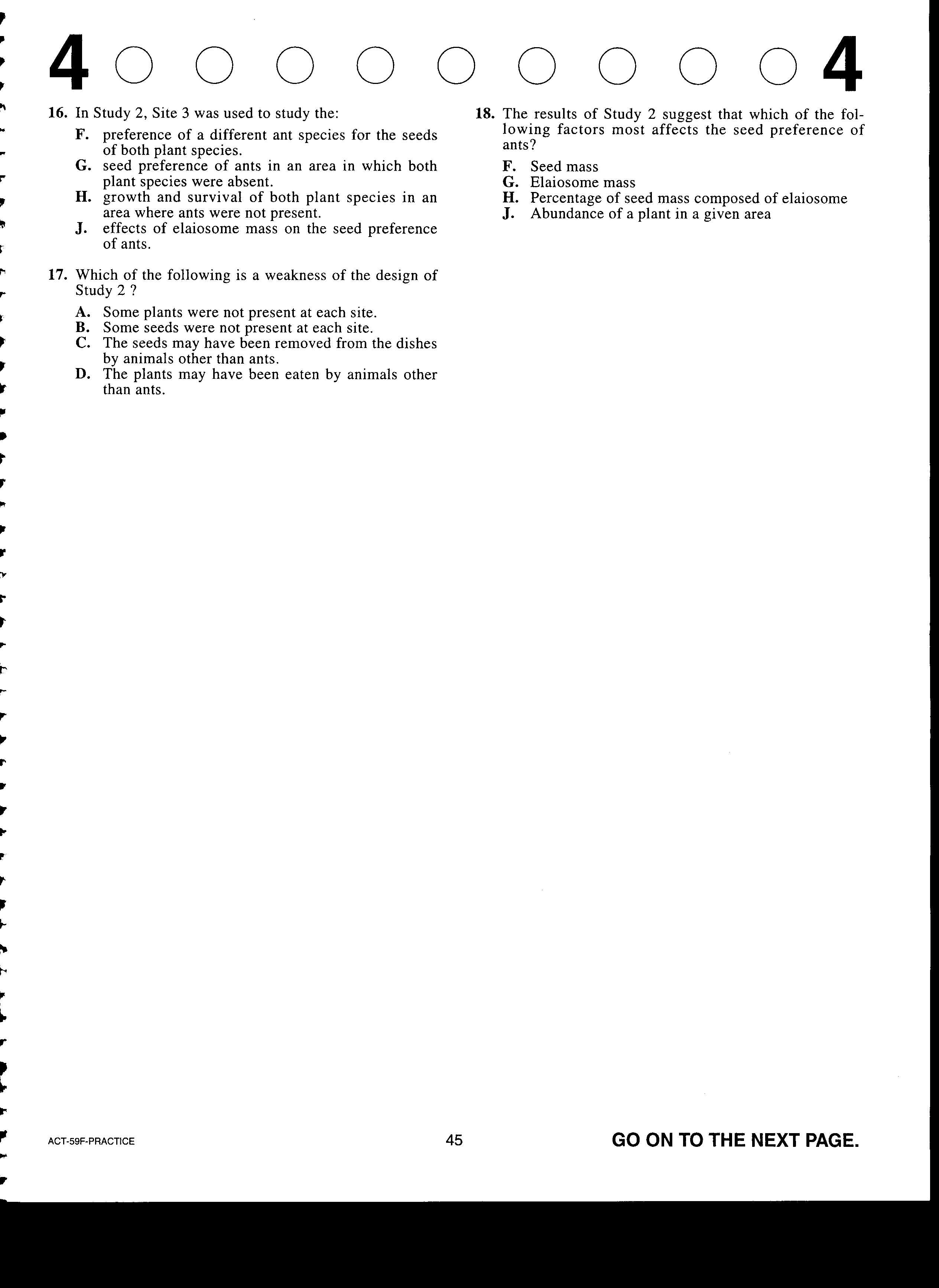 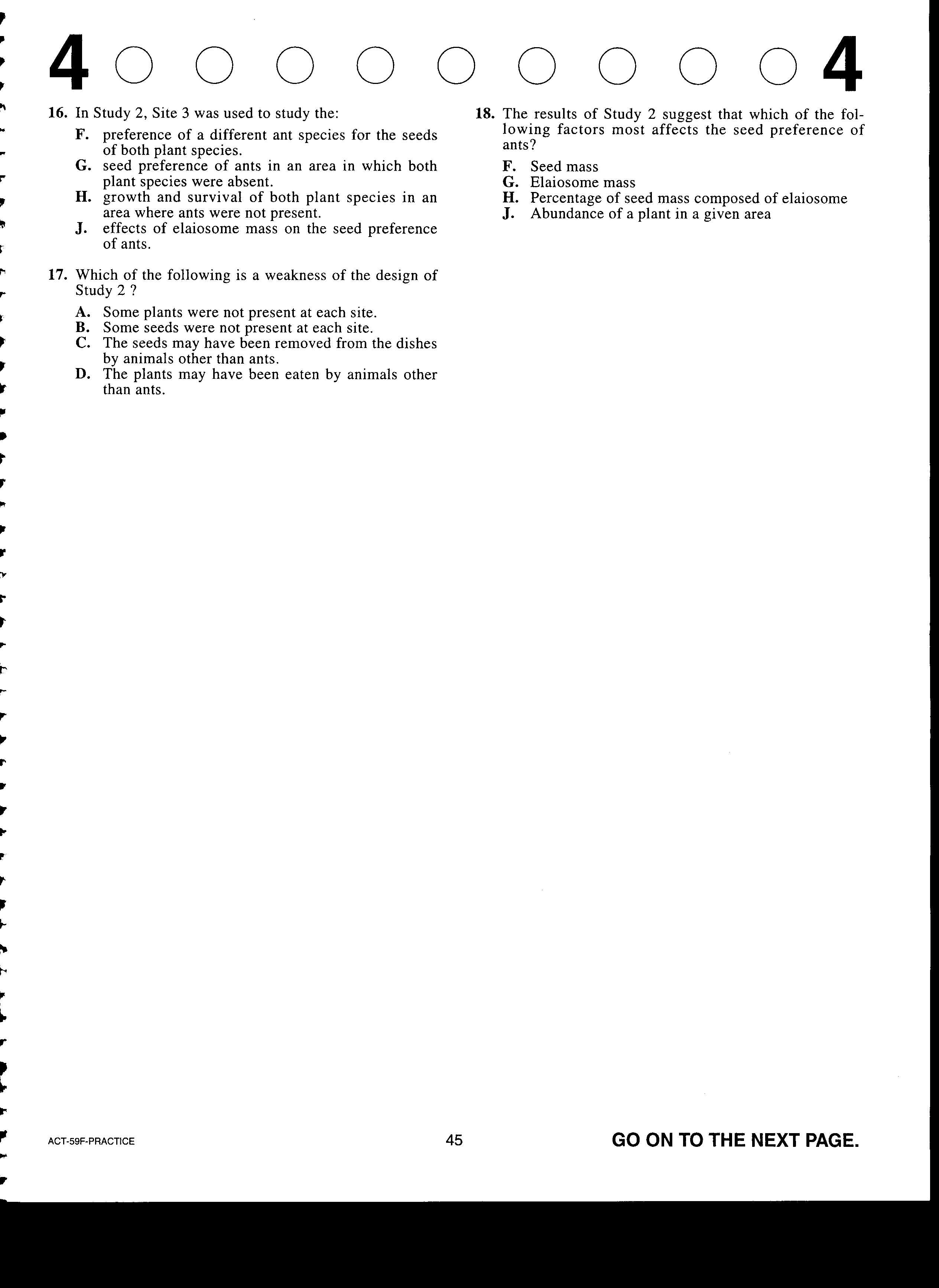 Some variables are difficult to control.
You would need to fence off area and film
scene to see if anything else took the seeds.
When plants are absent; seeds are removed.
Physical Science
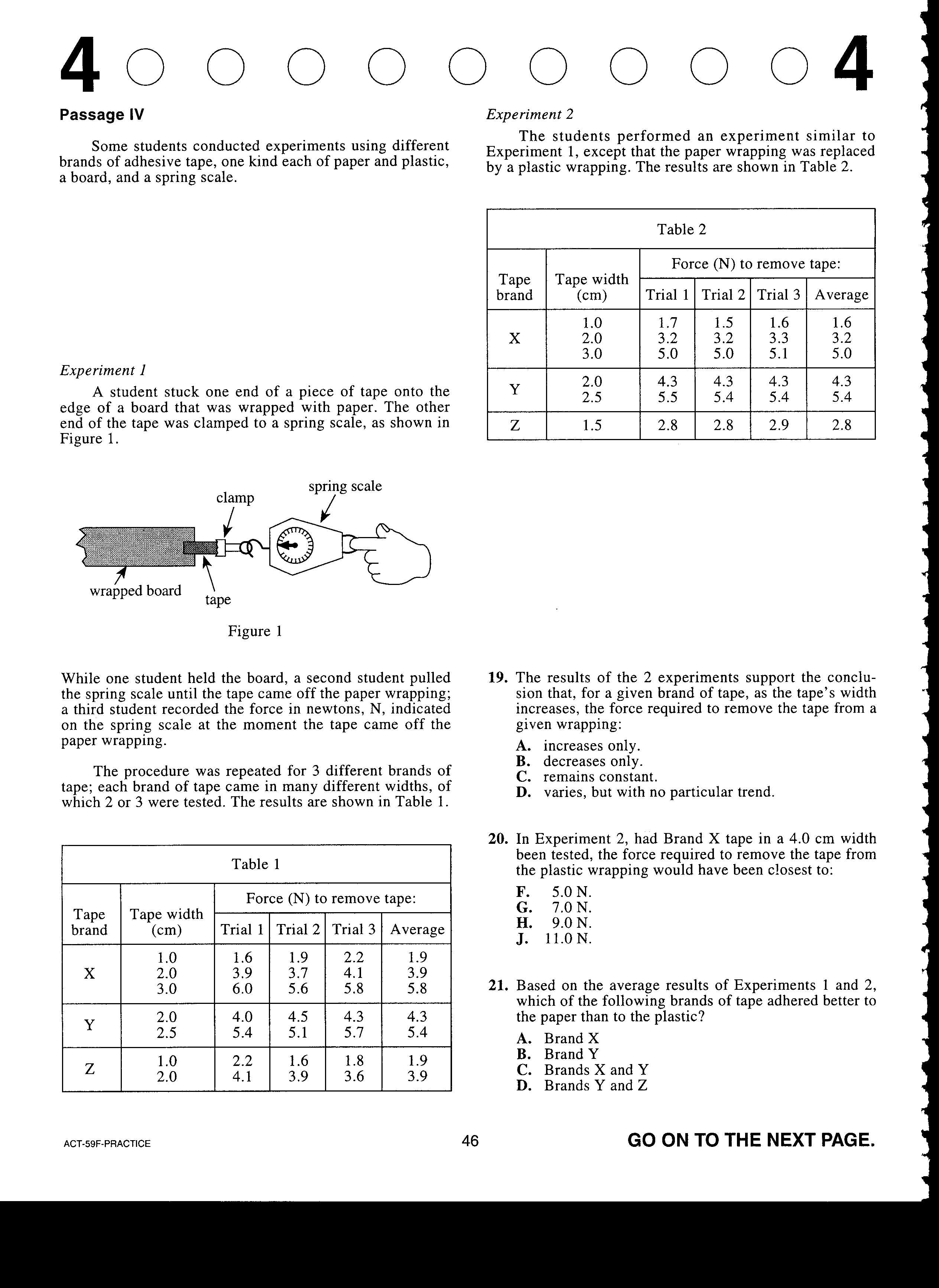 =  Paper Wrapping
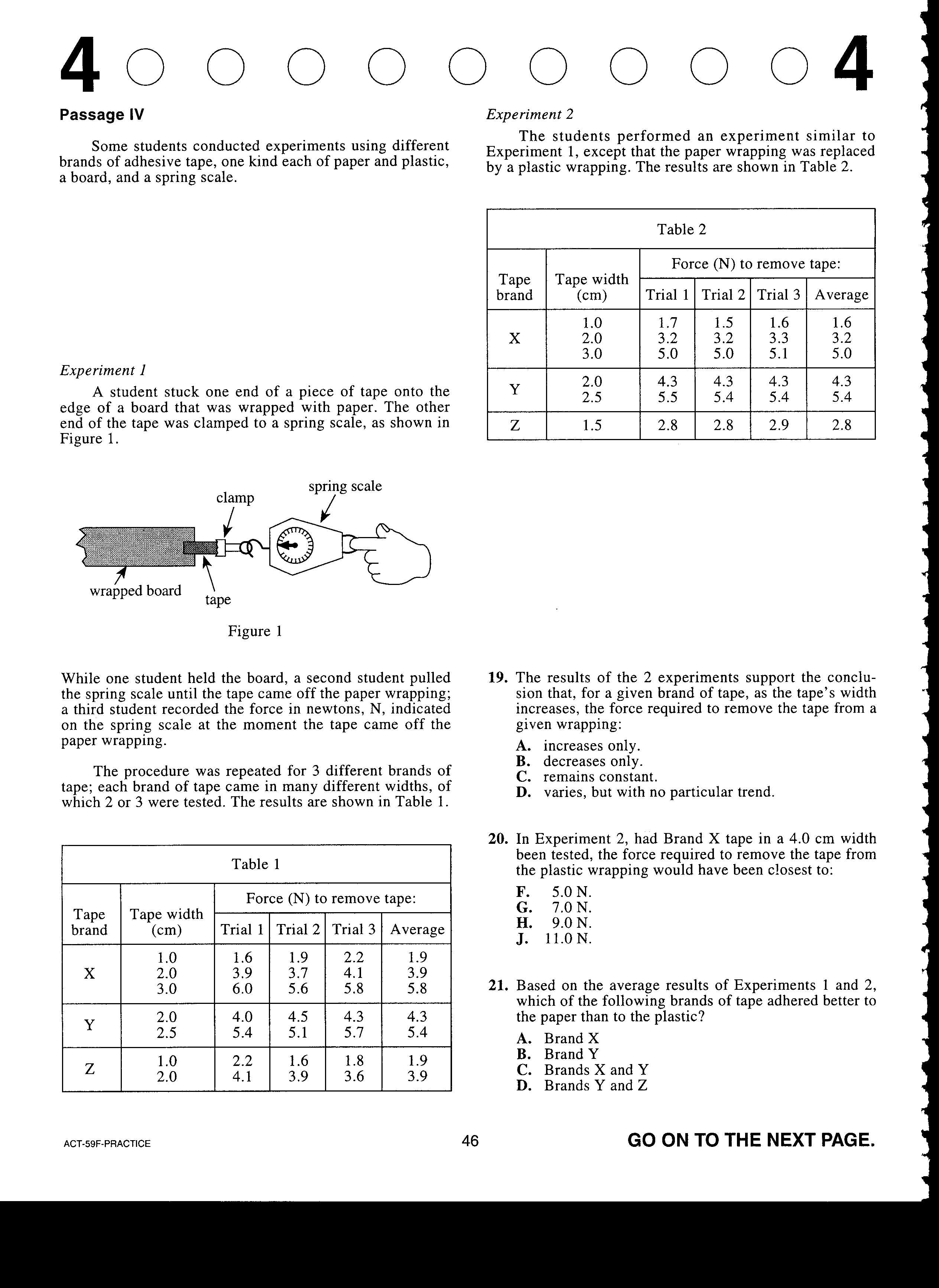 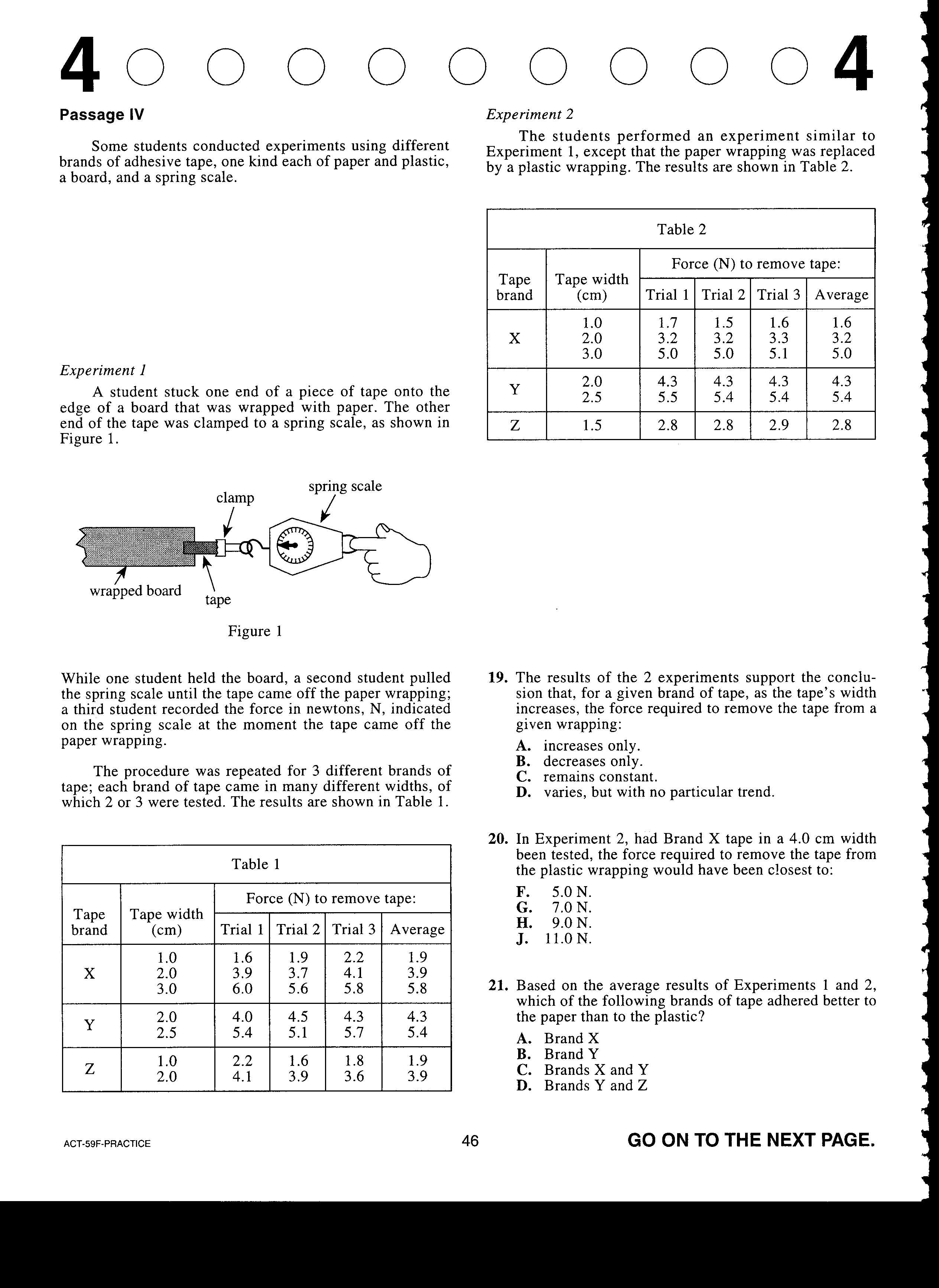 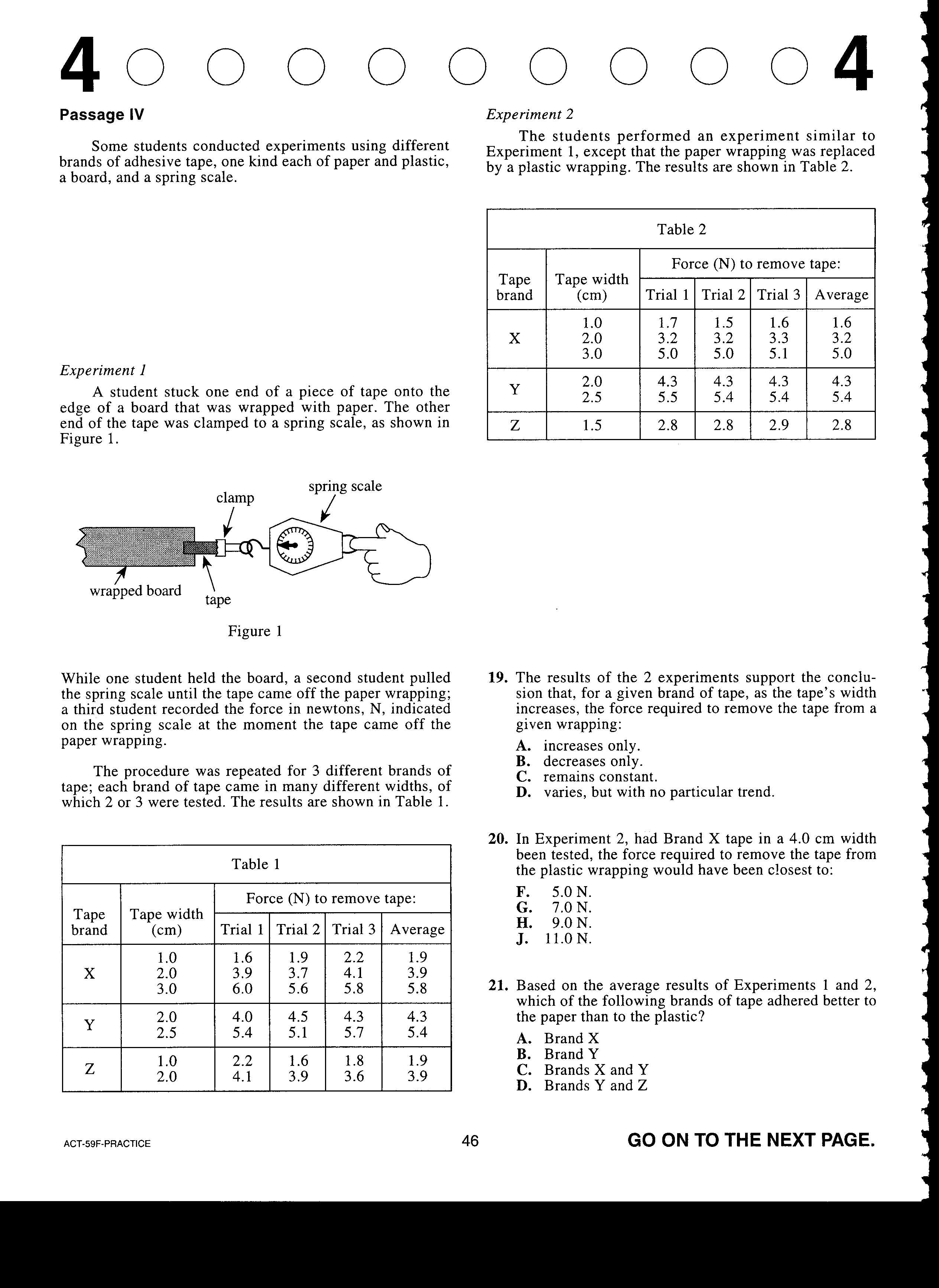 =  Paper Wrapping
attractive force
adhesive force
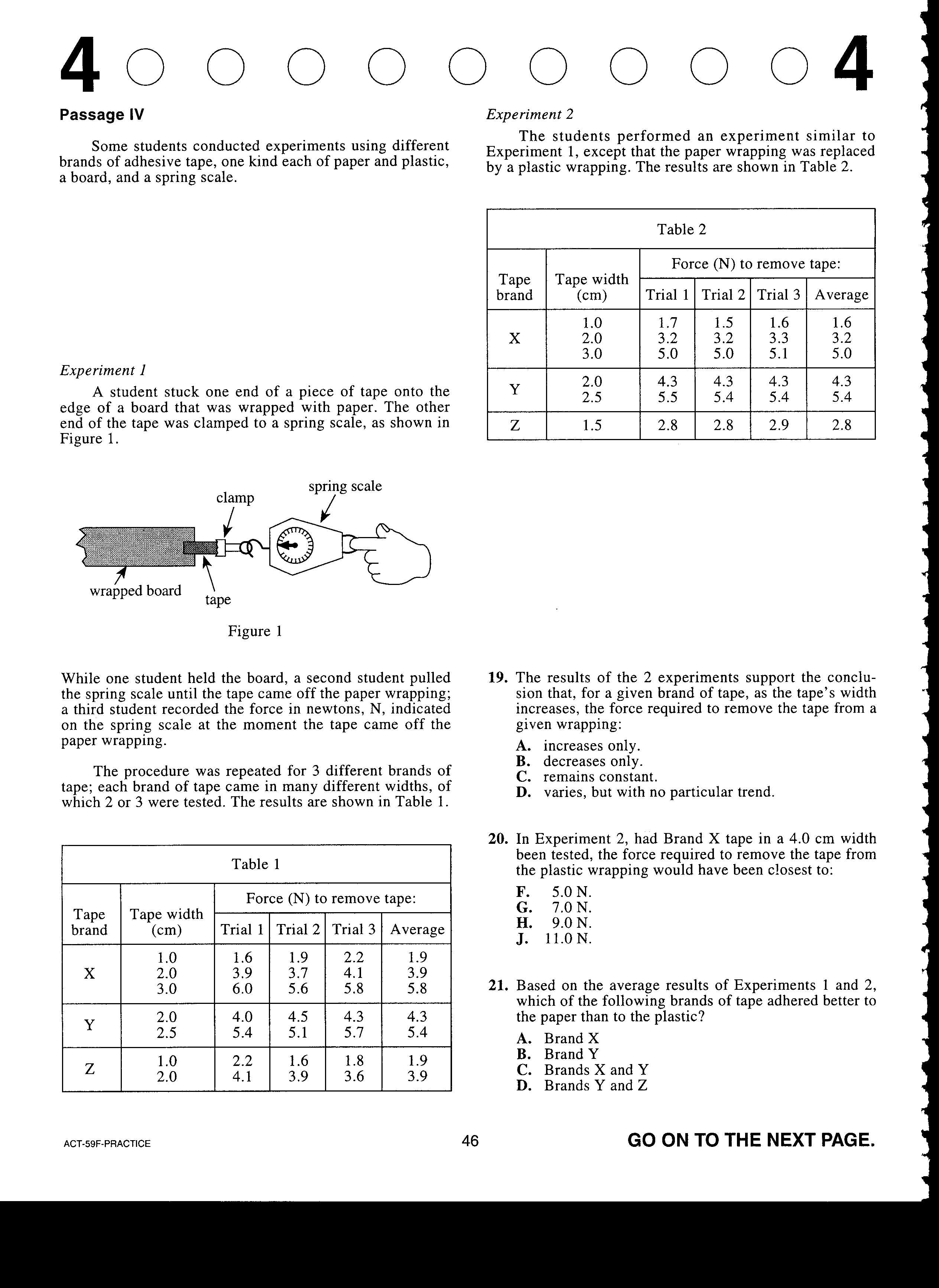 =  Plastic Wrapping
In ALL cases, as width of tape 
increased ... force increased.
#19
2 cm             4 cm
3.2 N               x N
=
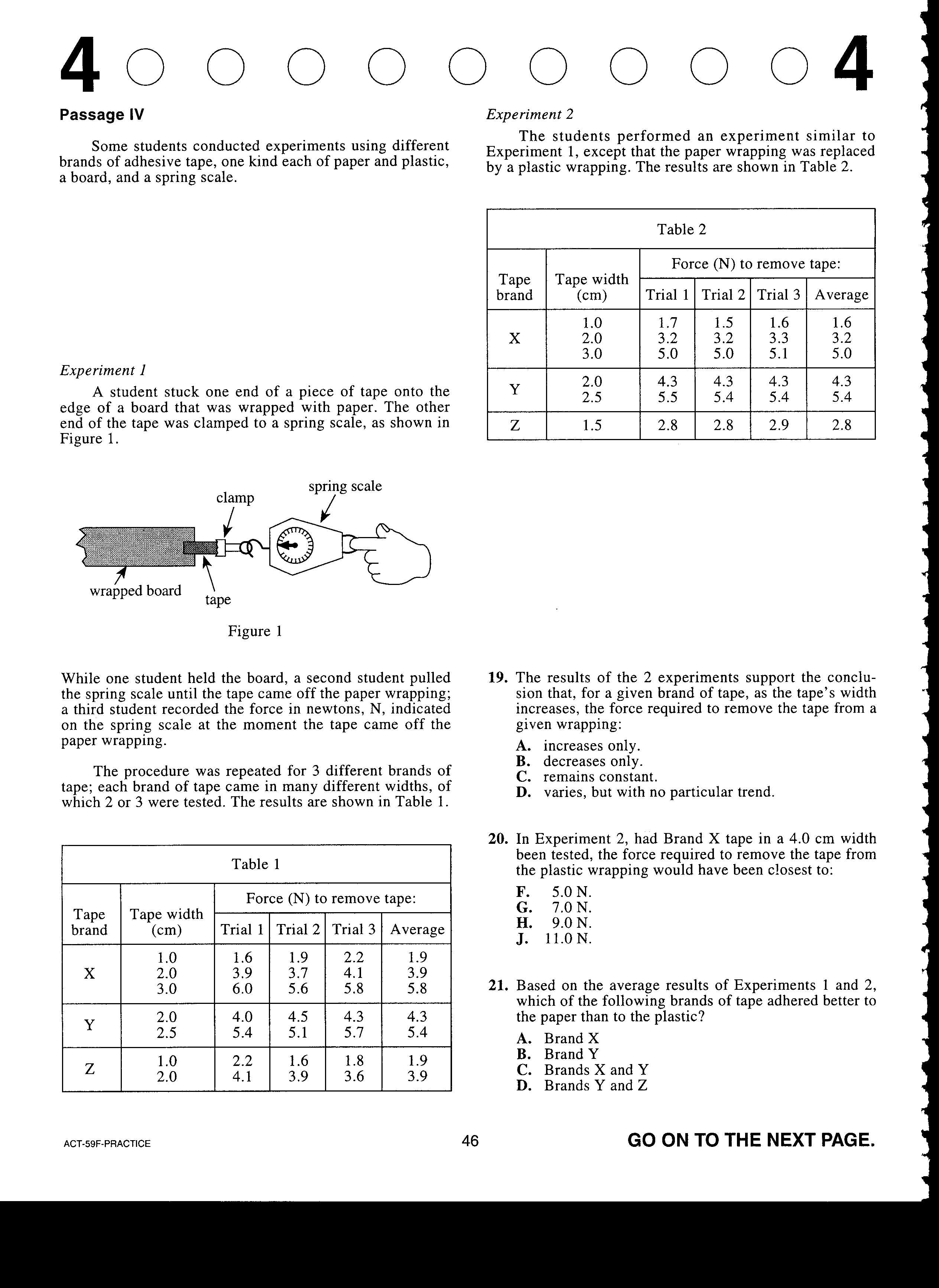 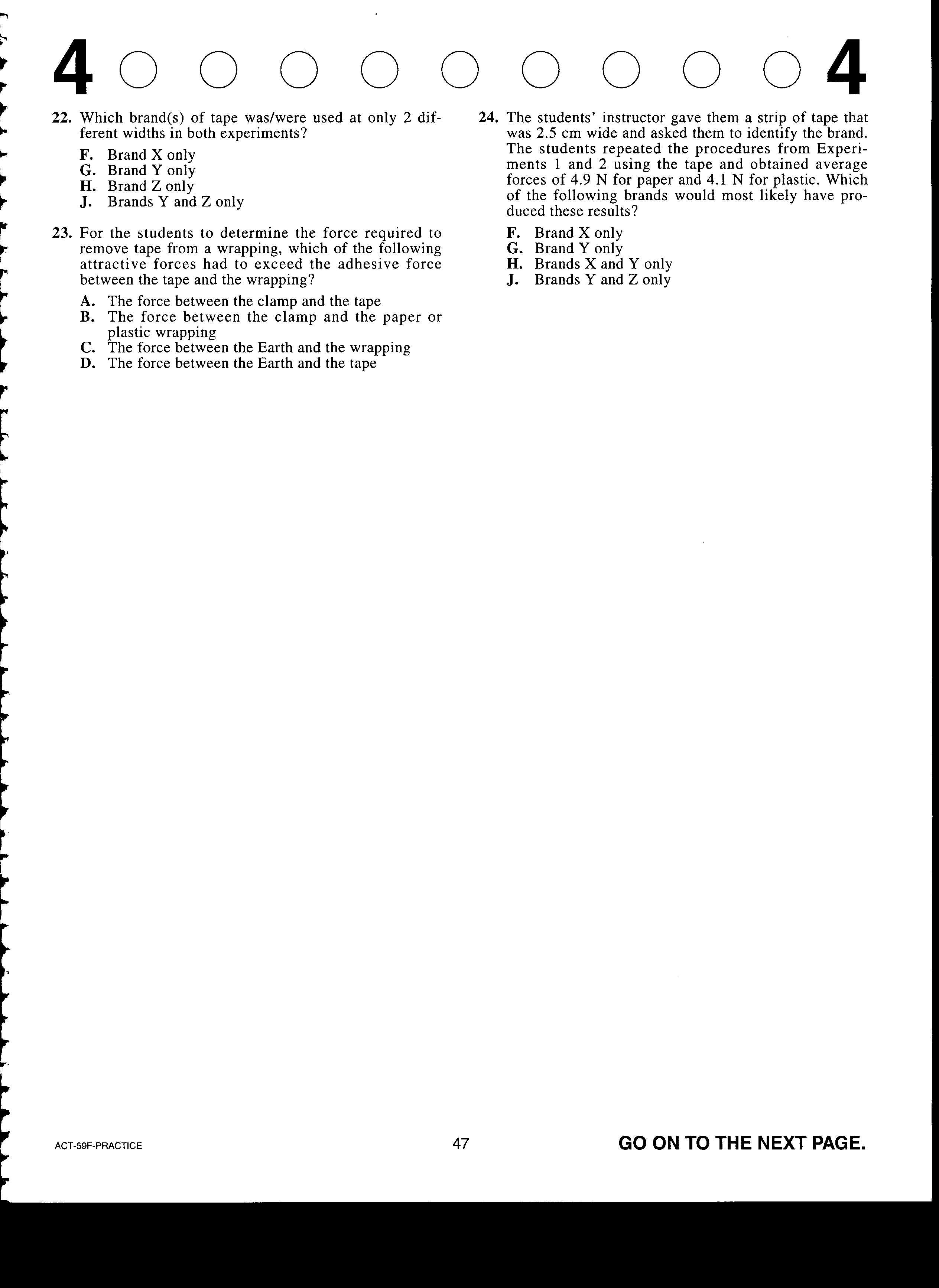 Experiment 2,  Z was only used at 1 width
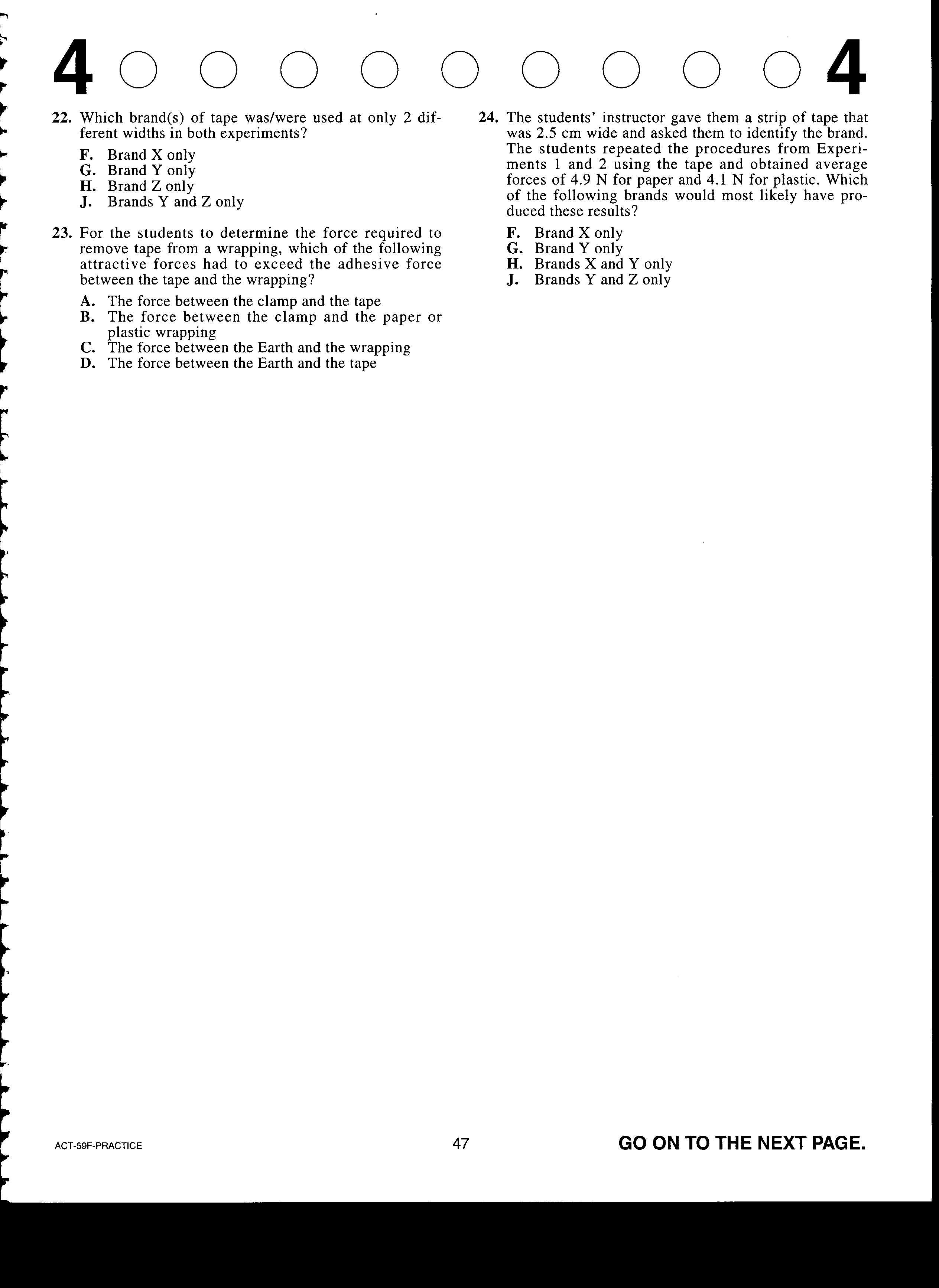 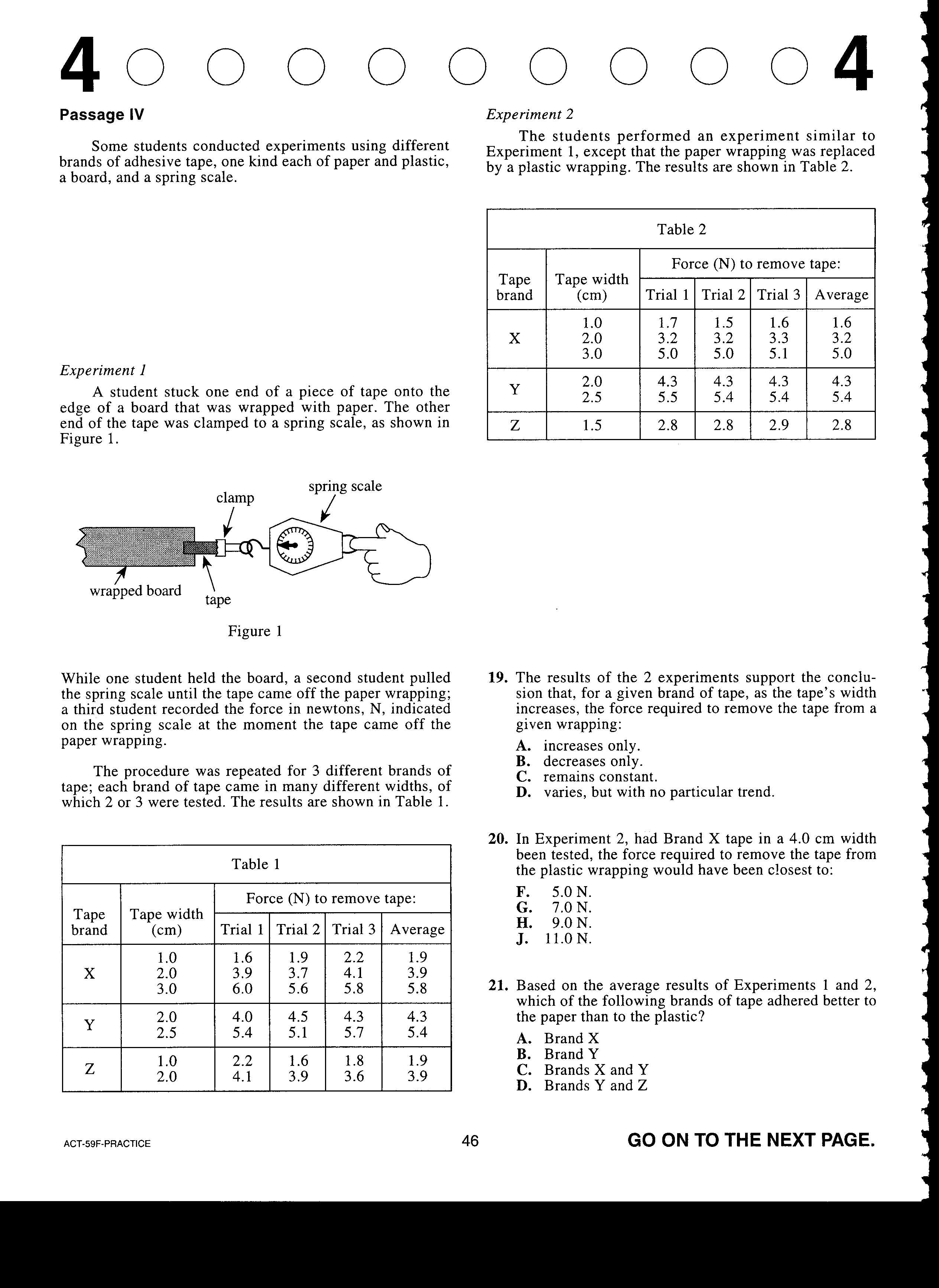 Graph or ratio
If the tape falls off the clamp before the tape falls
off from the paper or the plastic wrapping you
don't know the force it was holding with.
e.g.  I try to bench press 50 lbs and the bar breaks 
while trying to lift the weight.
x = 6.4 N   or about   7 N
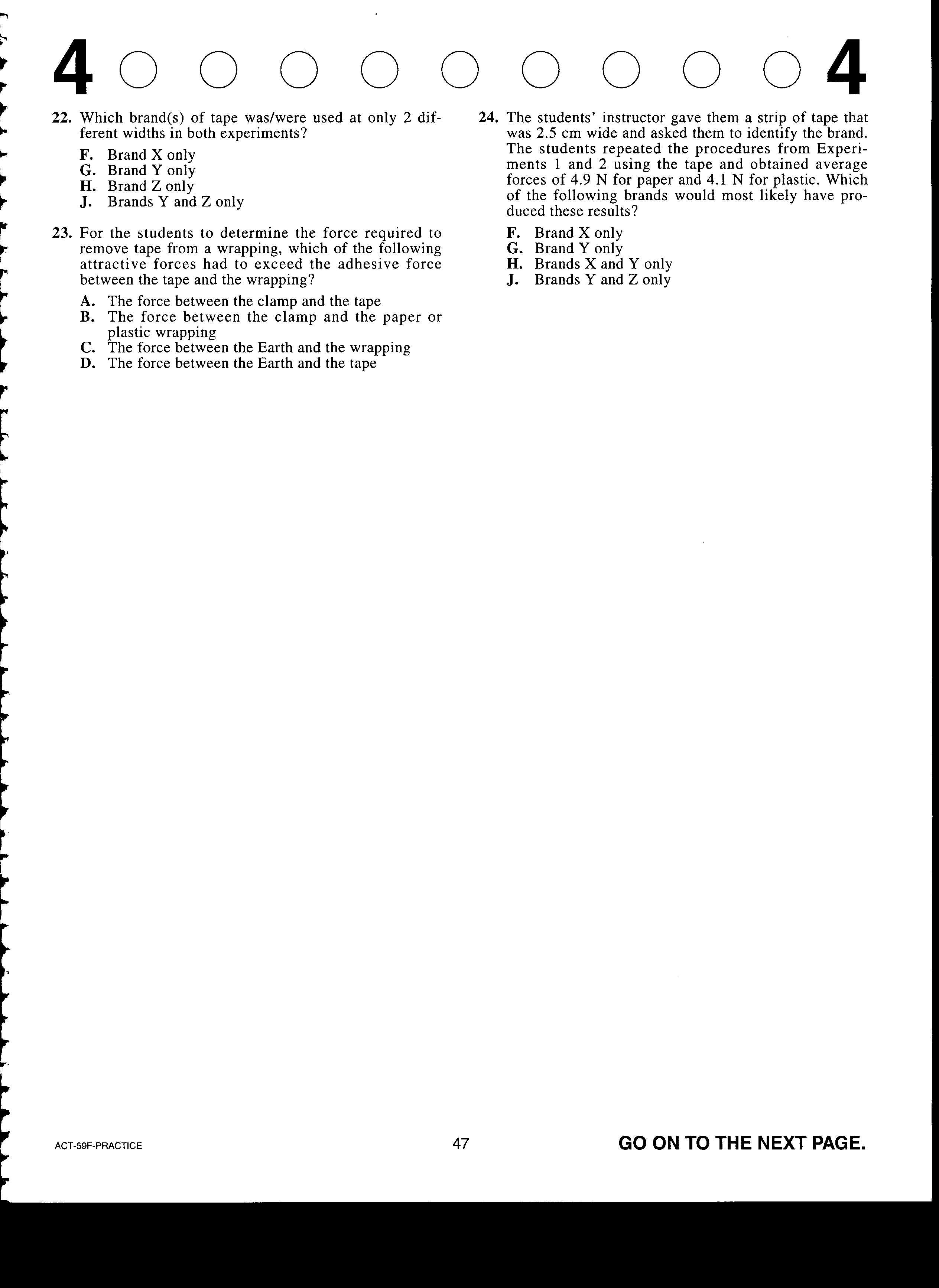 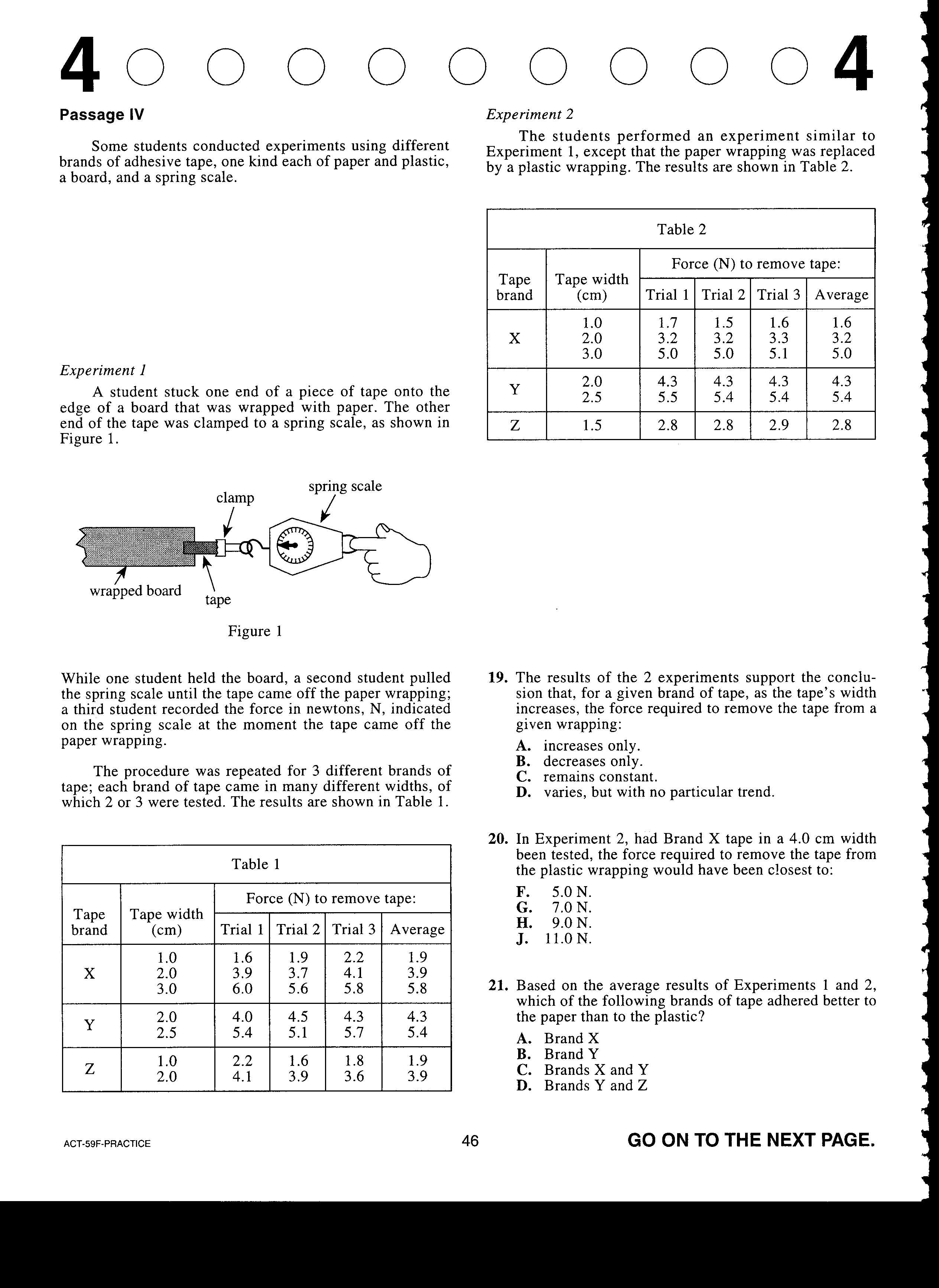 1.0 cm
?
2.0 cm
Z  =  1.5 cm is in middle of Table 1
2 cm             4 cm
3.2 N               x N
=
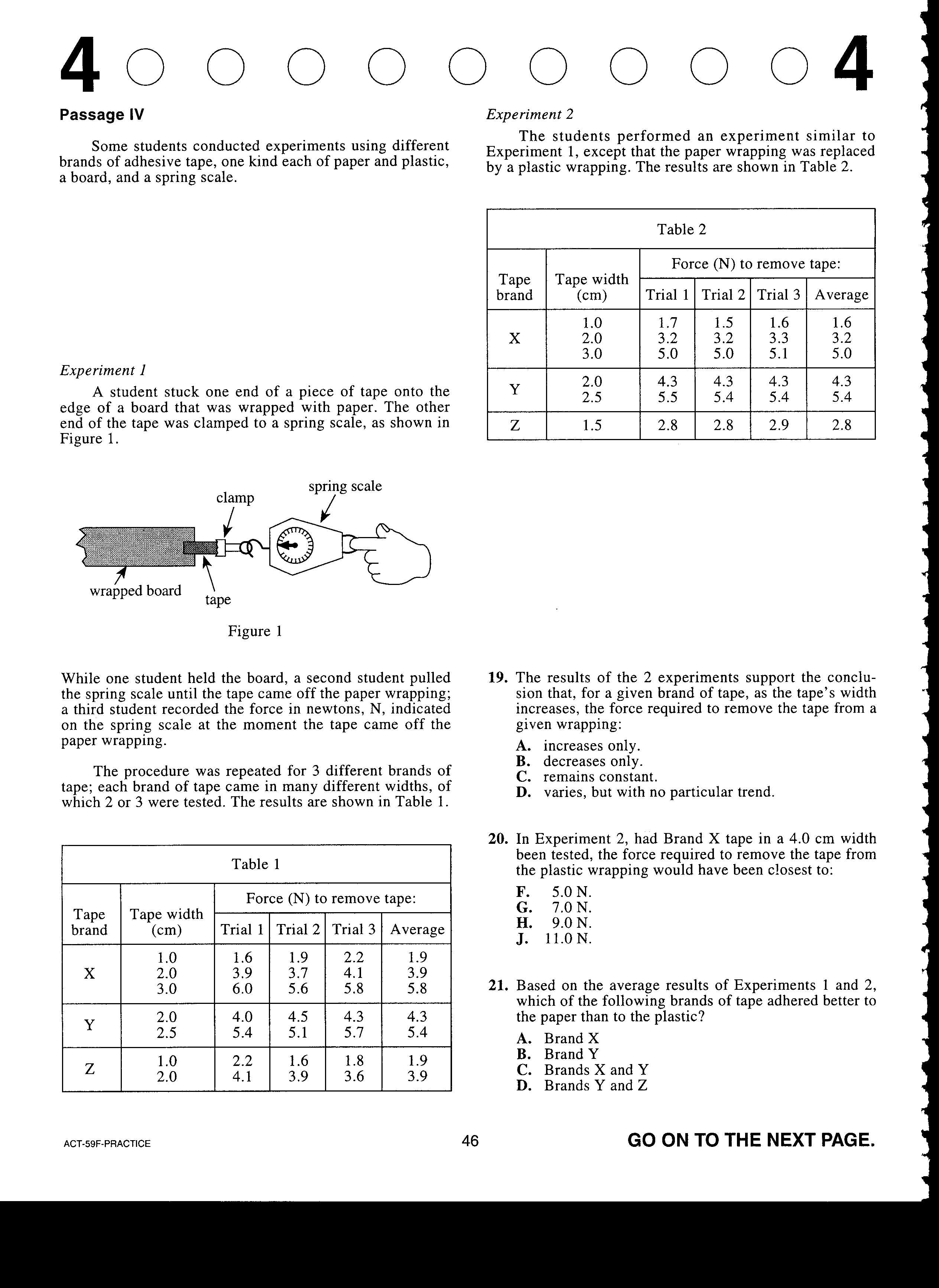 =  Paper Wrapping
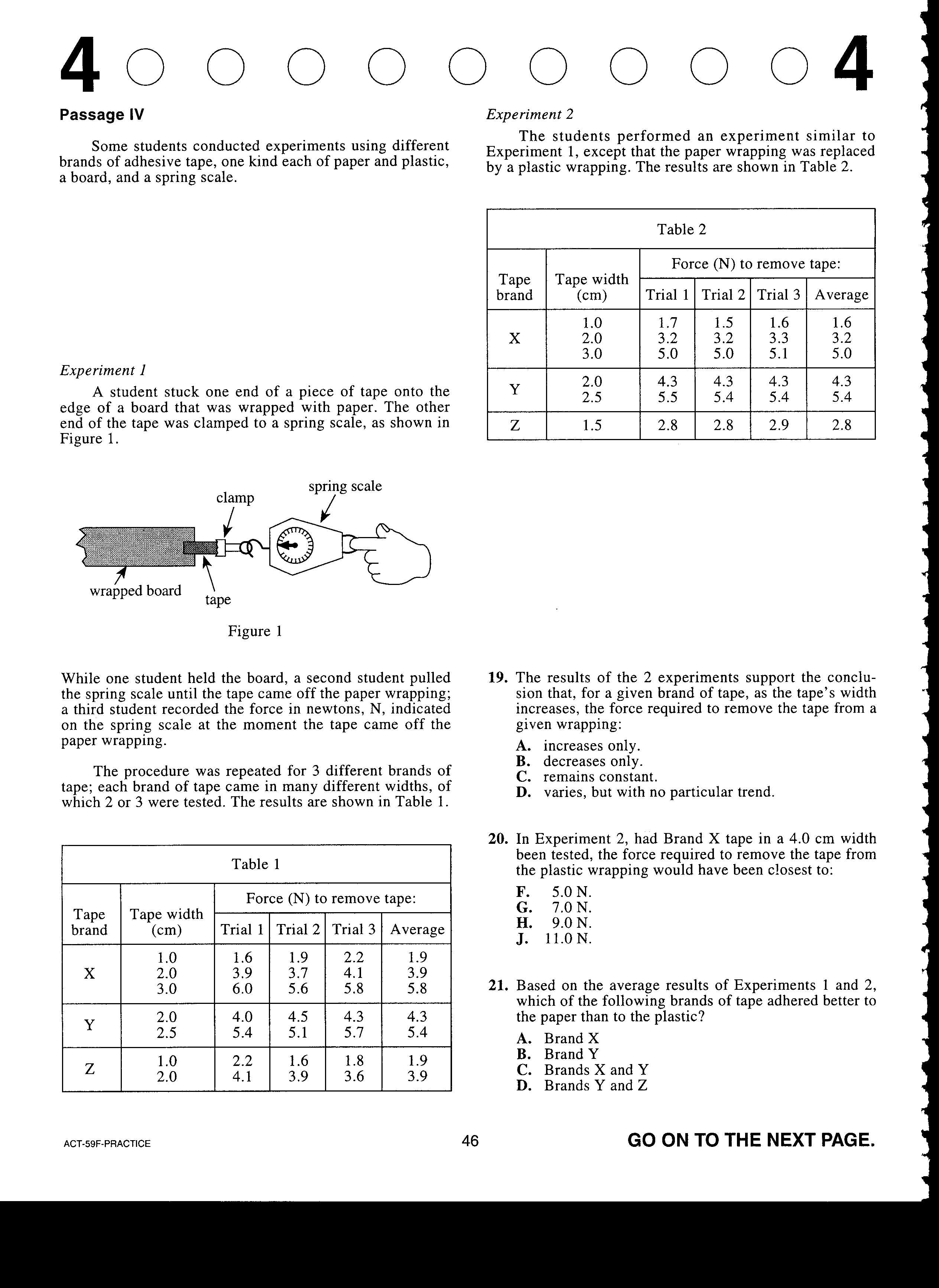 =  Paper Wrapping
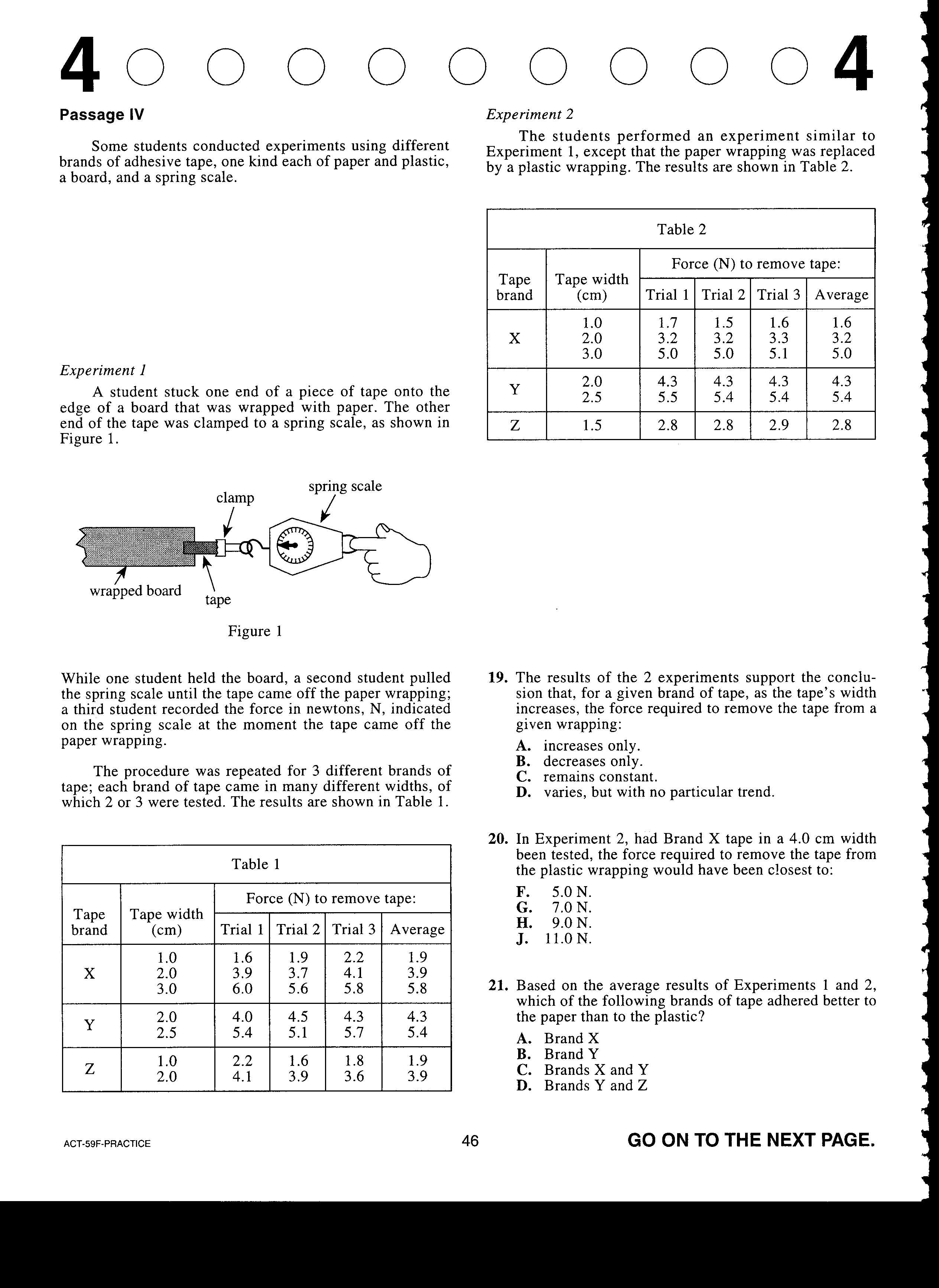 attractive force
adhesive force
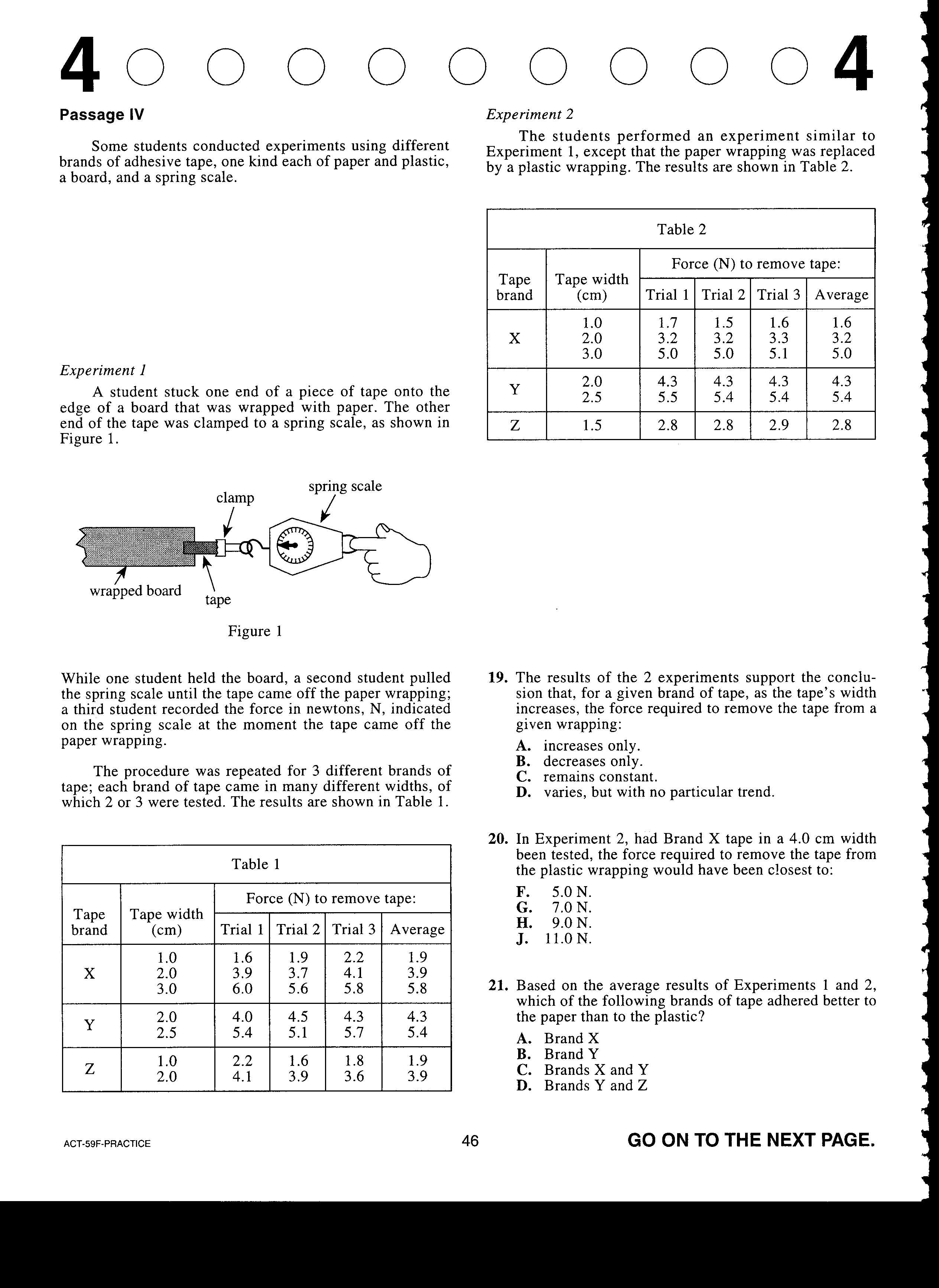 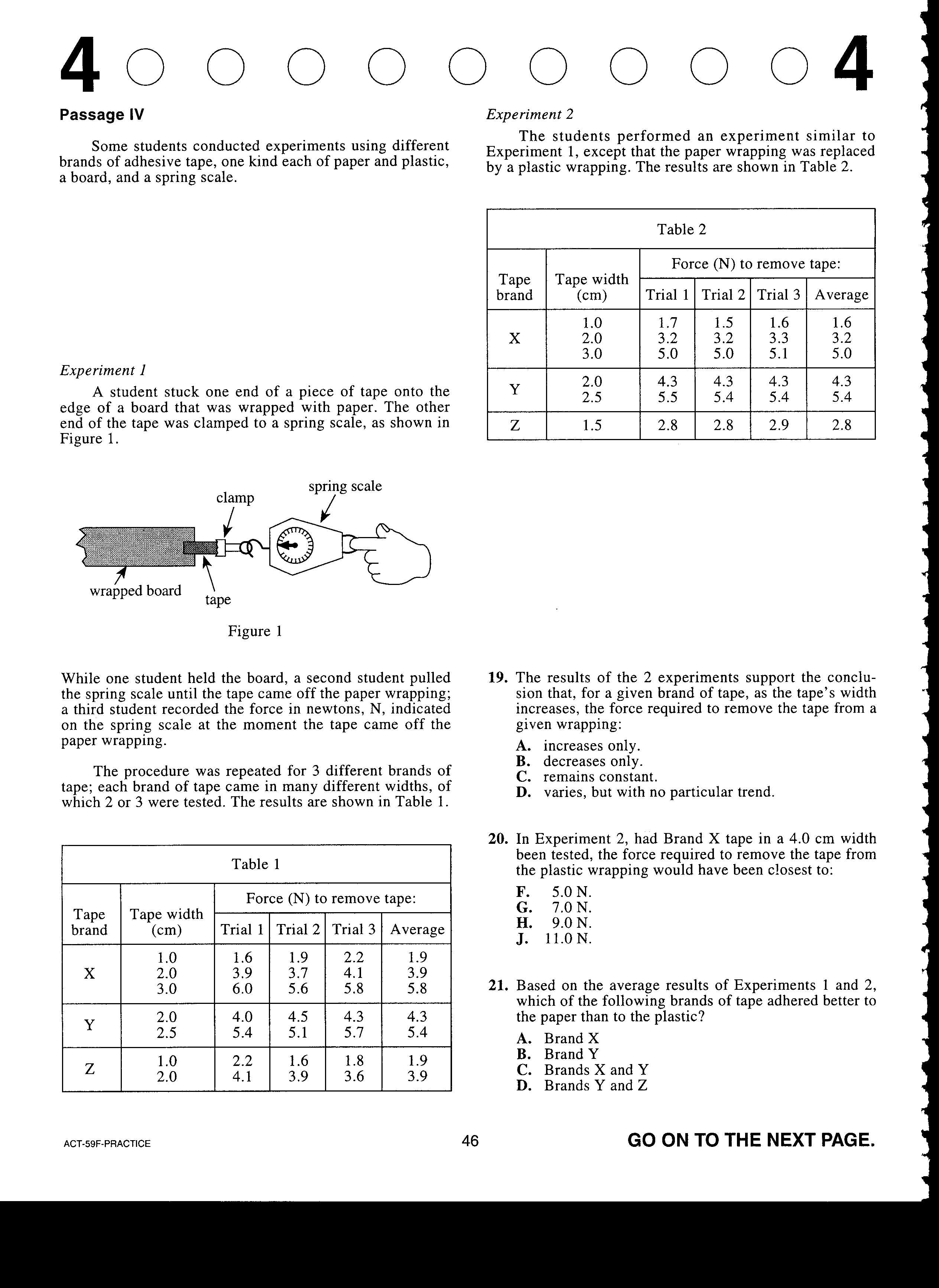 =  Plastic Wrapping
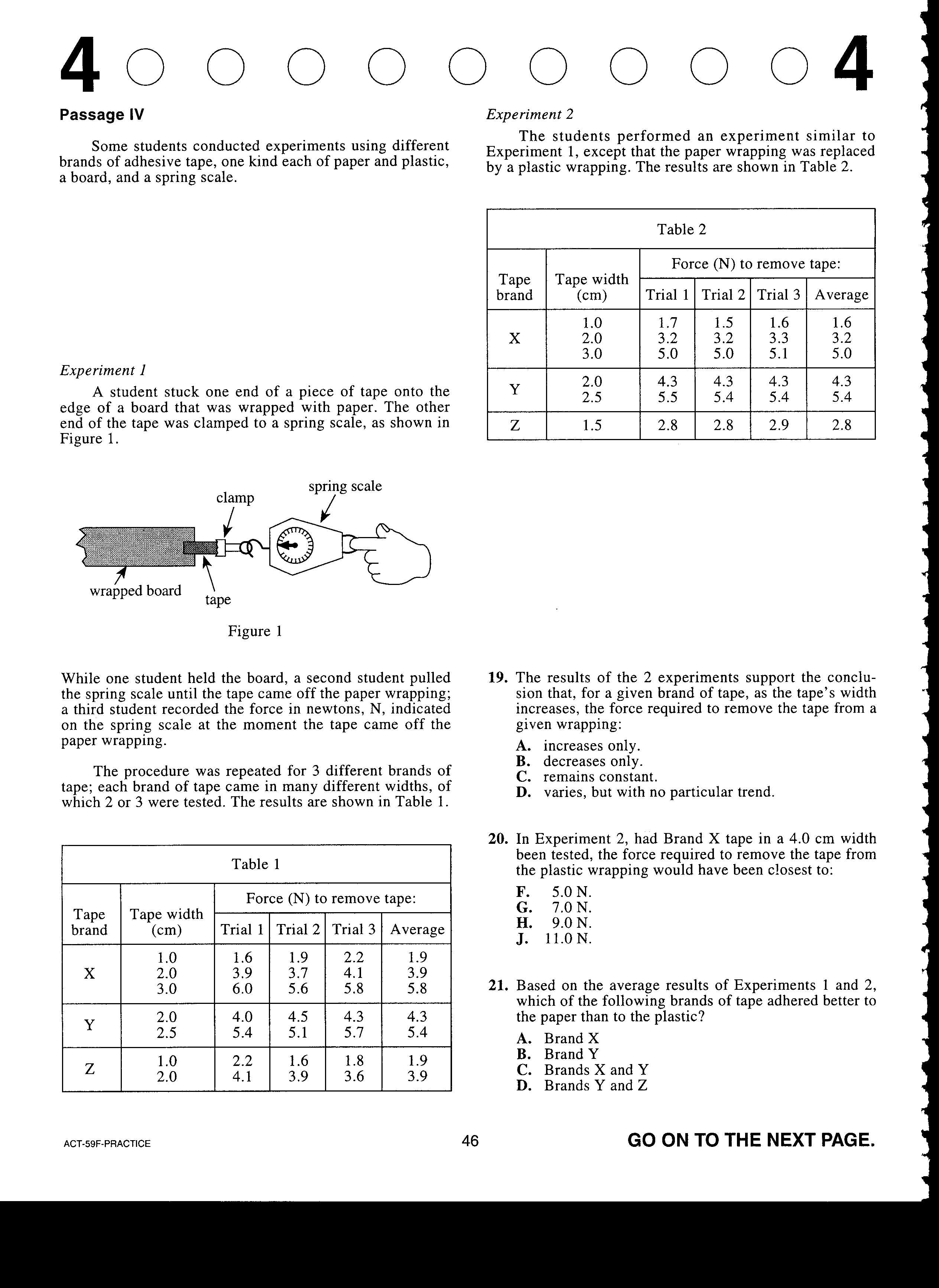 Graph or ratio
In ALL cases, as width of tape 
increased ... force increased.
#19
x = 6.4 N   or about   7 N
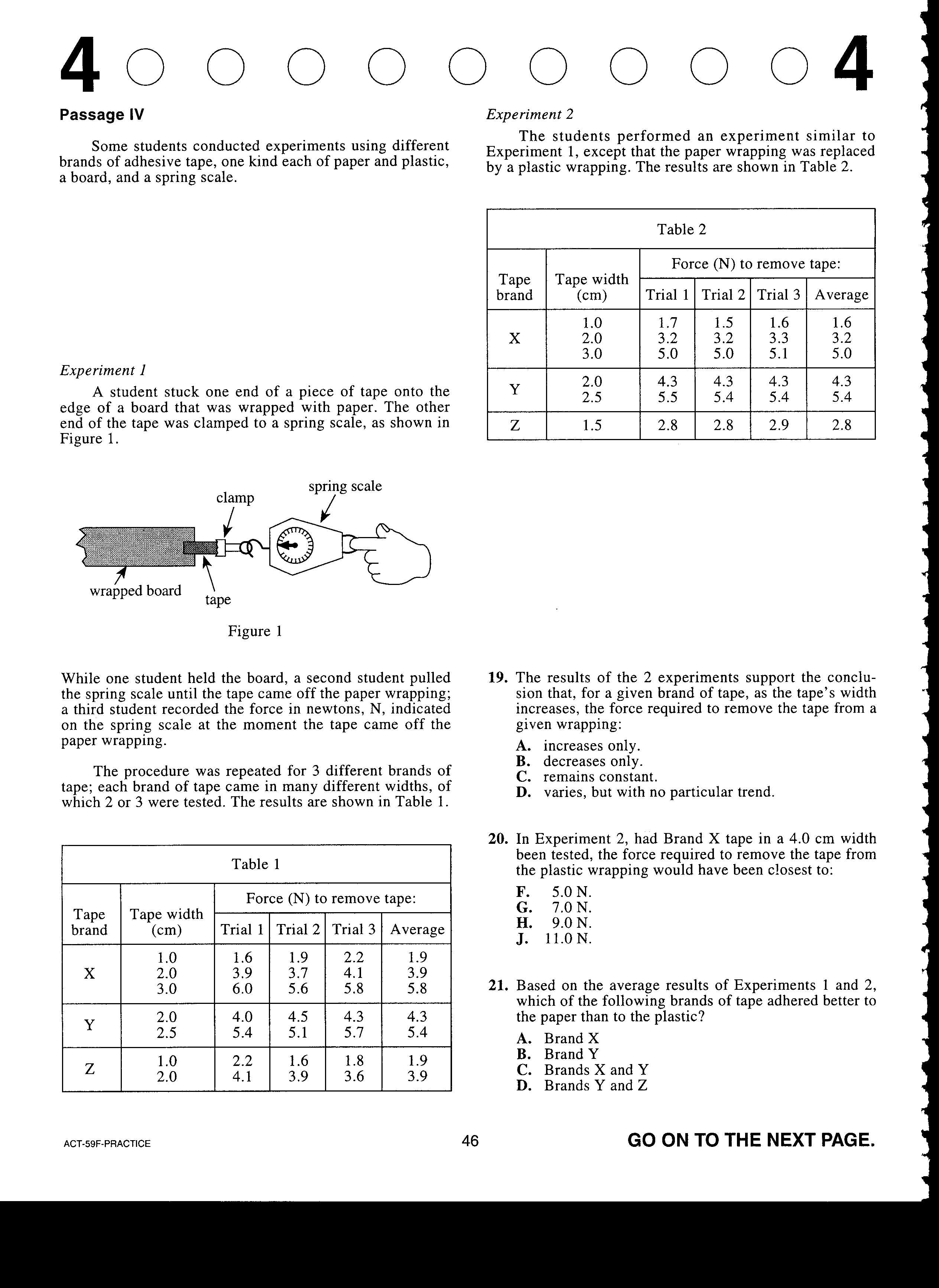 =  Paper Wrapping
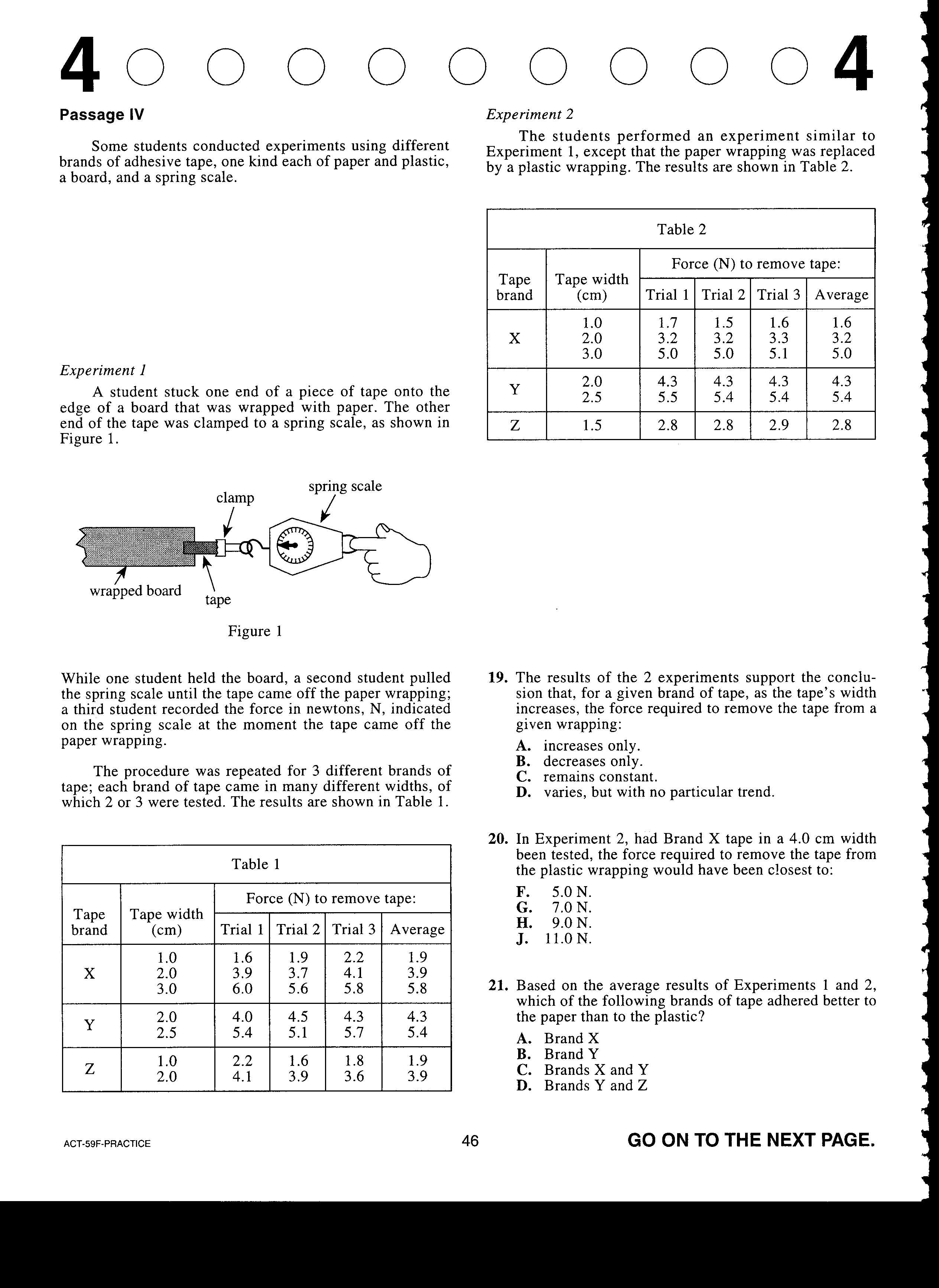 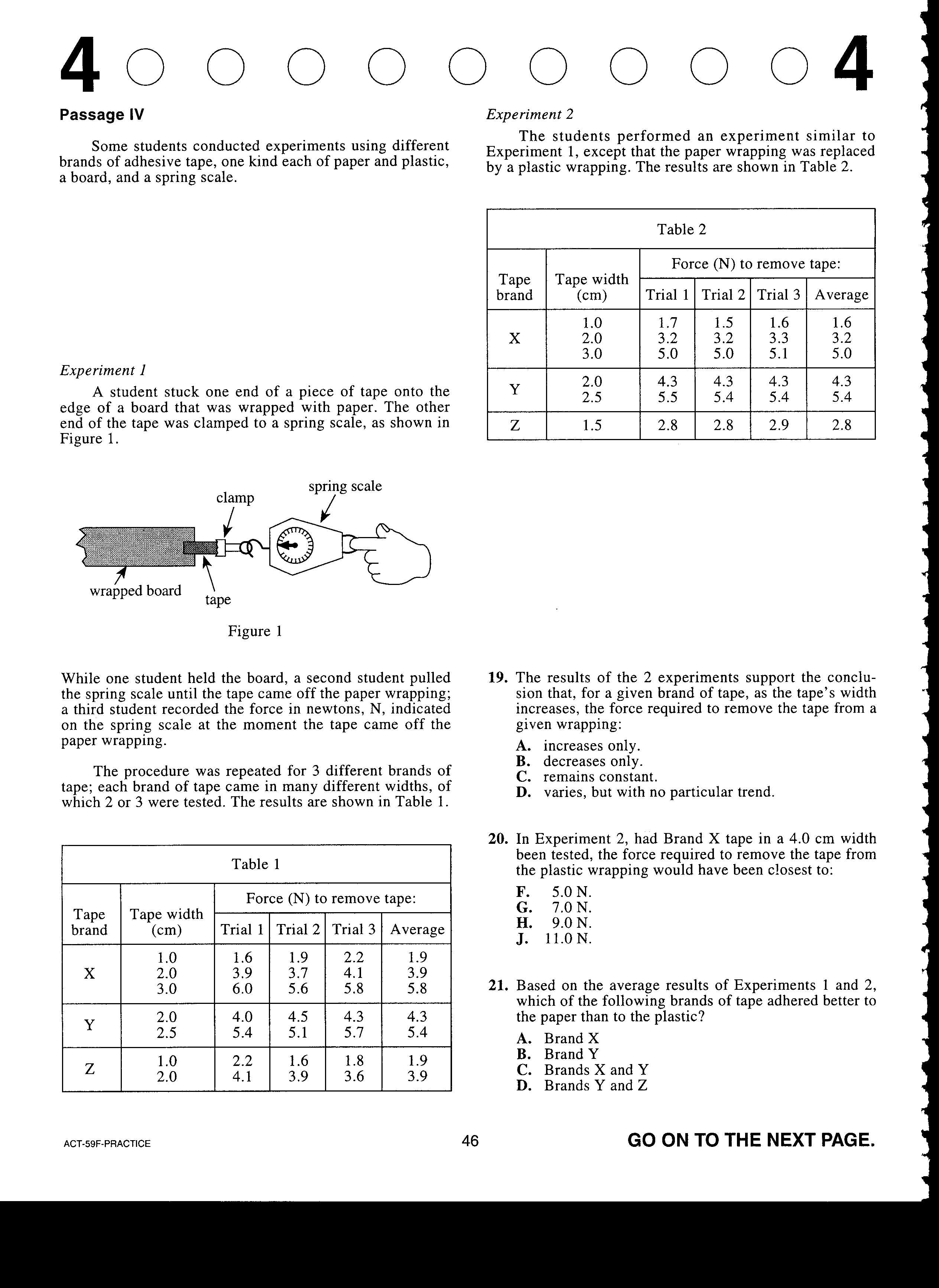 1.0 cm
?
2.0 cm
Z  =  1.5 cm is in middle of Table 1
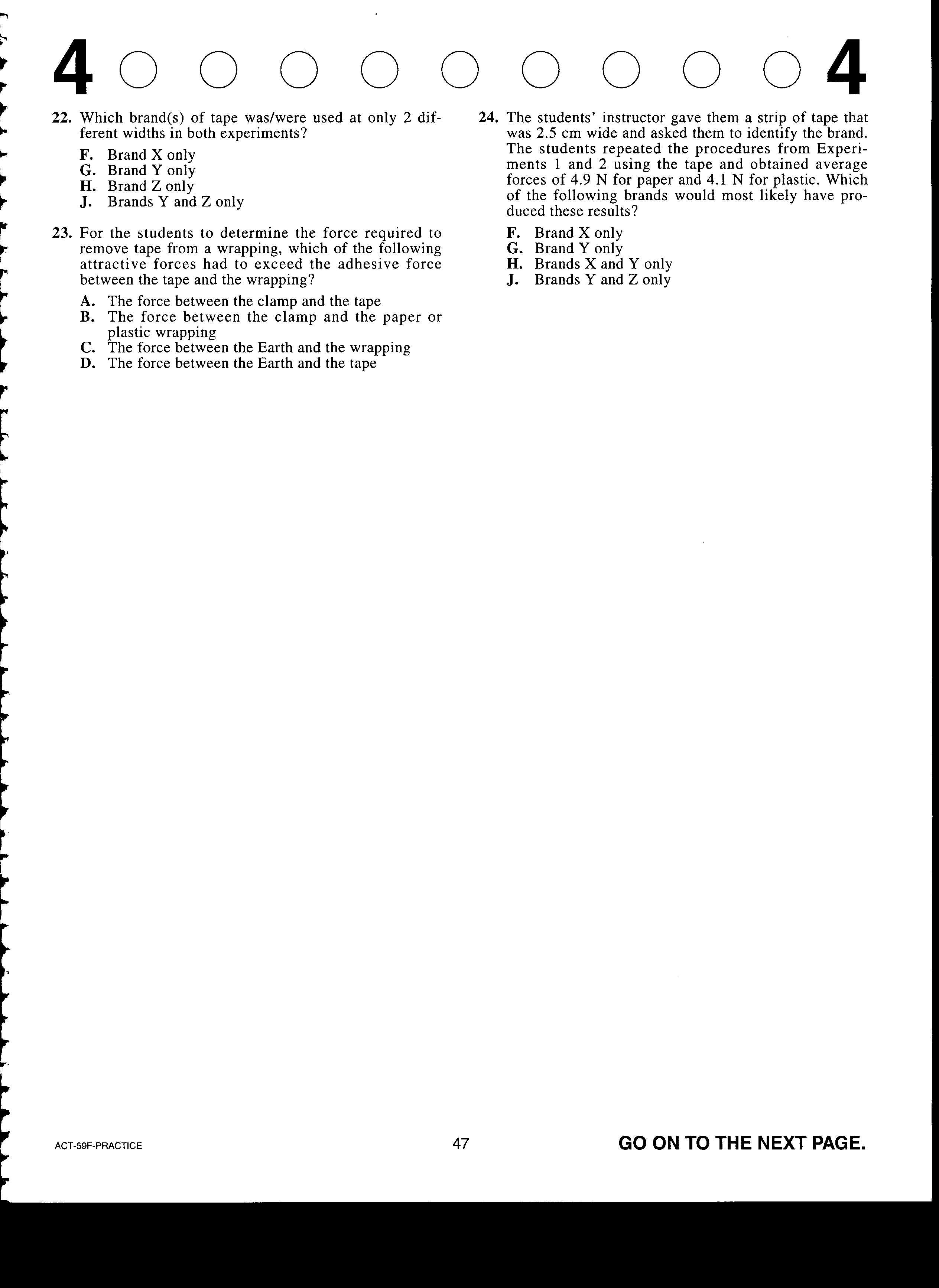 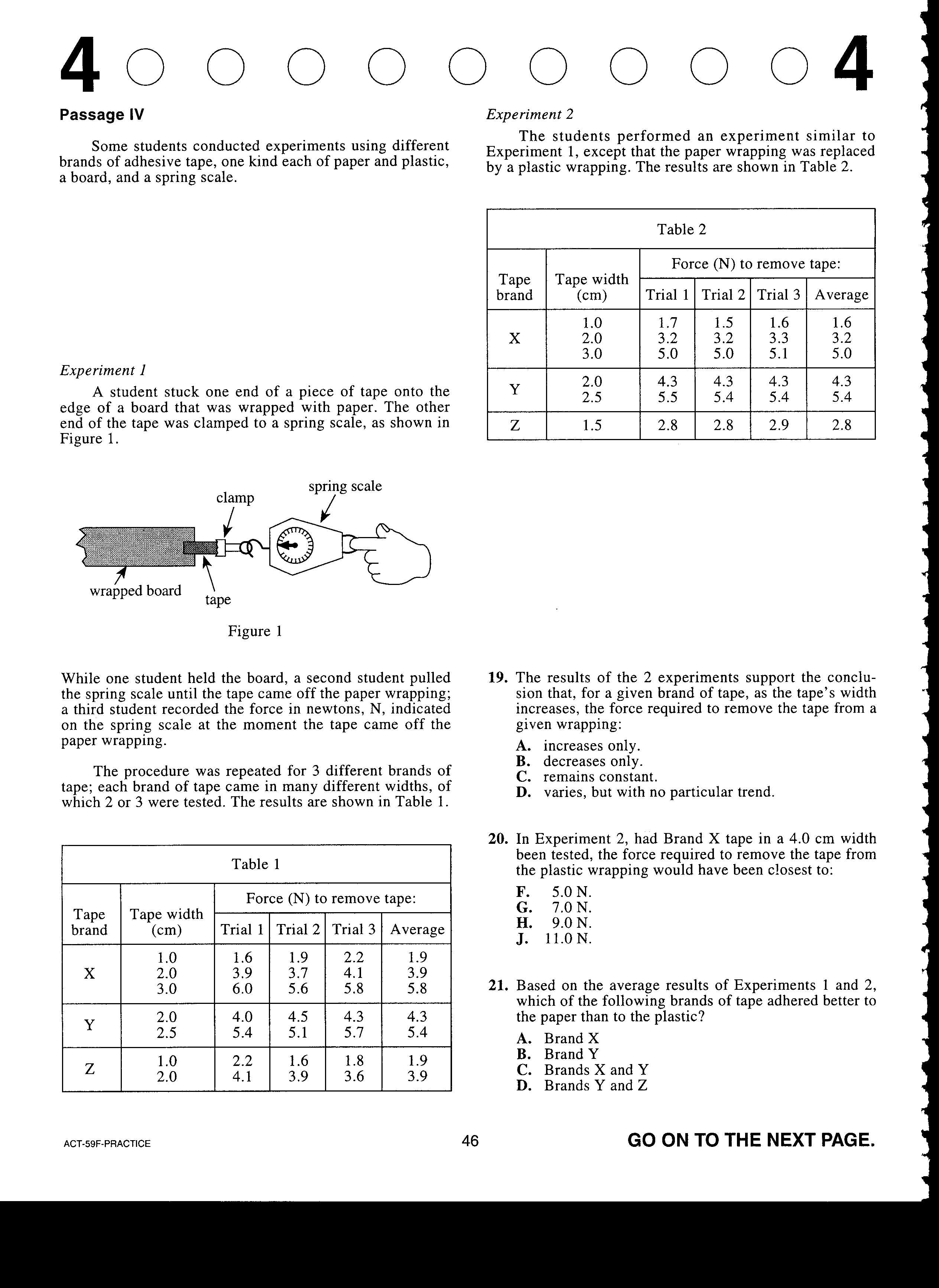 Experiment 2,  Z was only used at 1 width
=  Plastic Wrapping
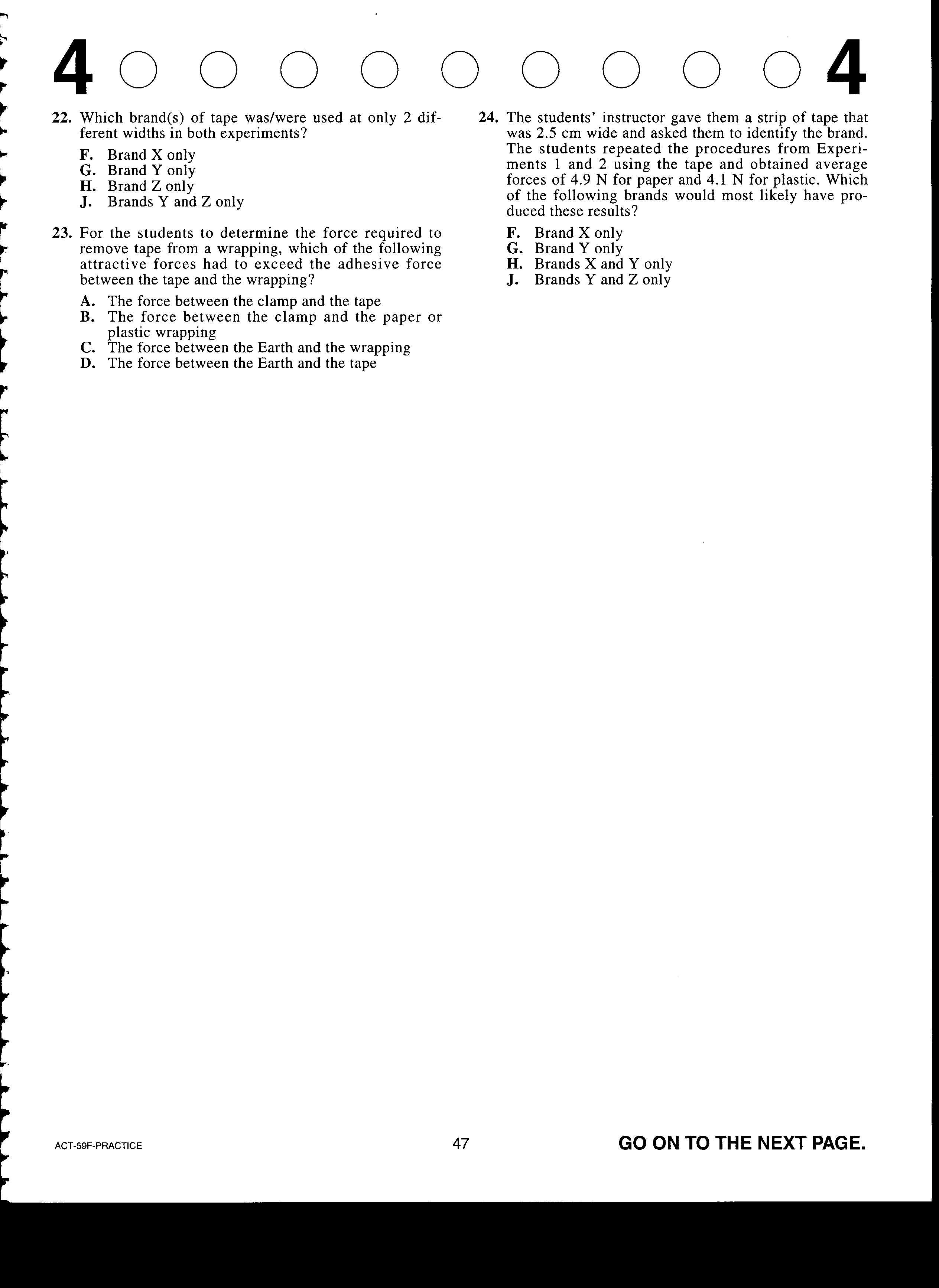 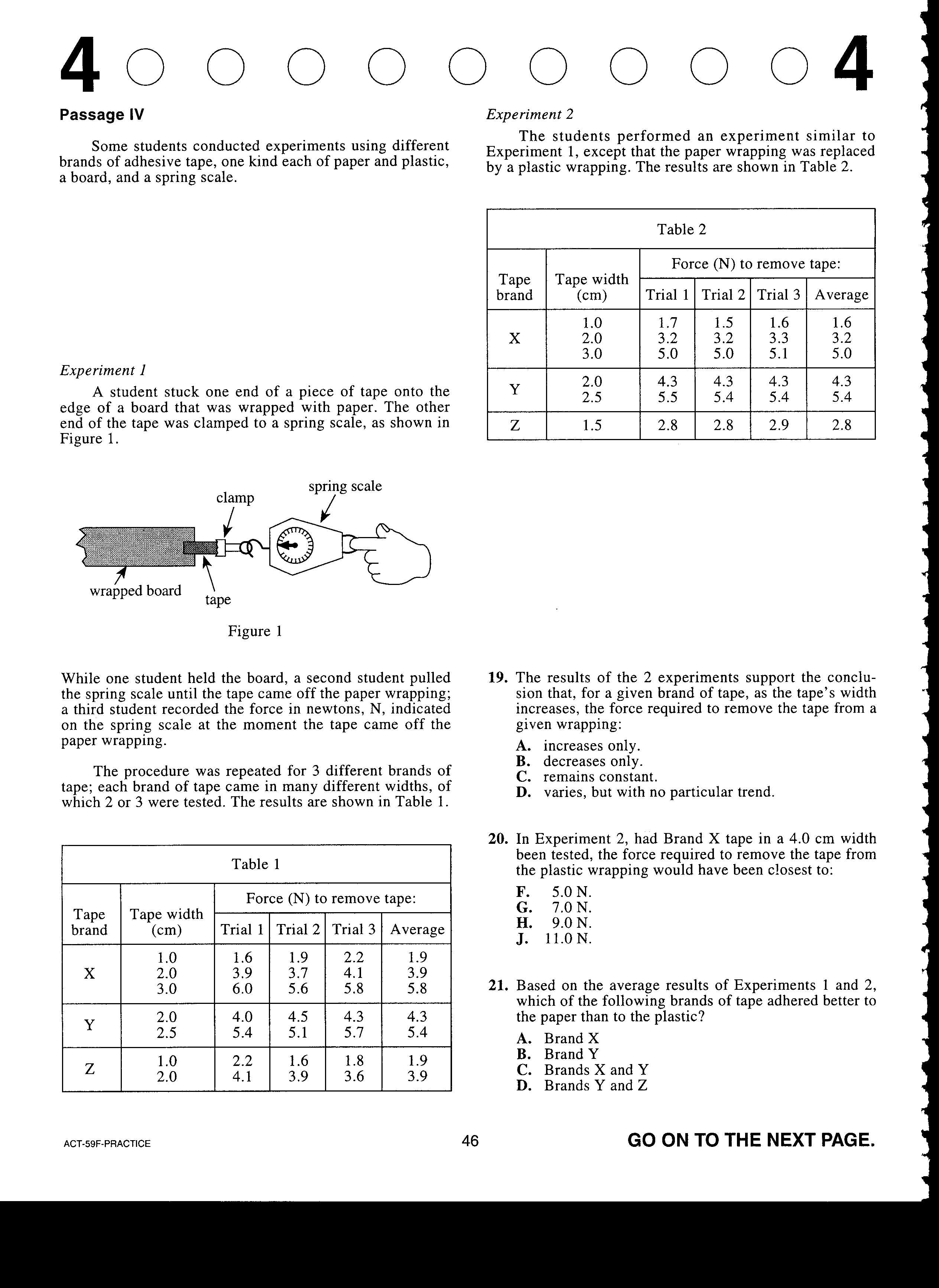 =  Paper Wrapping
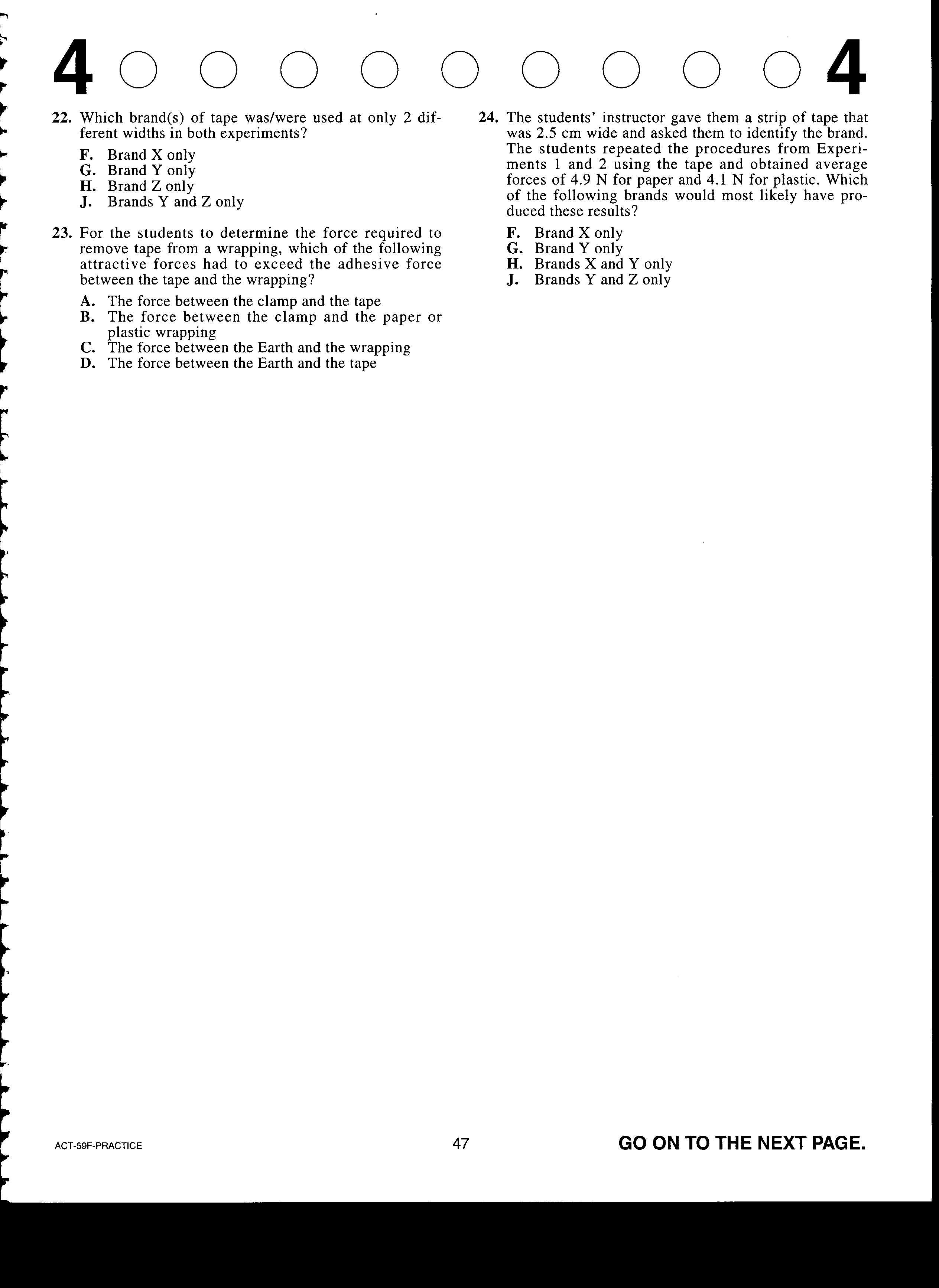 attractive force
adhesive force
If the tape falls off the clamp before the tape falls
off from the paper or the plastic wrapping you
don't know the force it was holding with.
e.g.  I try to bench press 50 lbs and the bar breaks 
while trying to lift the weight.
Physical Science
T2           T1   +  heat
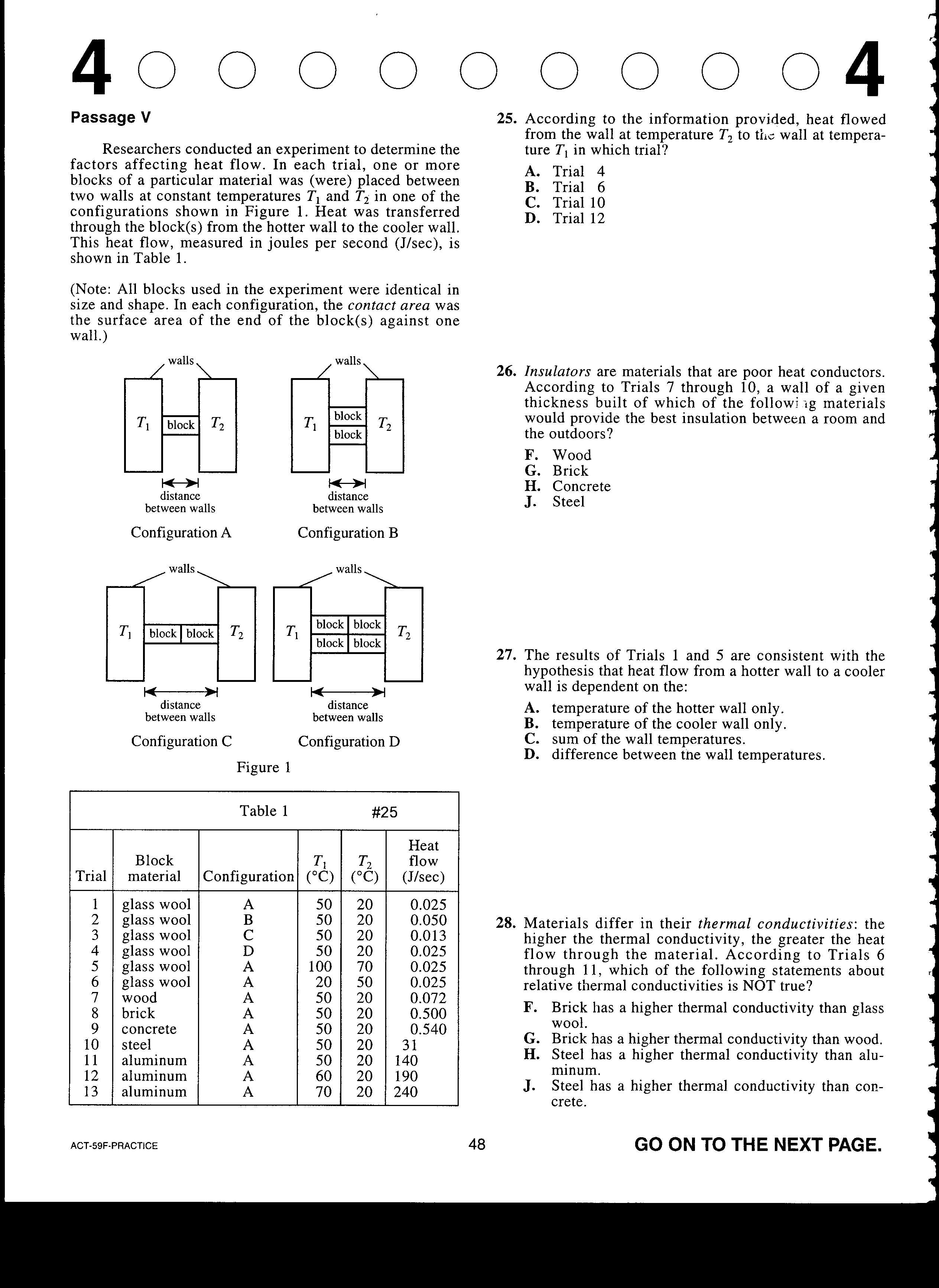 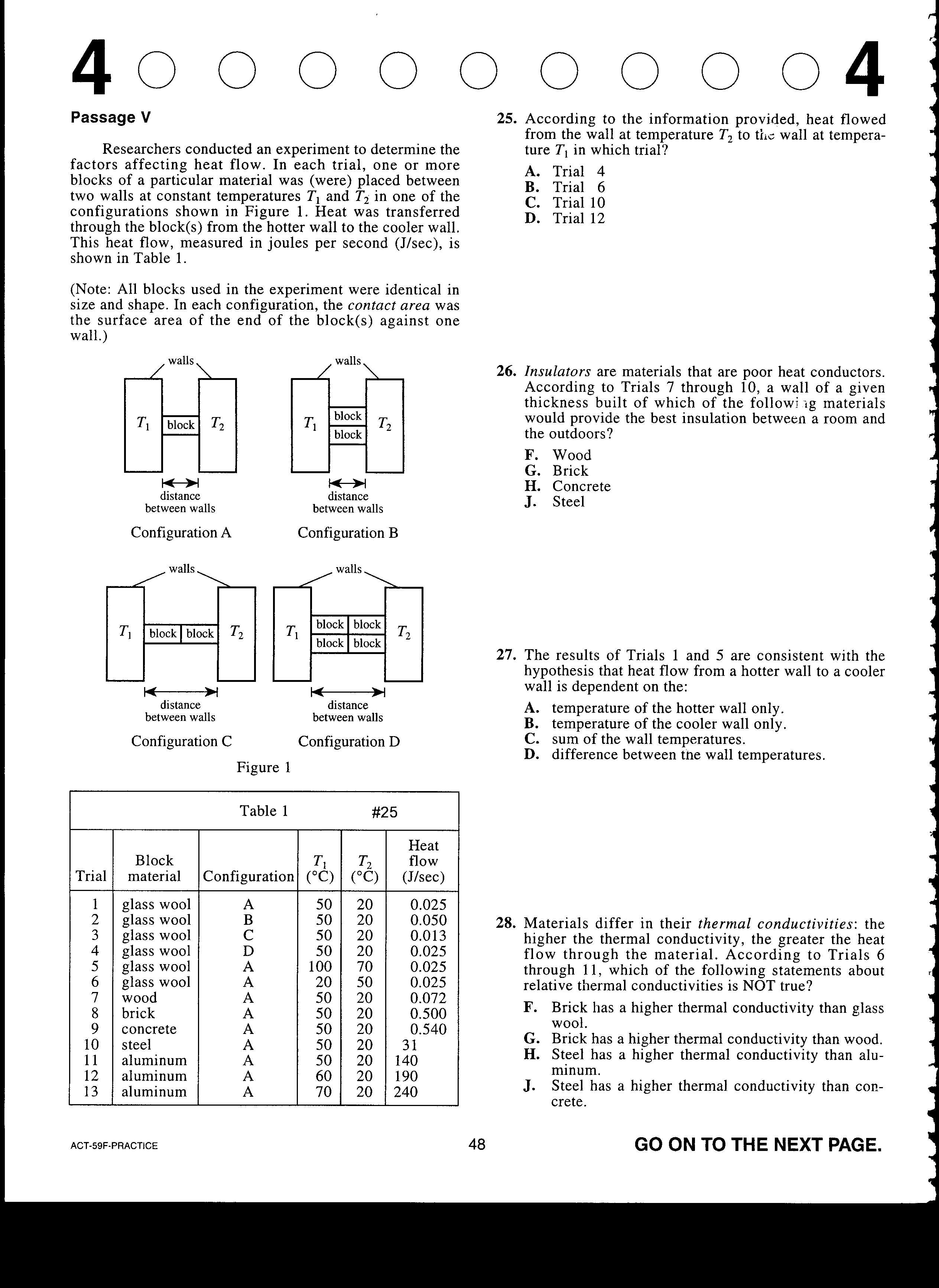 #25
#27
#26
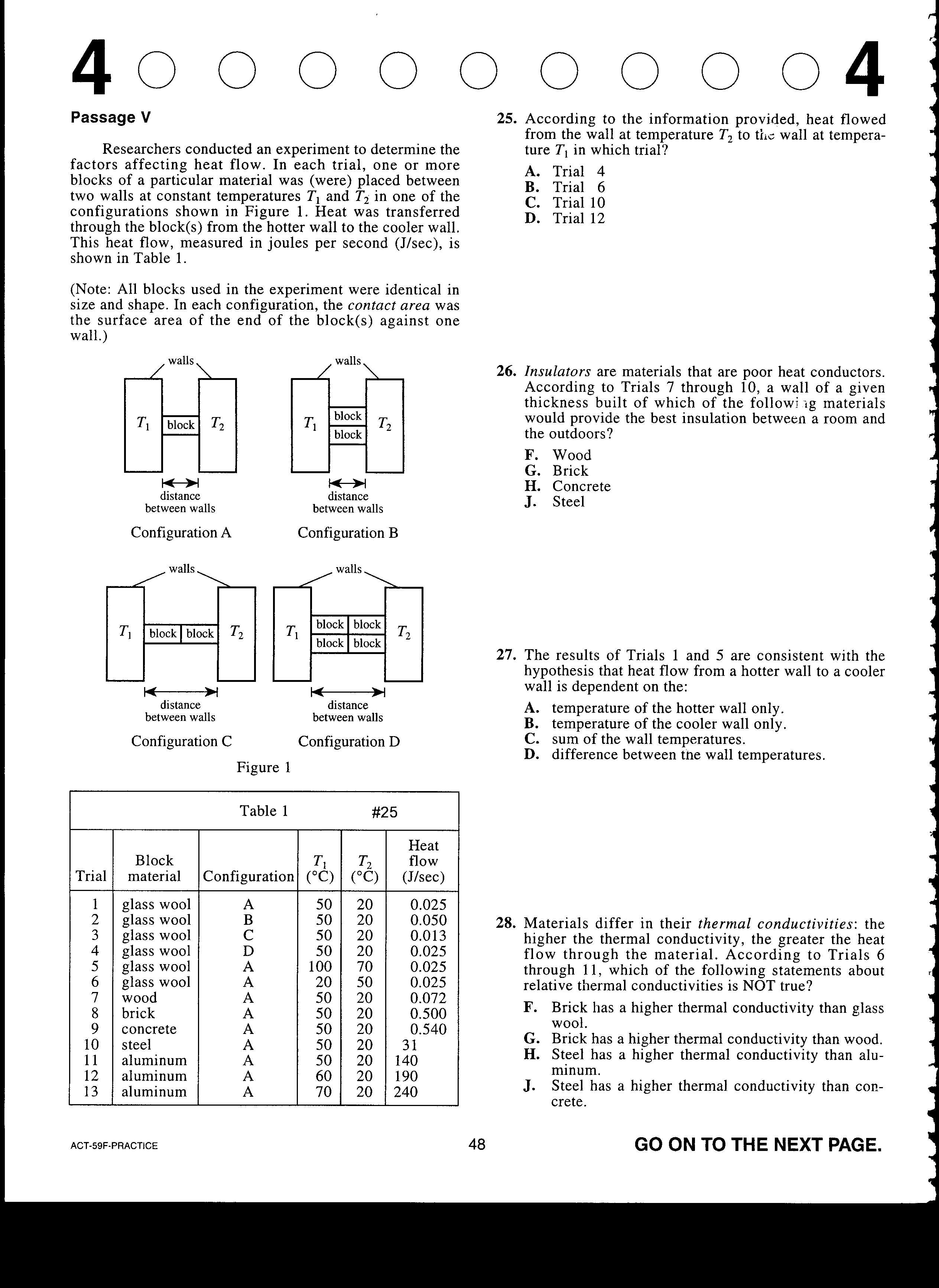 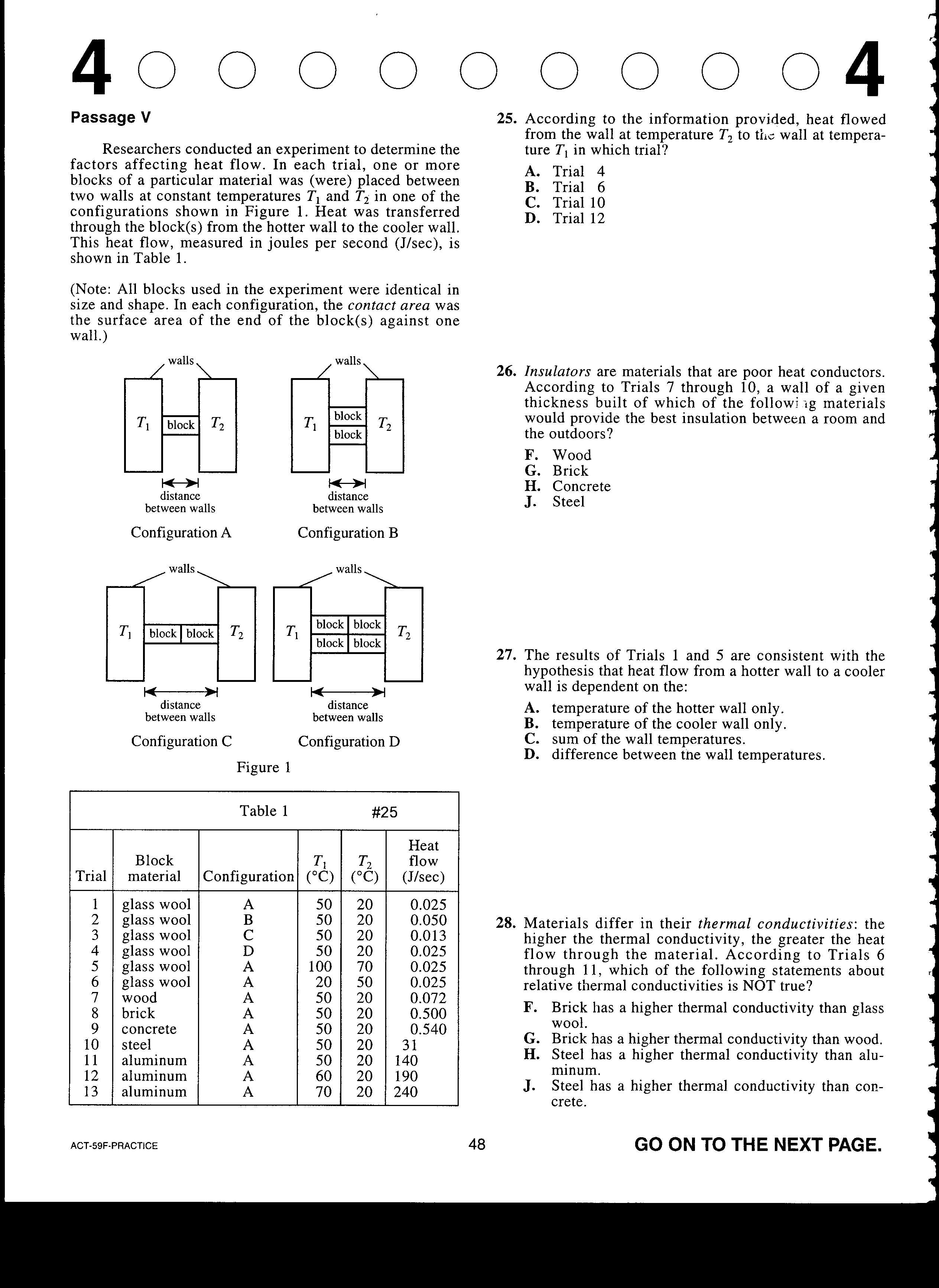 10          7     +    3
hot       cold
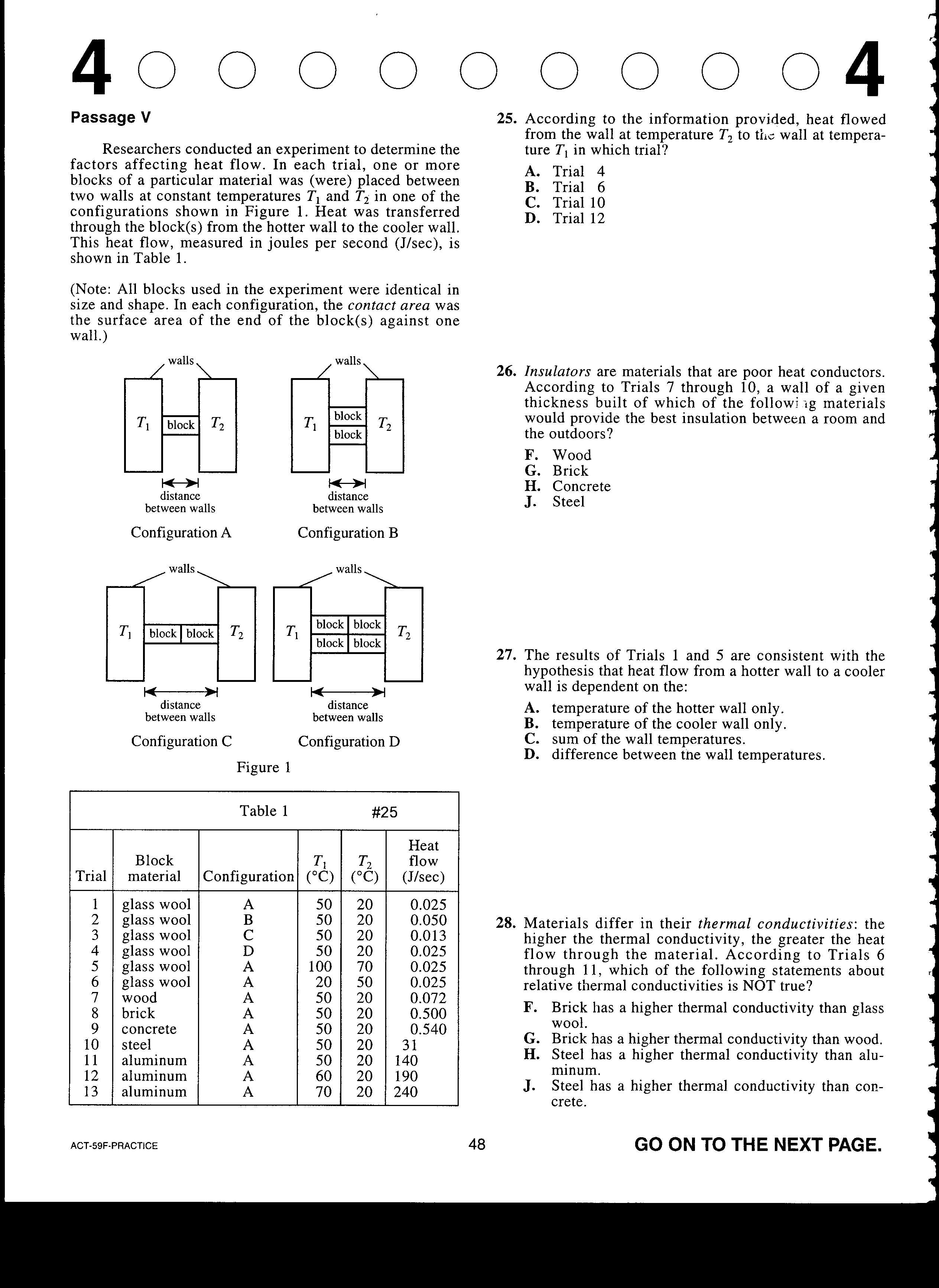 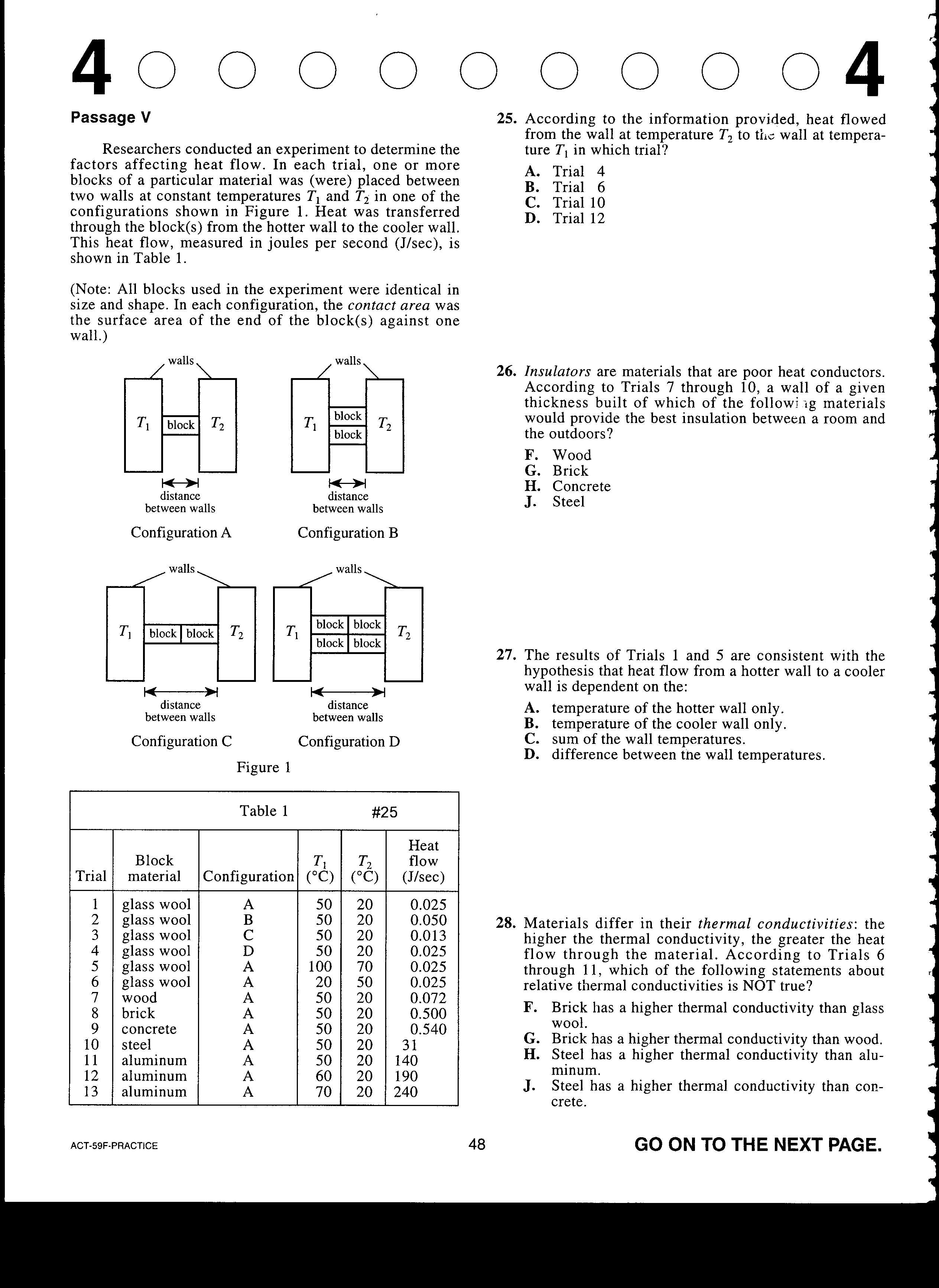 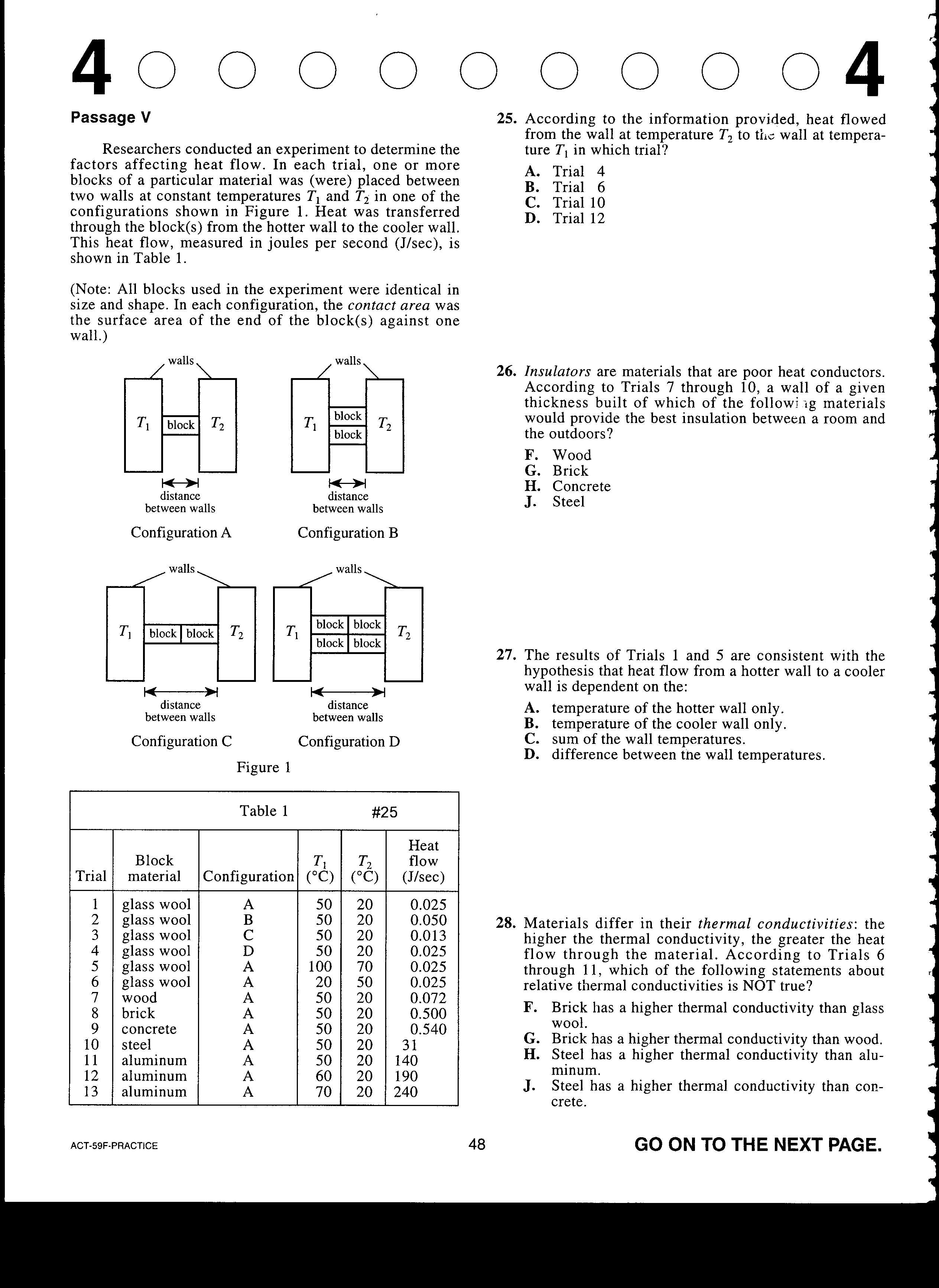 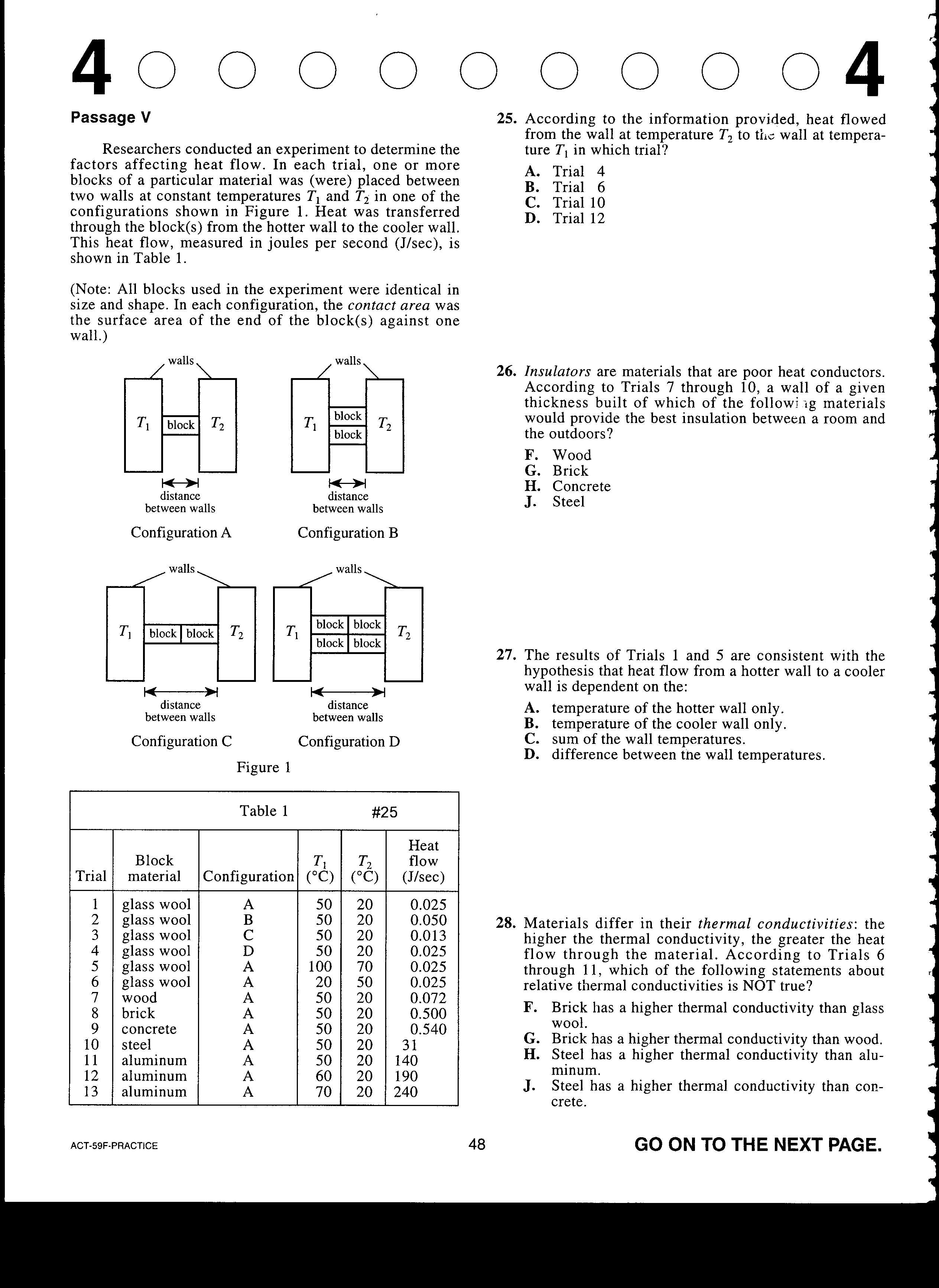 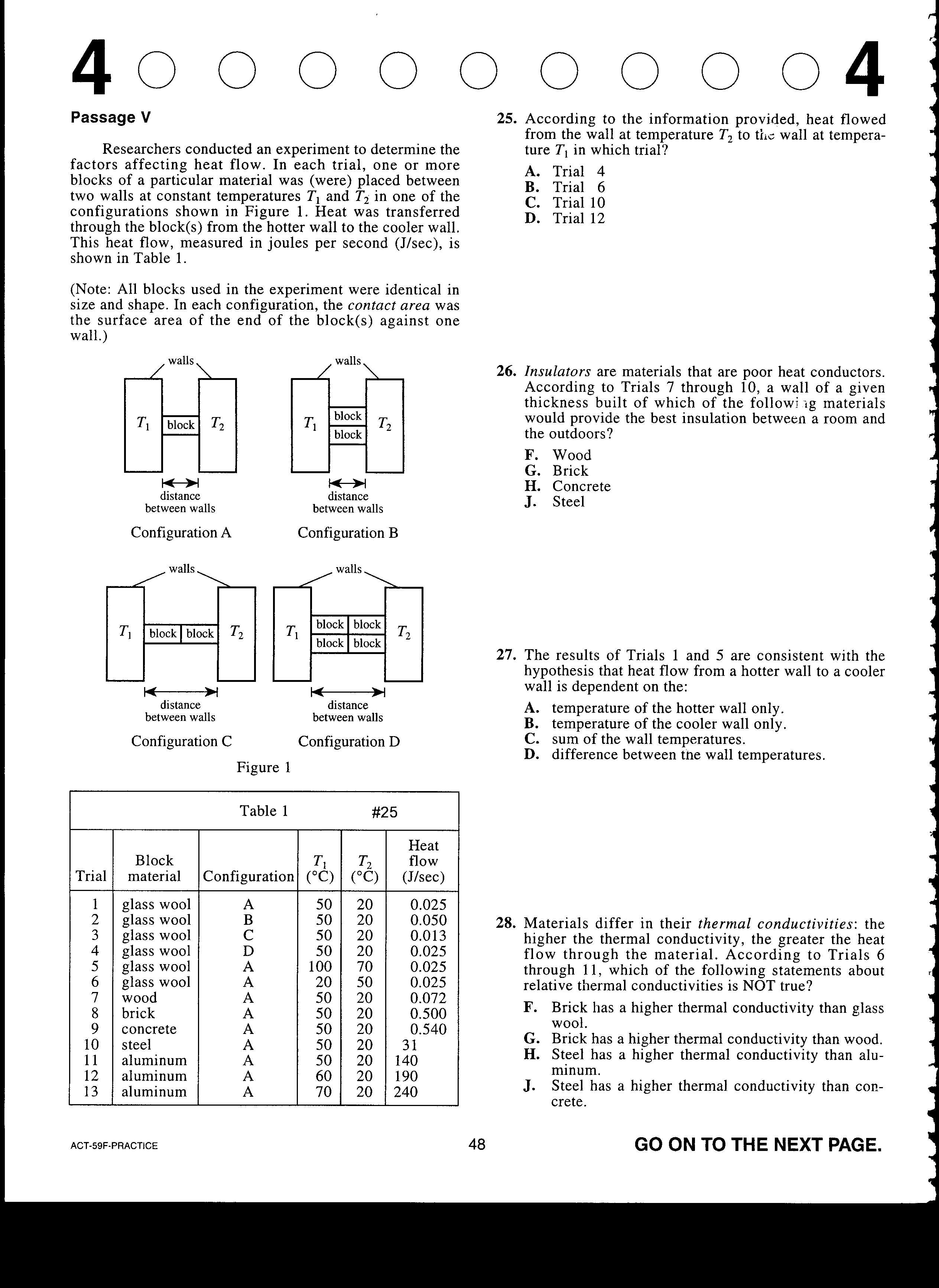 Same:  block material, configuration and heat flow

                  1             50          20 	         D T  =  30oC
                  2           100          70                D T  =  30oC
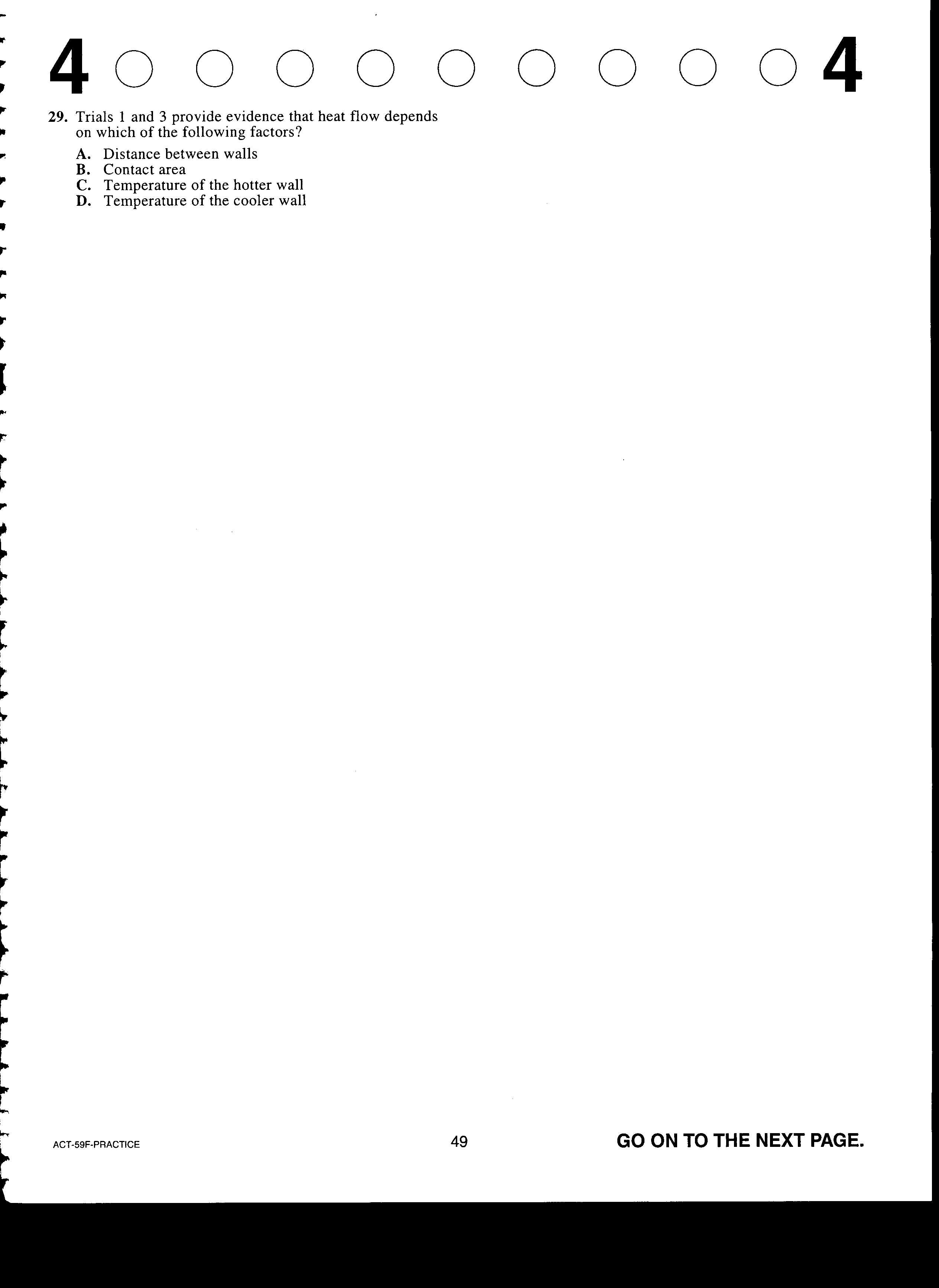 Change in temperature is same:
          expect same heat flow (J/sec)
T2           T1   +  heat
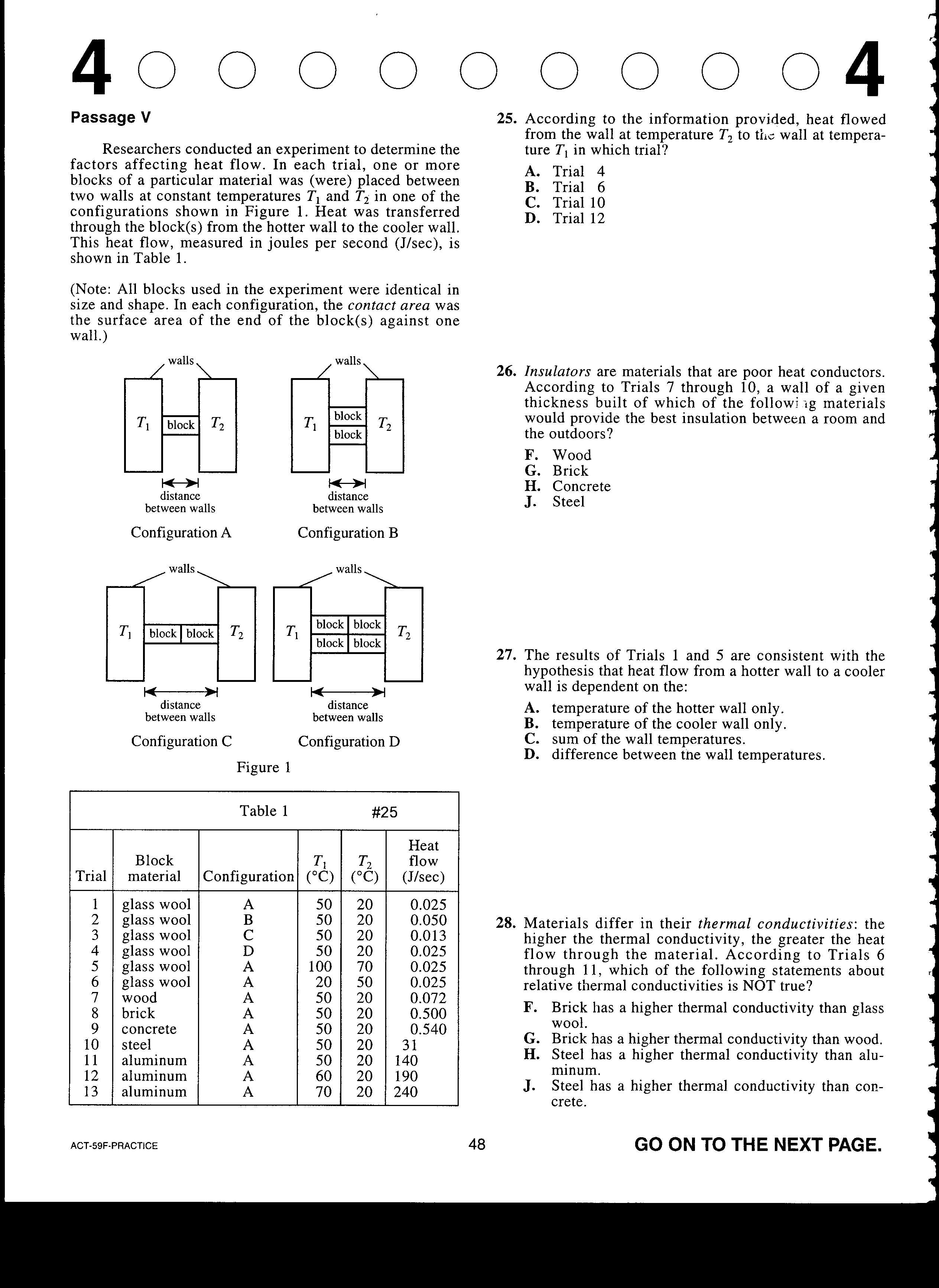 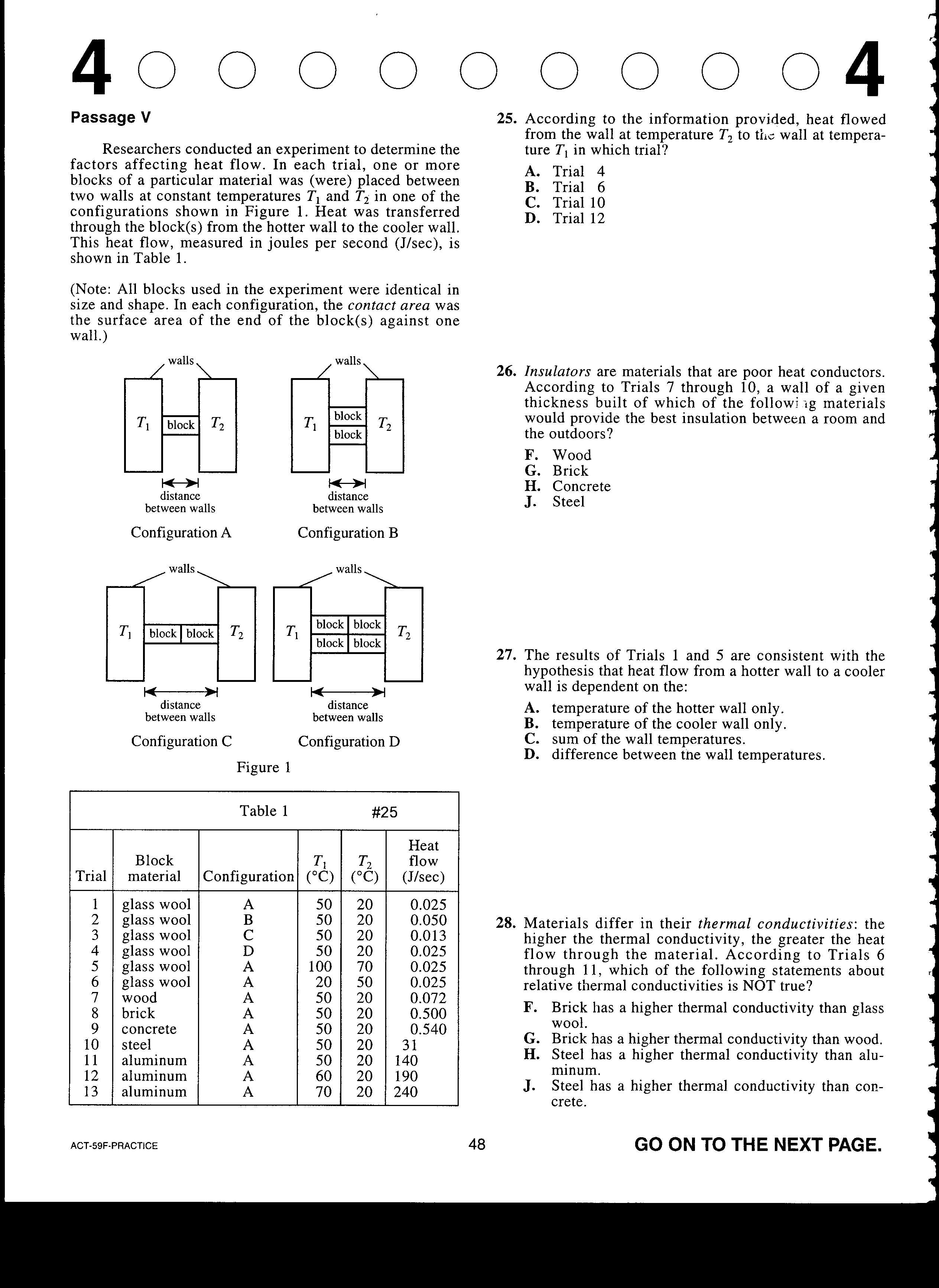 Heat Flow:
       WOOD              STEEL
       0.072 J/s            31 J/s
In 10 seconds:  "lose" 0.72 J vs. 310 J
Joules ~ calories (a measure of heat)
        4.184 Joules  =  1 calorie
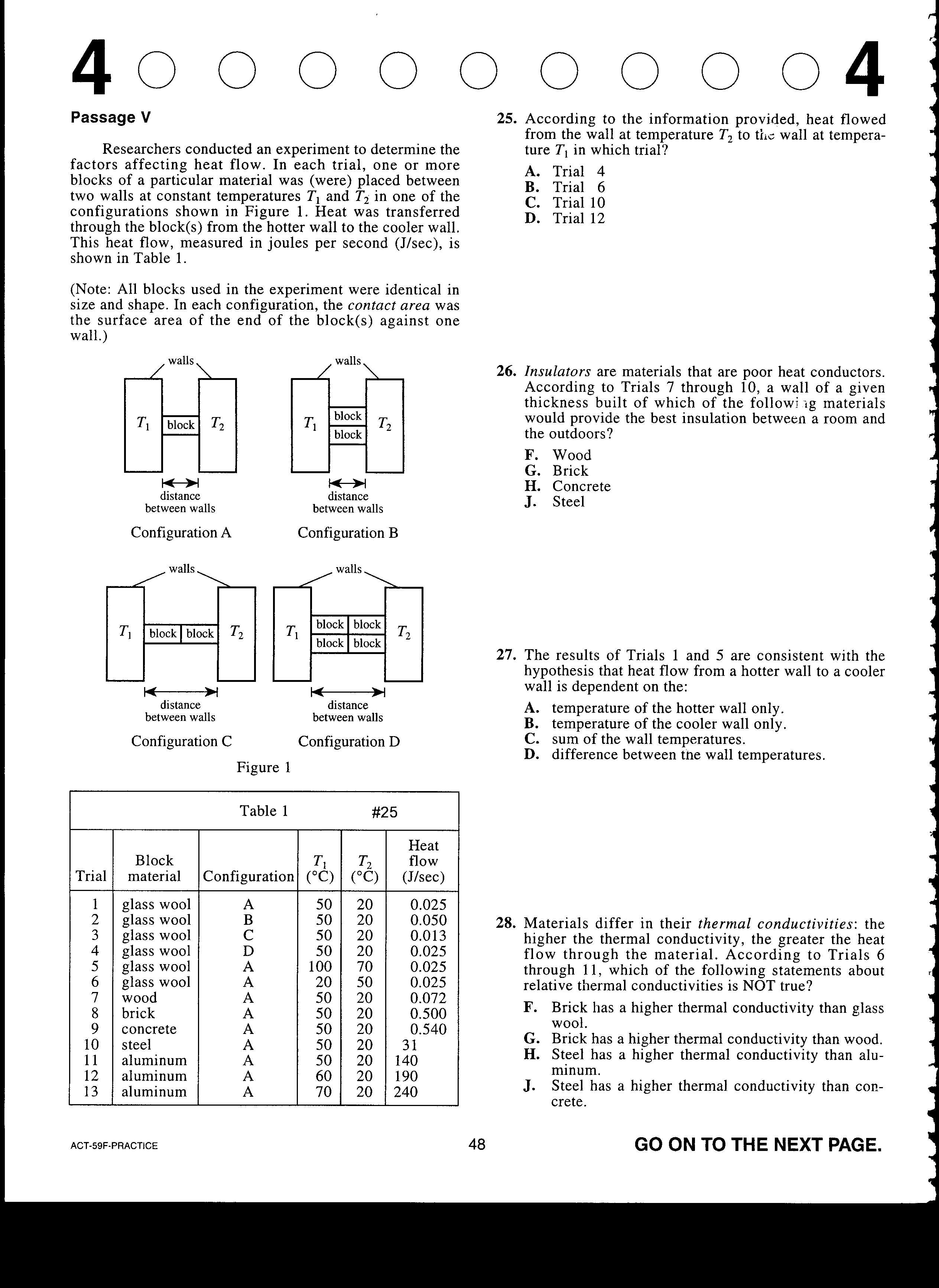 #25
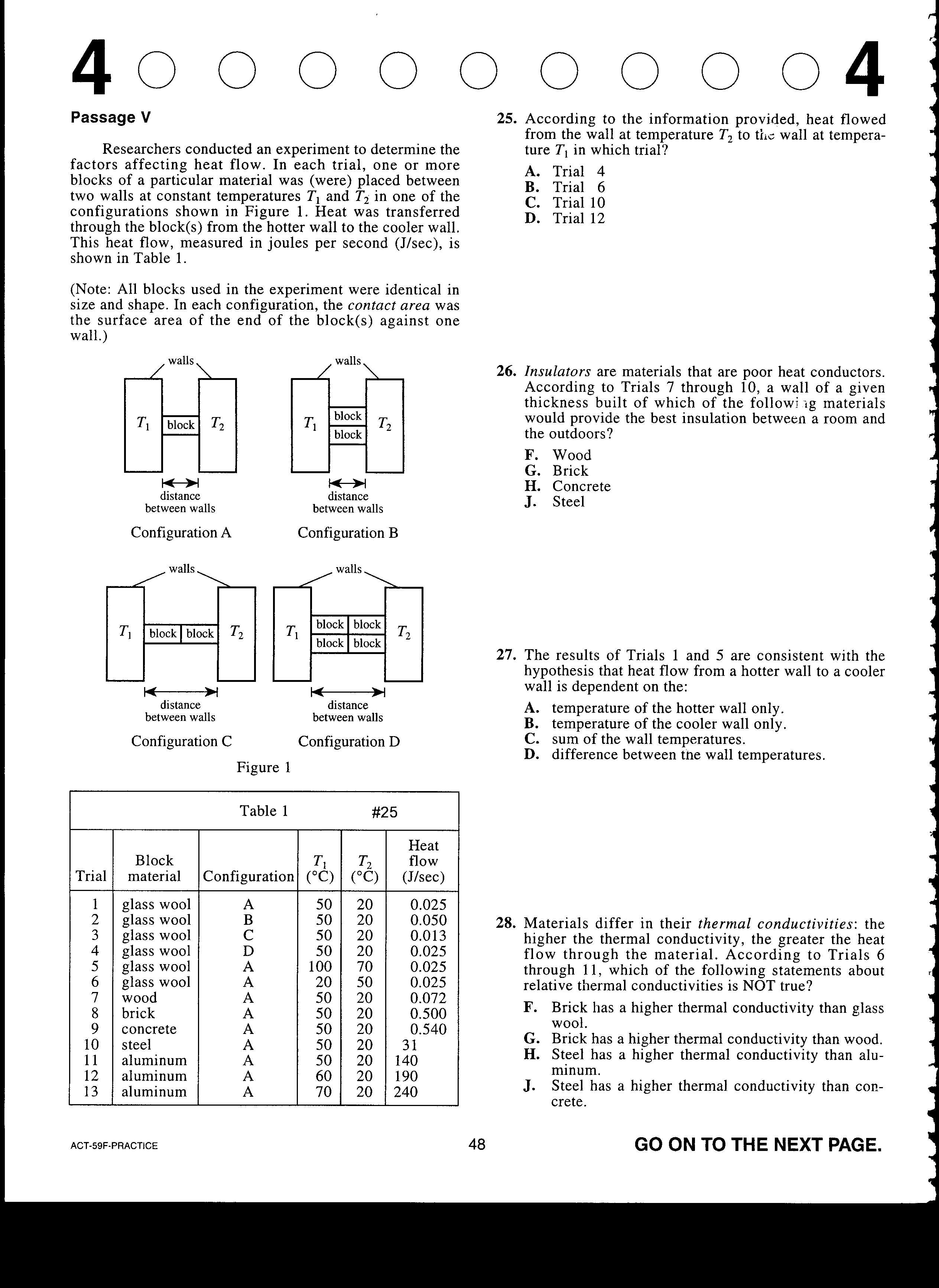 10          7     +    3
hot       cold
#26
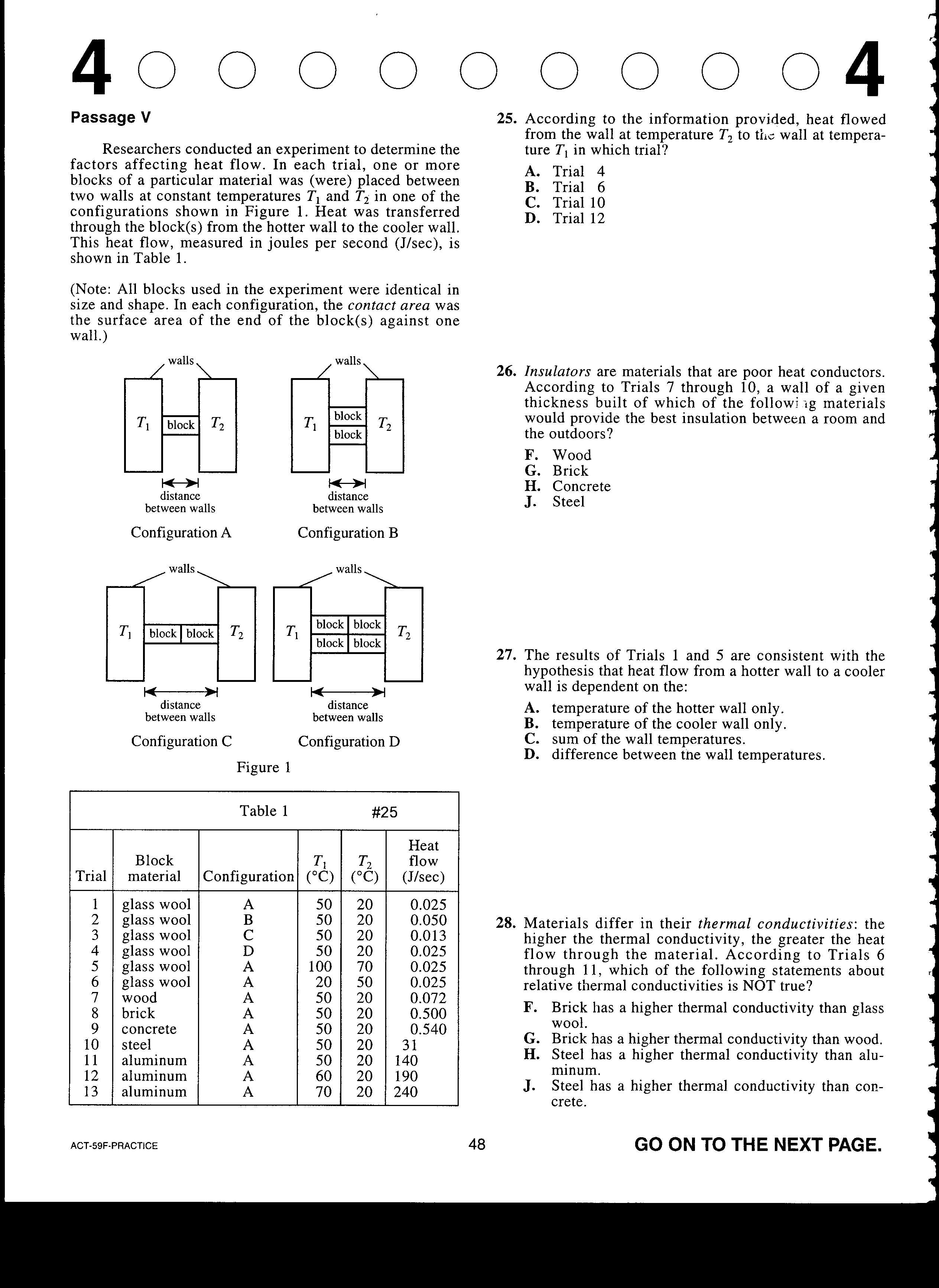 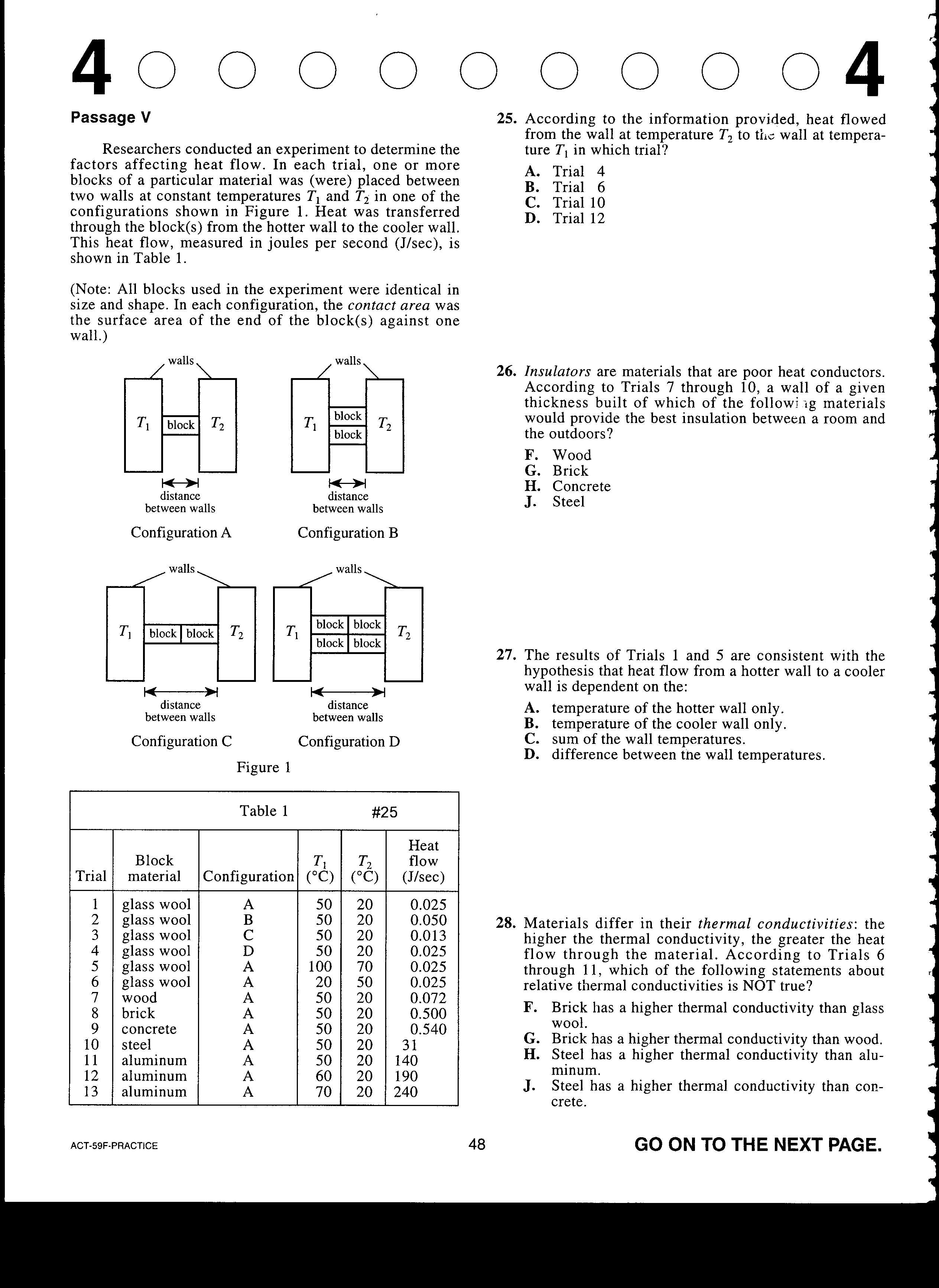 #27
Same:  block material, configuration and heat flow

                  1             50          20 	         D T  =  30oC
                  2           100          70                D T  =  30oC
Change in temperature is same:
          expect same heat flow (J/sec)
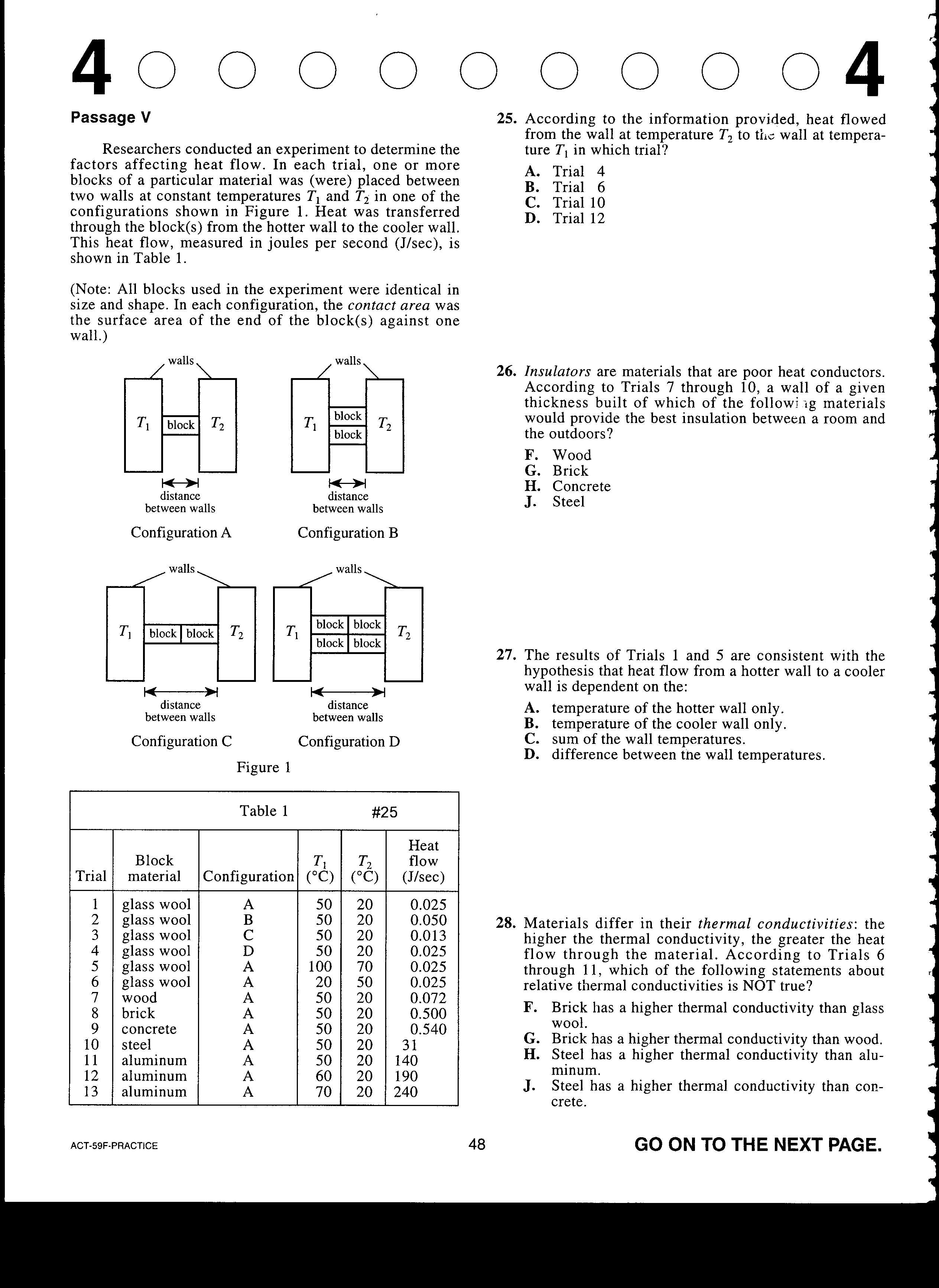 F     brick   (0.5 J/s)   >   glass  (0.025 J/s)

G     brick   (0.5 J/s)   >   glass  (0.072 J/s)

H     steel   (31 J/s)   <   aluminum  (140 J/s)

I      steel   (31 J/s)   >   concrete  (0.54 J/s)
Increase heat flow    ...     increase thermal conductivity
	
	Steel              31 J/s
	Aluminum   140 J/s
Aluminum has higher heat flow (Table 1)
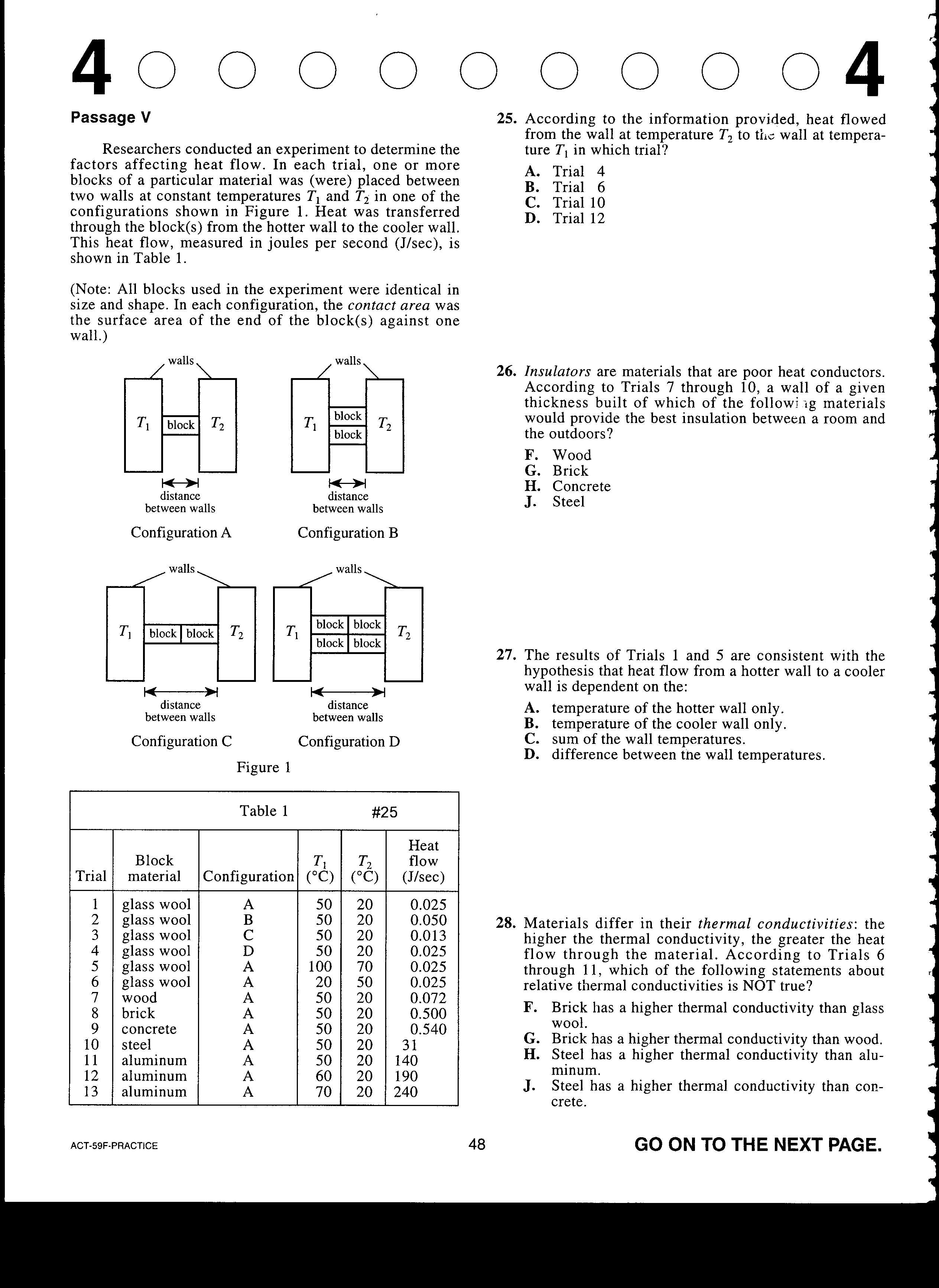 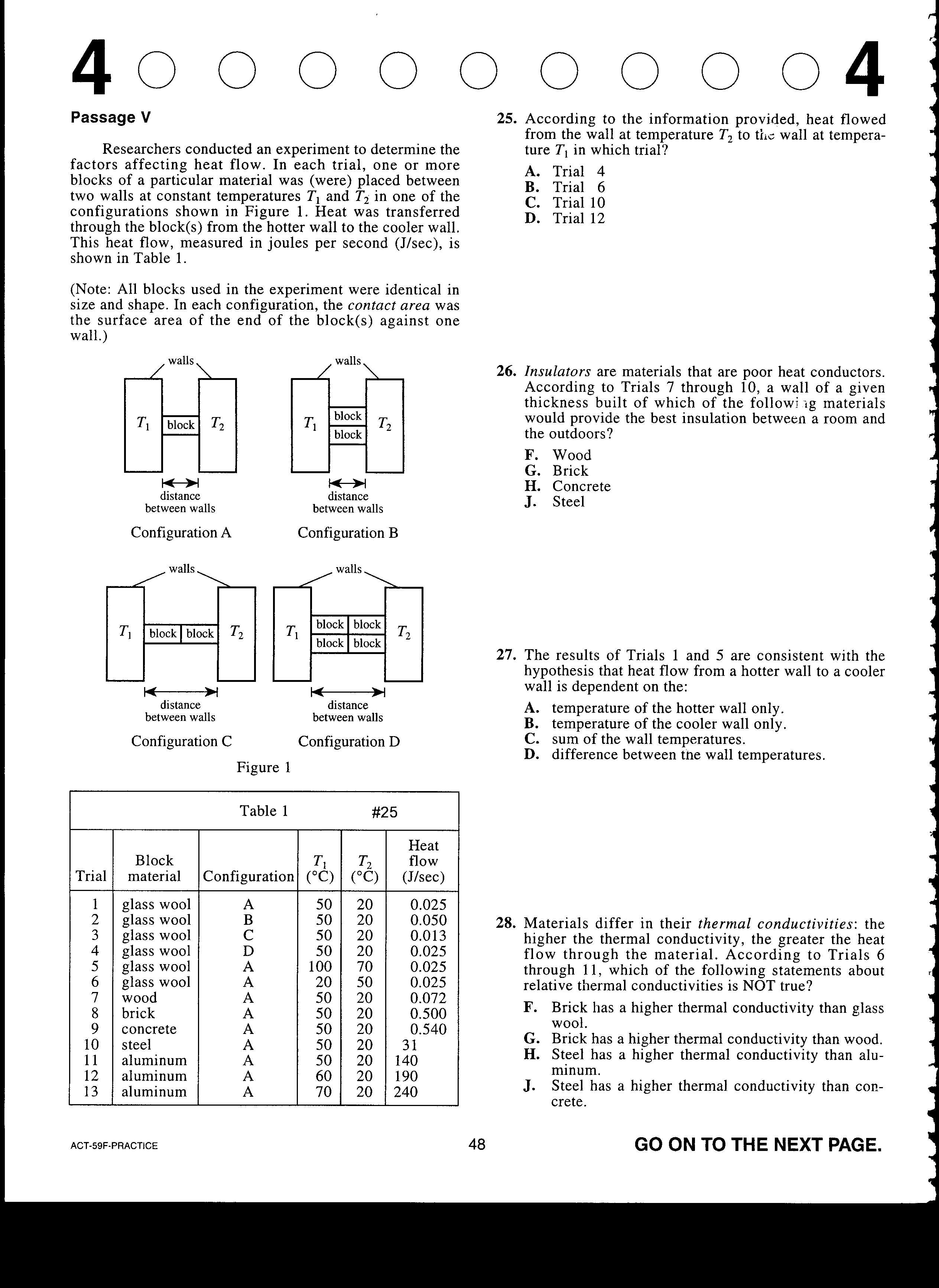 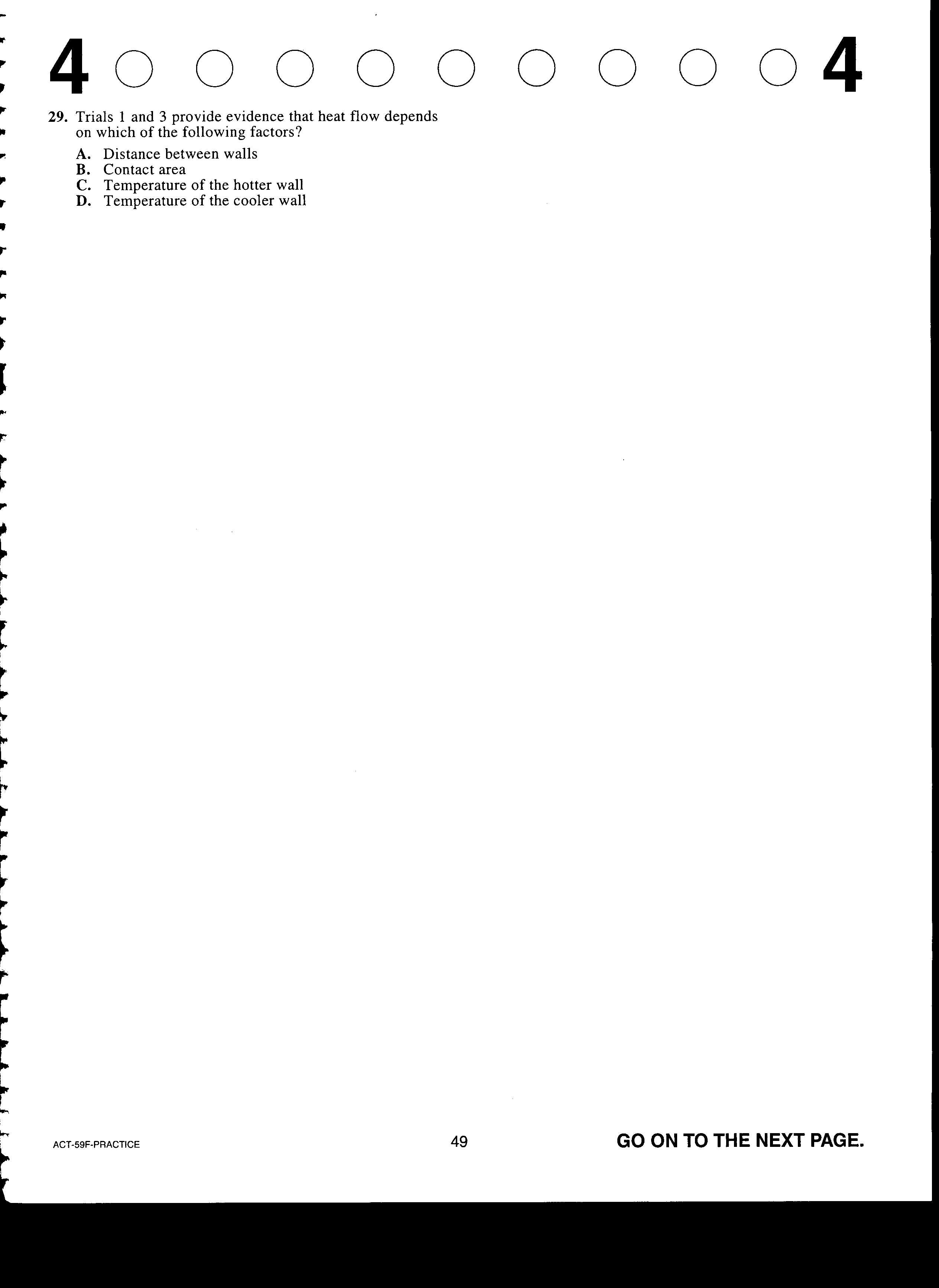 Both:  glass wool, same temperature
both 1 brick width
same
Different heat flow ... due to distance between walls
Chemistry
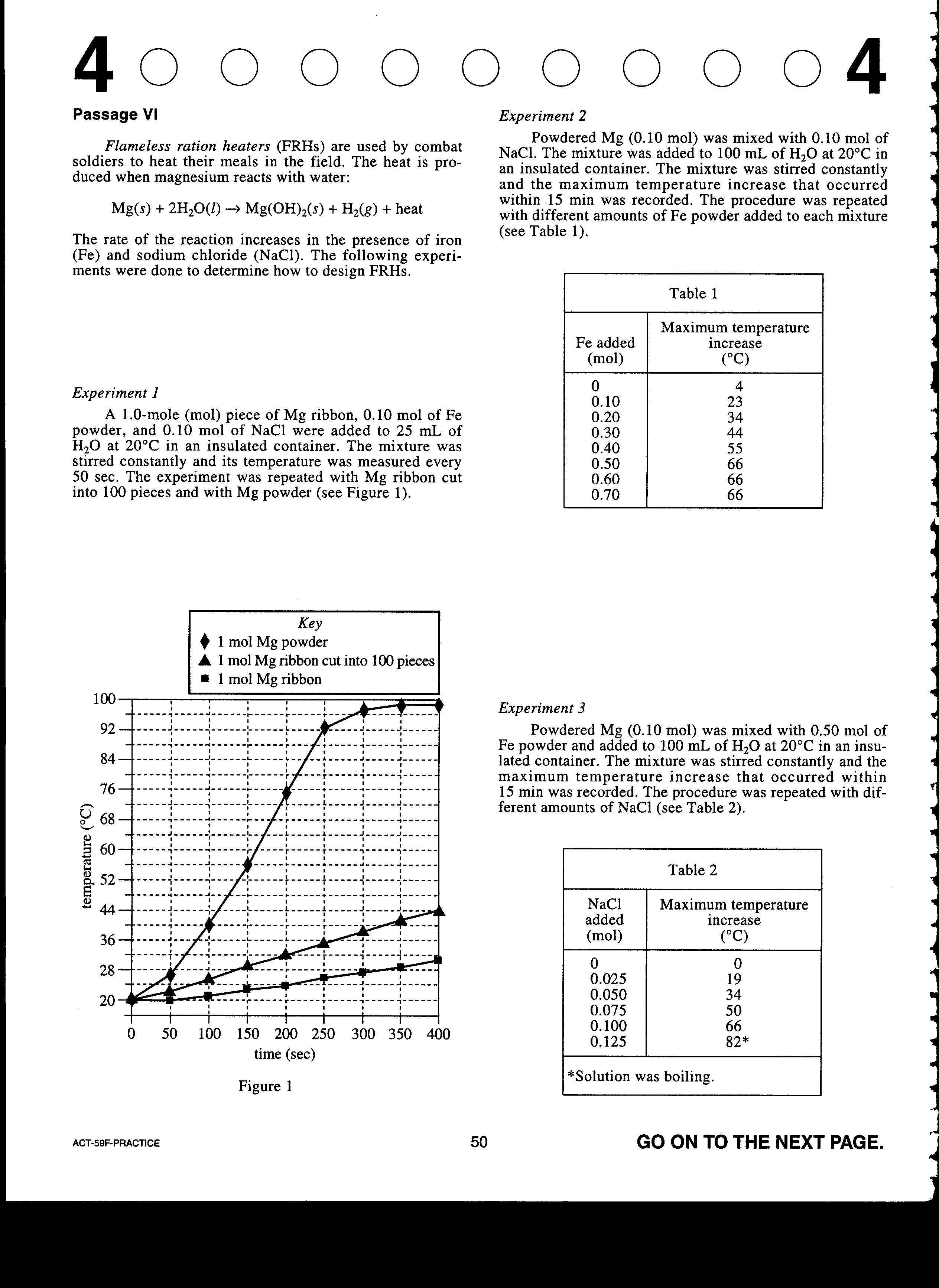 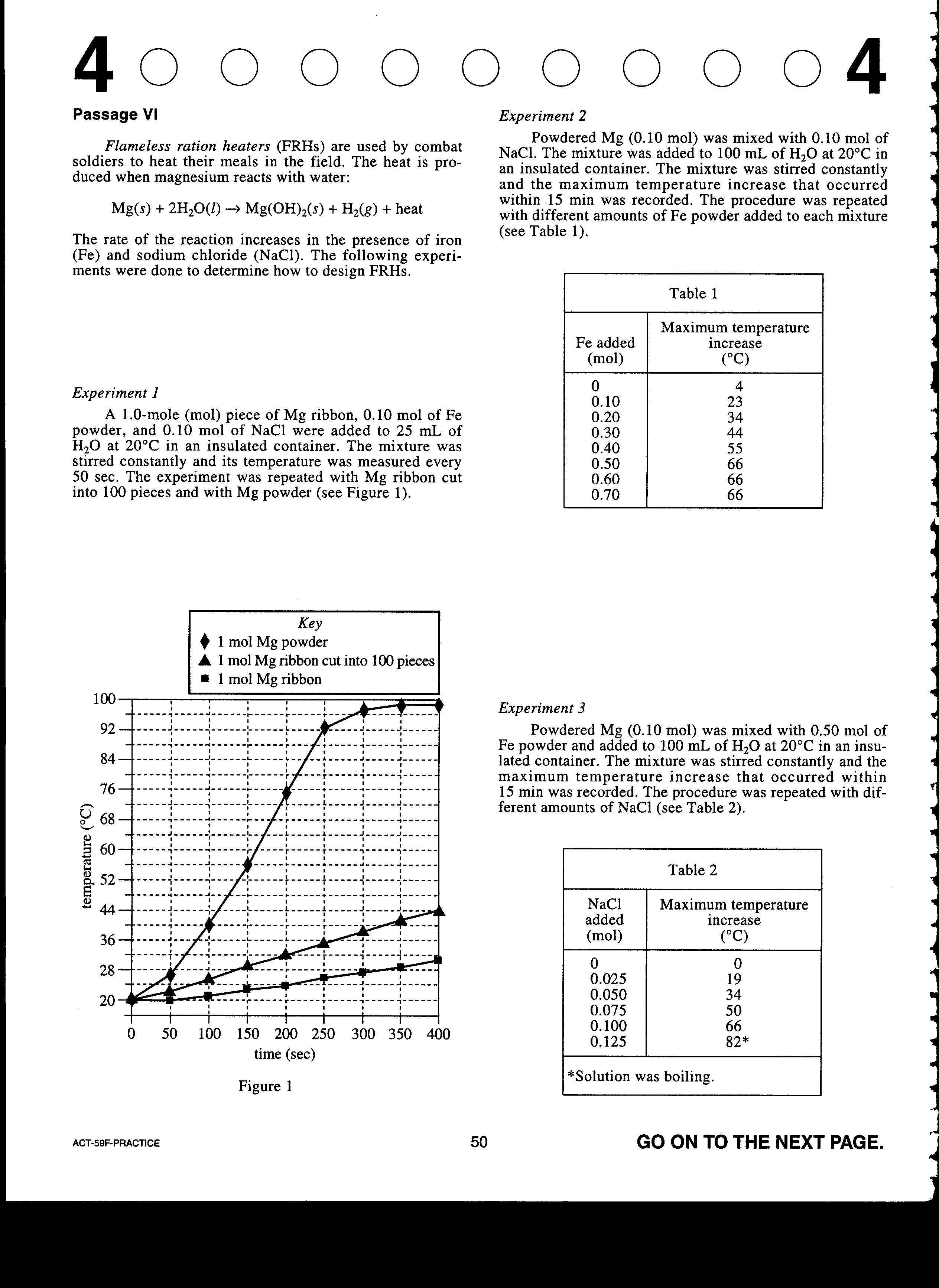 Experiment 1 shows that smaller pieces of Mg ribbon give more heat in the quickest time.
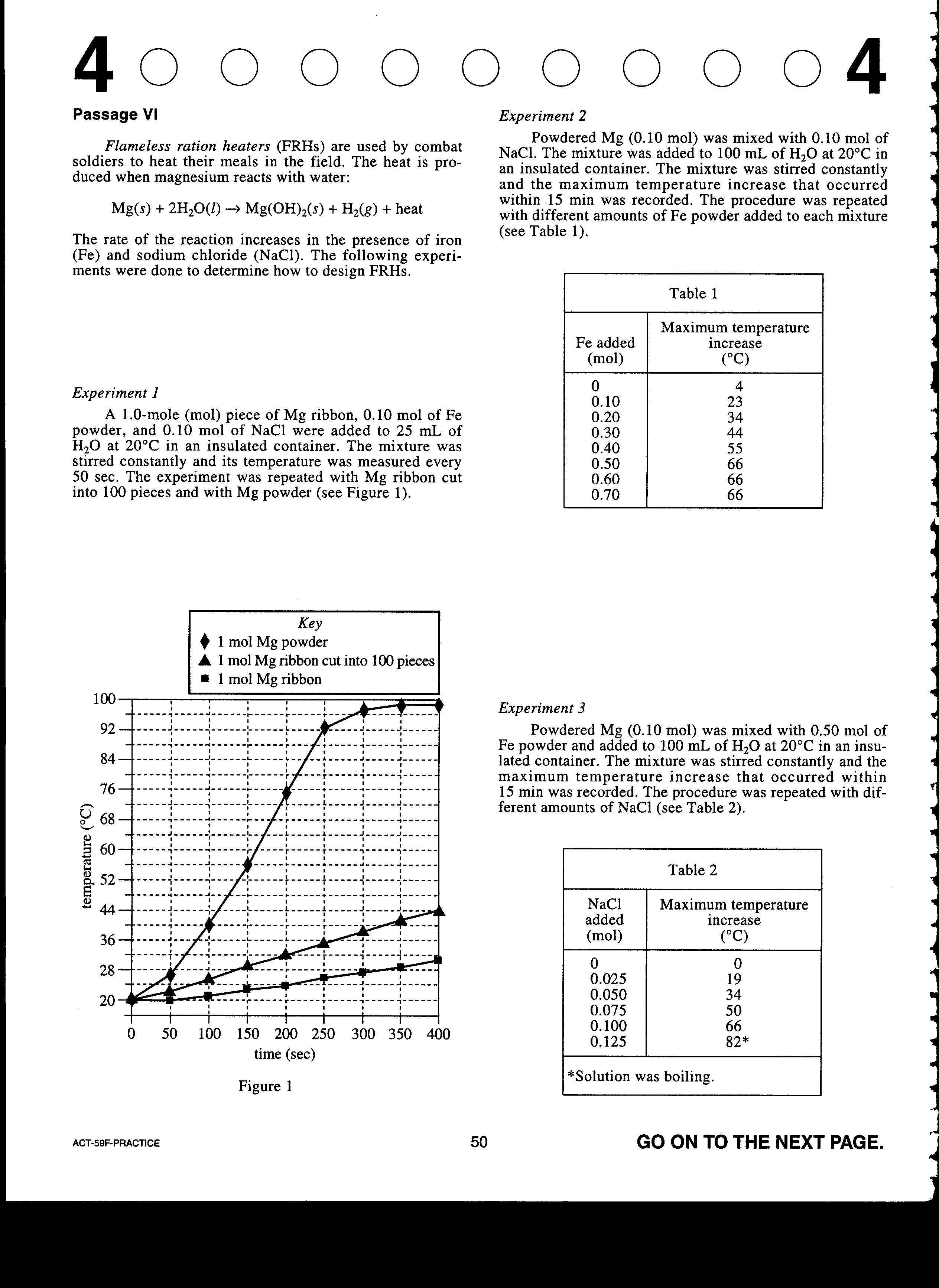 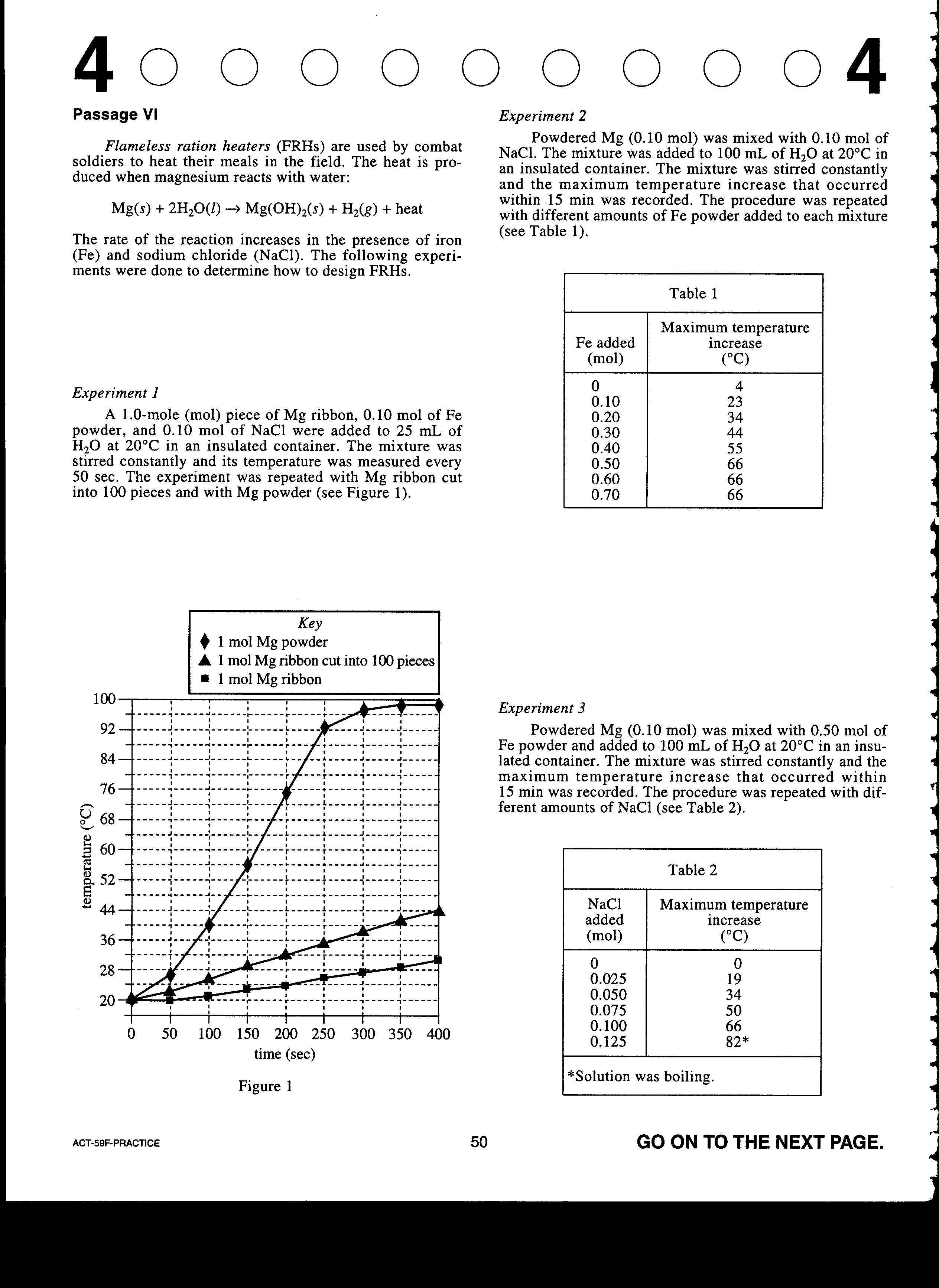 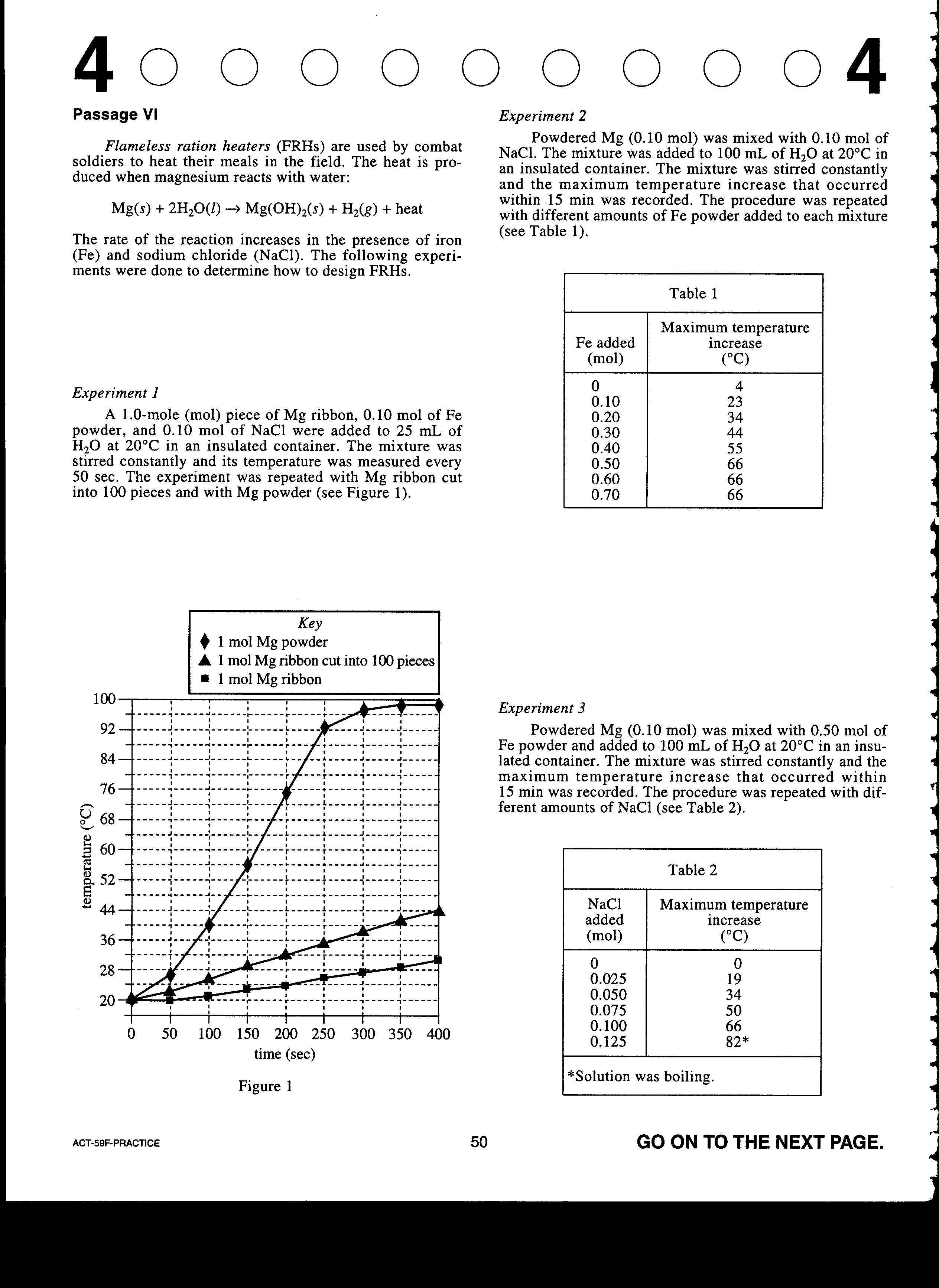 #31
#34
Anything over 0.5 mol is the same max temp.
Therefore, 0.50 mol is least amount of material.
Water boils at 100oC.   It won't boil any higher temperature.

Colligative Property:  increase solute (salt) ... 
                                           ... higher boiling point.
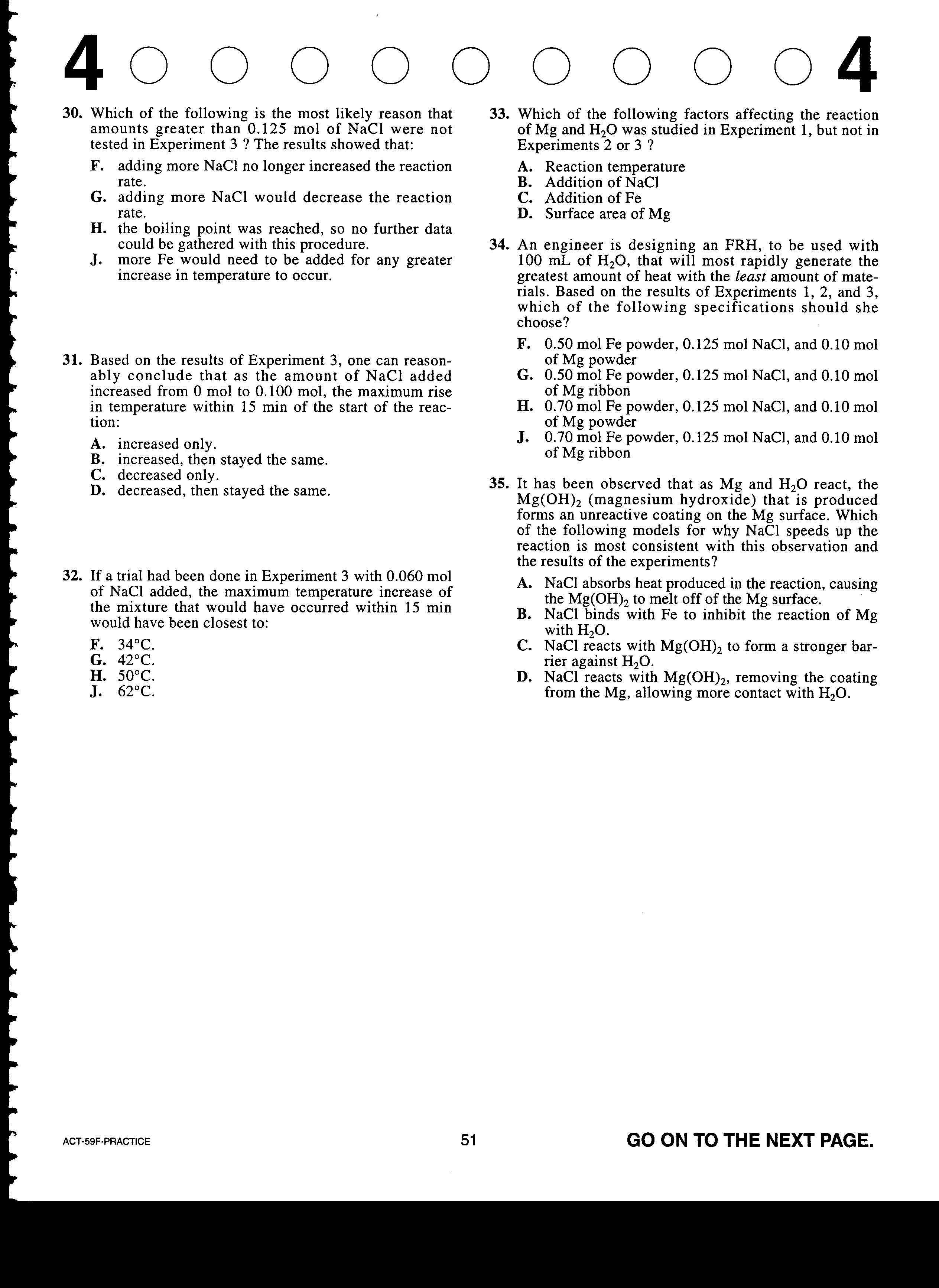 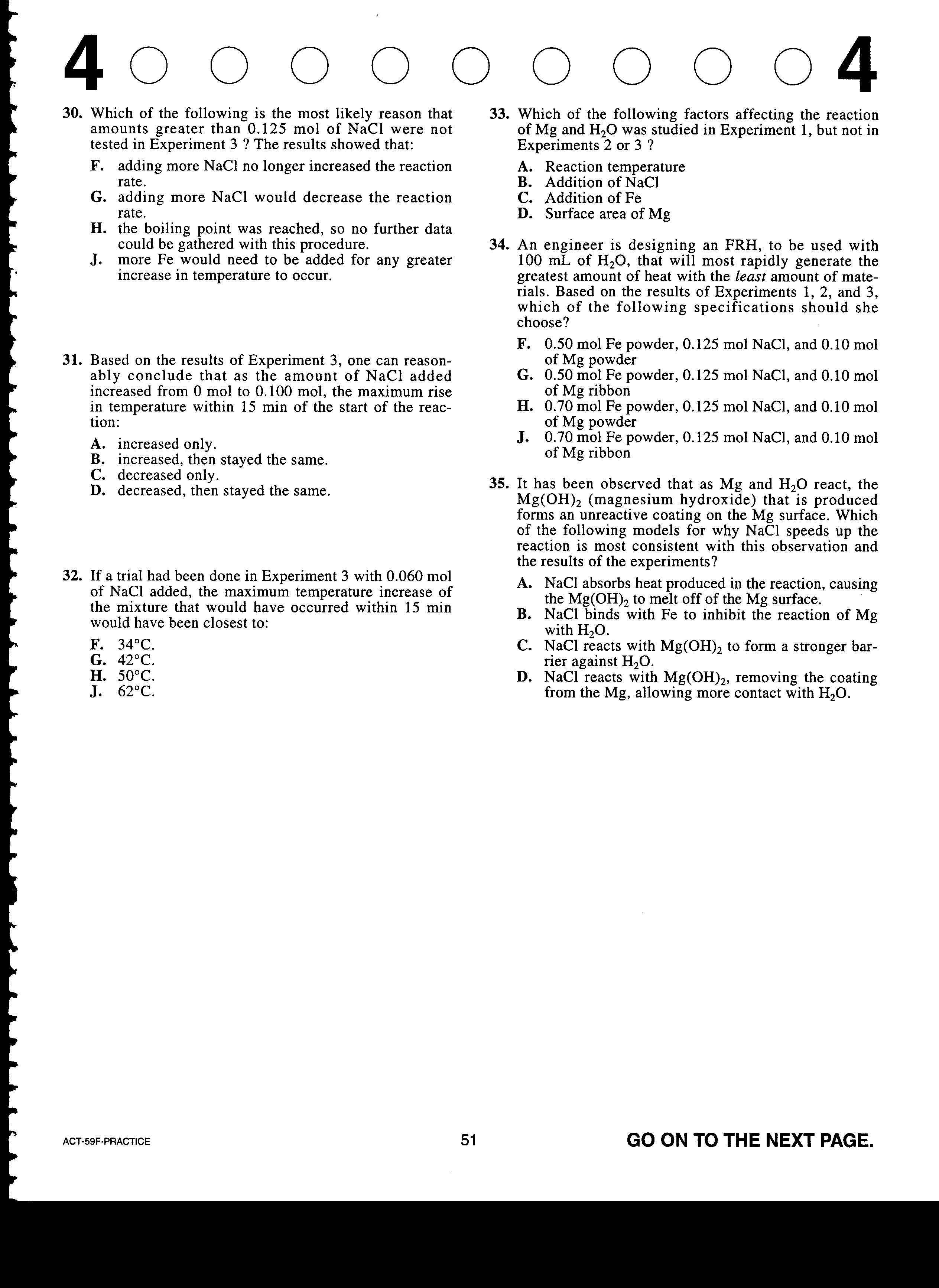 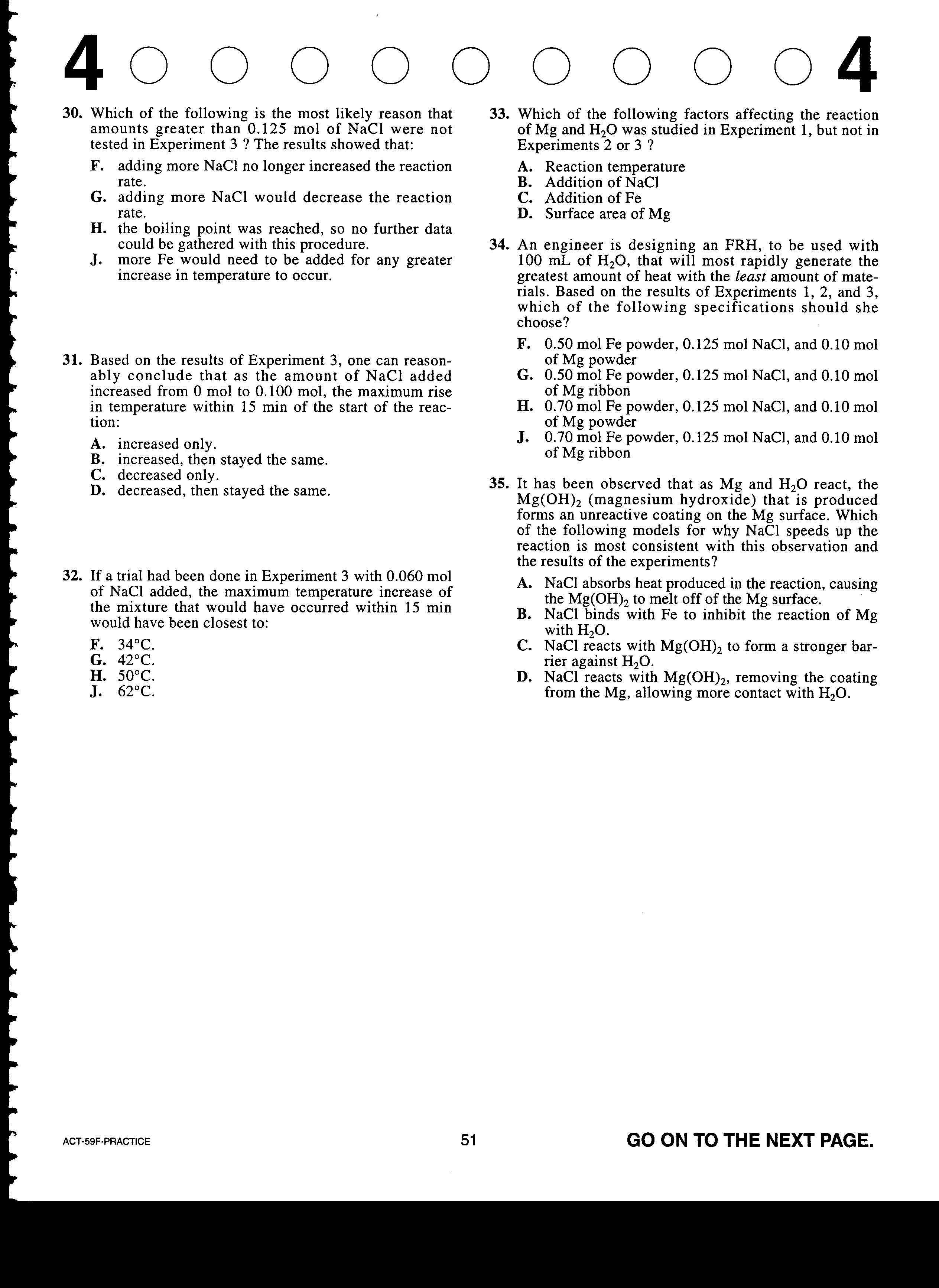 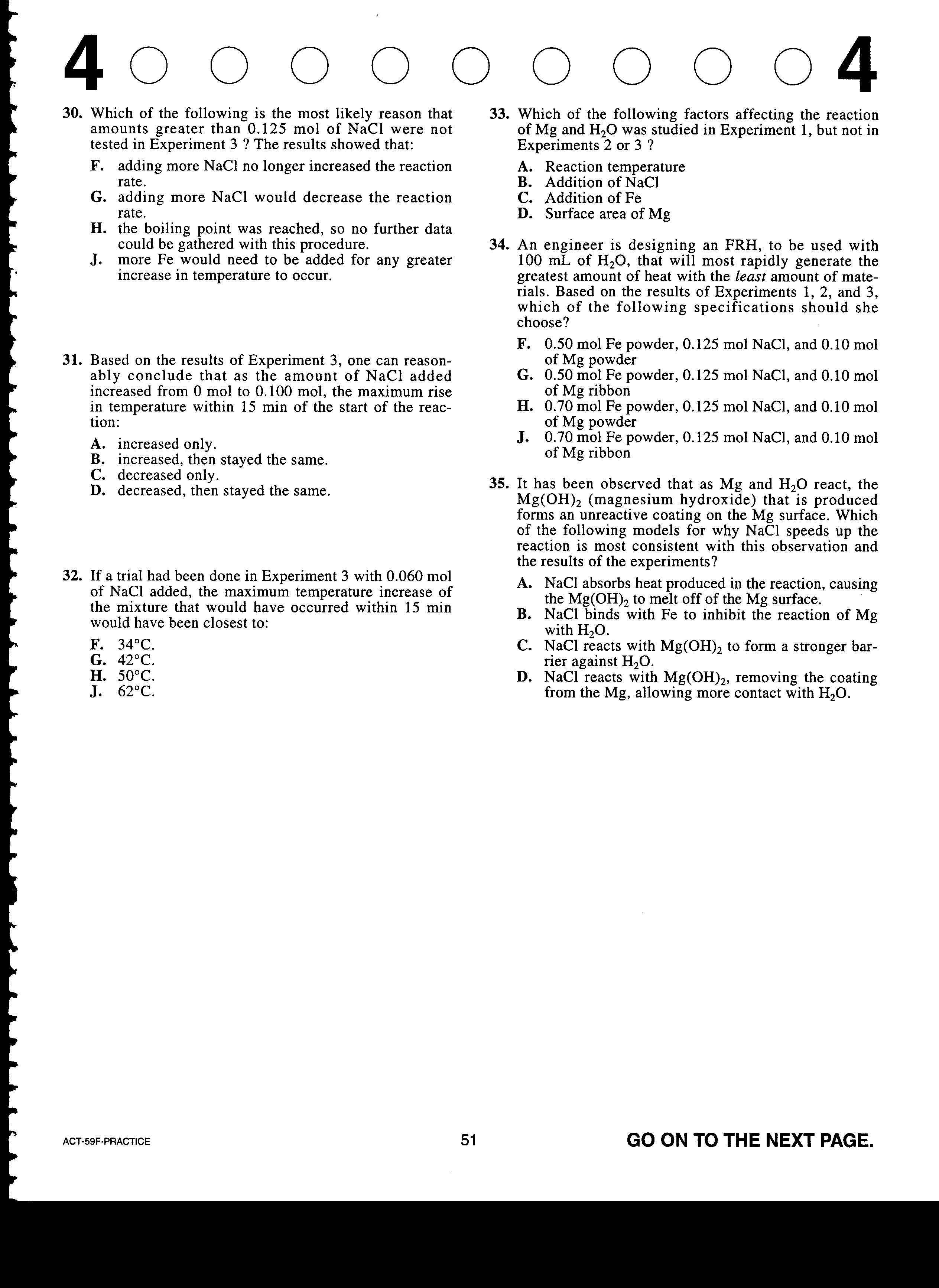 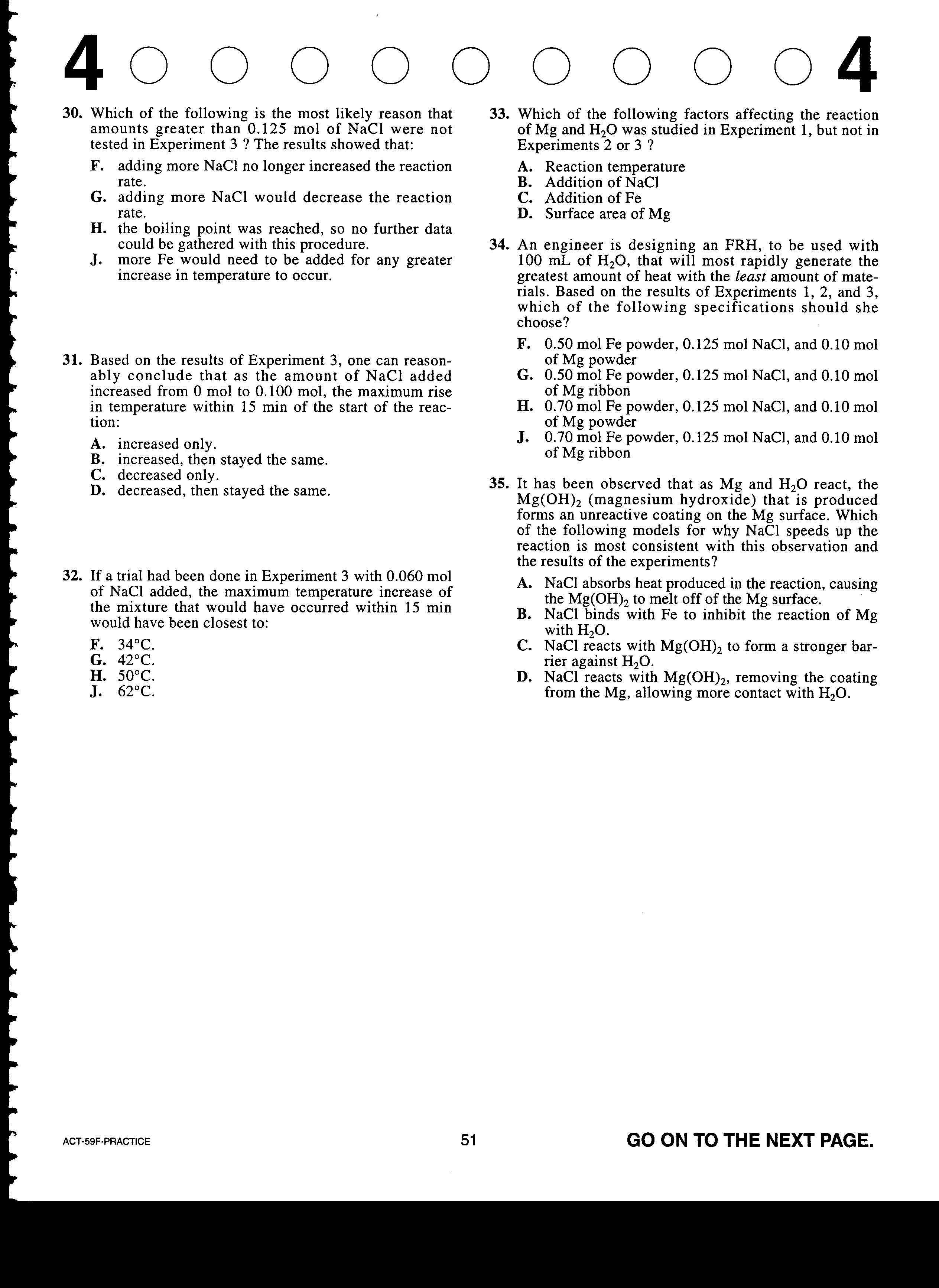 Increased NaCl increased temperature (max)
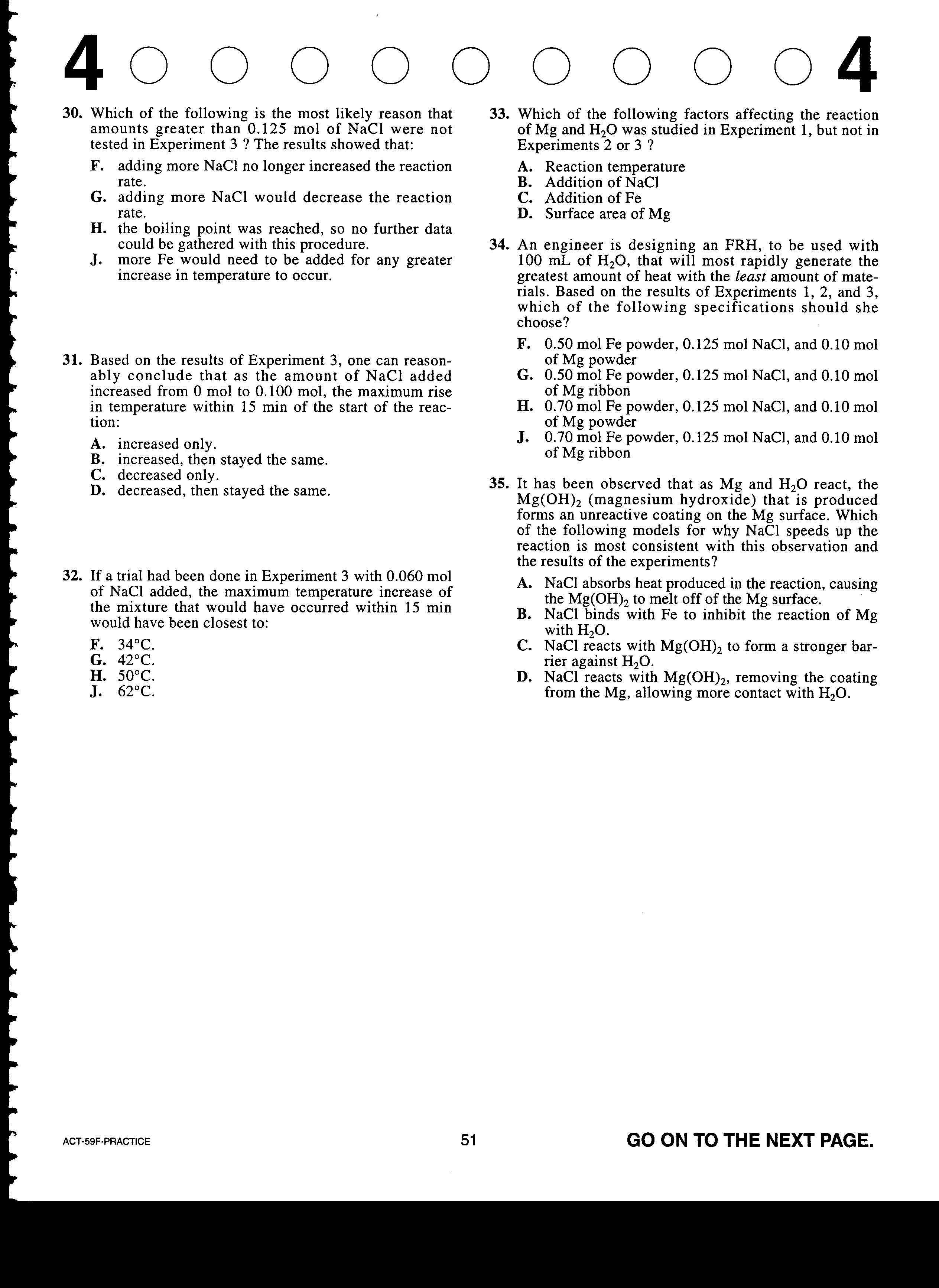 0.050 mol                   34oC
0.060 mol            ~ 40oC
0.075 mol                   50oC
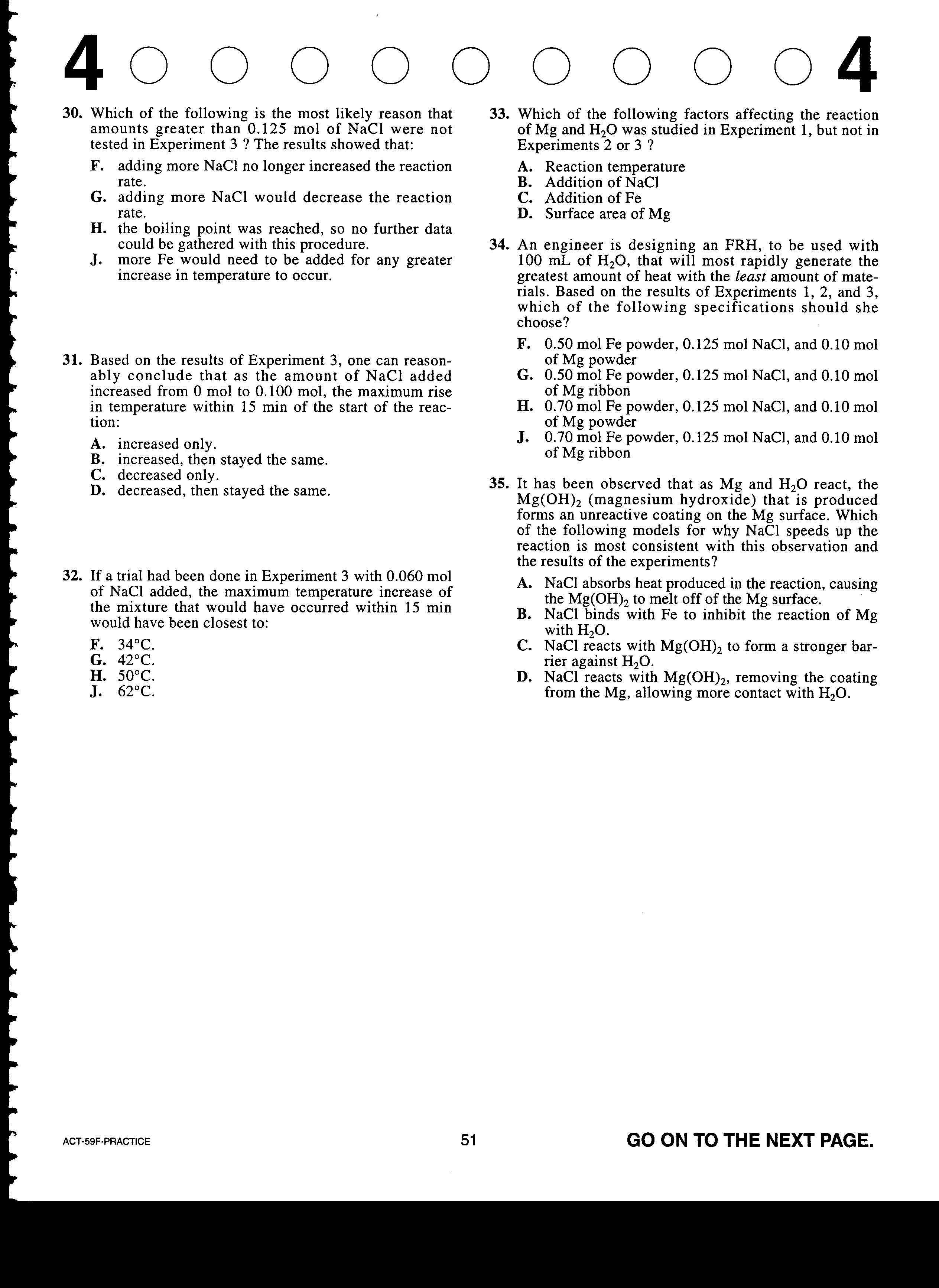 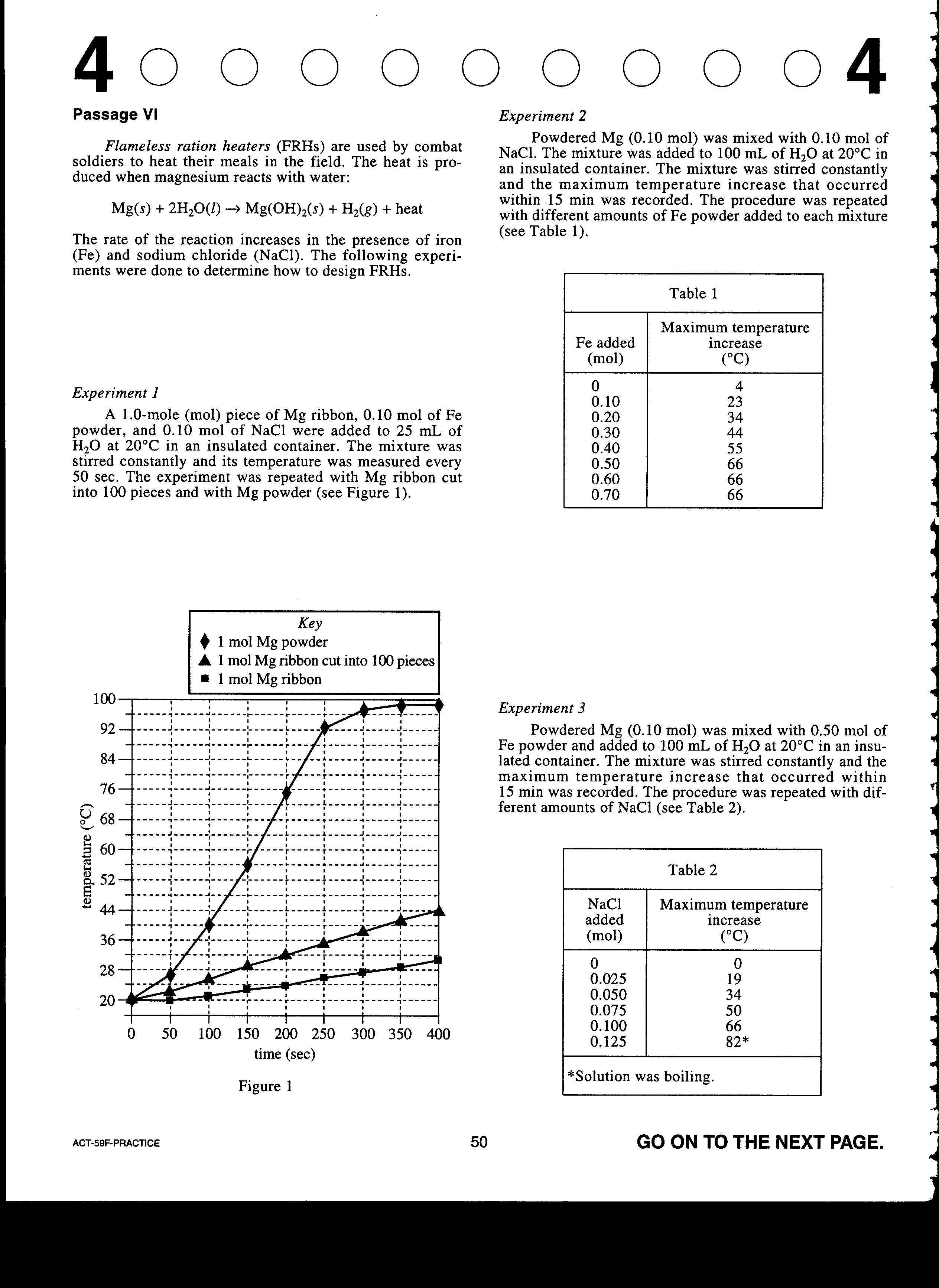 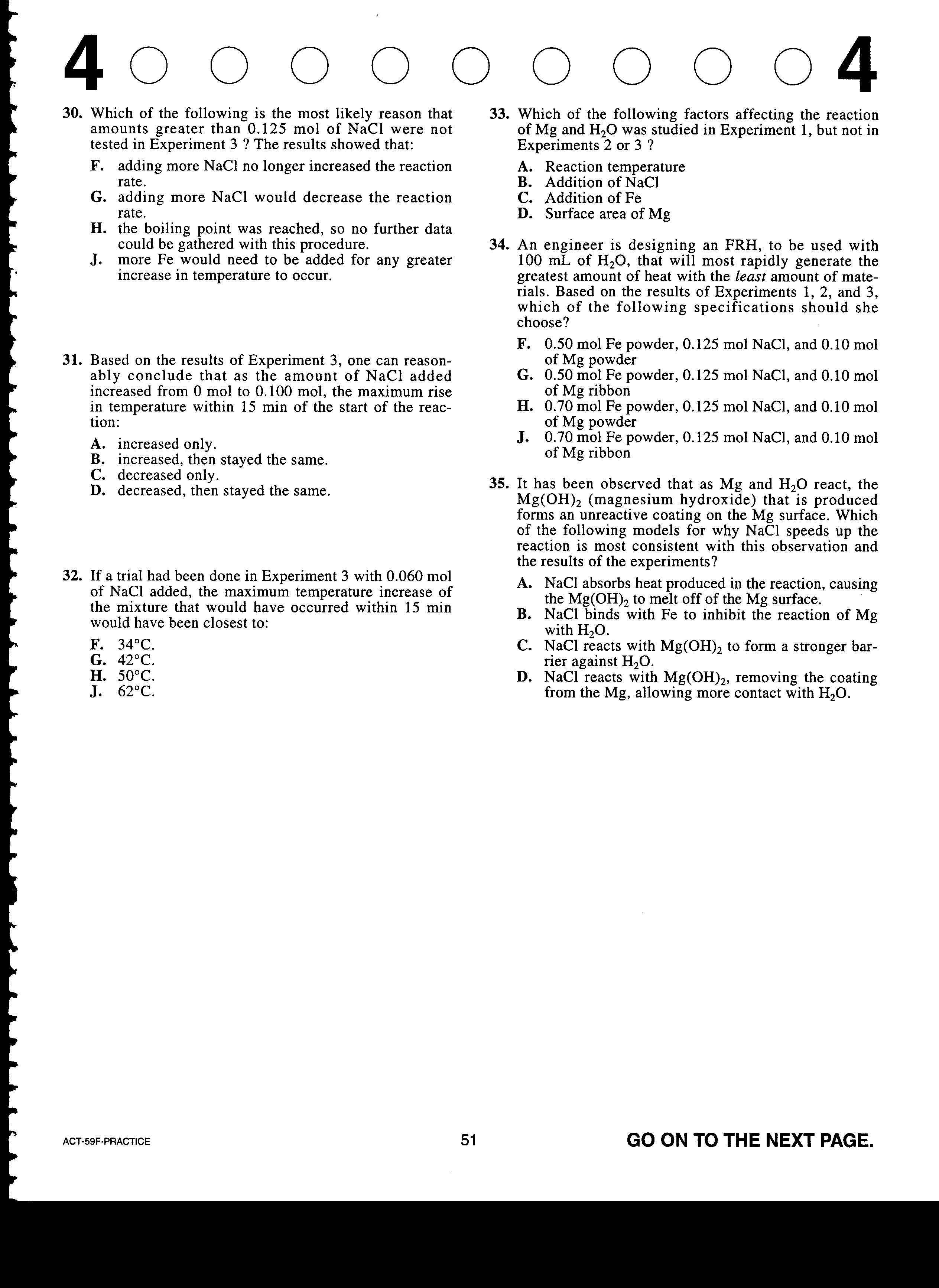 #31
#32
Increased NaCl increased temperature (max)
Water boils at 100oC.   It won't boil any higher temperature.

Colligative Property:  increase solute (salt) ... 
                                           ... higher boiling point.
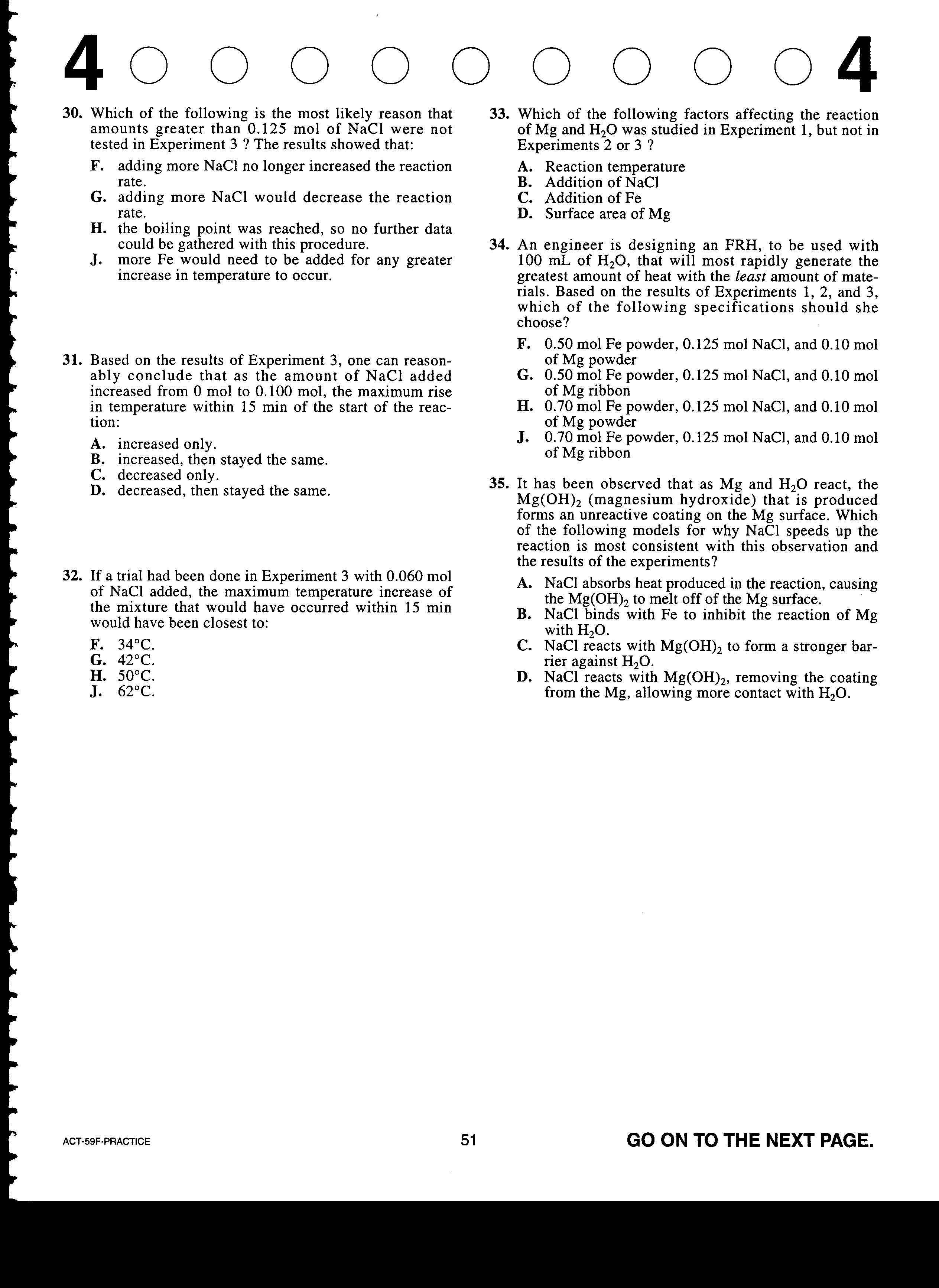 0.050 mol                   34oC
0.060 mol            ~ 40oC
0.075 mol                   50oC
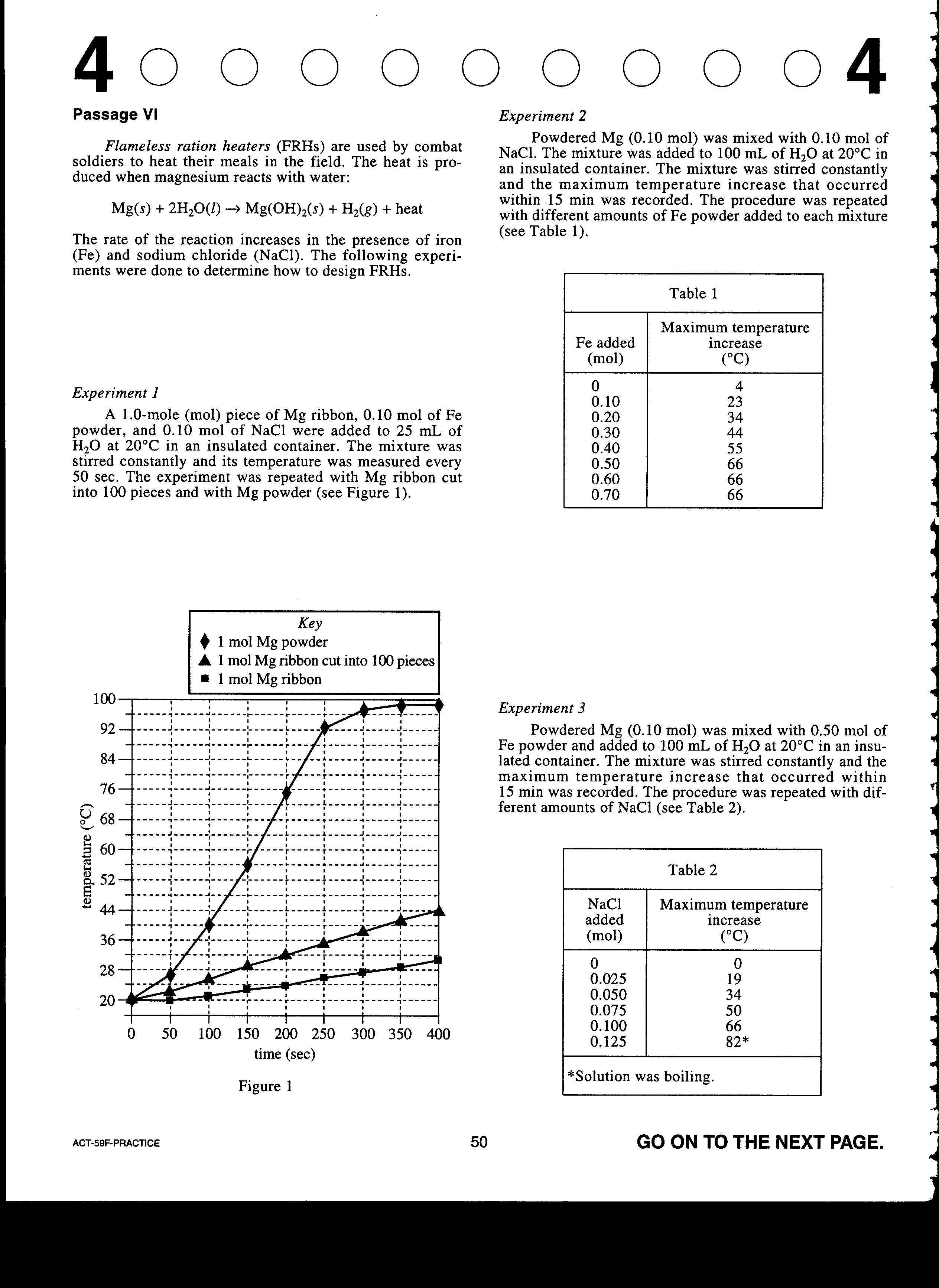 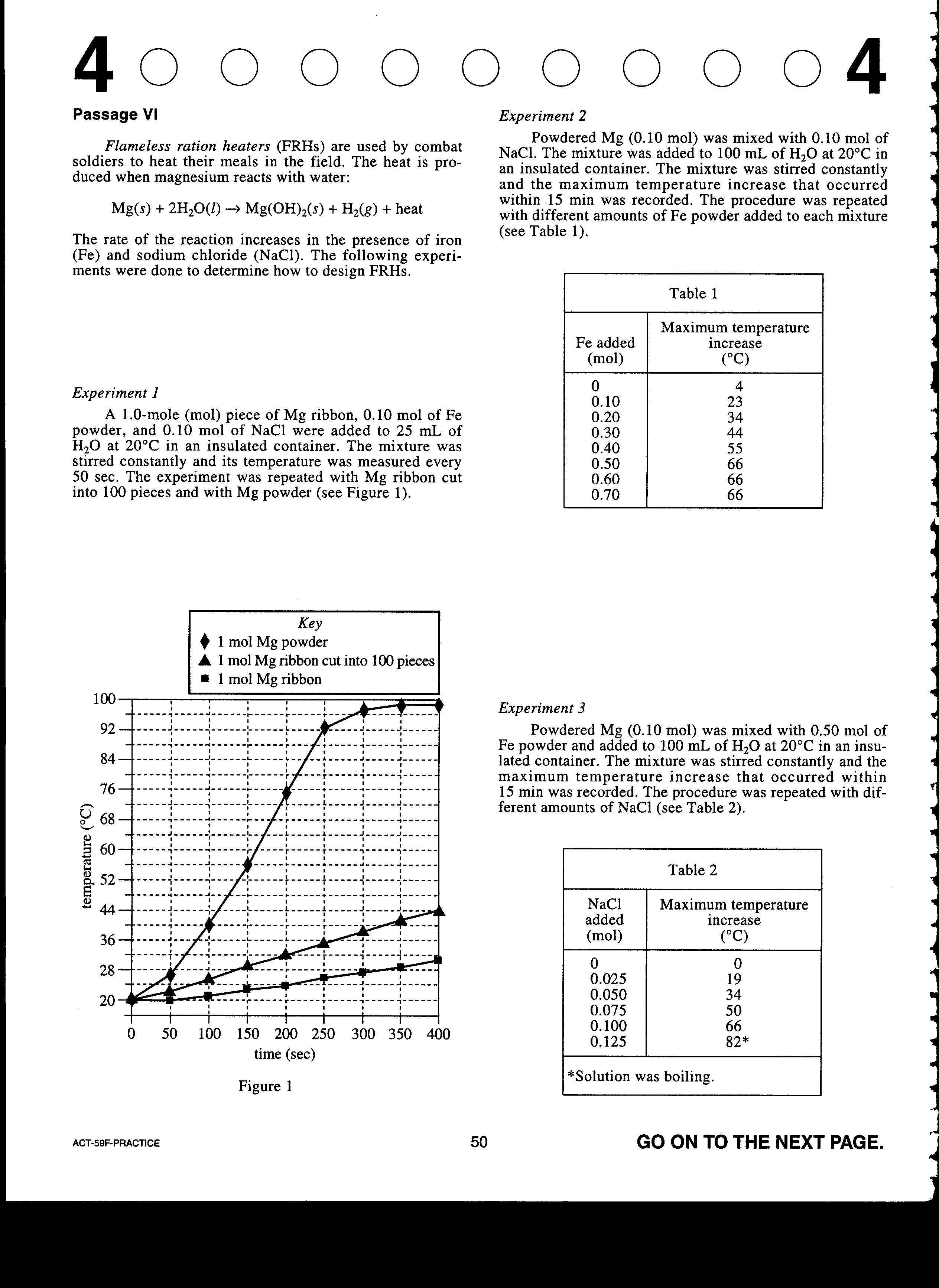 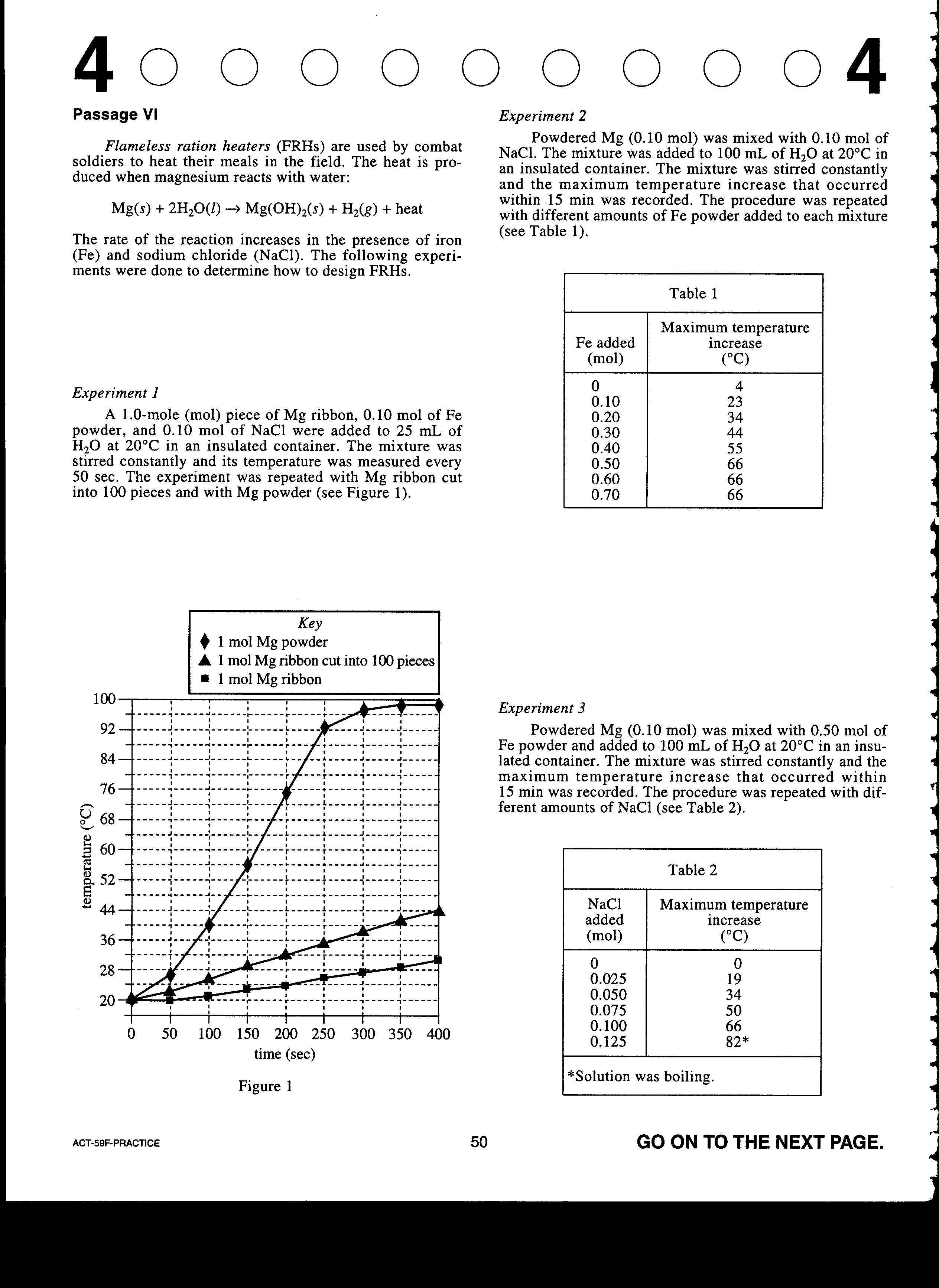 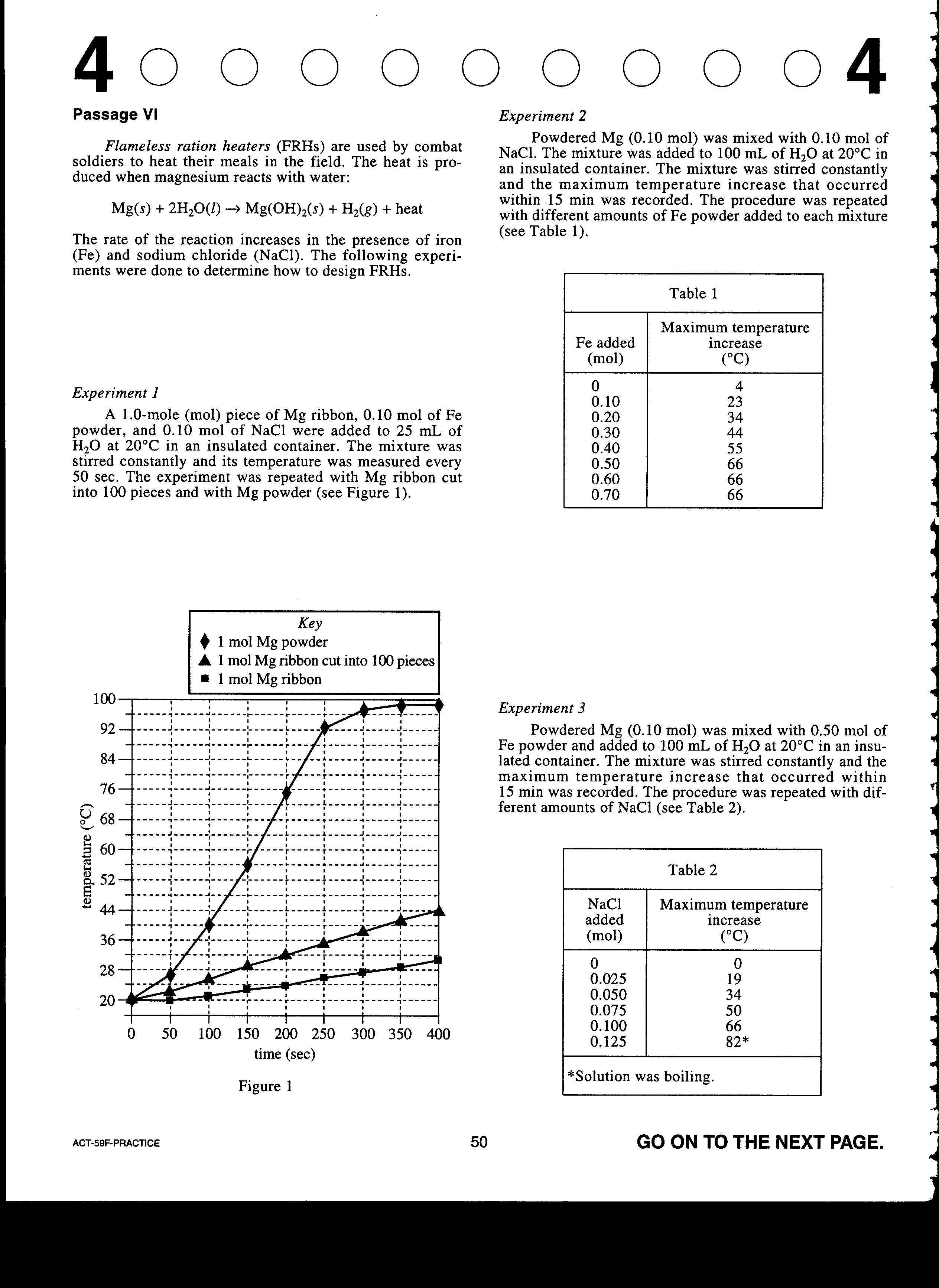 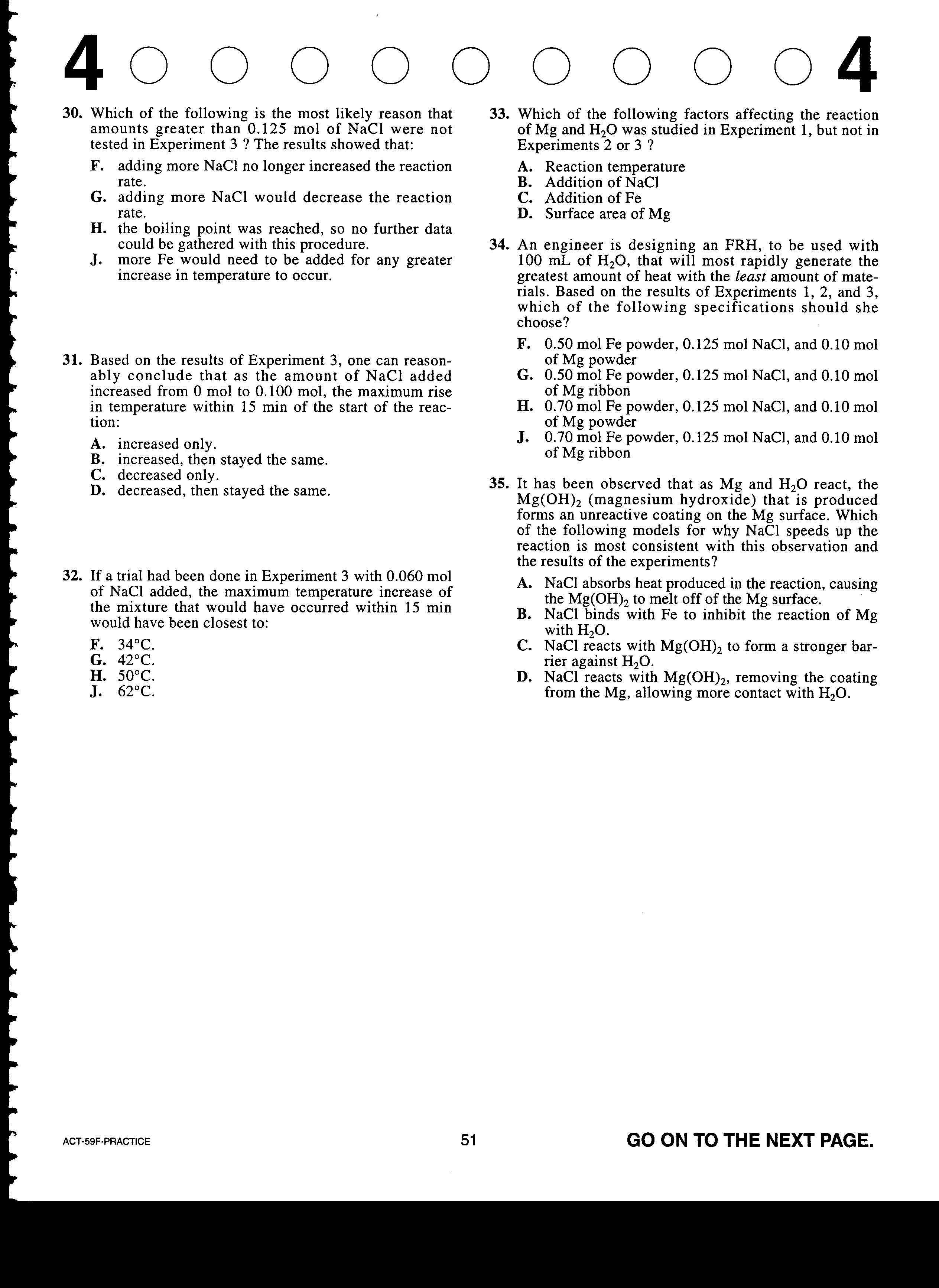 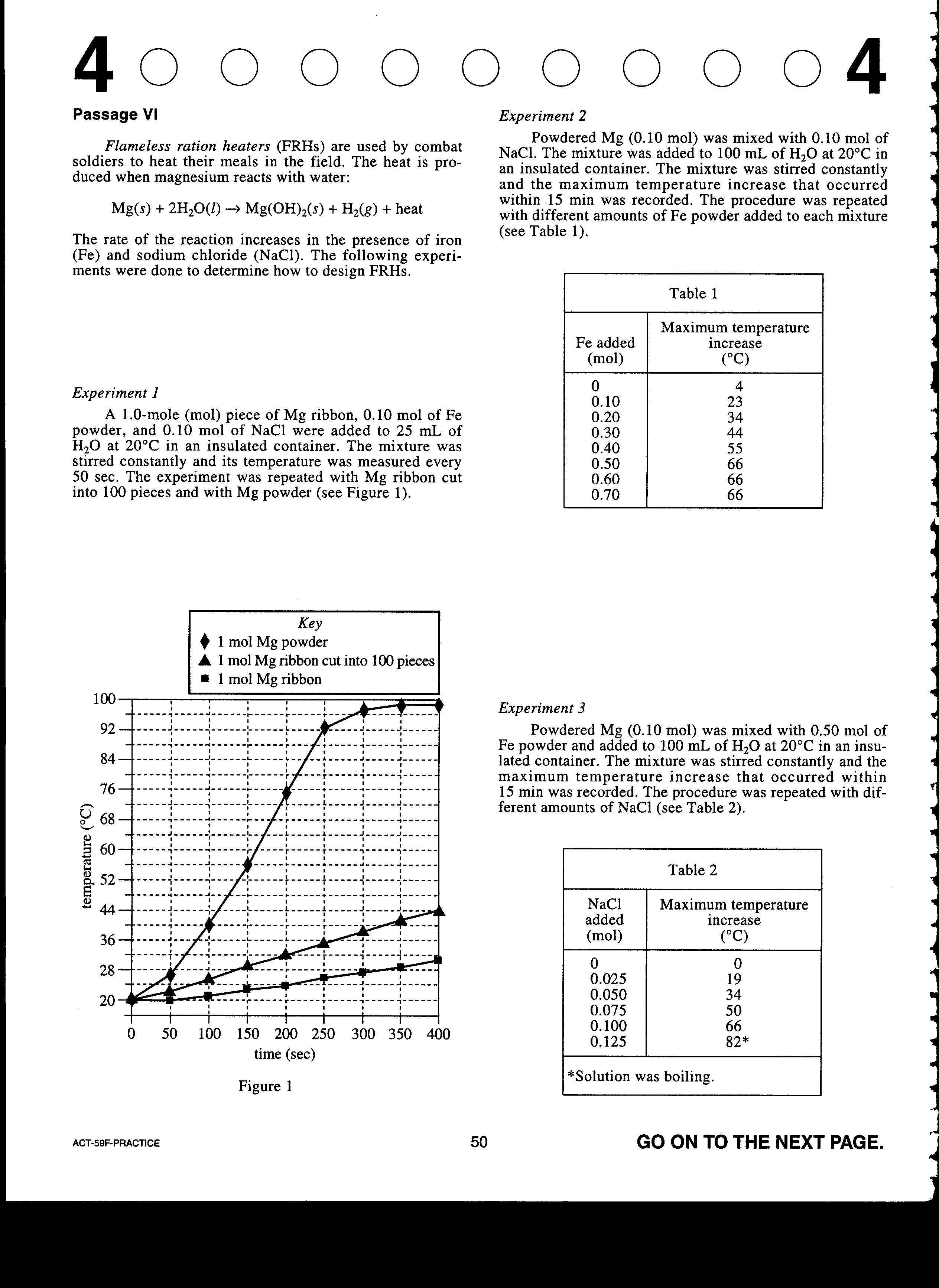 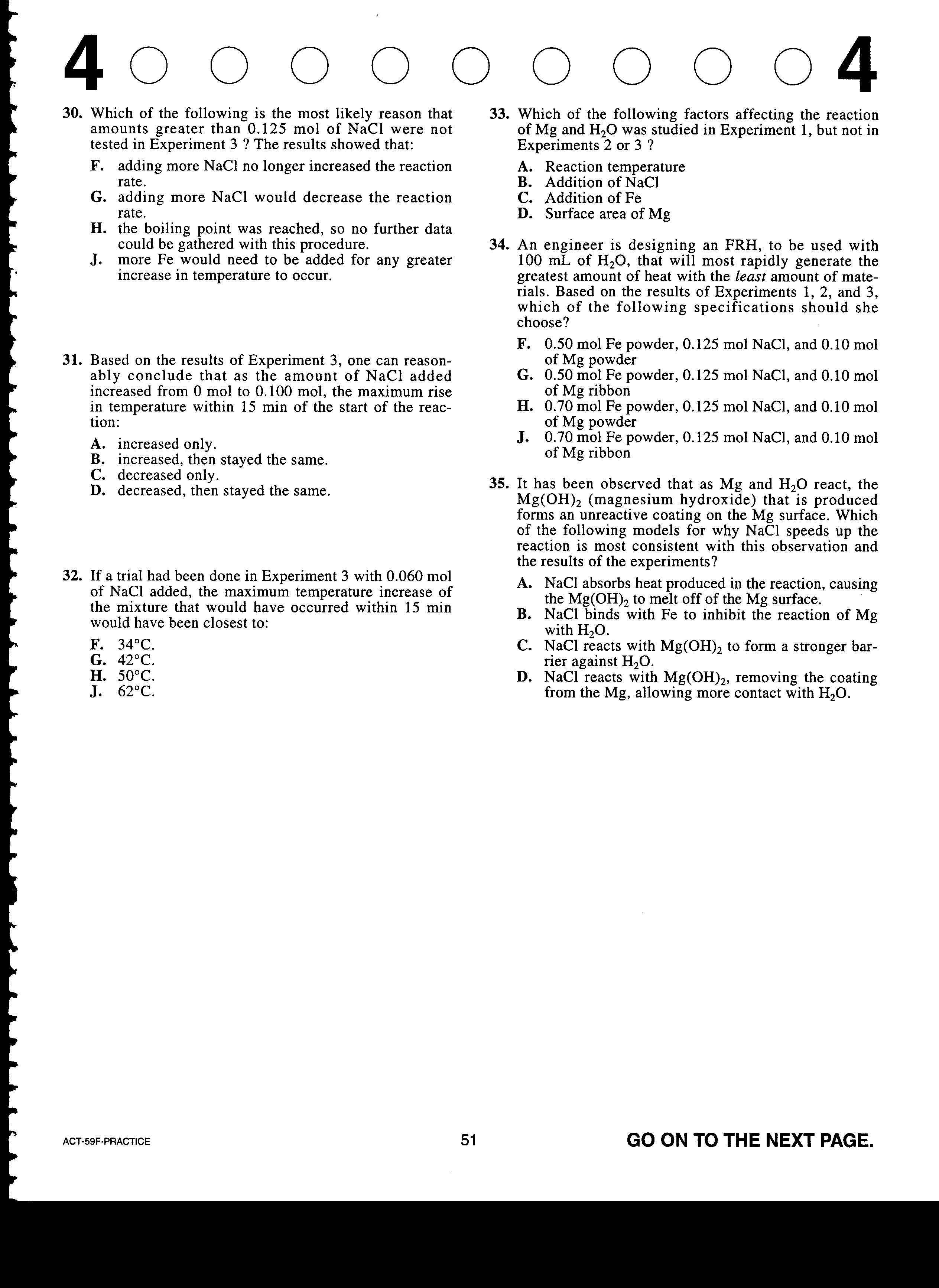 Because the magnesium hydroxide is unreactive and coats the surface of Mg - the salt must be corrosive and "eat away" the Mg(OH)2 coating.  Thereby allowing the Mg to react more rapidly.
#34
Metals (such as magnesium) would not melt in boiling water.  Choice "A" is not reasonable.
Anything over 0.5 mol is the same max temp.
Therefore, 0.50 mol is least amount of material.
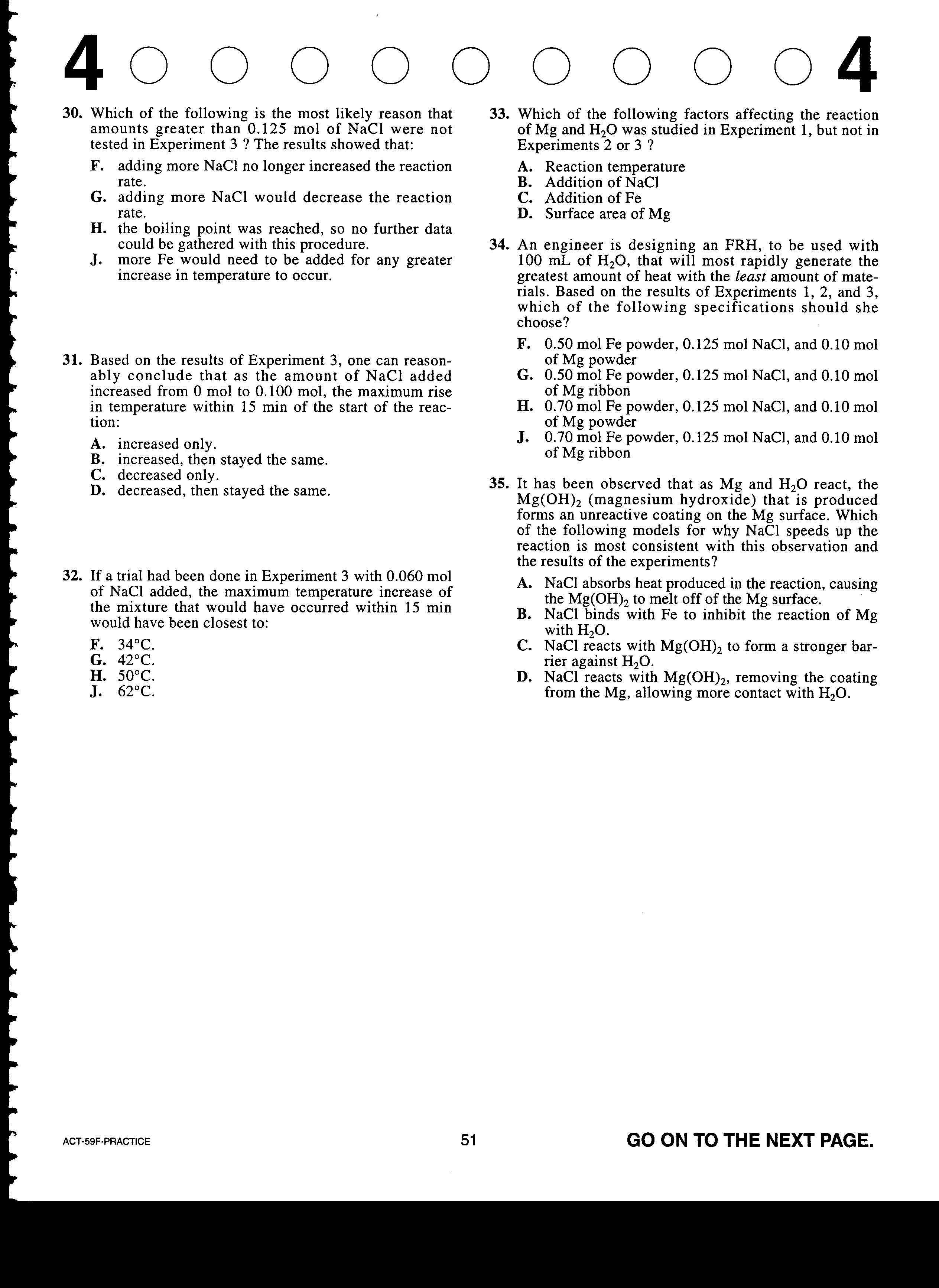 Biochemistry
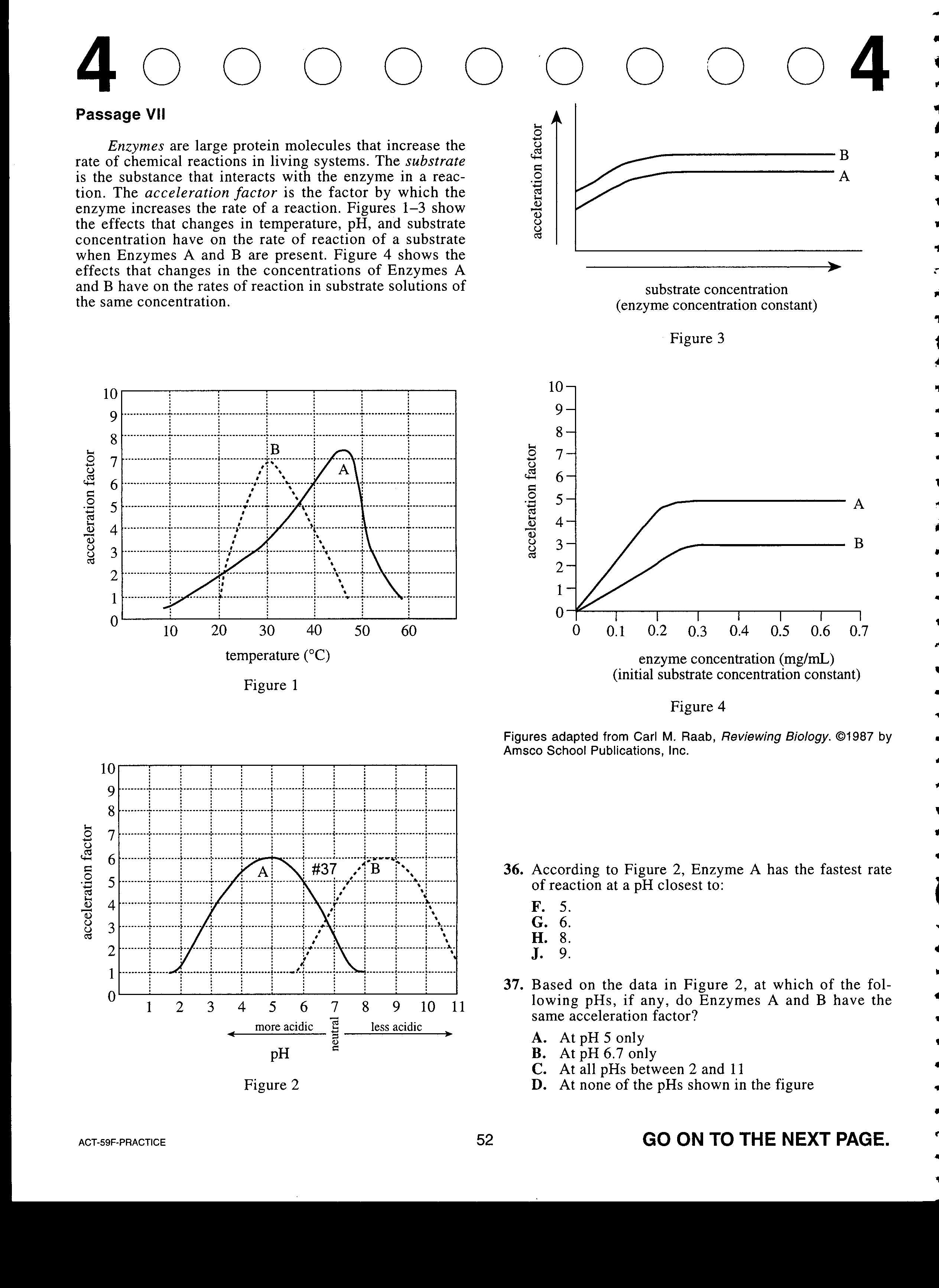 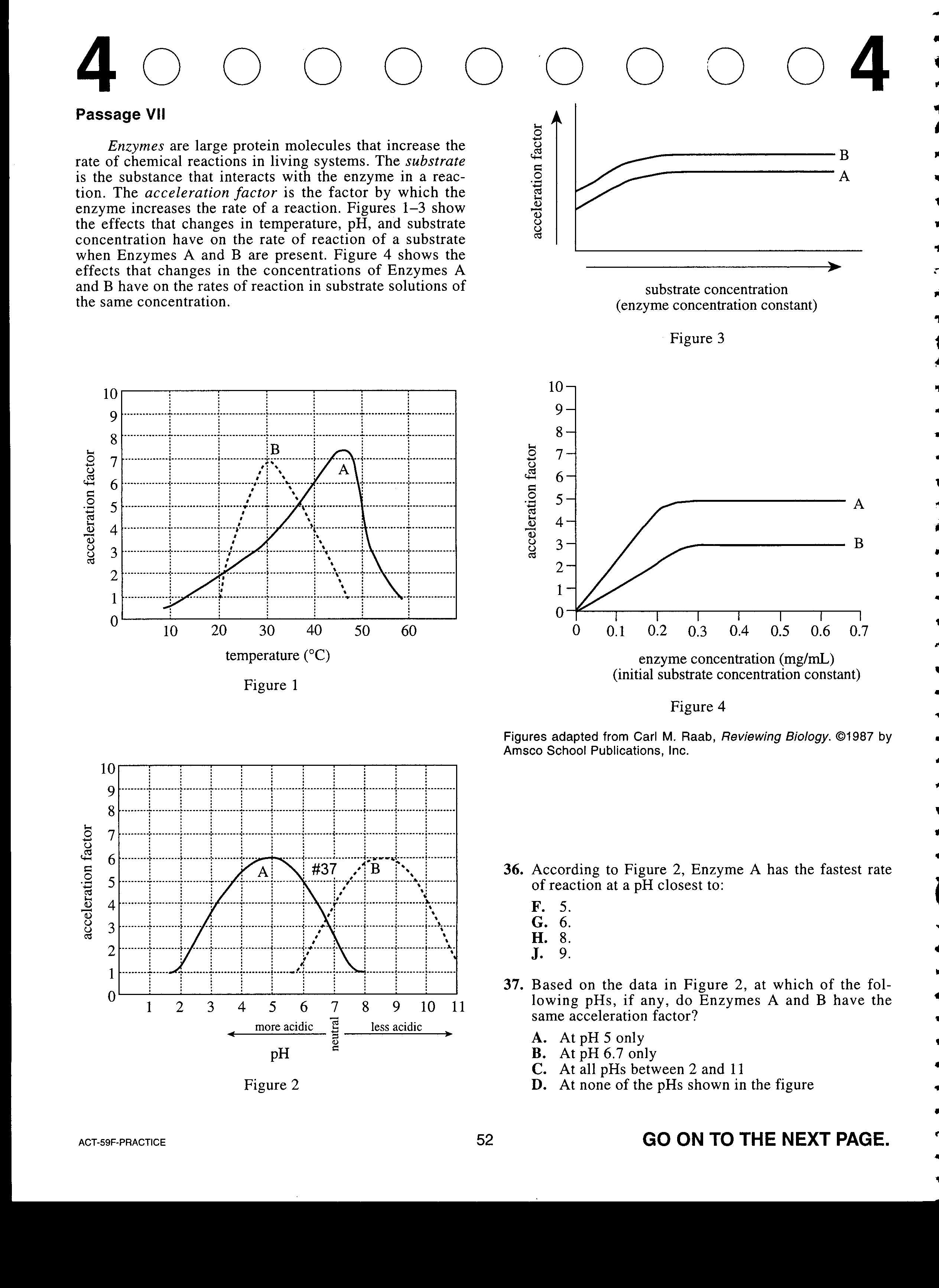 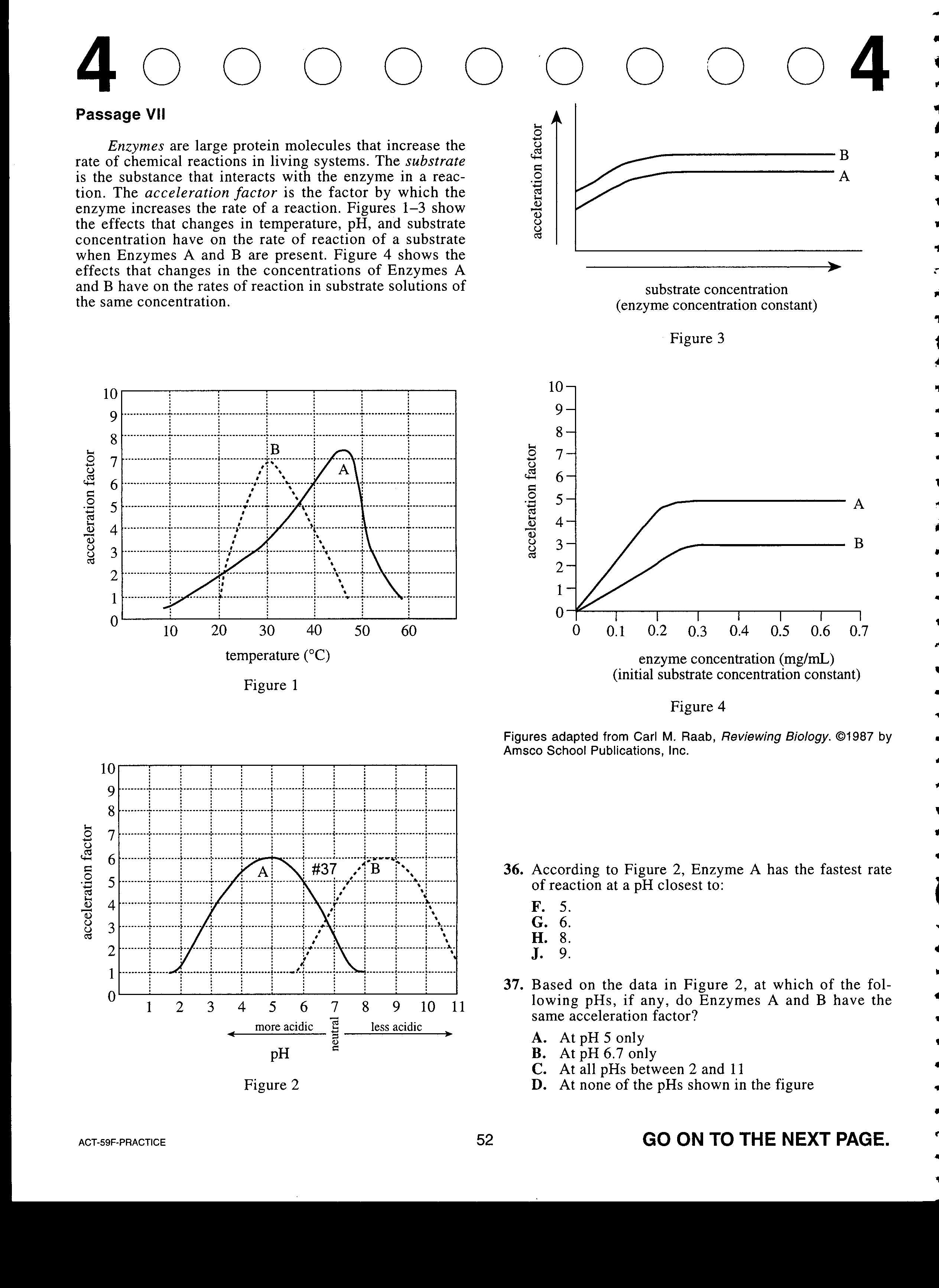 #36
Dependent on [substrate]
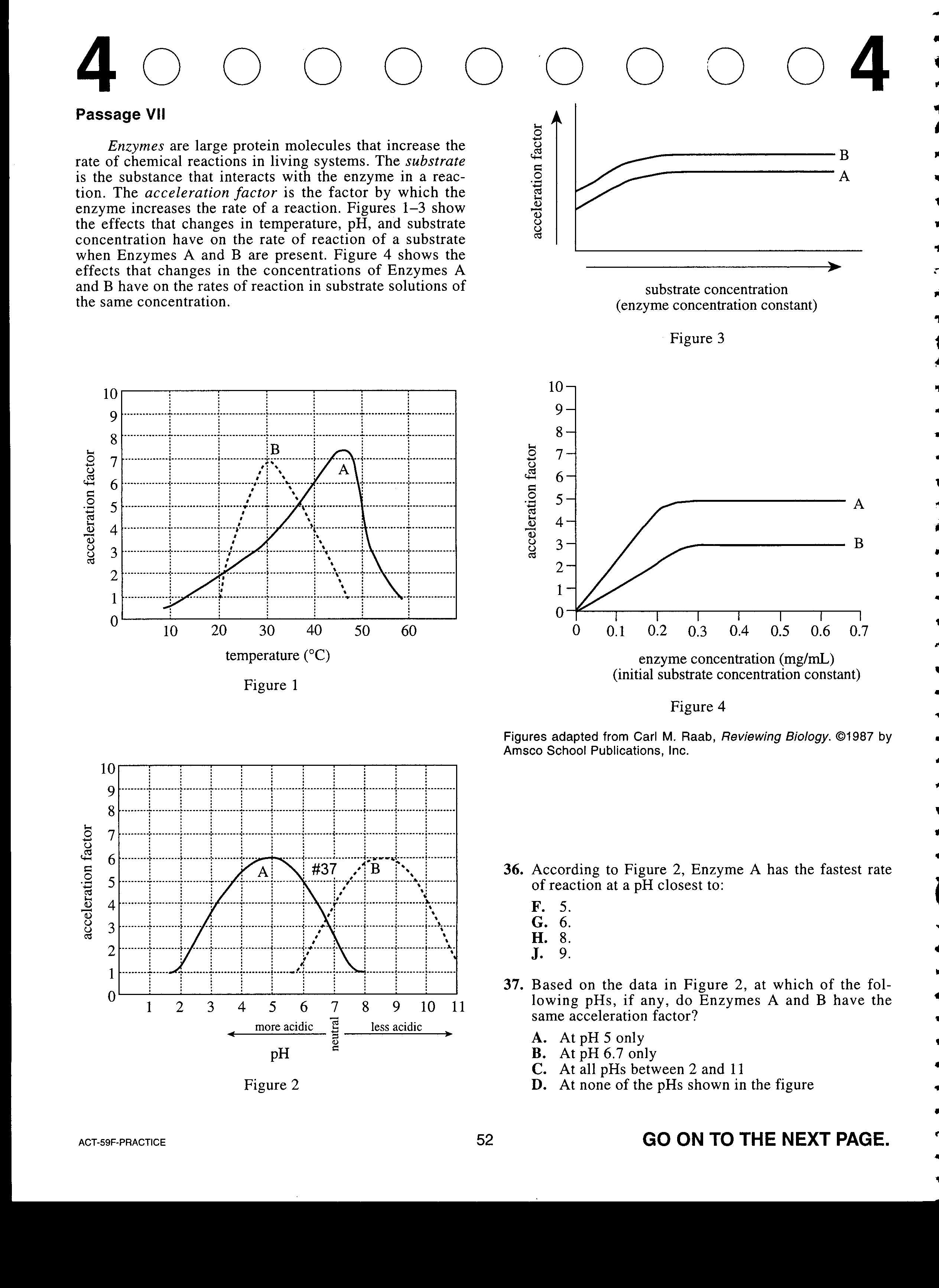 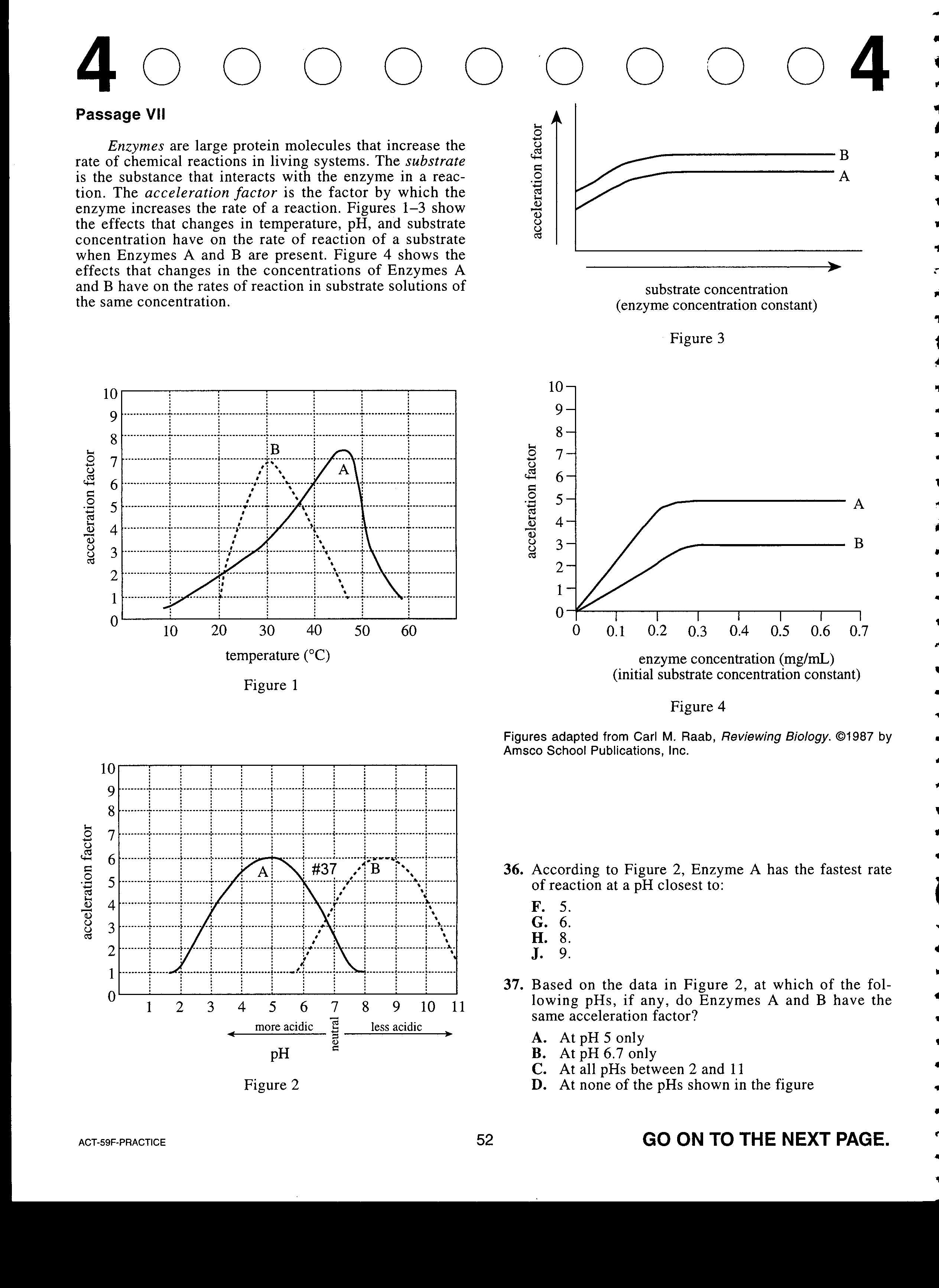 #38
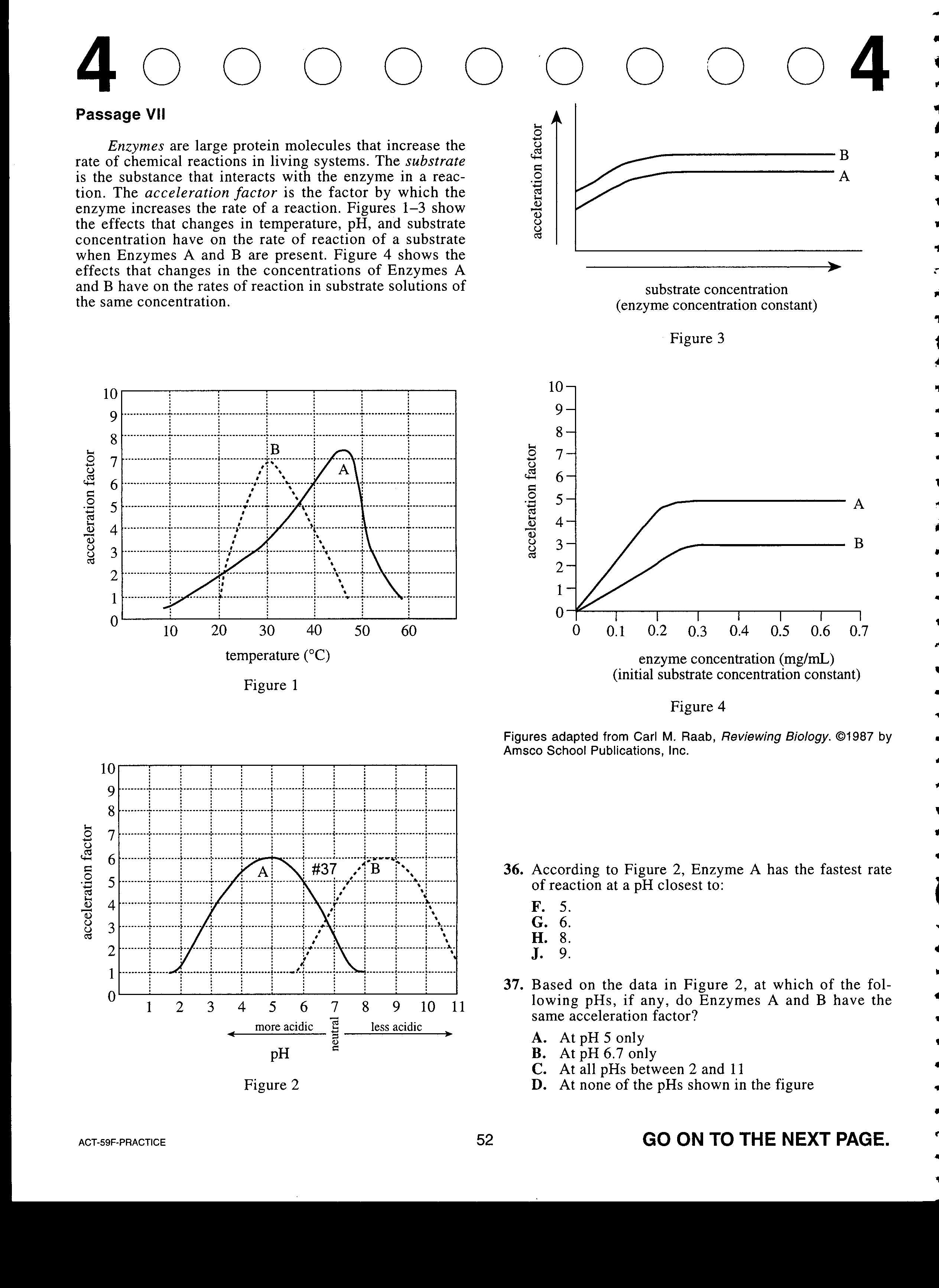 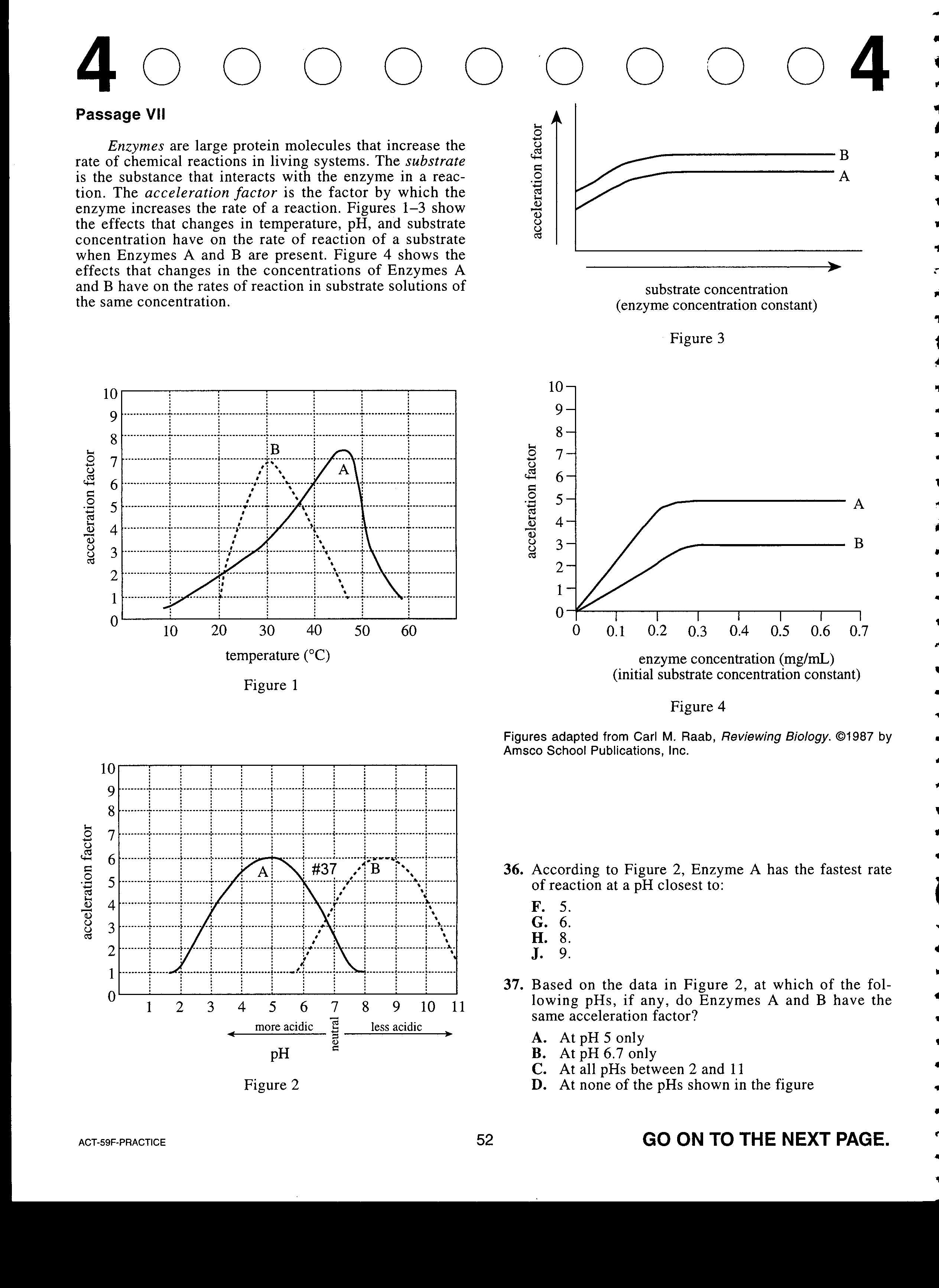 Enzyme concentration dependent         
           ...   for 0 - 0.25 mg/L
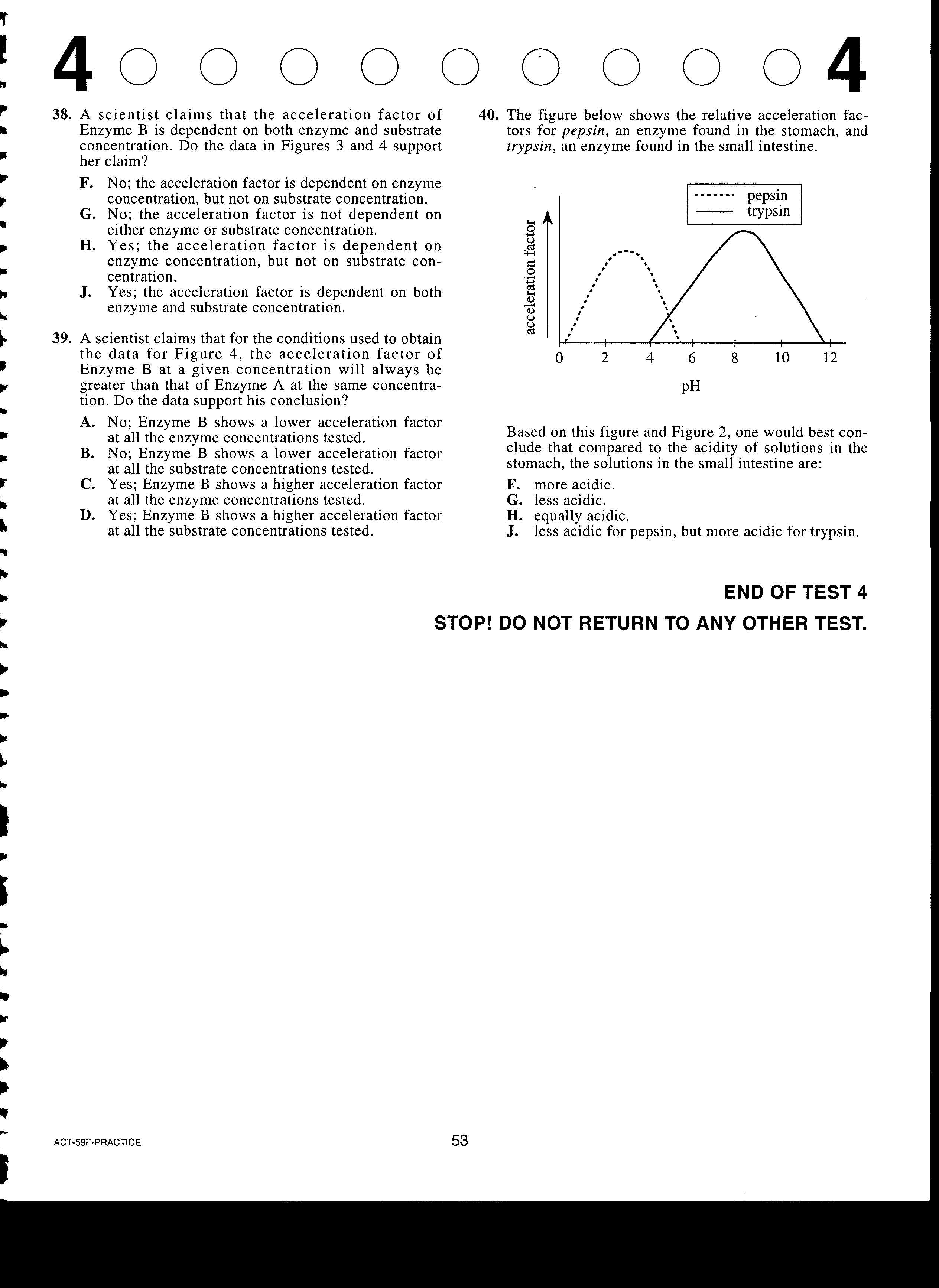 Higher rate
#39
Lower rate
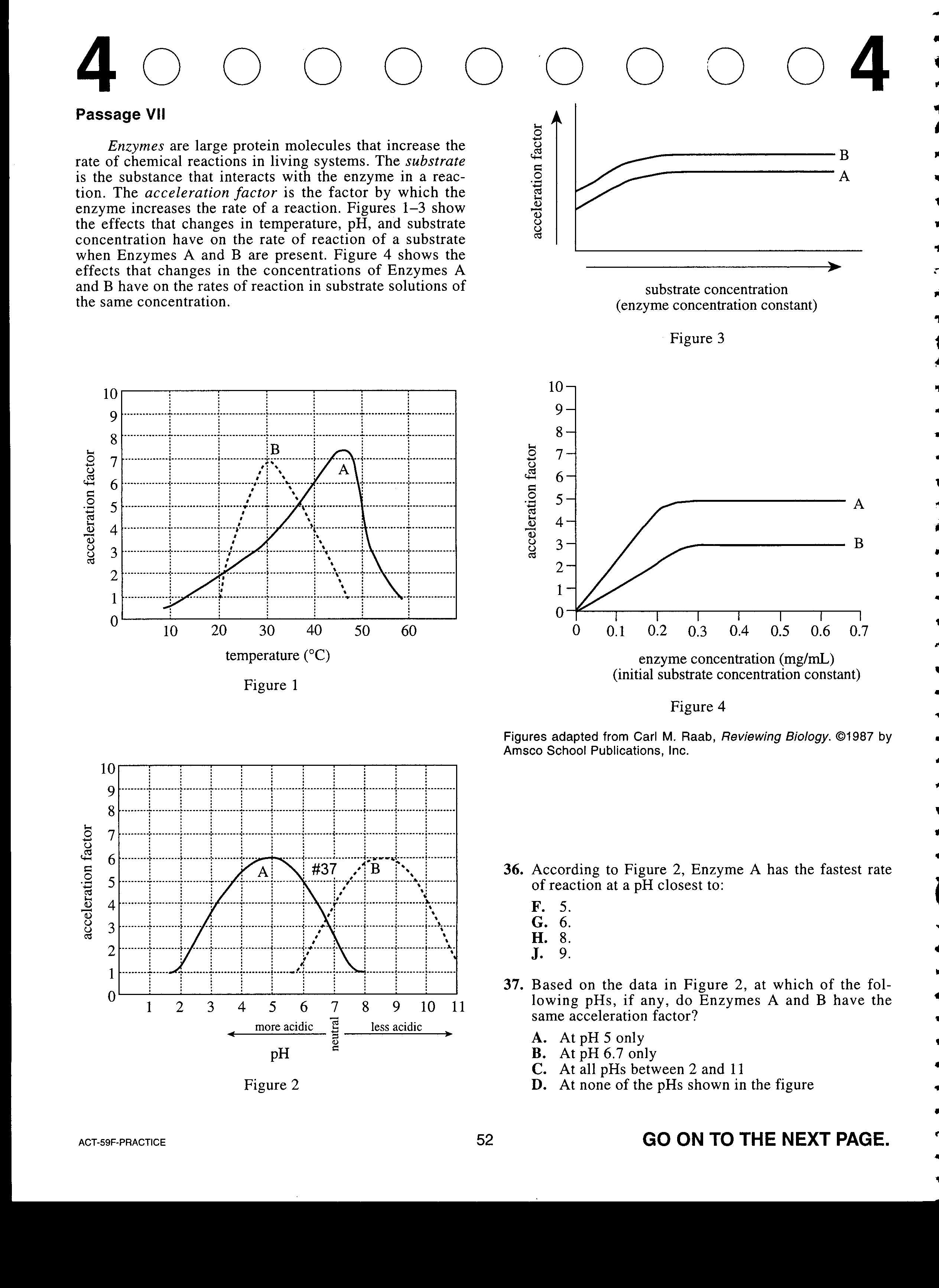 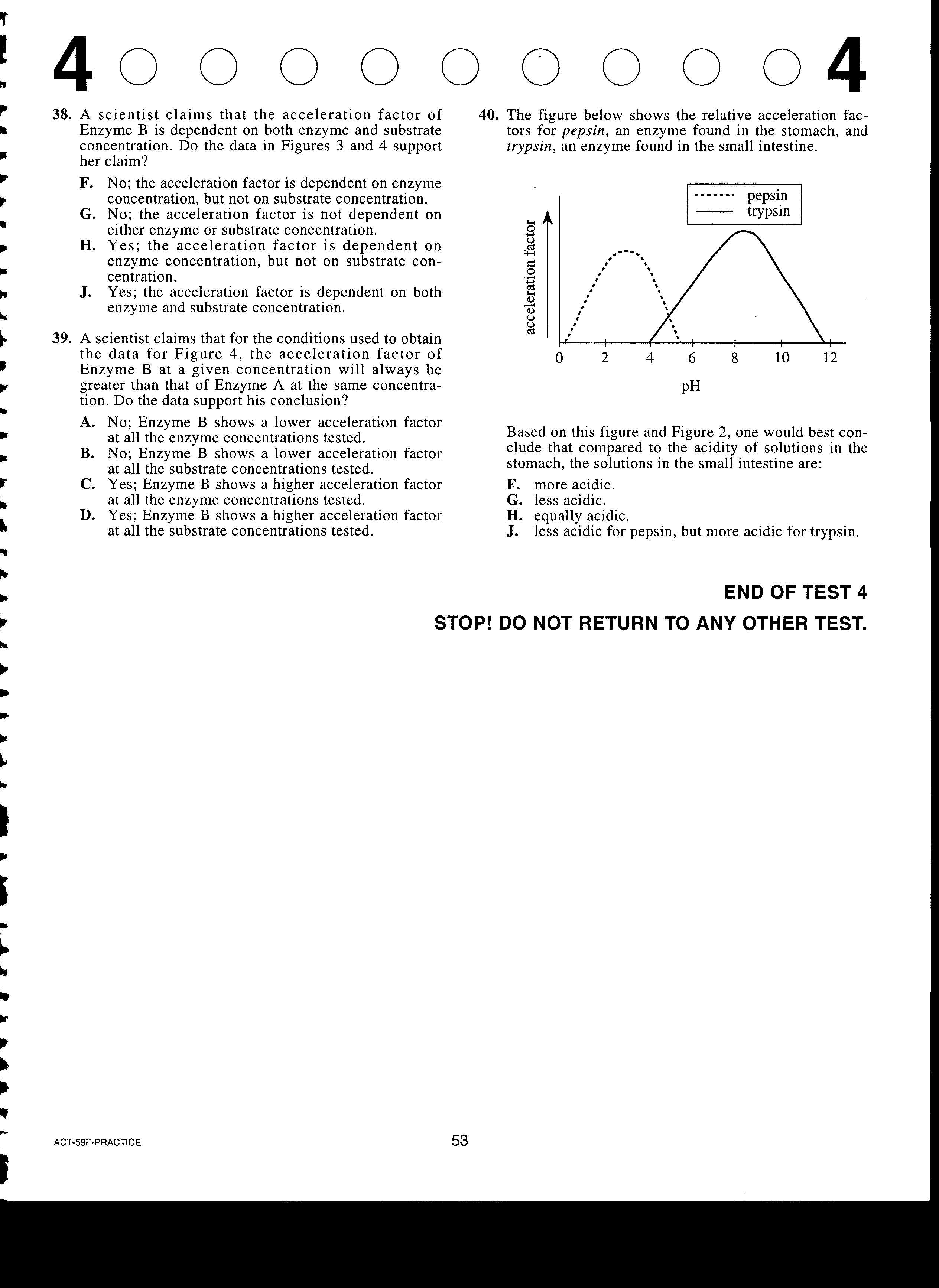 Enzyme concentration dependent         
           ...   for 0 - 0.25 mg/L
Higher rate
#39
Lower rate
Enzyme B  >  Enzyme A
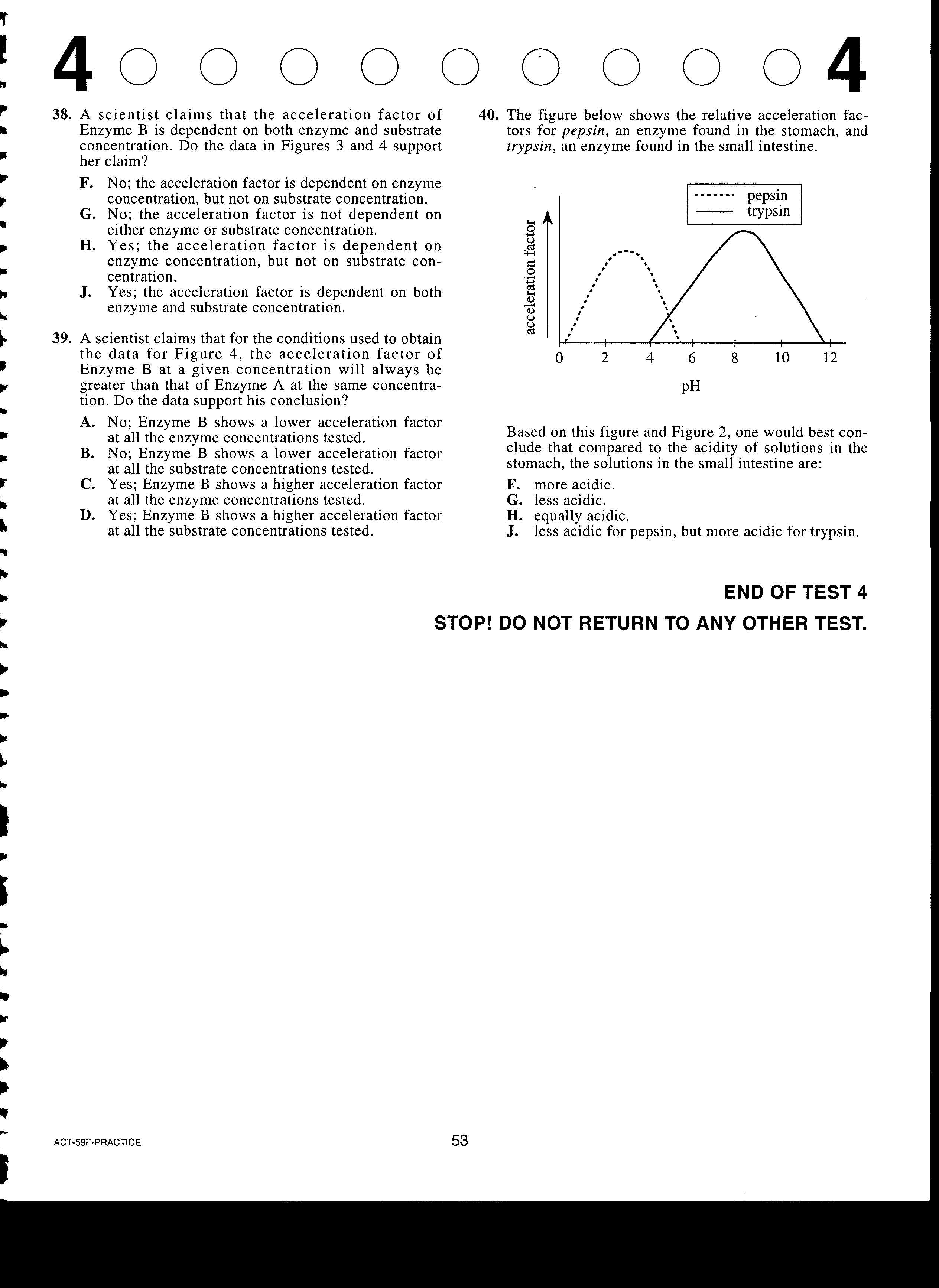 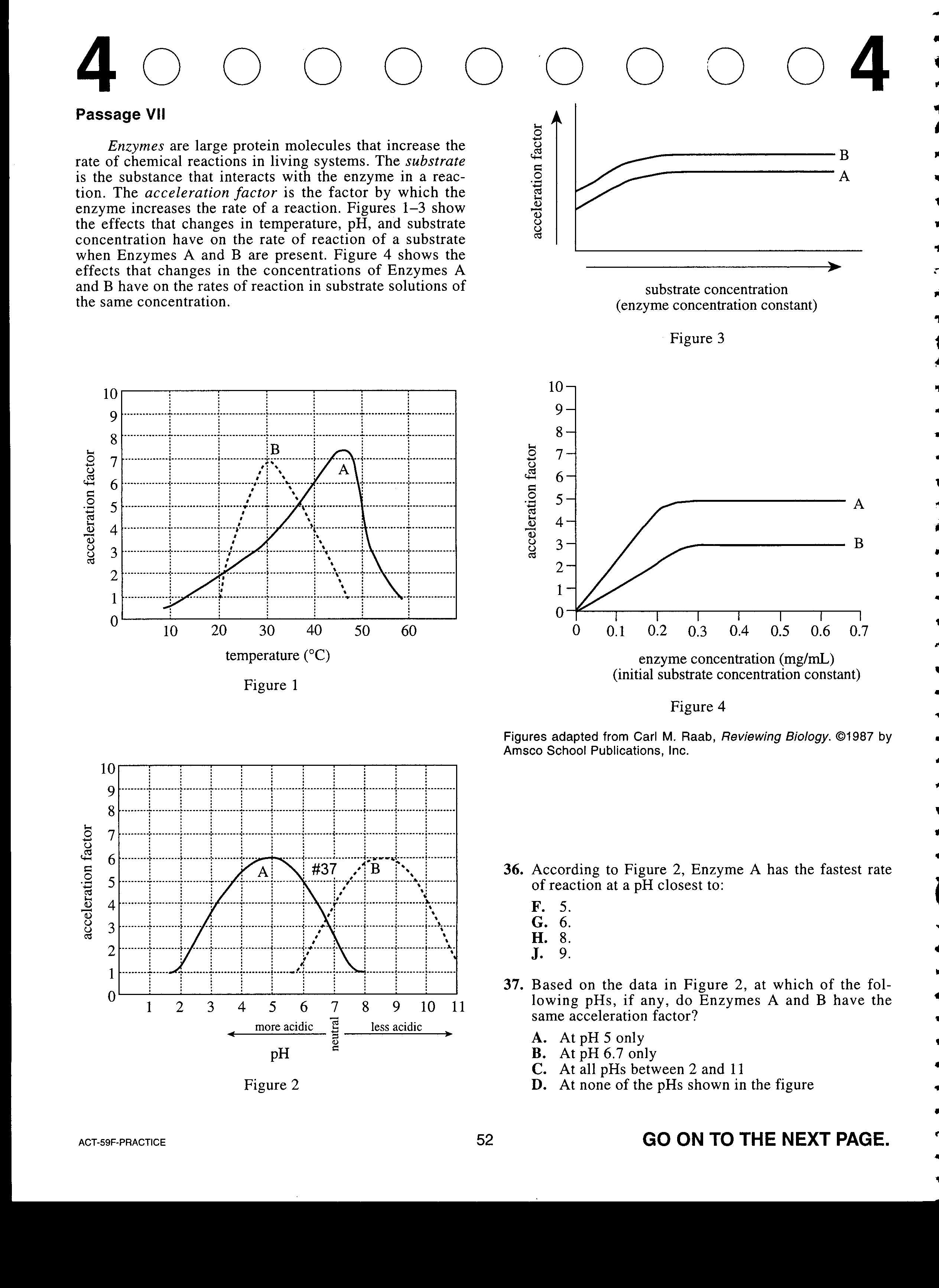 (less basic)                       (more alkaline) or basic
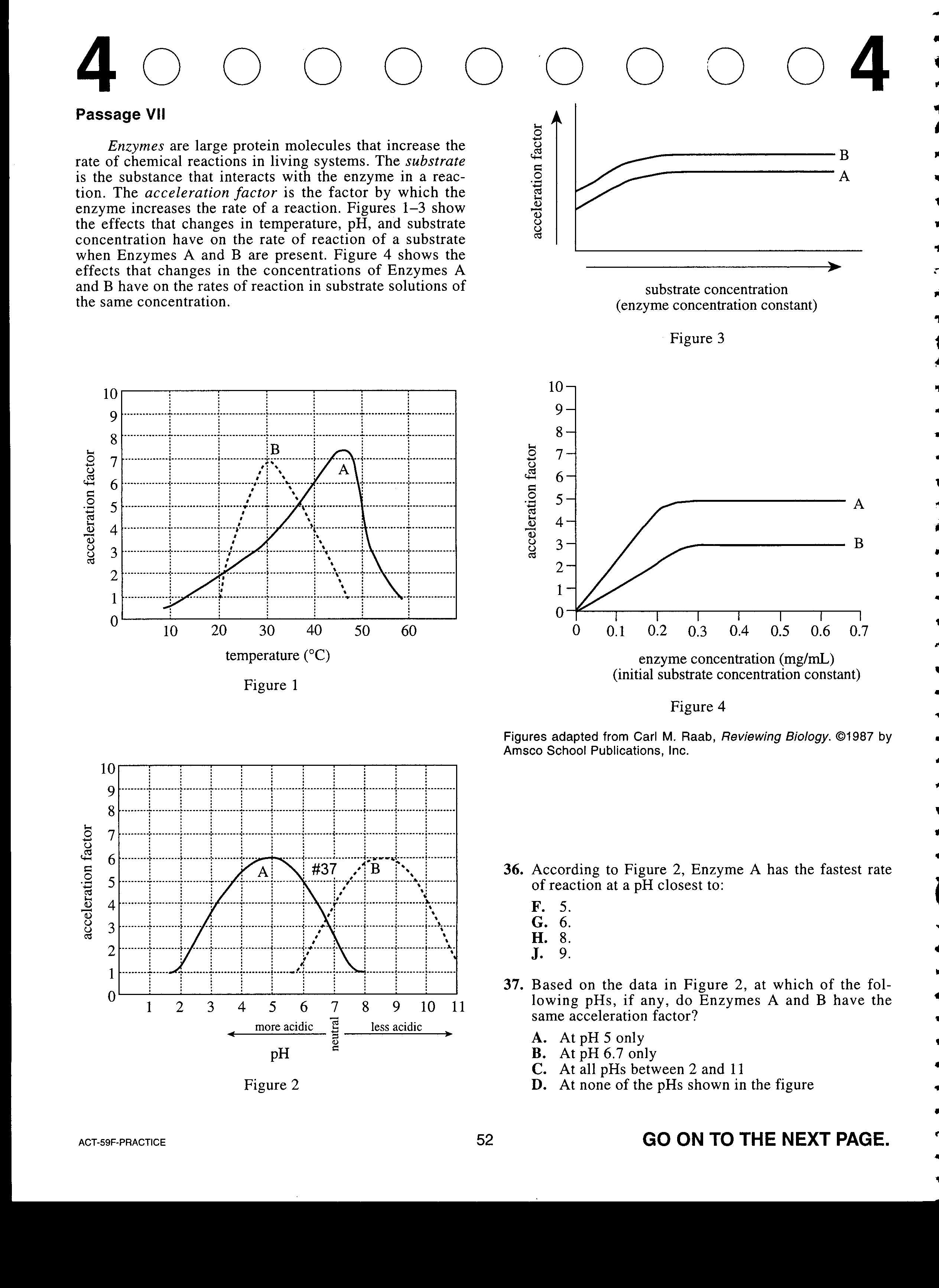 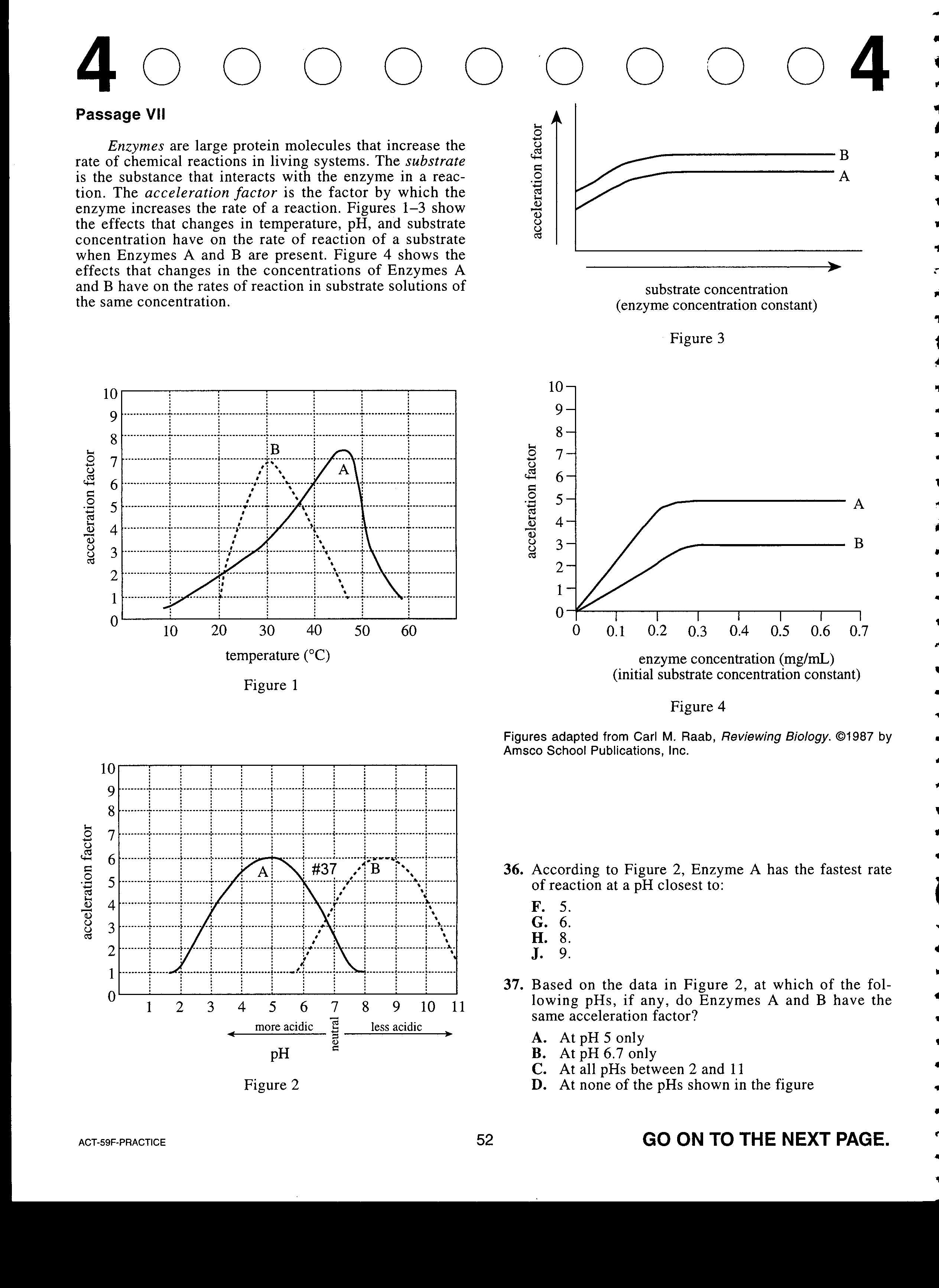 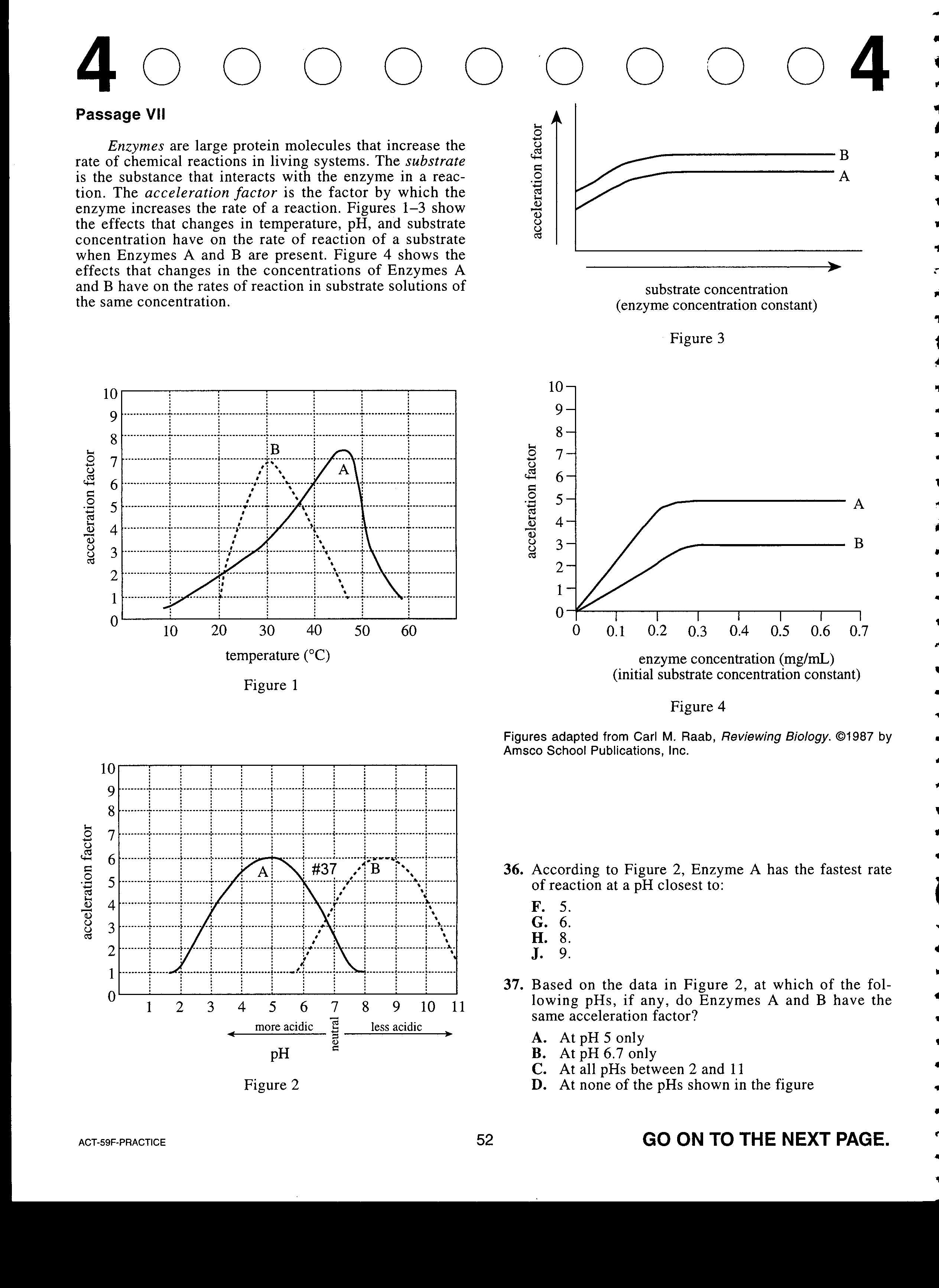 #36
Dependent on [substrate]
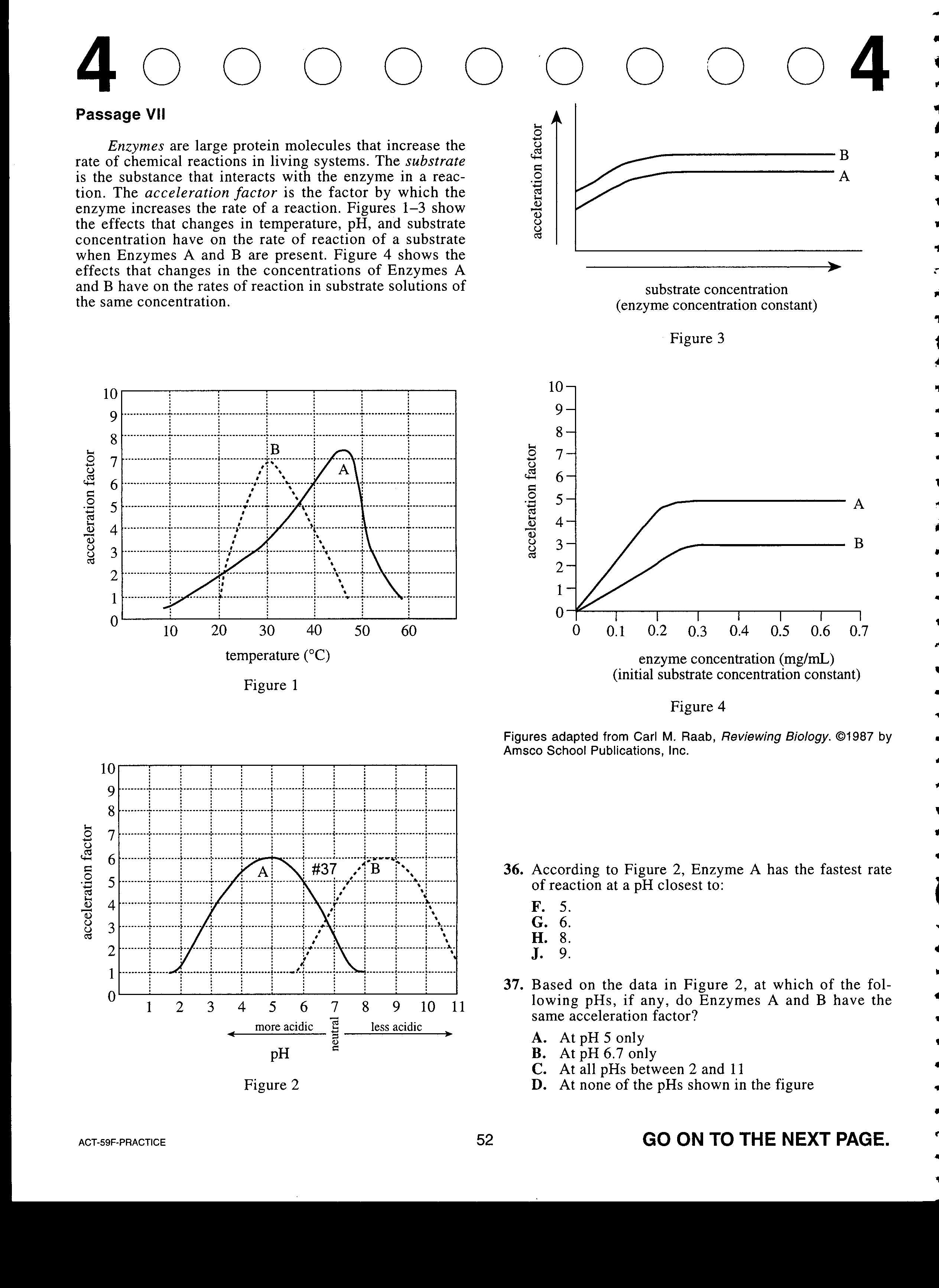 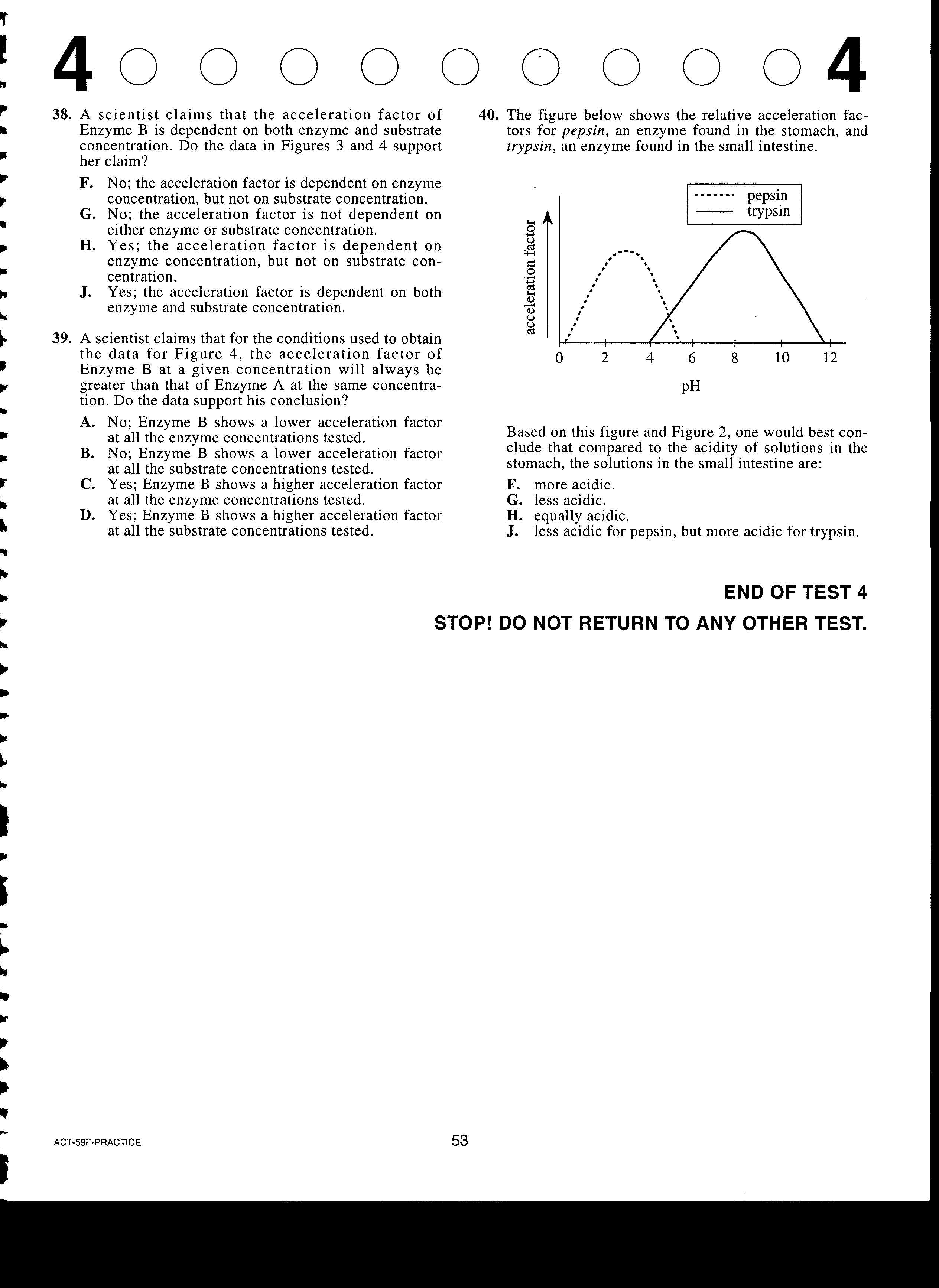 #38
lock-n-key

enzyme - substrate
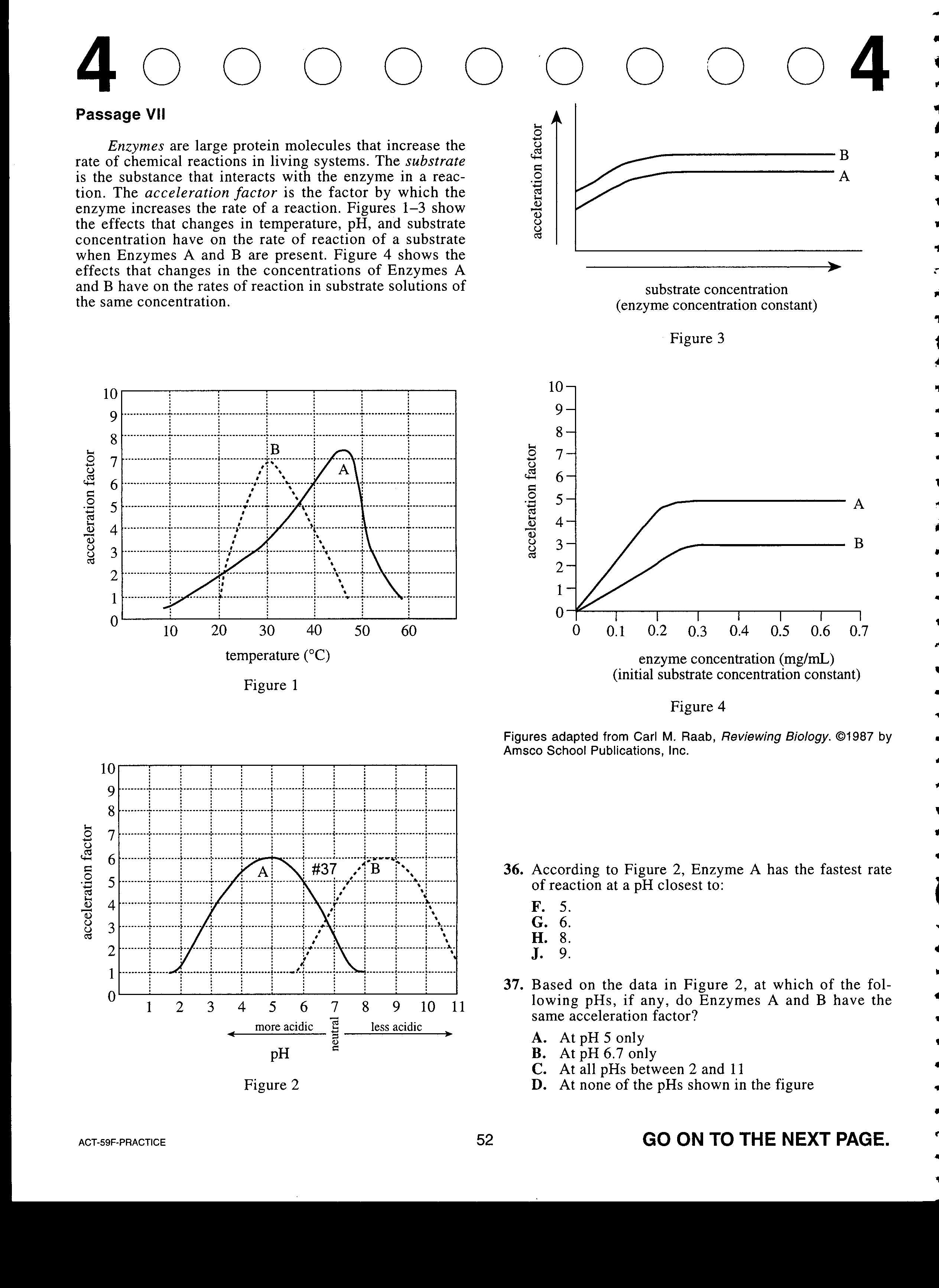 Enzyme concentration dependent         
           ...   for 0 - 0.25 mg/L
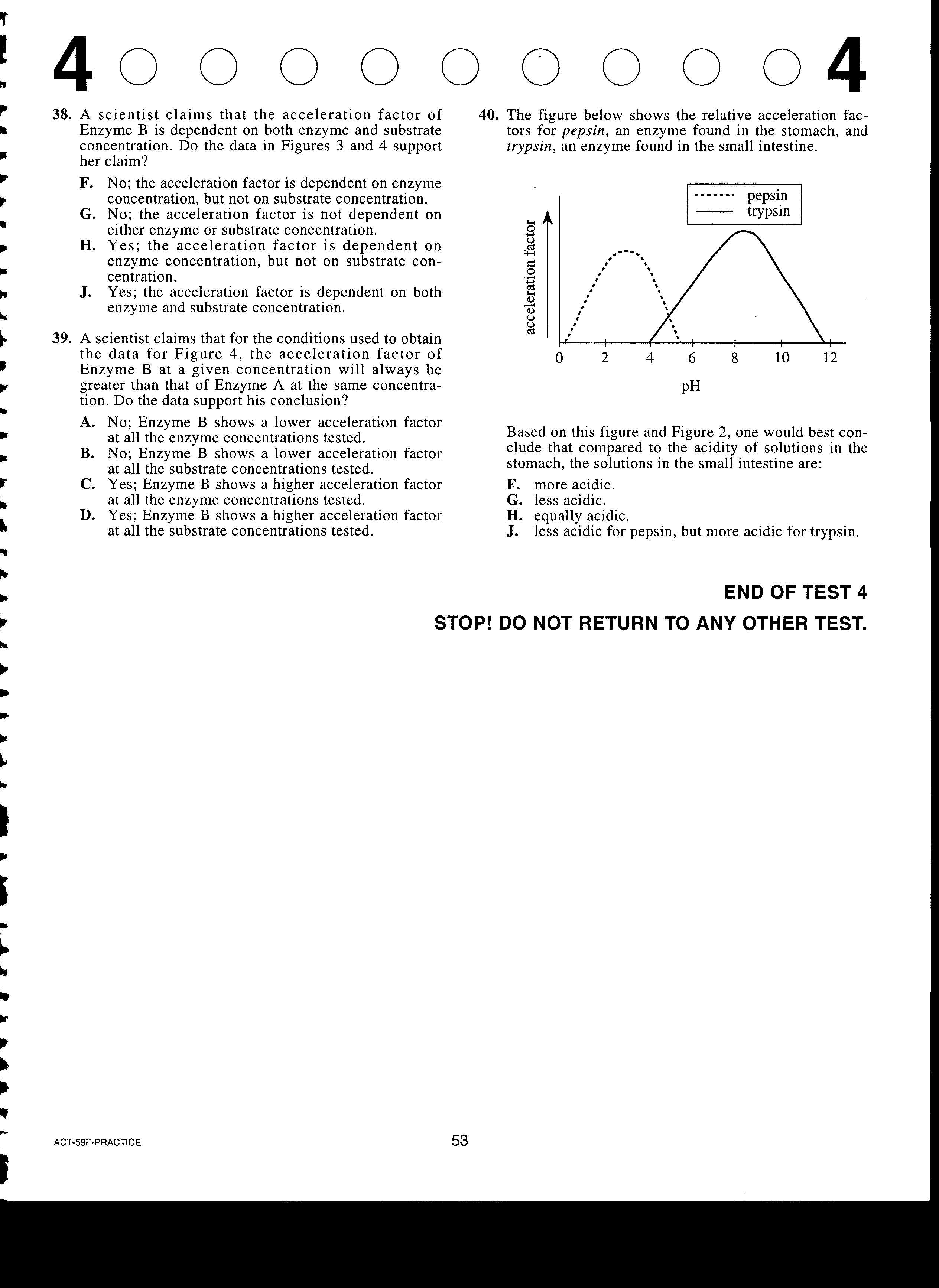 Higher rate
#39
Lower rate
Enzyme B  >  Enzyme A
(neutral)
7
1
14
pH scale
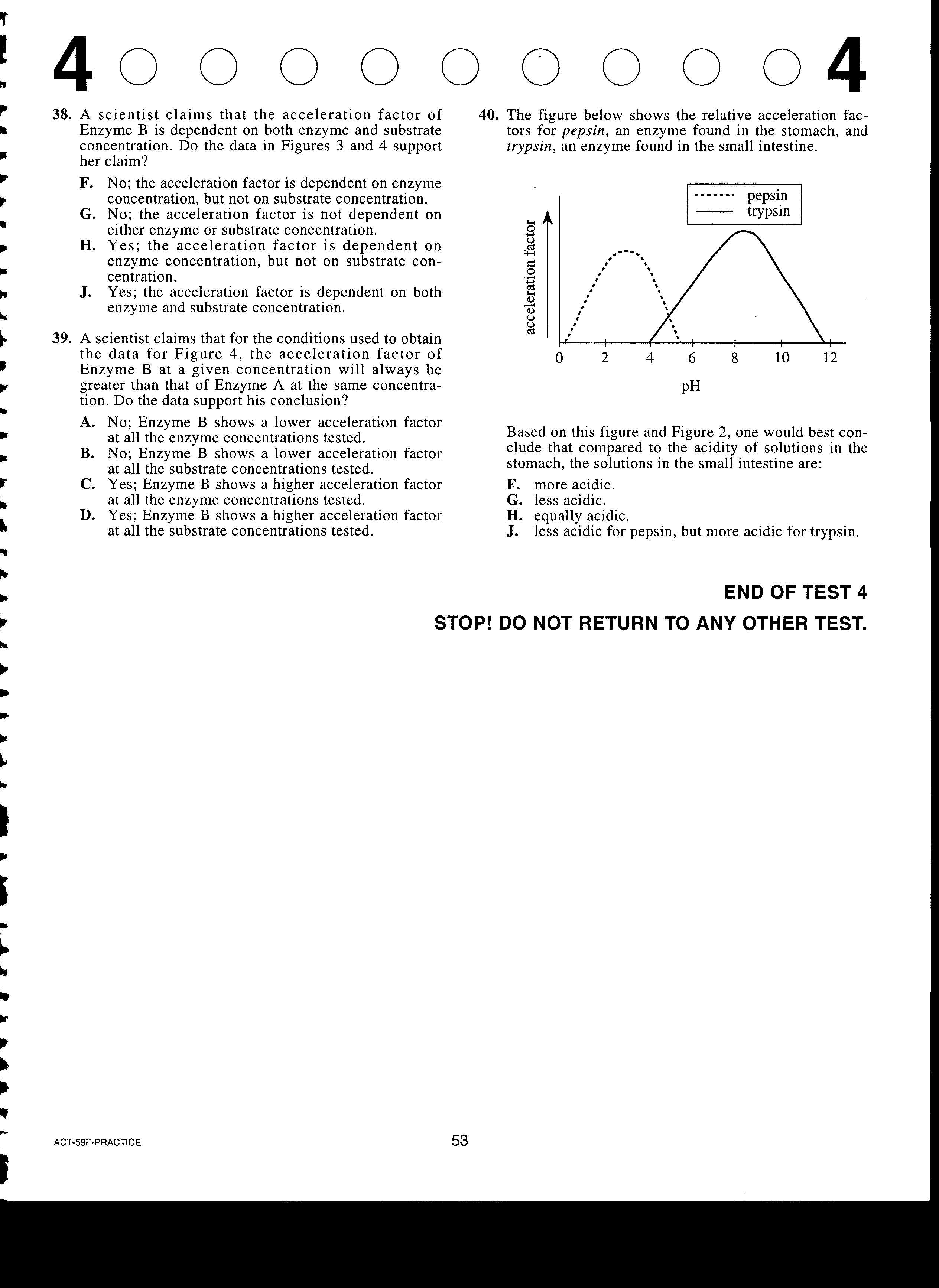 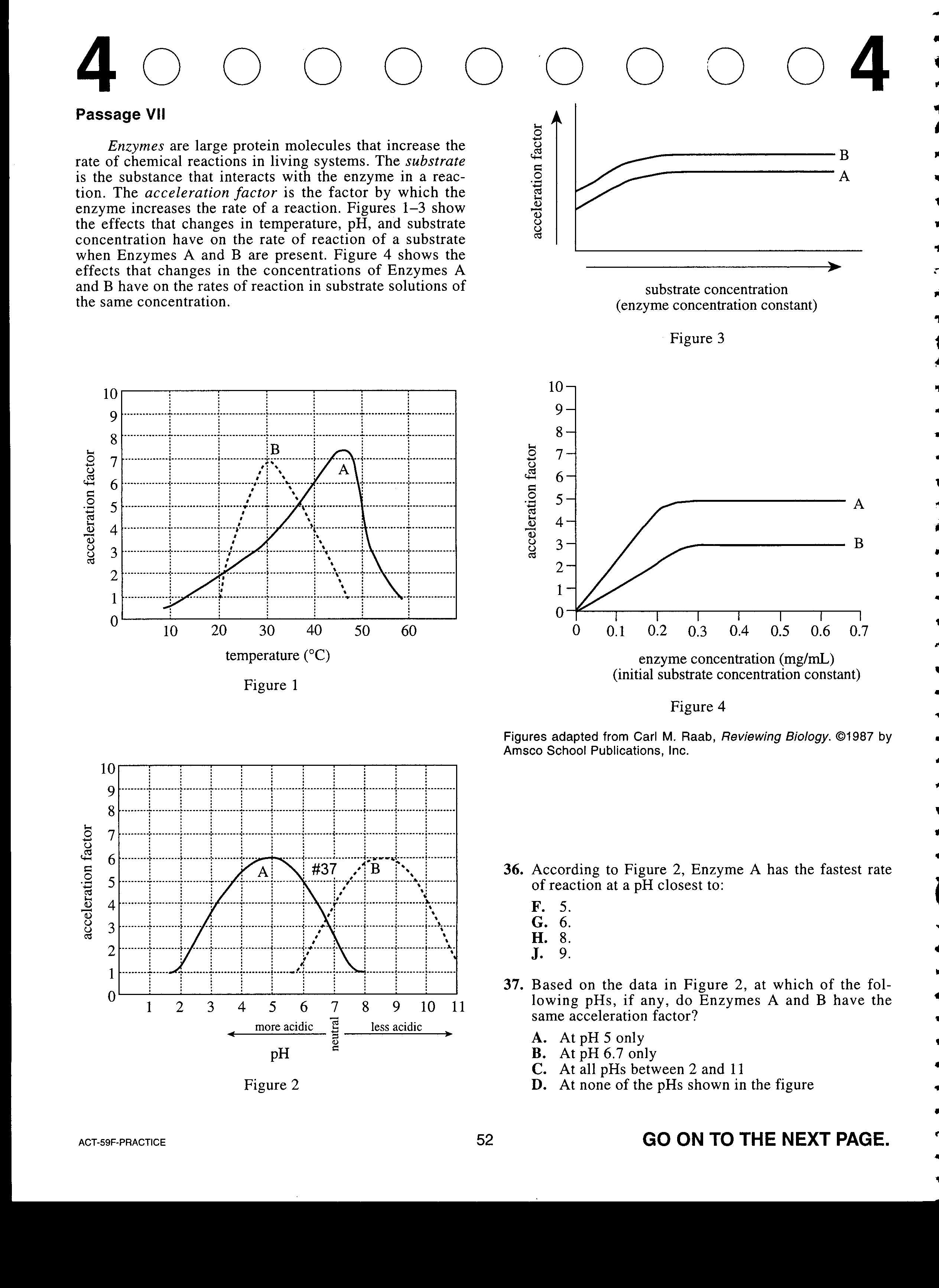 (less basic)                       (more alkaline) or basic
(acid)                                                (base)
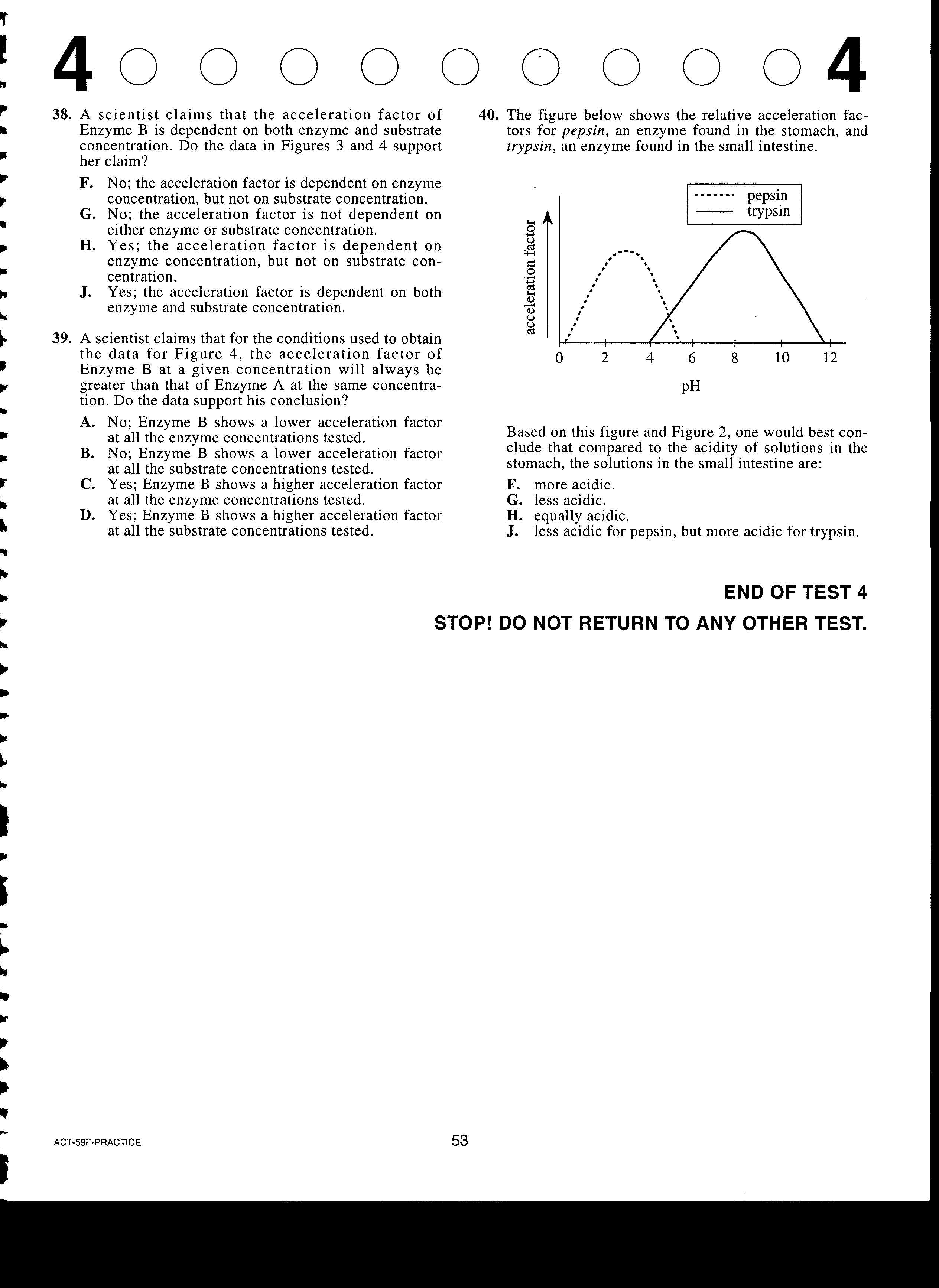 Scoring the Test
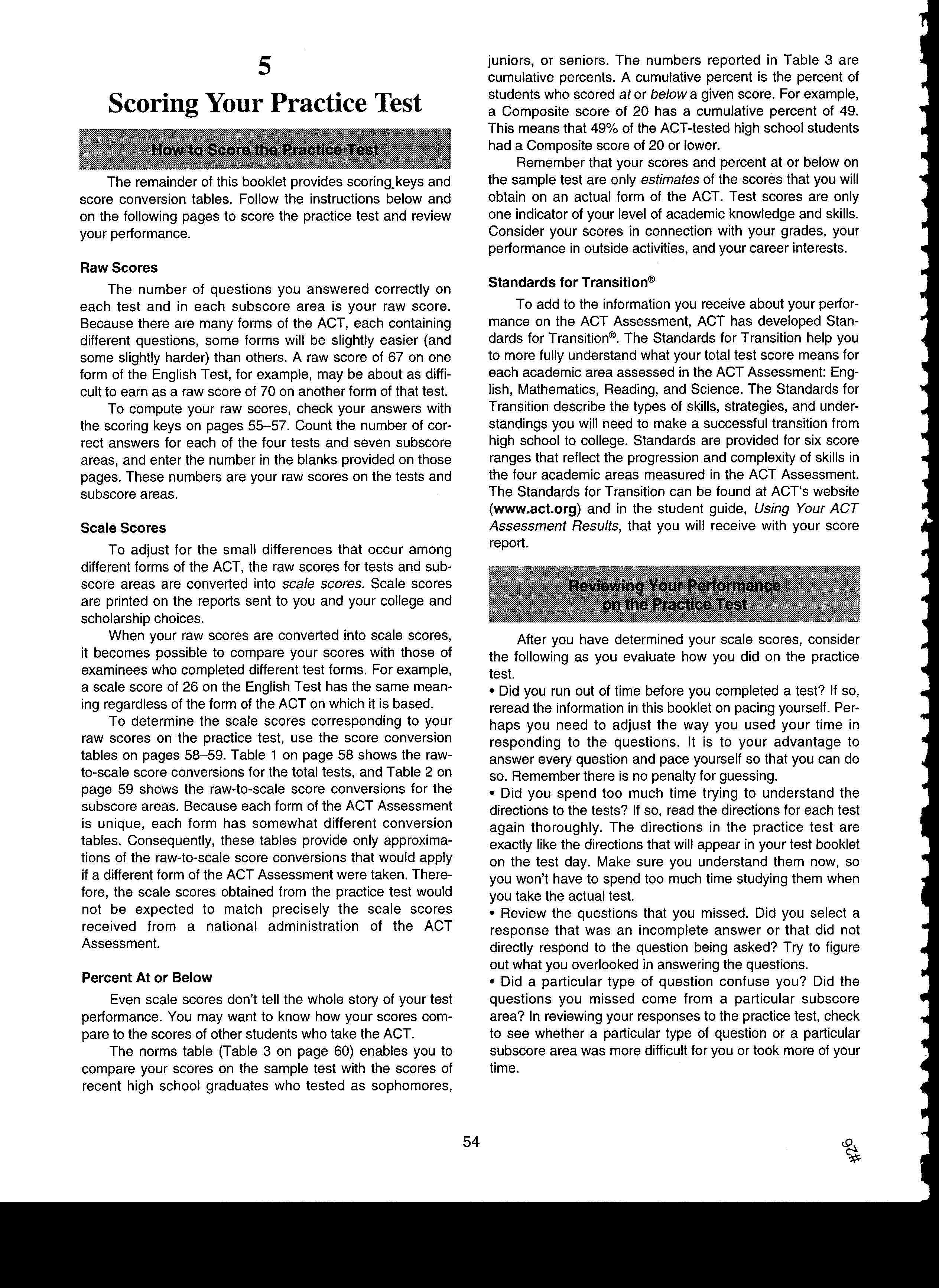 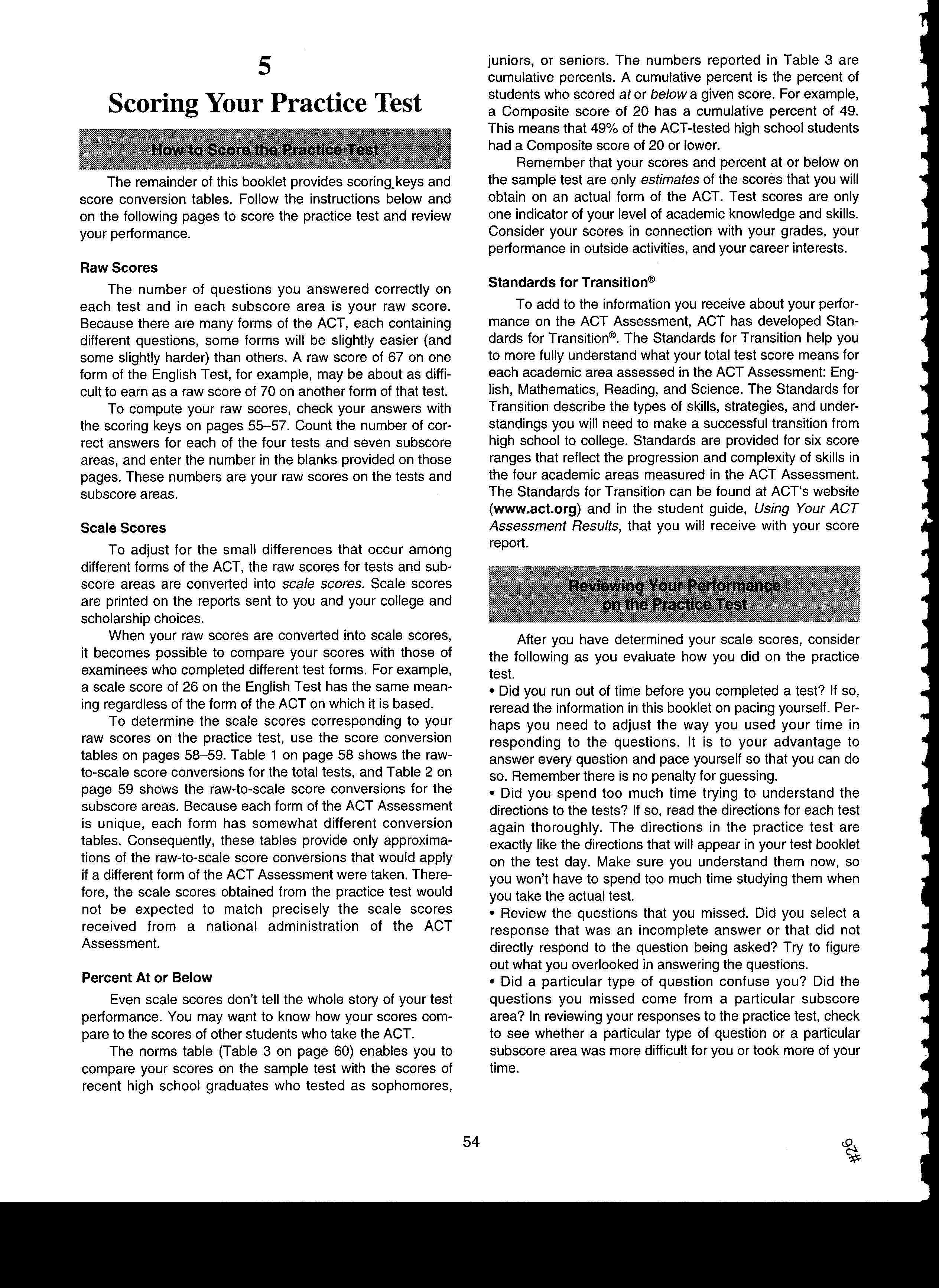 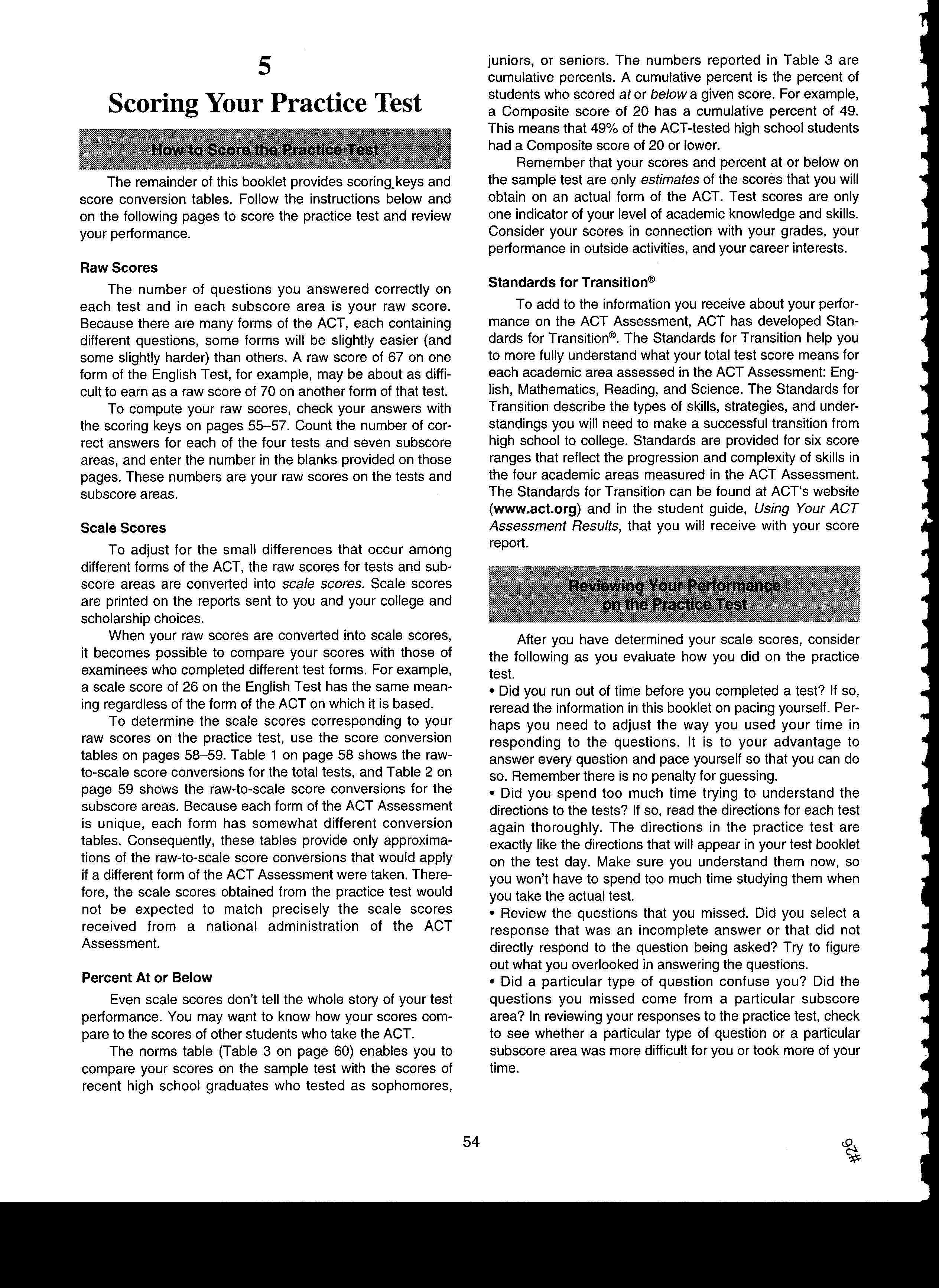 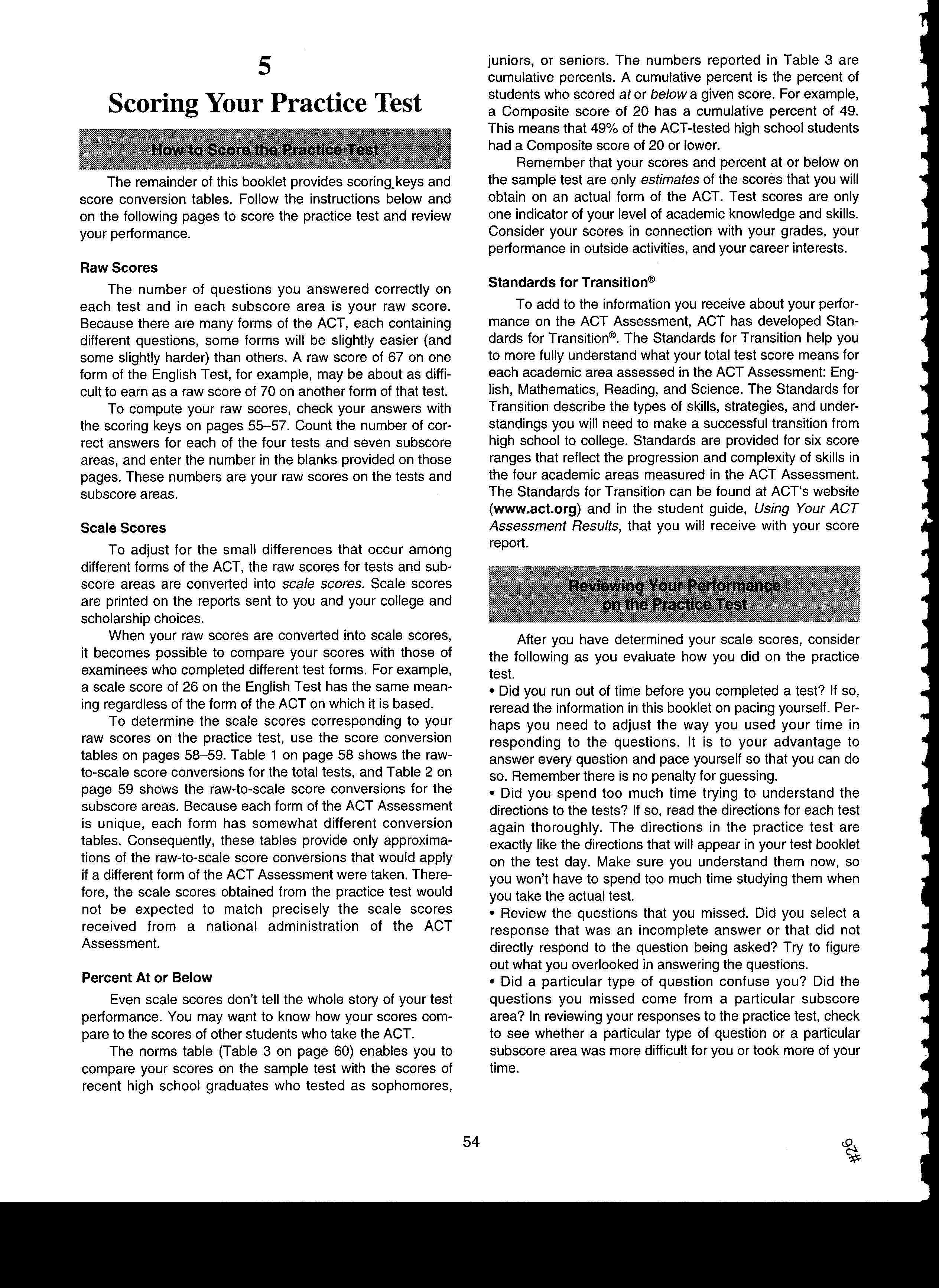 Test 4:  Science - Scoring Key
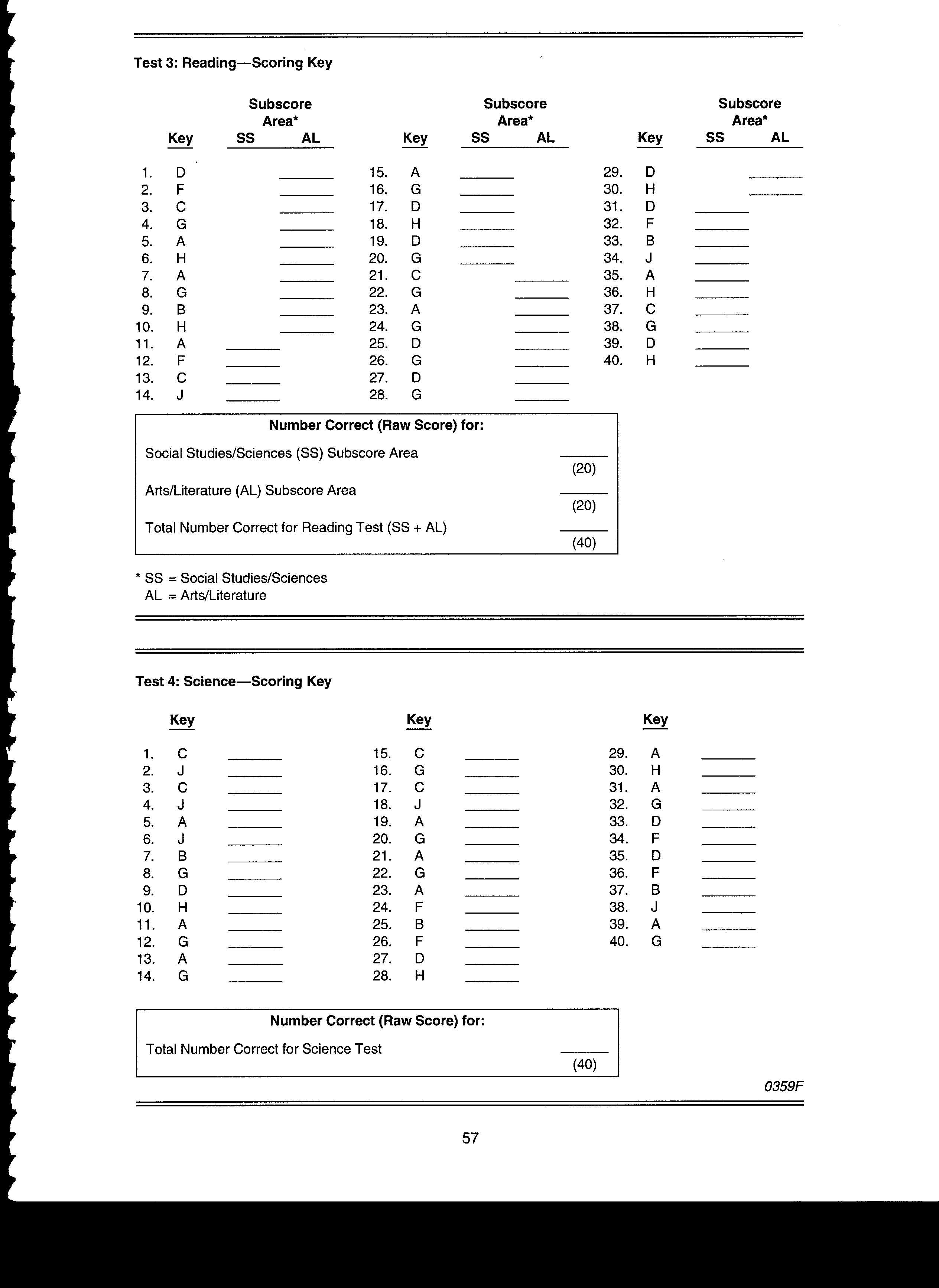 Number Correct (Raw Score) for:
Total Number Correct for Science Test                                _____
                                                                                                (40)
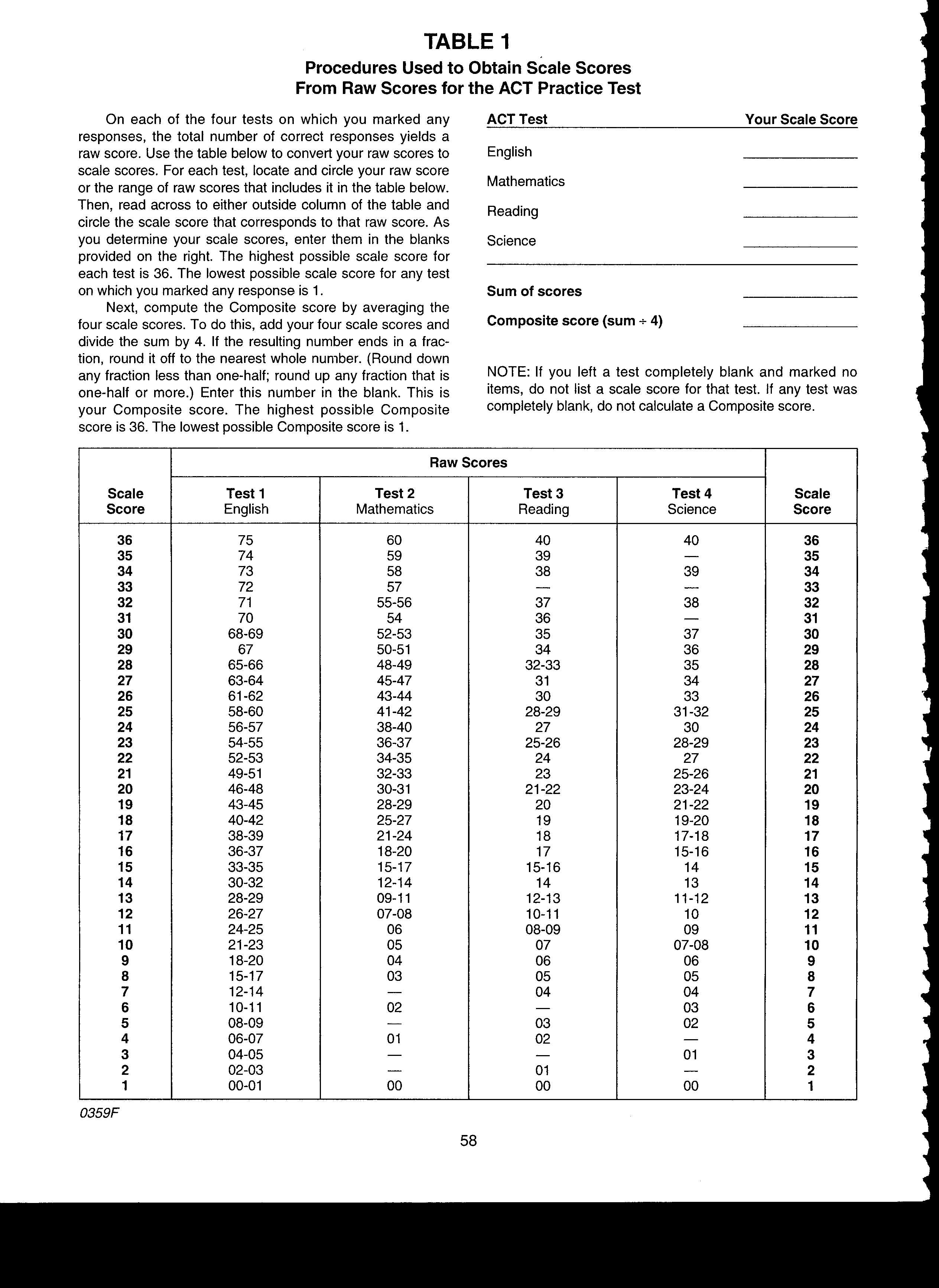 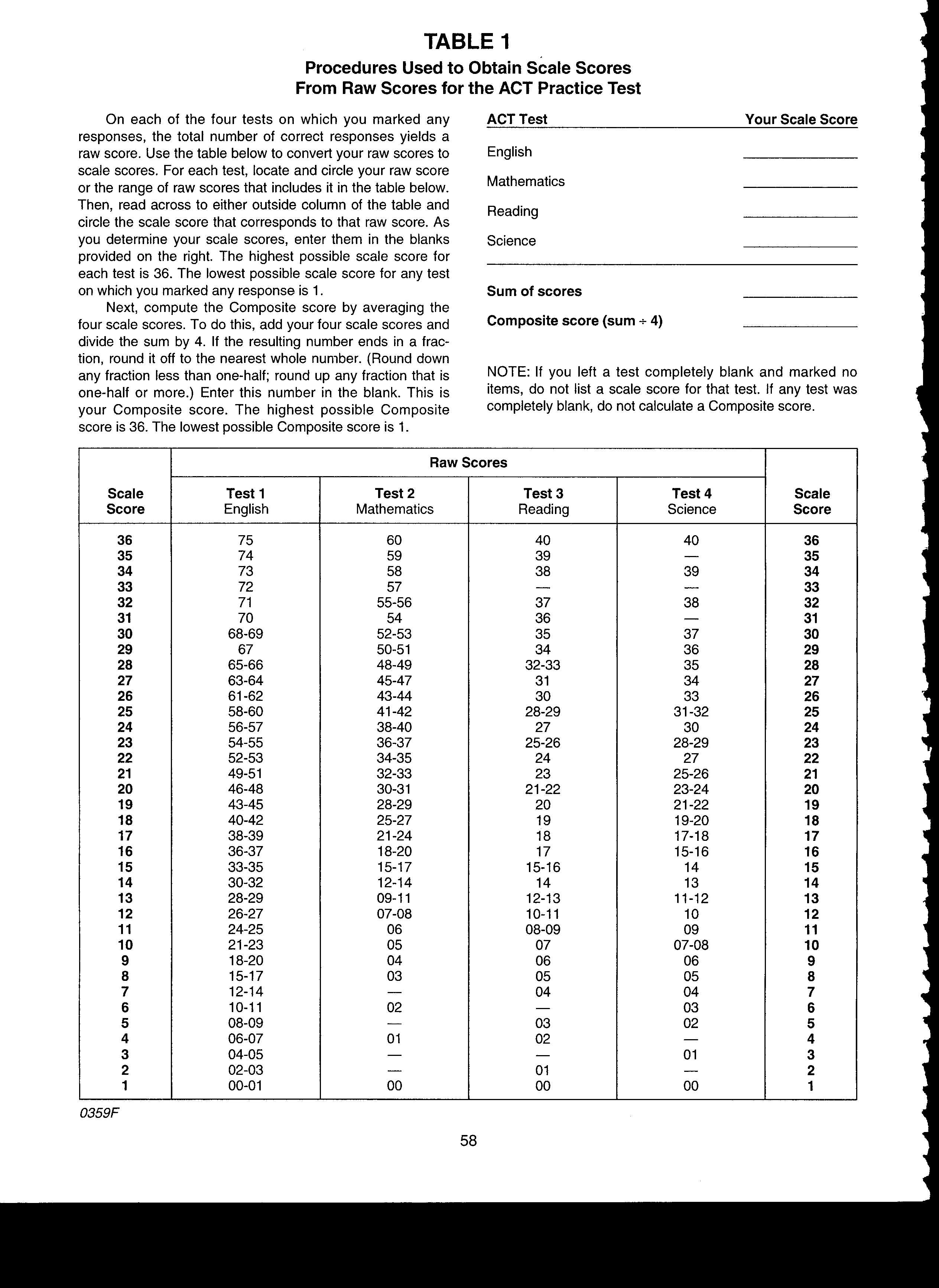 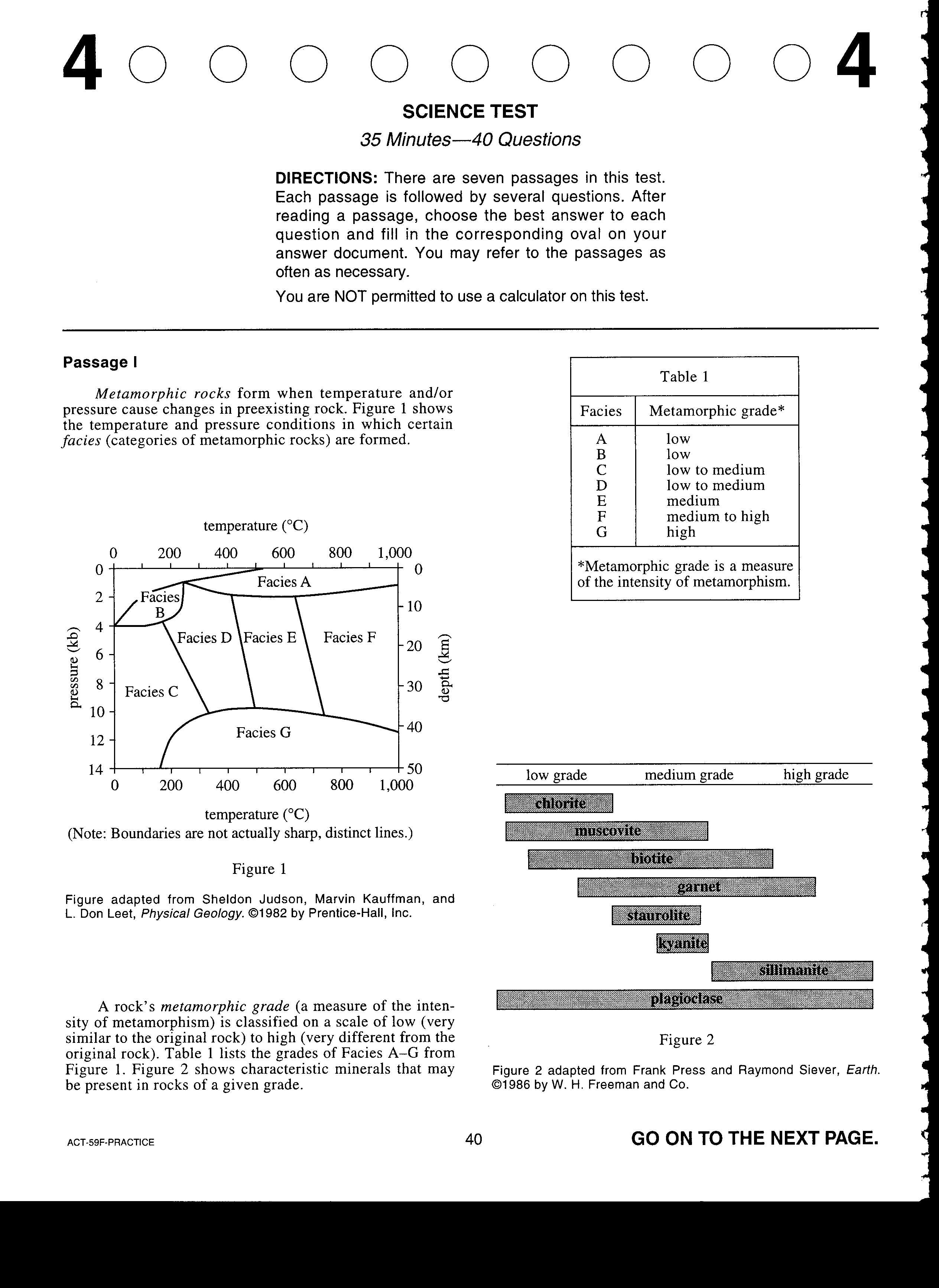